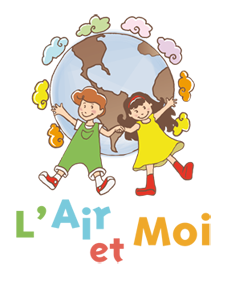 meC2
Module l’essentielLa pollution de l’air
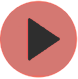 Mode d’emploi
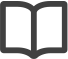 Guide
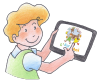 www.lairetmoi.org
www.airandme.org
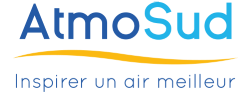 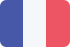 Version 2.2.3
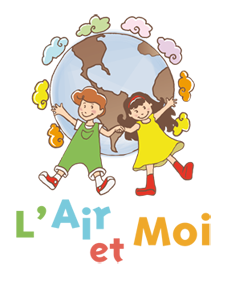 L’importance de l’air
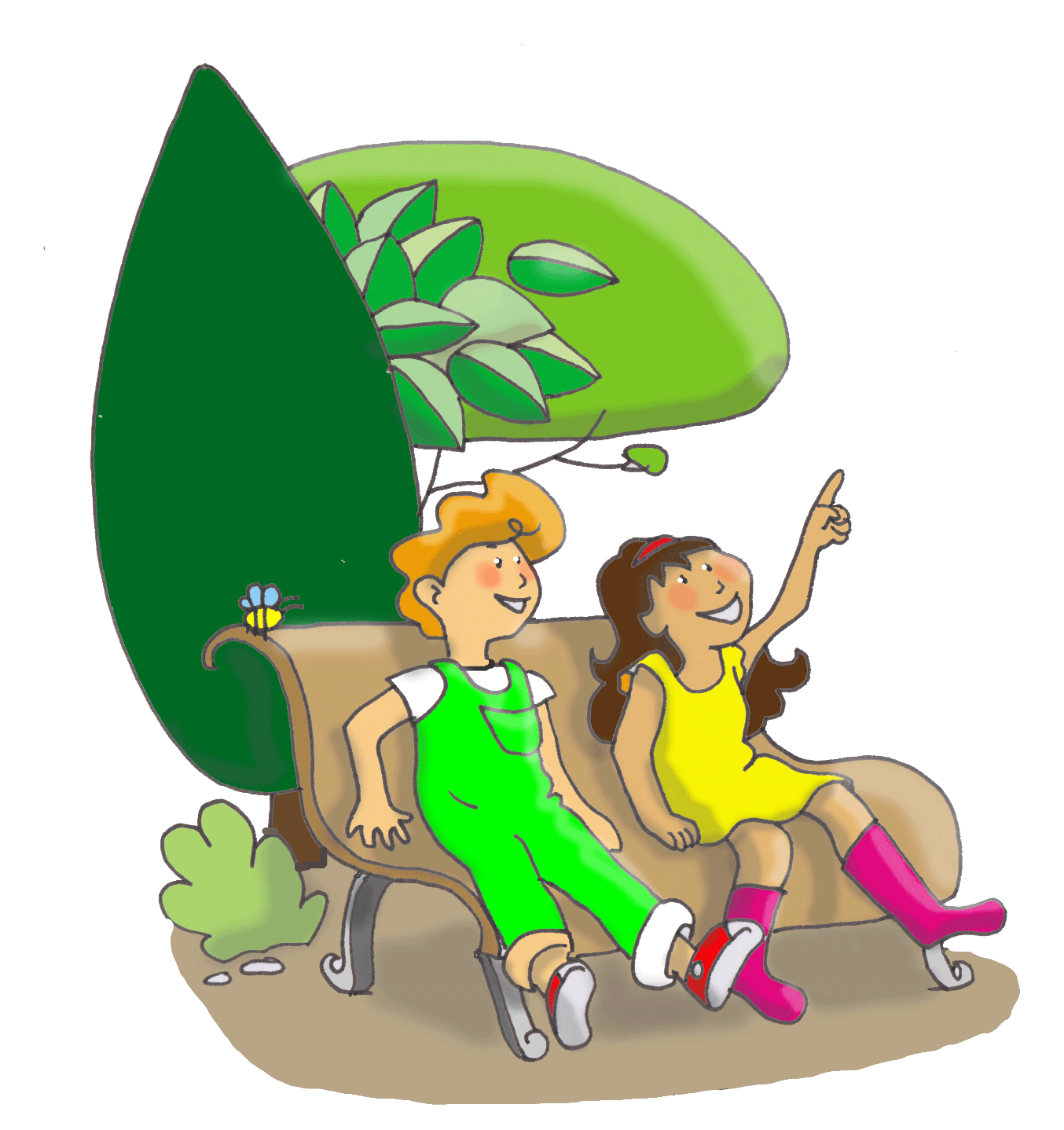 meC2 2
Quels sont les besoins essentiels à la vie ?
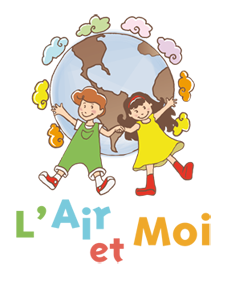 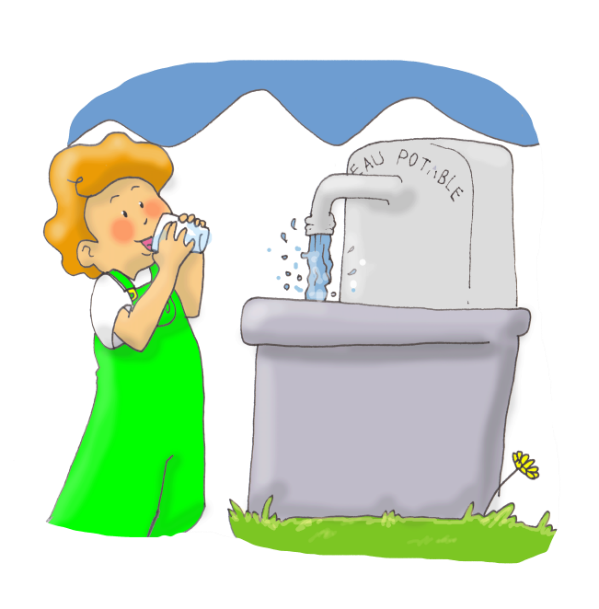 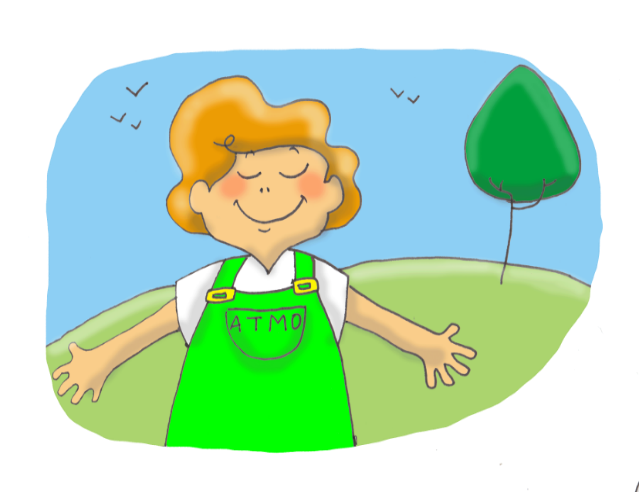 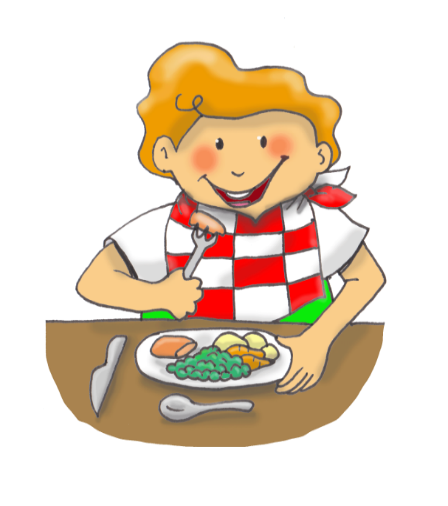 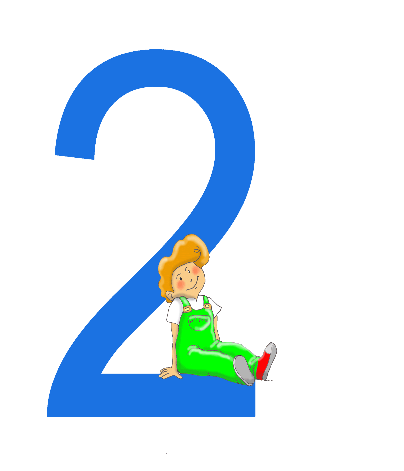 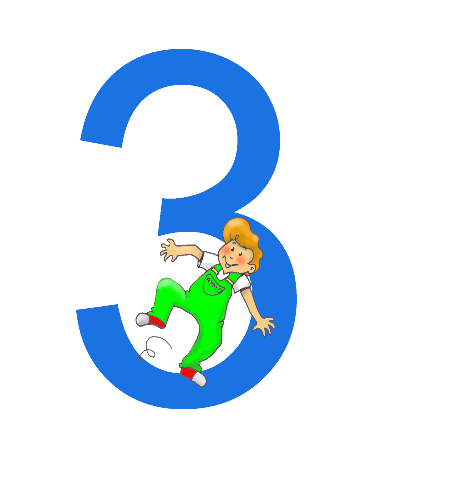 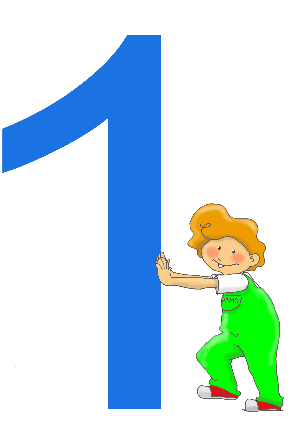 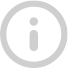 INFO
Boire
Respirer
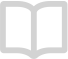 Manger
GUIDE
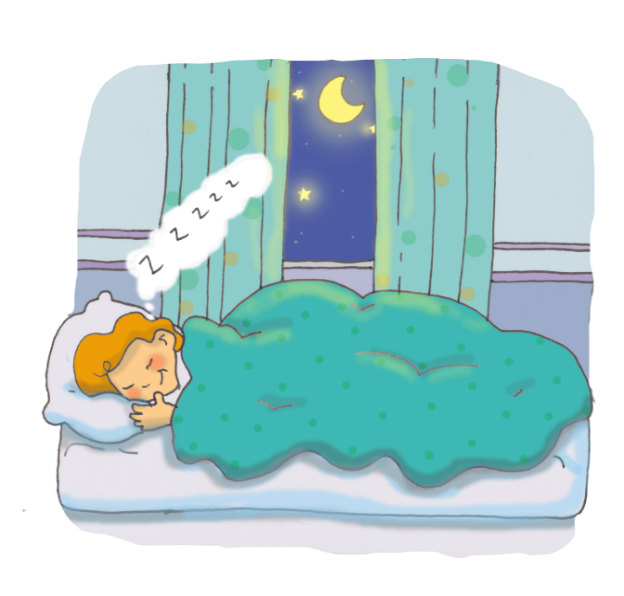 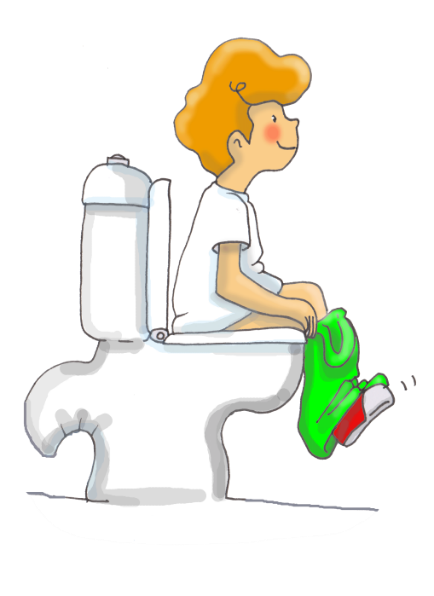 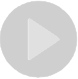 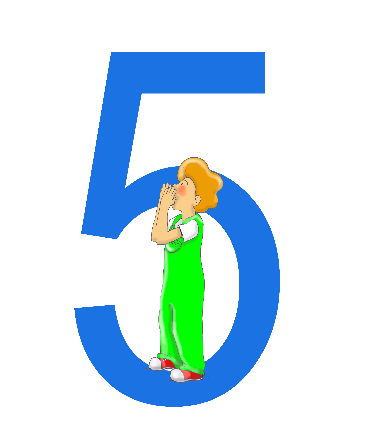 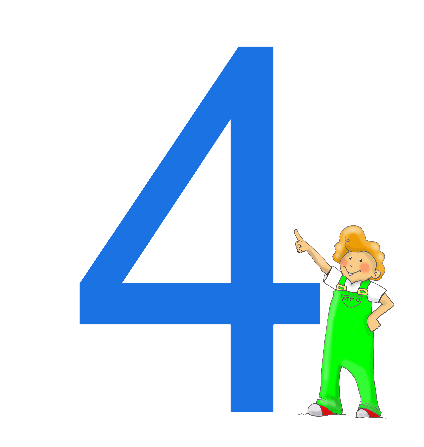 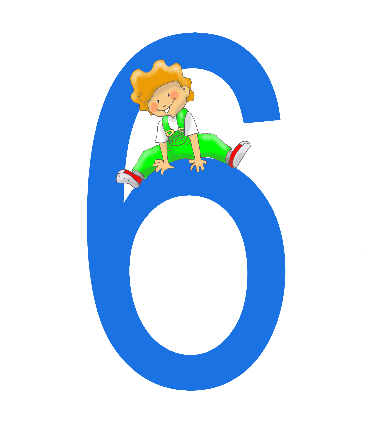 VIDEO
Et d’autres encore…
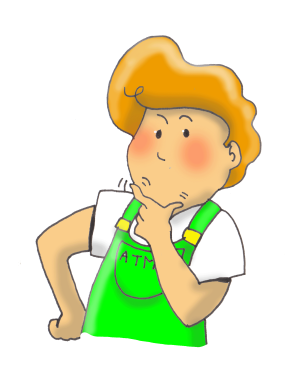 meC2 3
Dormir
Faire ses besoins
rbmdfa
Quand je vide ma bouteille de l’eau qu’elle contient, que reste-t-il dedans ?
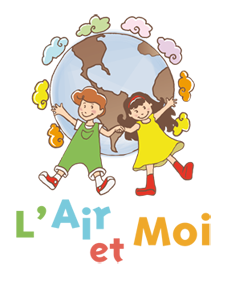 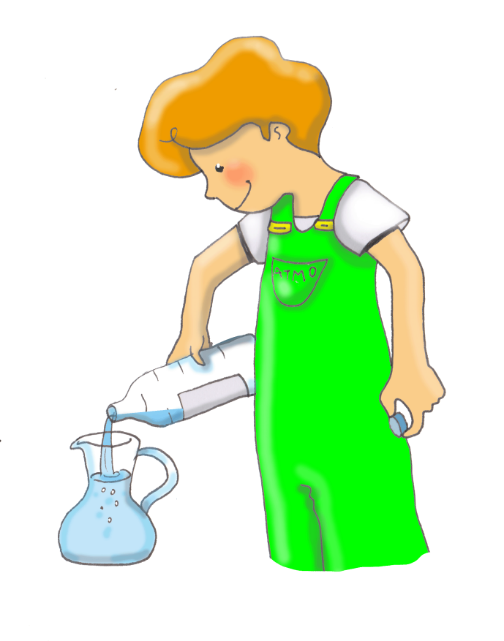 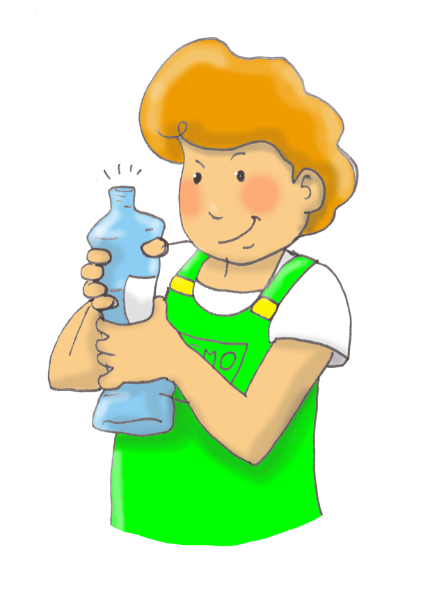 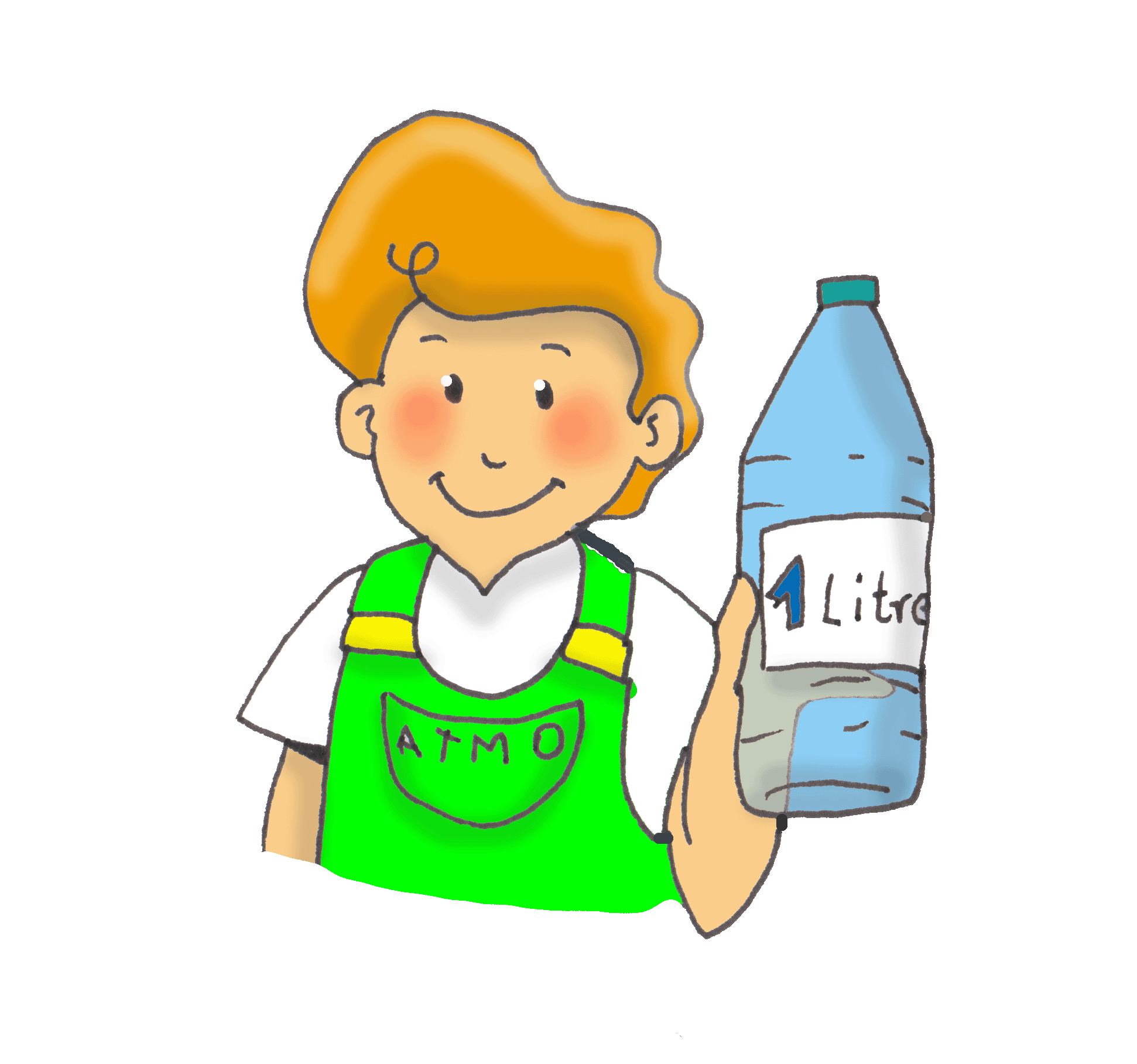 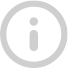 INFO
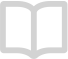 GUIDE
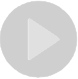 VIDEO
Quand je vide ma bouteille de l’eau qu’elle contient, il y reste de l’air. 
A la place du litre d’eau qu’elle contenait, la bouteille contient maintenant un litre d’air.
meC2 4
Combien de litres d’air est-ce que je respire approximativement par jour* ?
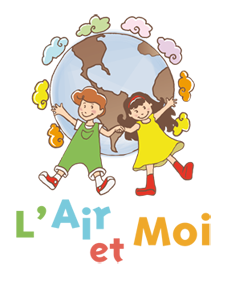 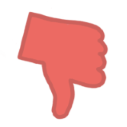 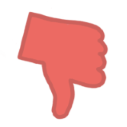 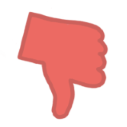 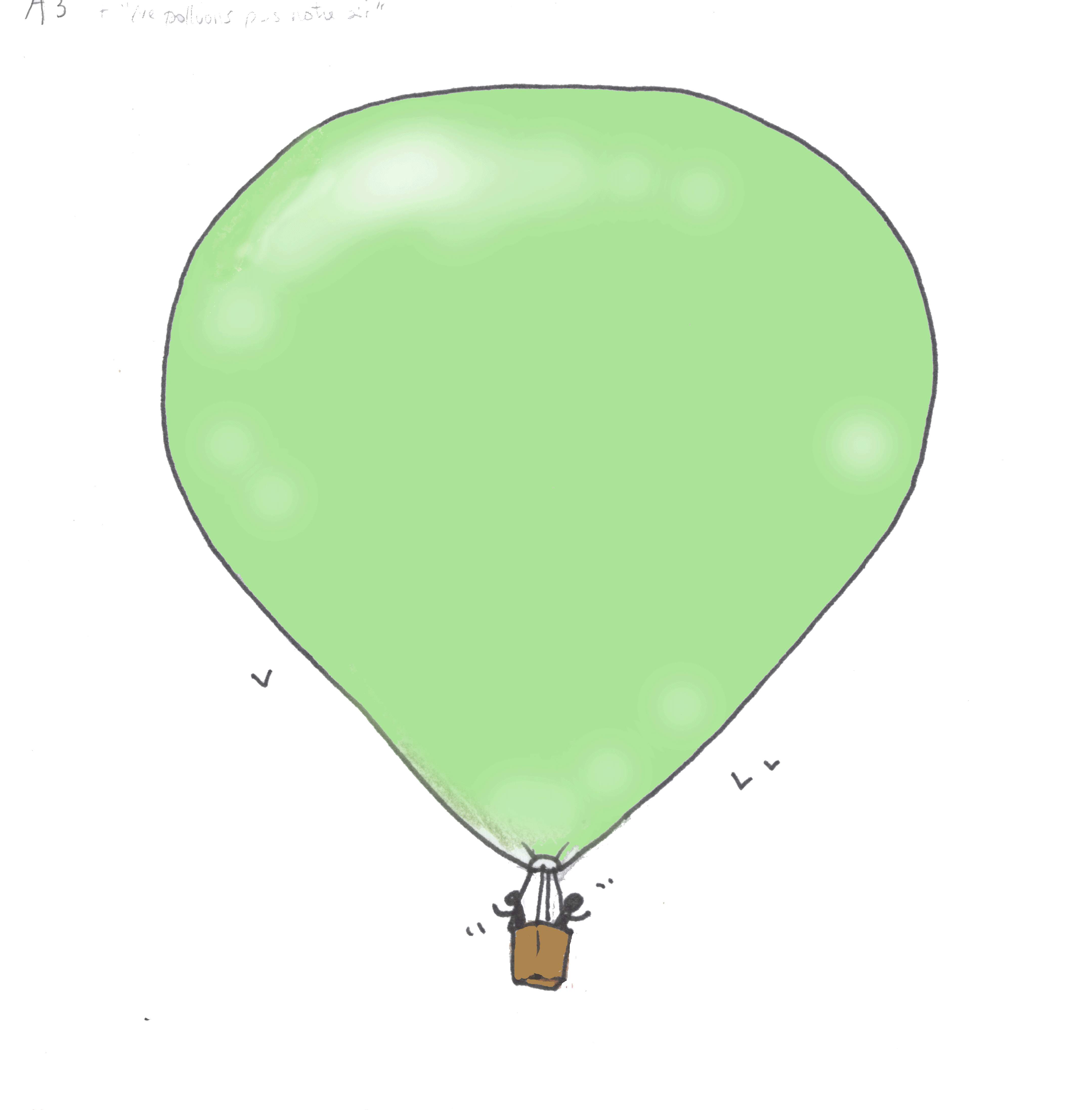 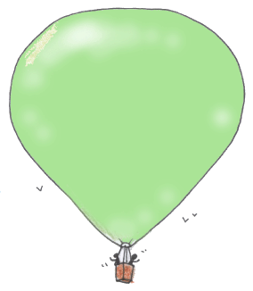 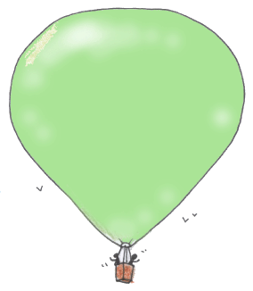 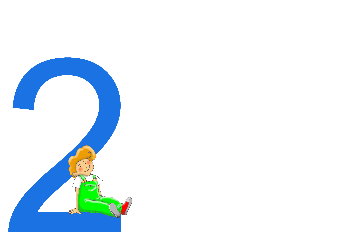 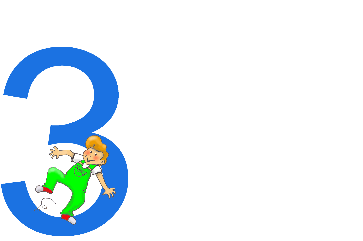 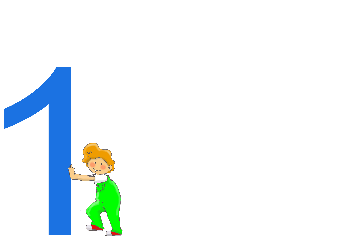 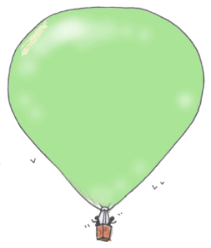 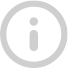 INFO
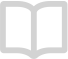 100 litres
1500 litres
3 000 litres
15 000 litres
GUIDE
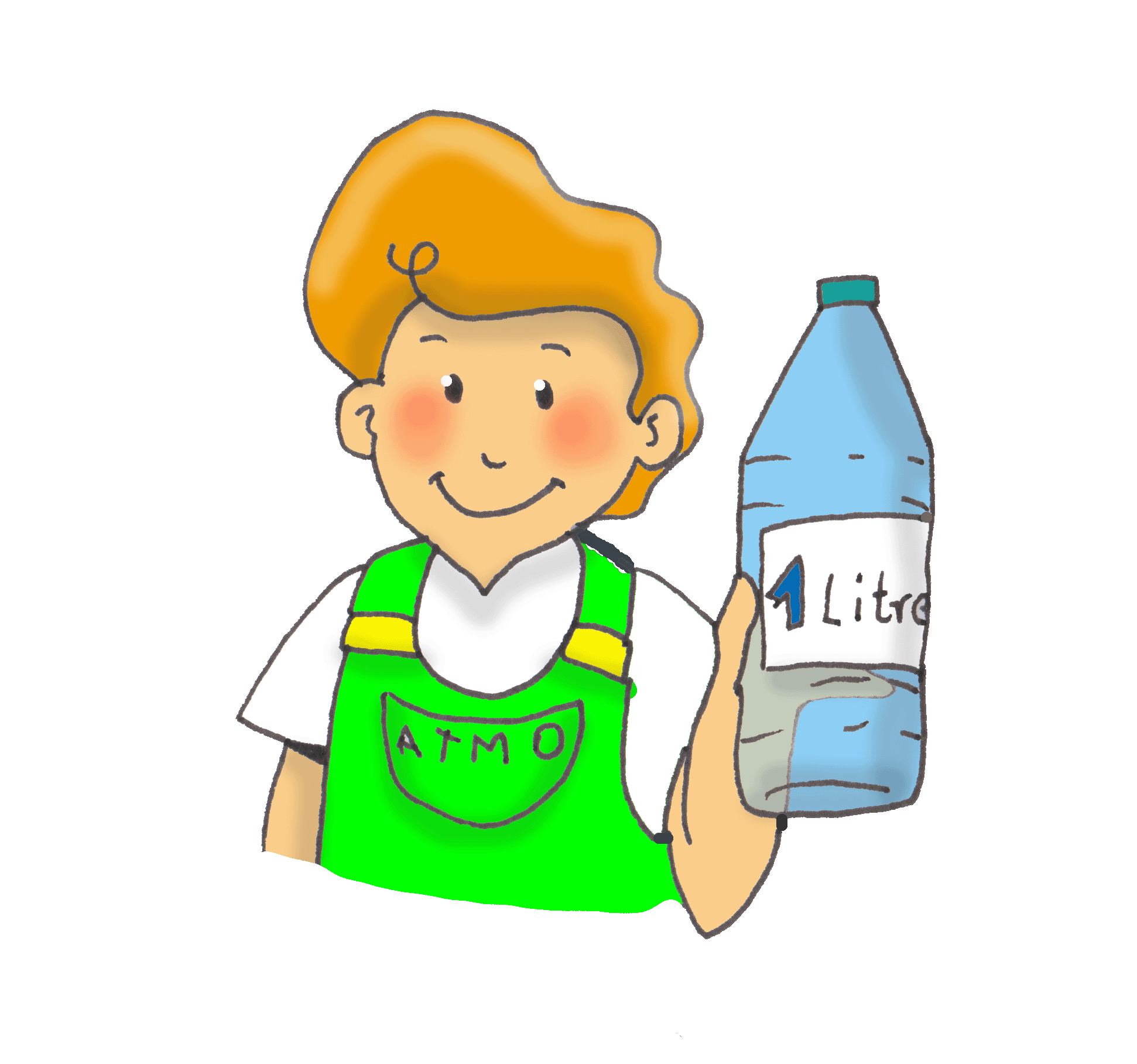 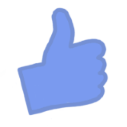 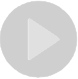 VIDEO
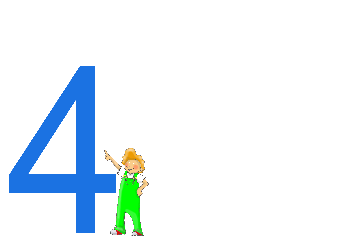 meC2 5
* La quantité d’air exacte que je respire dépend de mon sexe, de ma taille, de ma corpulence et surtout de l'activité physique que je réalise.
Chaque jour, je respire environ…
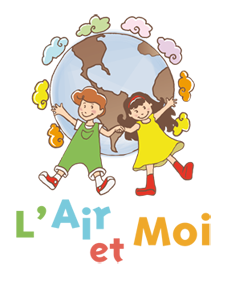 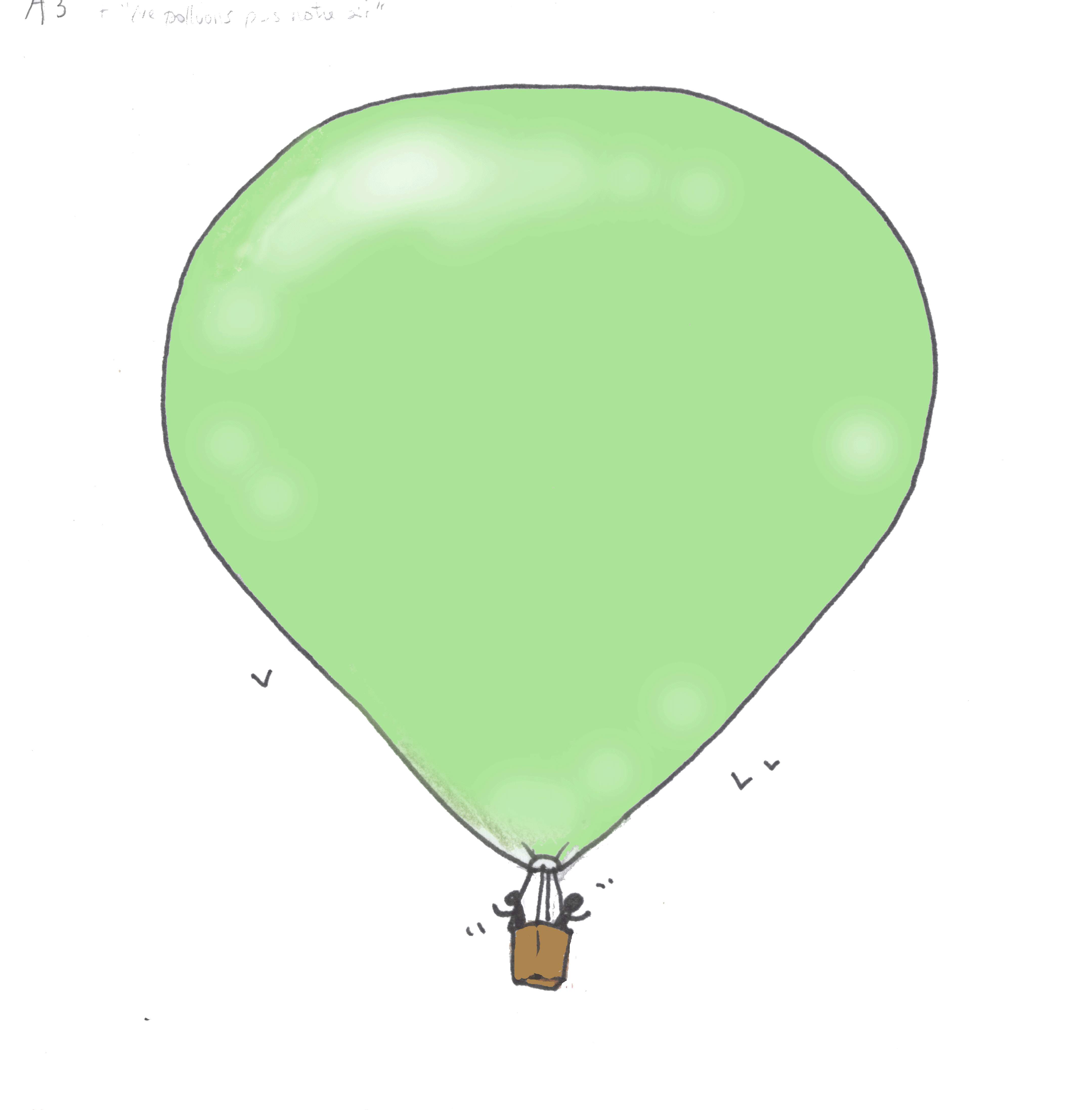 15 000 
litres
d’air
Je respire donc environ 10 litres d’air par minute.
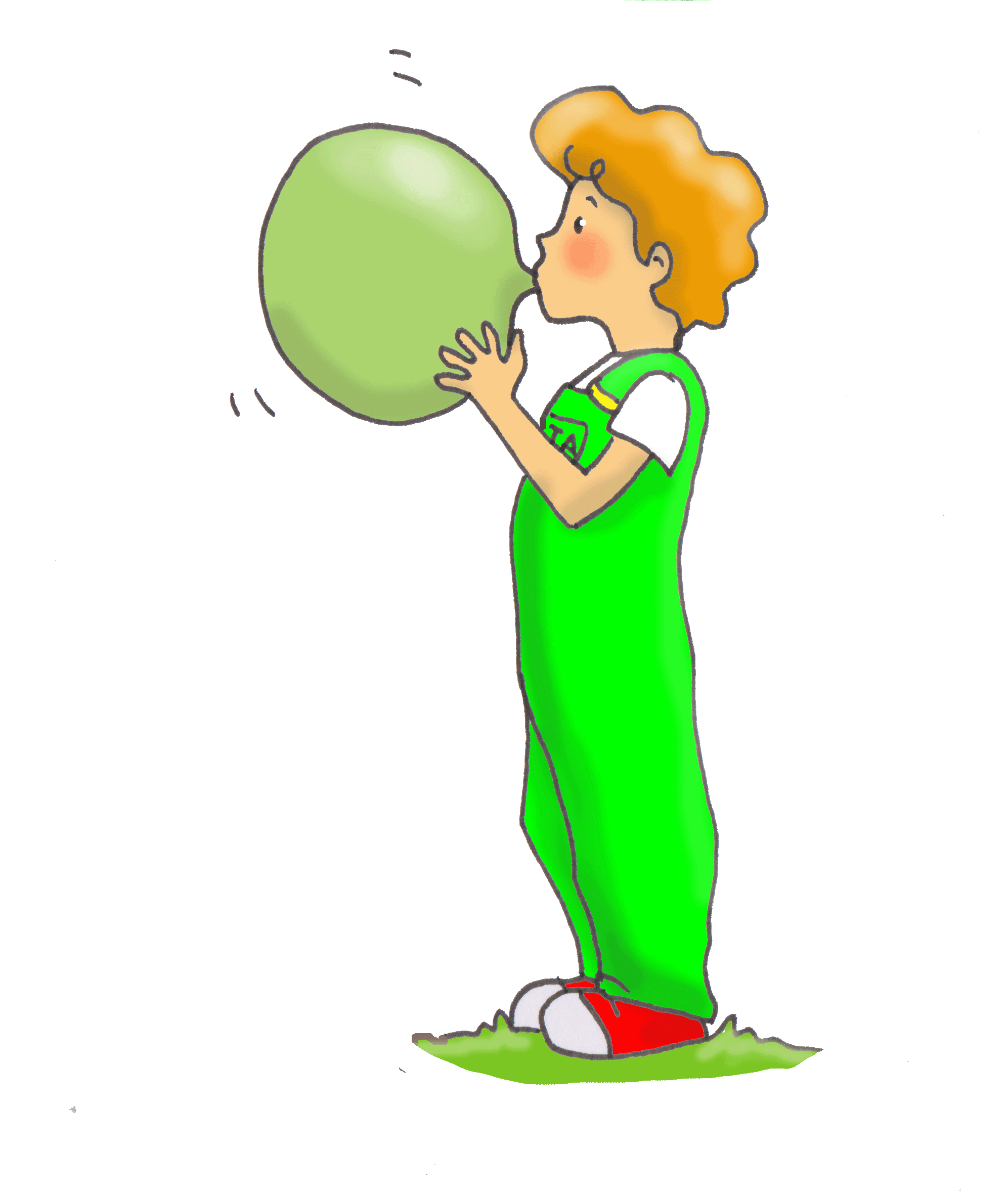 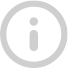 Mon air
INFO
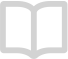 GUIDE
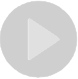 En comparaison, on recommande de boire 1,5 litre à 2 litres d’eau par jour pour être en bonne santé !
VIDEO
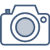 meC2 6
Une personne respire-t-elle plus d’air quand elle fait du sport ?
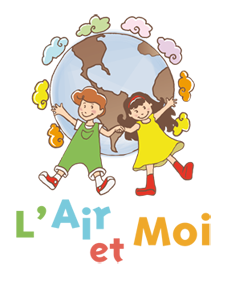 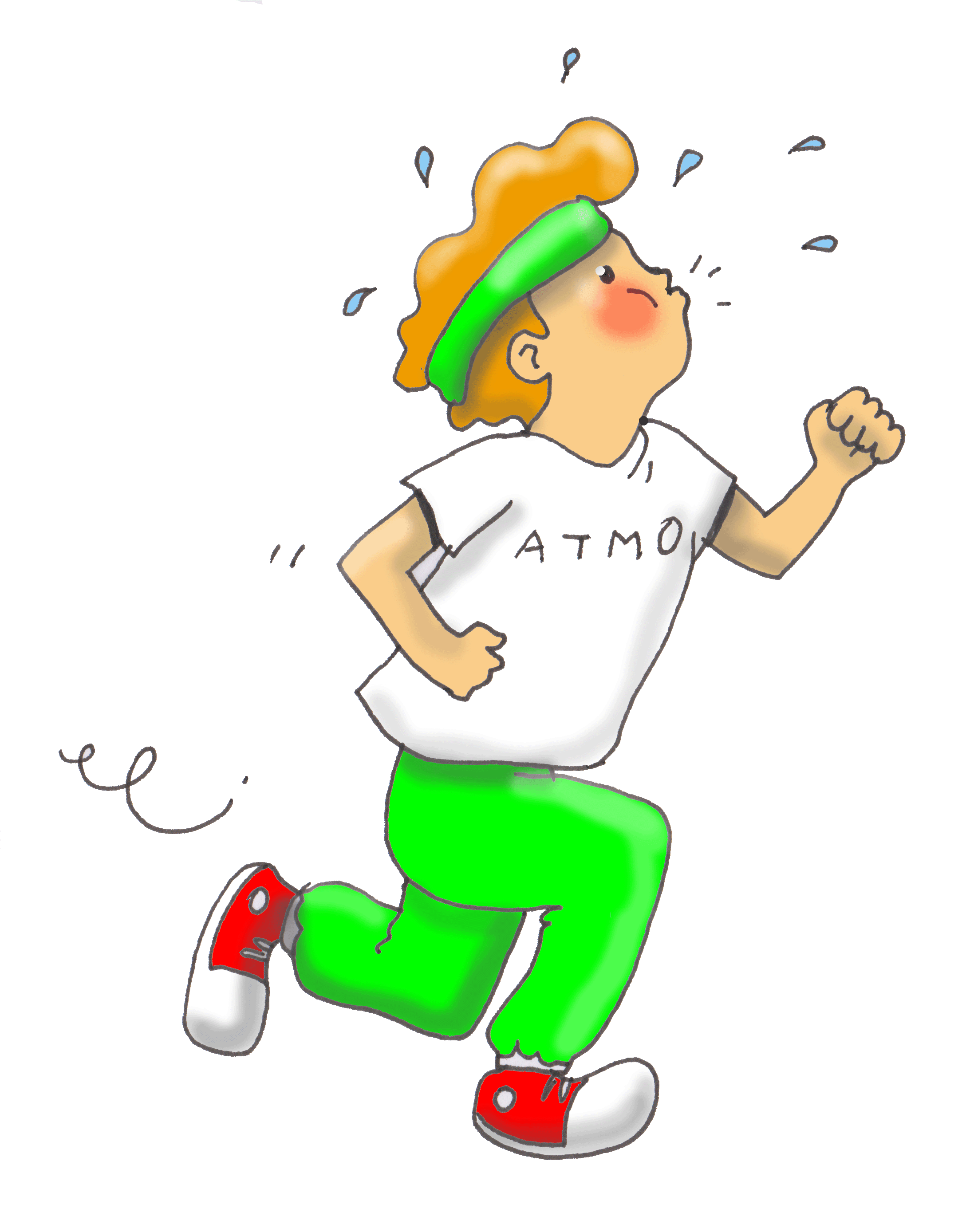 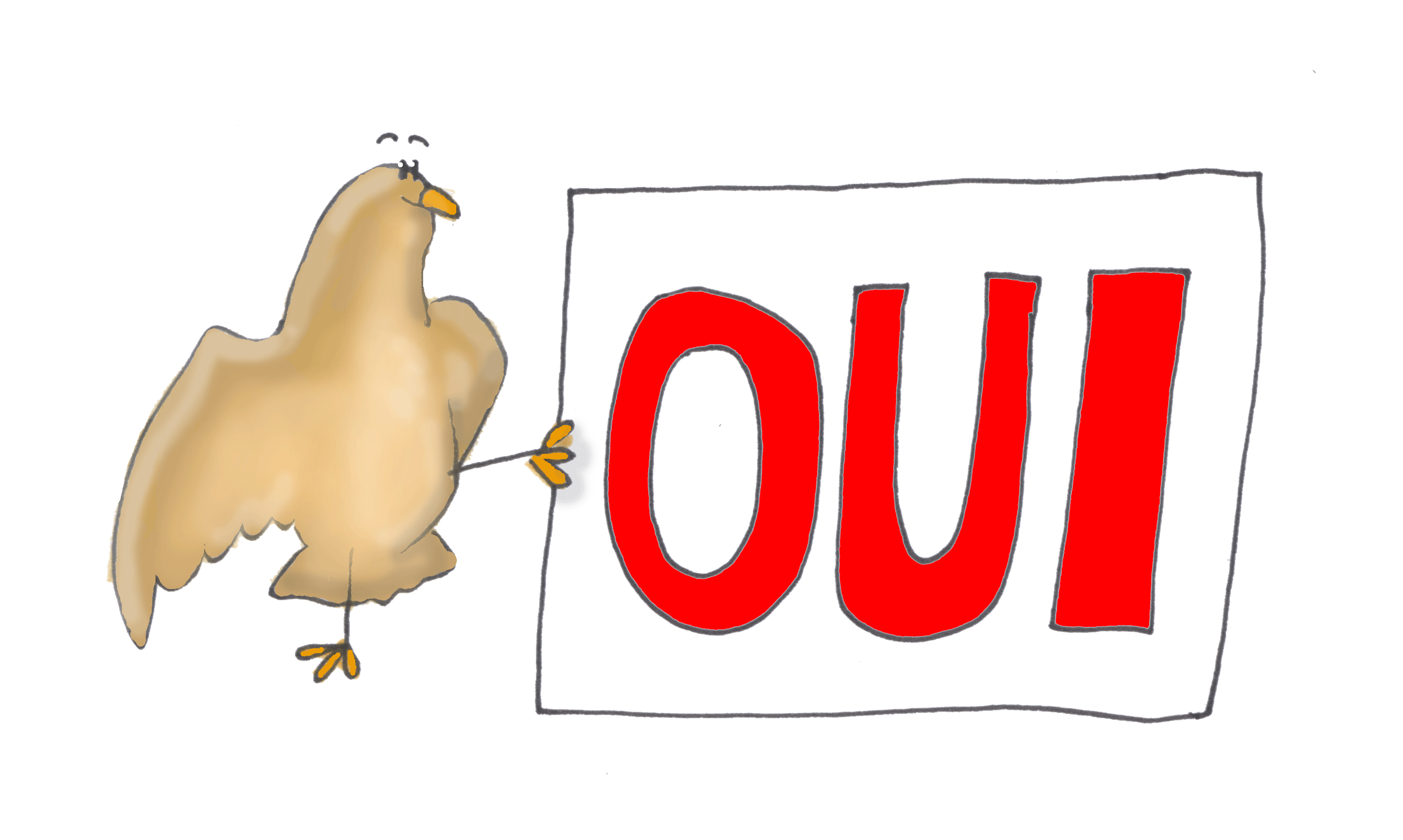 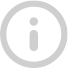 Une personne respire jusqu’à 50 fois plus d’air quand elle fait du sport.
C’est pour cette raison qu’on recommande d’éviter de faire du sport lors des pics de pollution.
INFO
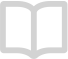 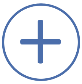 GUIDE
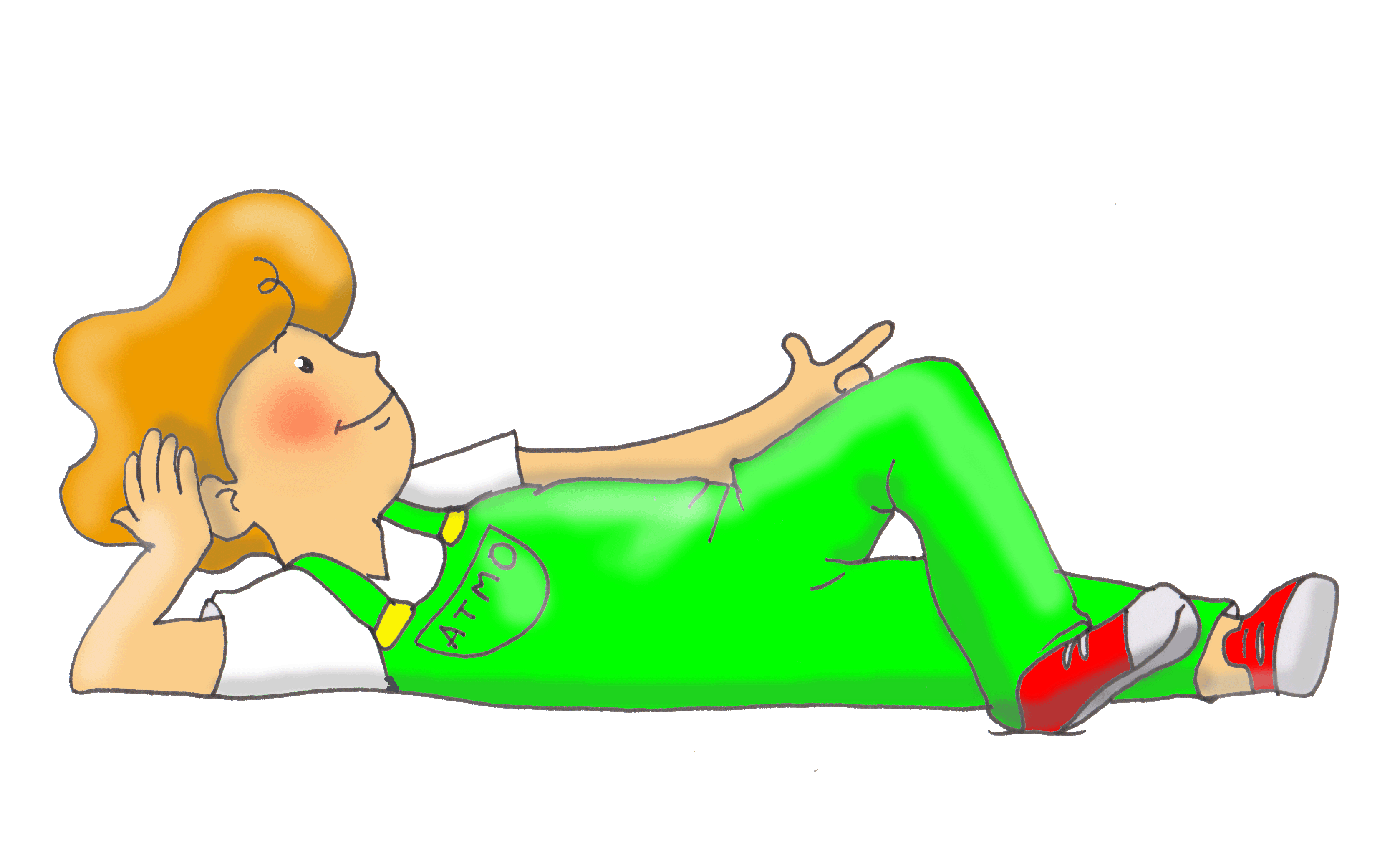 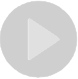 VIDEO
Pic de pollution : période durant laquelle la concentration d'un ou plusieurs polluants est particulièrement élevée dans l'air ambiant.
meC2 7
De quoi se compose l’air ? *
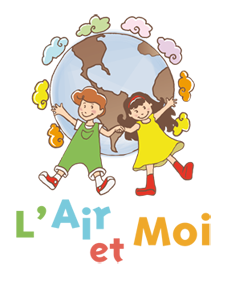 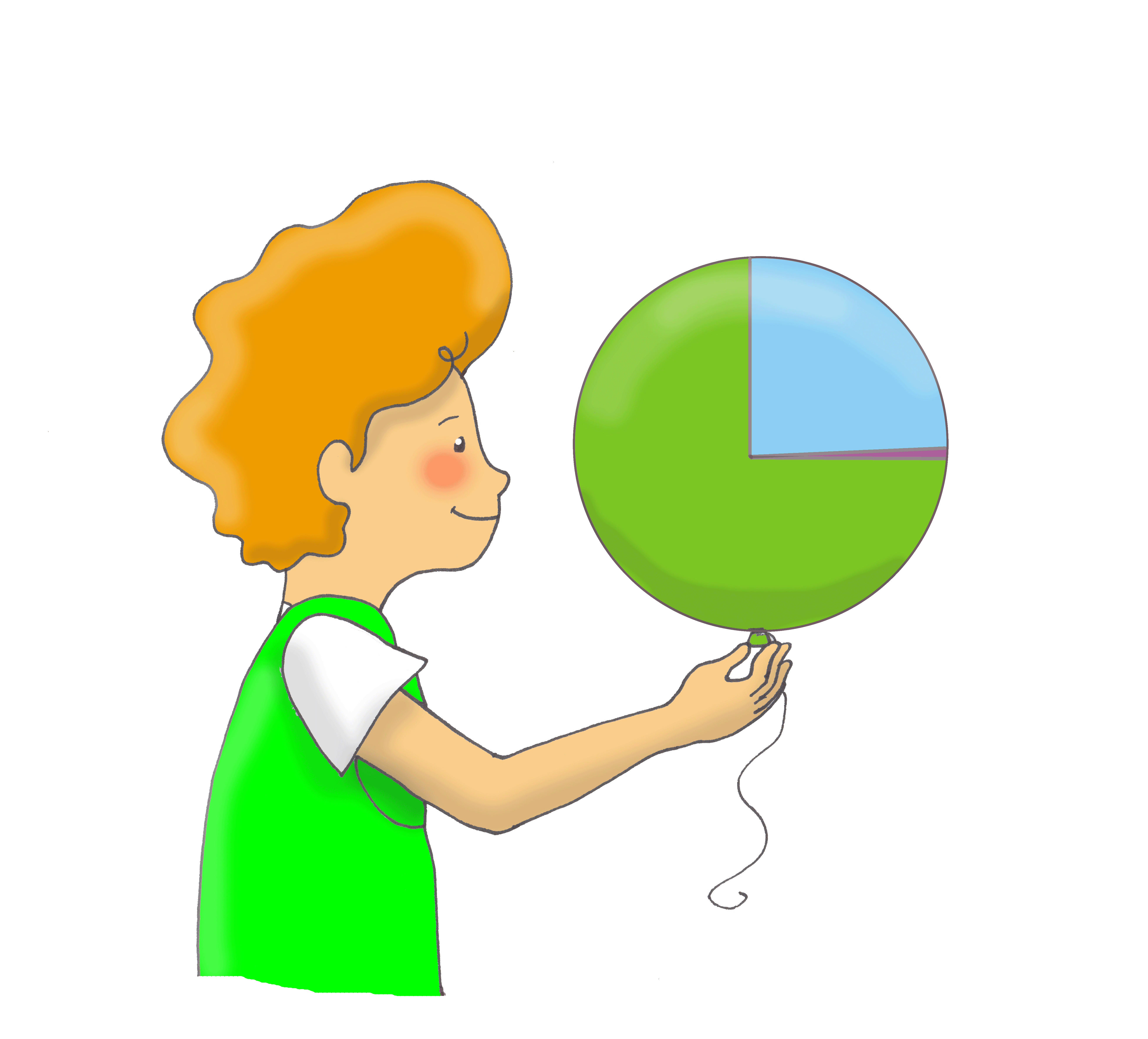 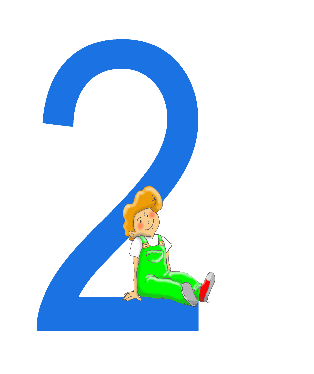 Dioxygène
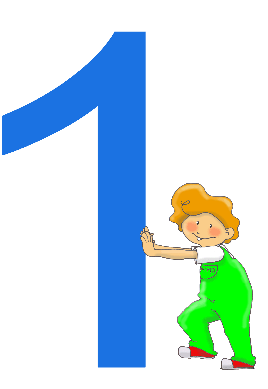 Diazote
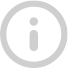 INFO
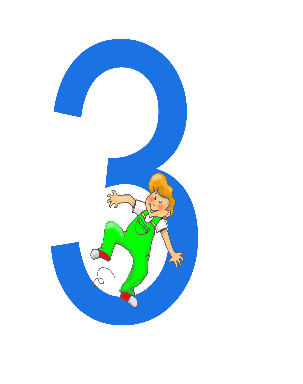 Gaz divers et particules fines
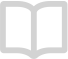 GUIDE
Exemples :
    Argon
Dioxyde de carbone
Gaz rares
Polluants
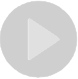 VIDEO
C’est ici que se trouve la pollution l’air.
meC2 8
* Composition de l’air sec
aoa
Quel instrument permet d’observer l’invisible à l’œil nu ?
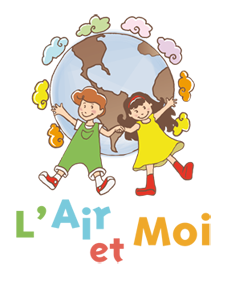 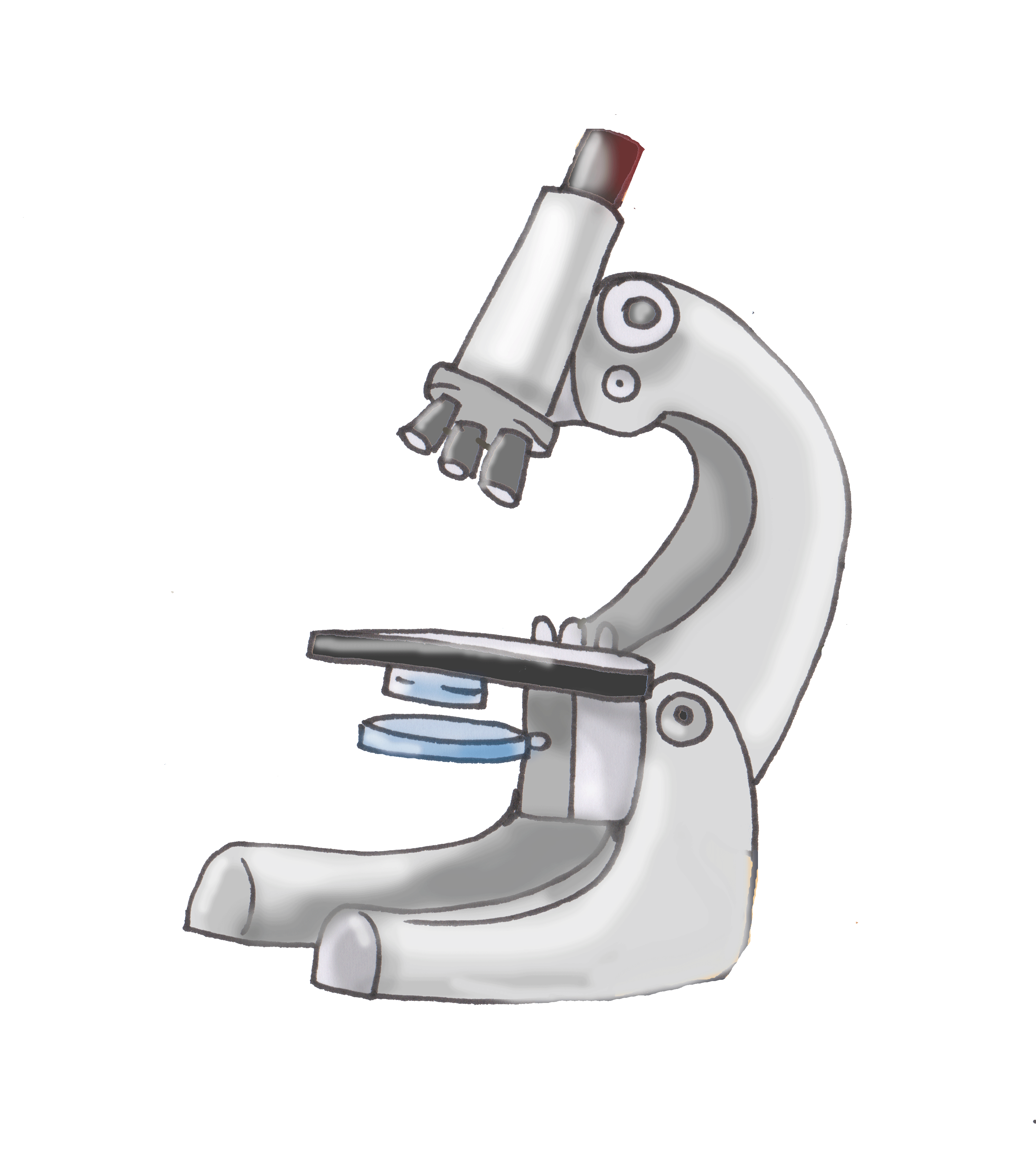 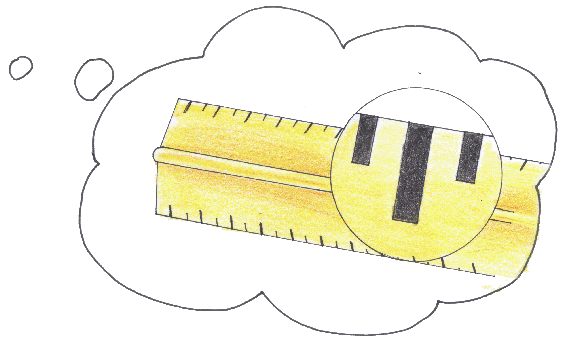 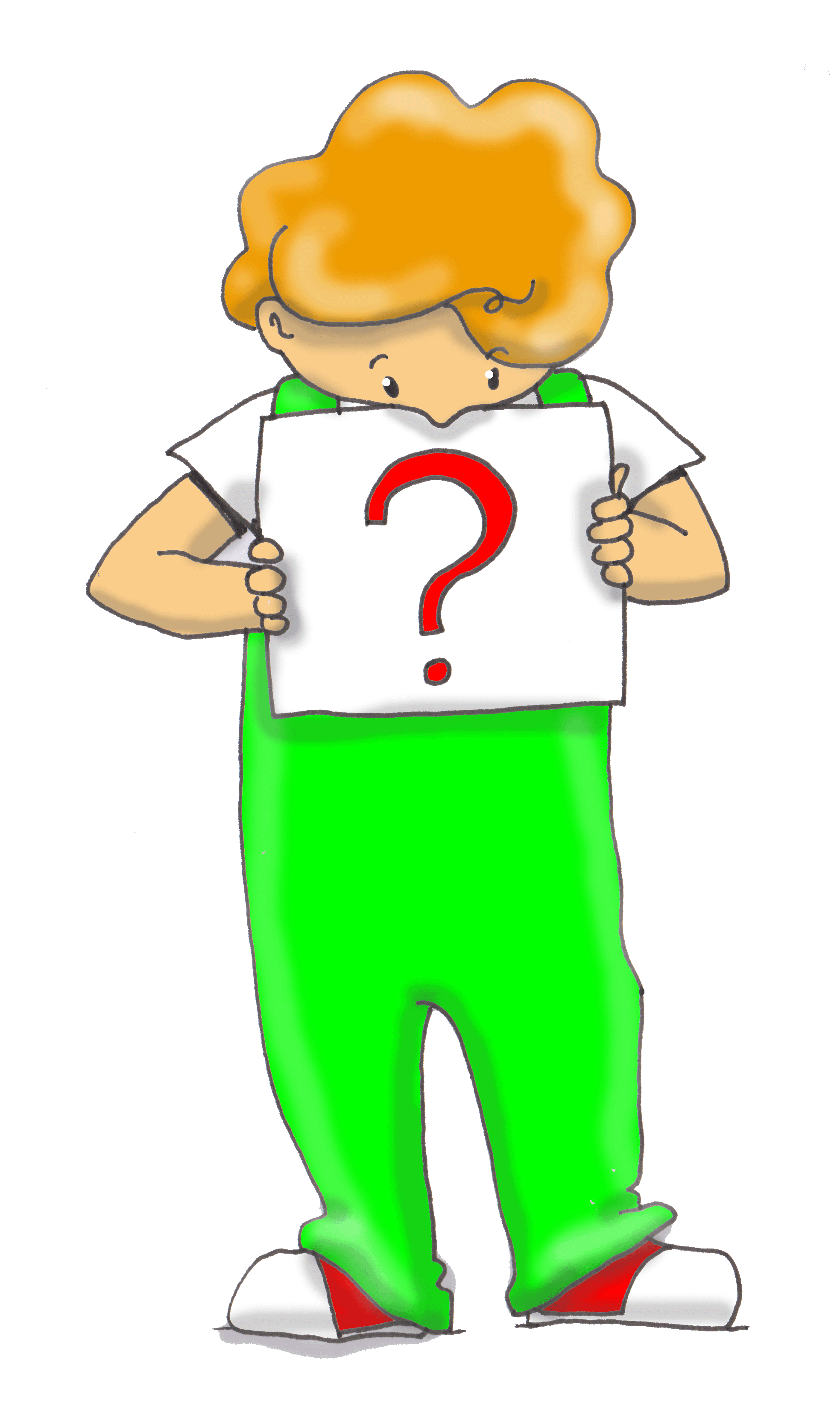 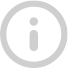 INFO
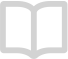 L’instrument qui permet d'observer des éléments invisibles à l'œil nu est le microscope.
GUIDE
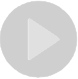 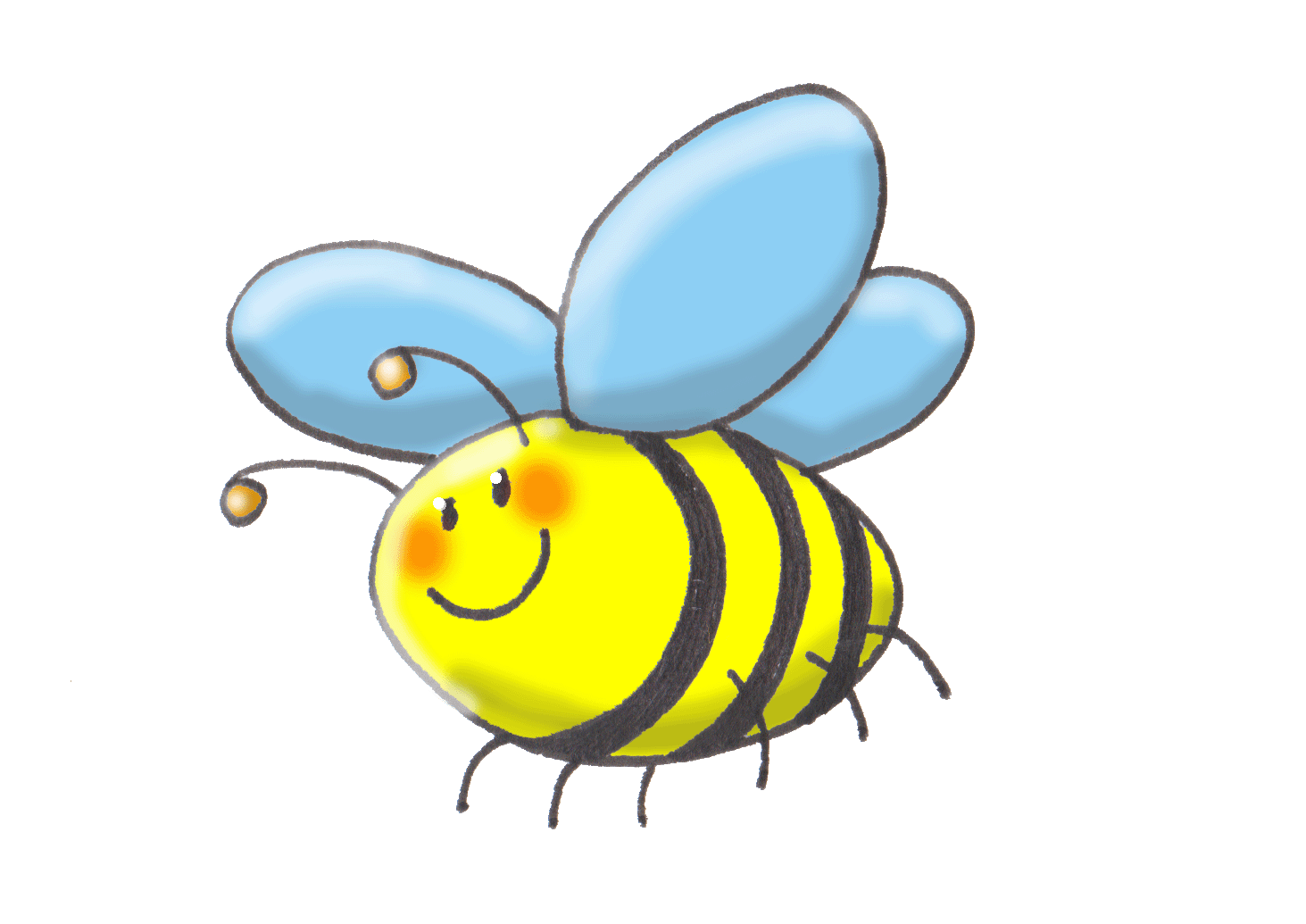 VIDEO
Le savais-tu ?
1 millimètre est 1 000 fois plus petit qu’1 mètre. 
1 micromètre est 1 000 fois plus petit qu’1 millimètre.
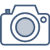 meC3 9
Voyage vers l’infiniment petit
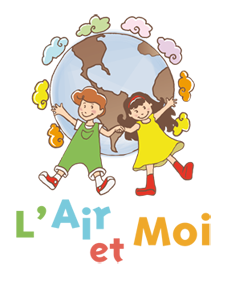 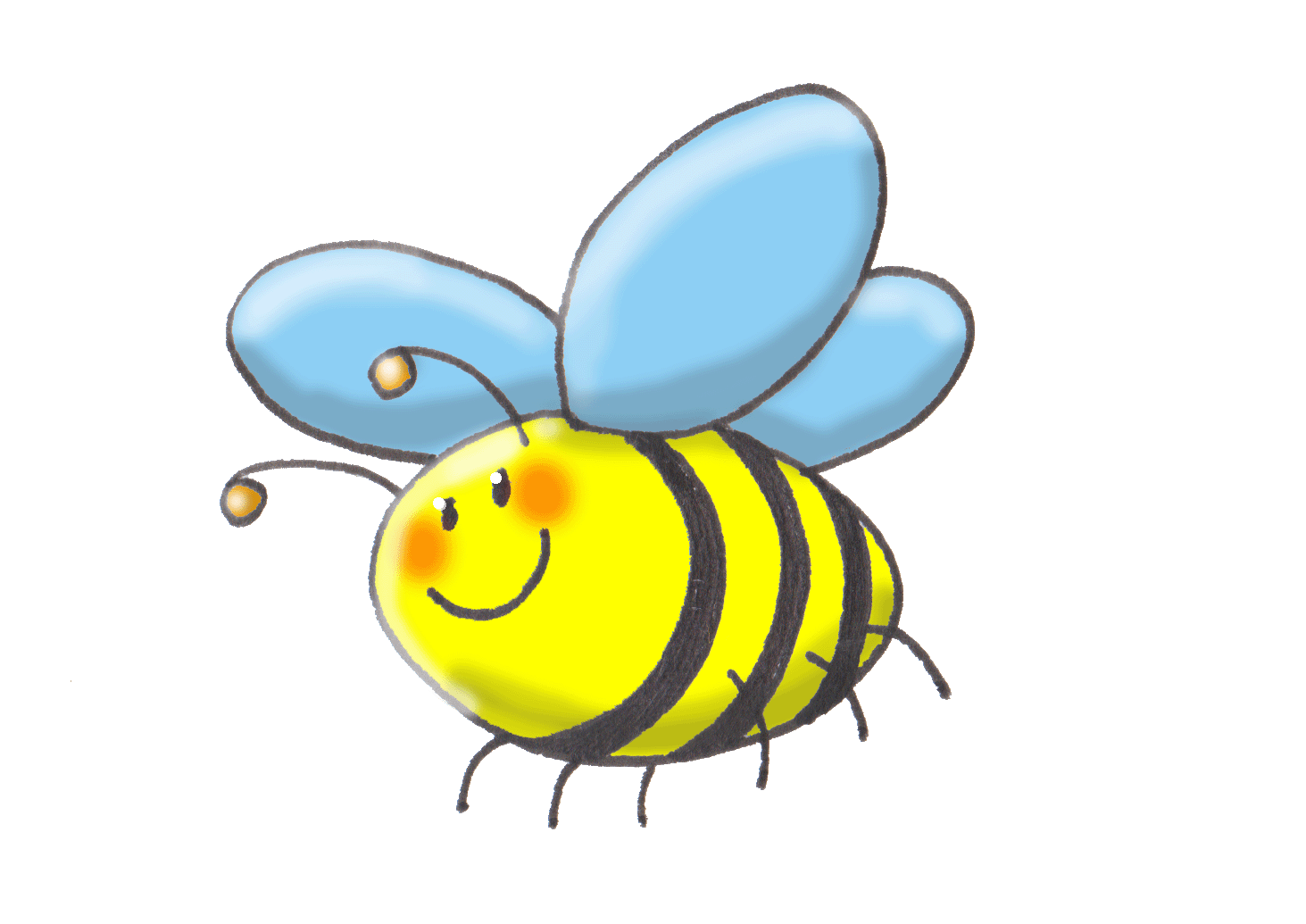 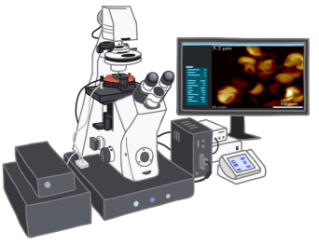 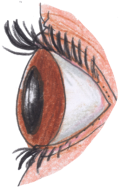 Visible à l’œil nu
Invisible à l’œil nu
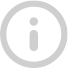 1 millimètre = 1 millième de mètre
INFO
1 micromètre = 1 millième de millimètre
1 nanomètre = 1 millième de micromètre
1 mm
100 µm
10 mm
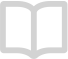 1 µm
10 nm
1 nm
10 µm
100 nm
GUIDE
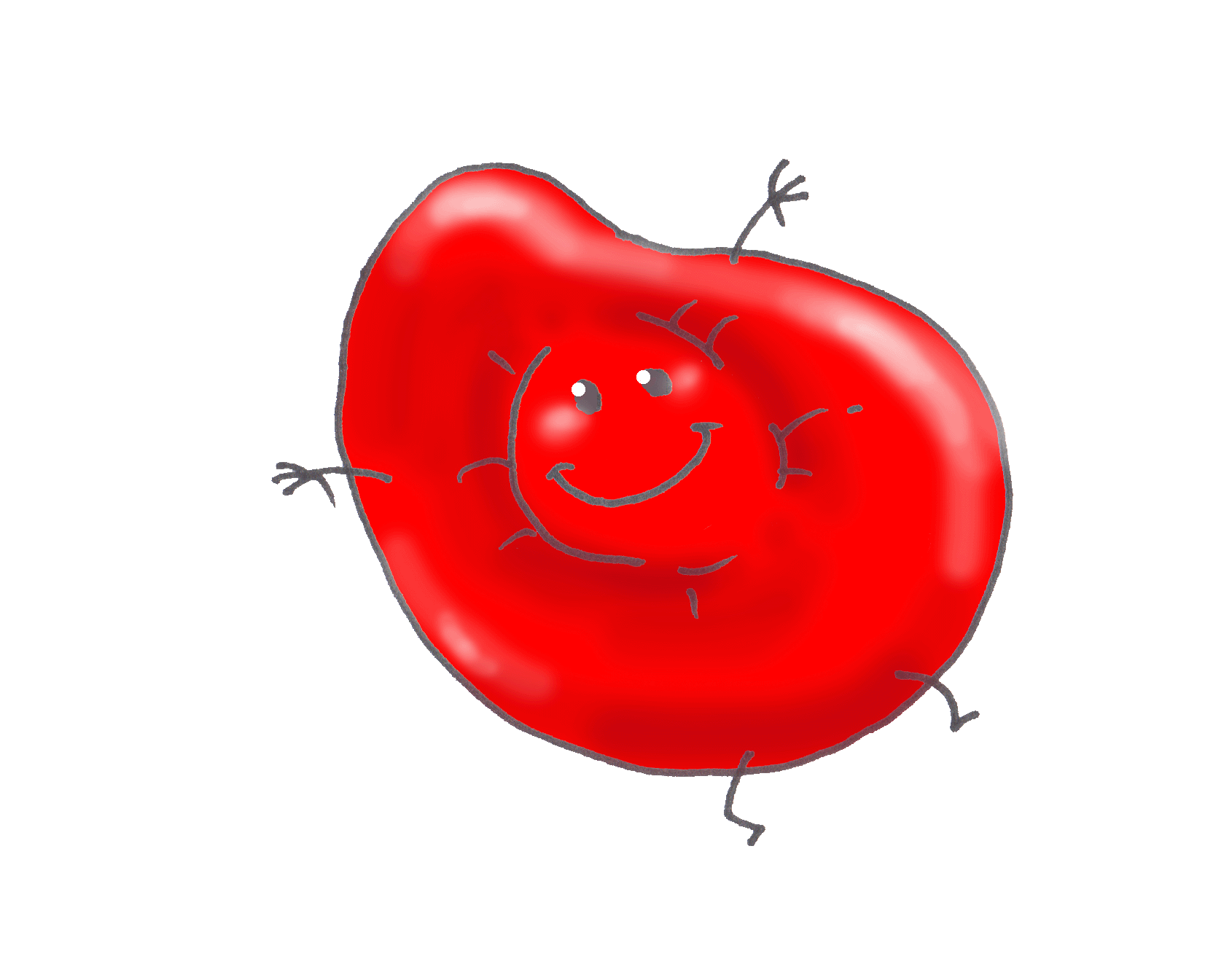 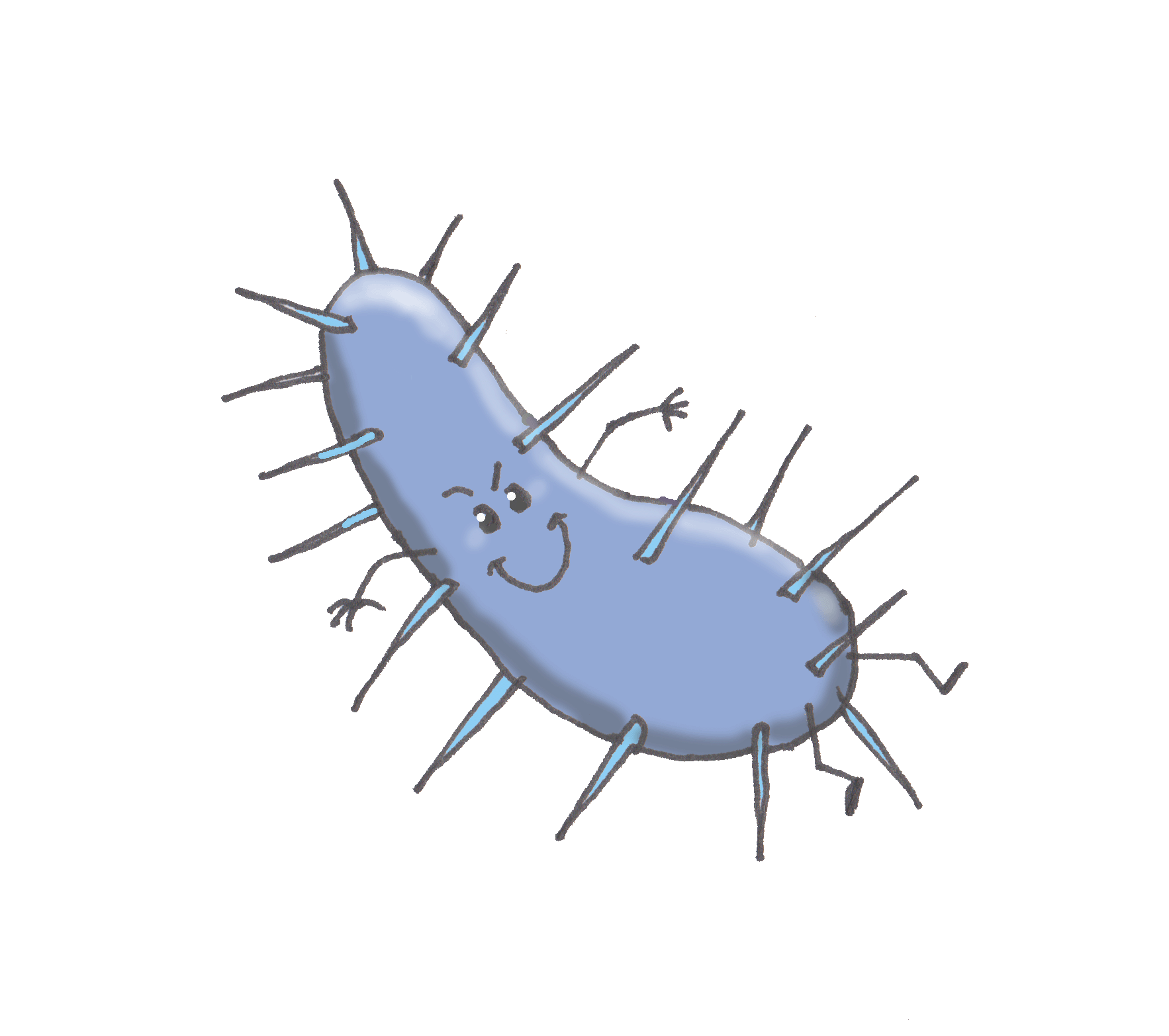 nanoparticules
microparticules
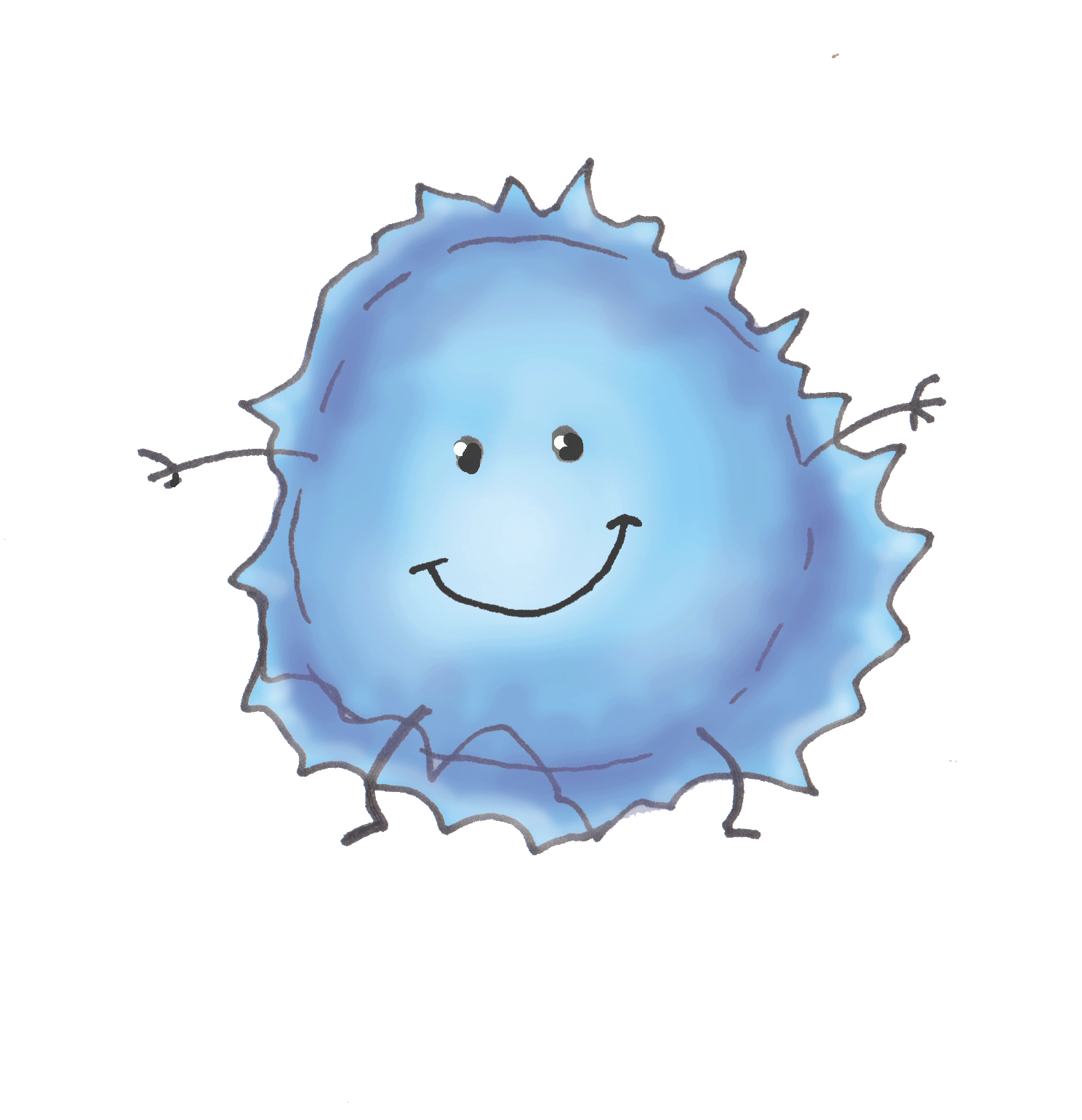 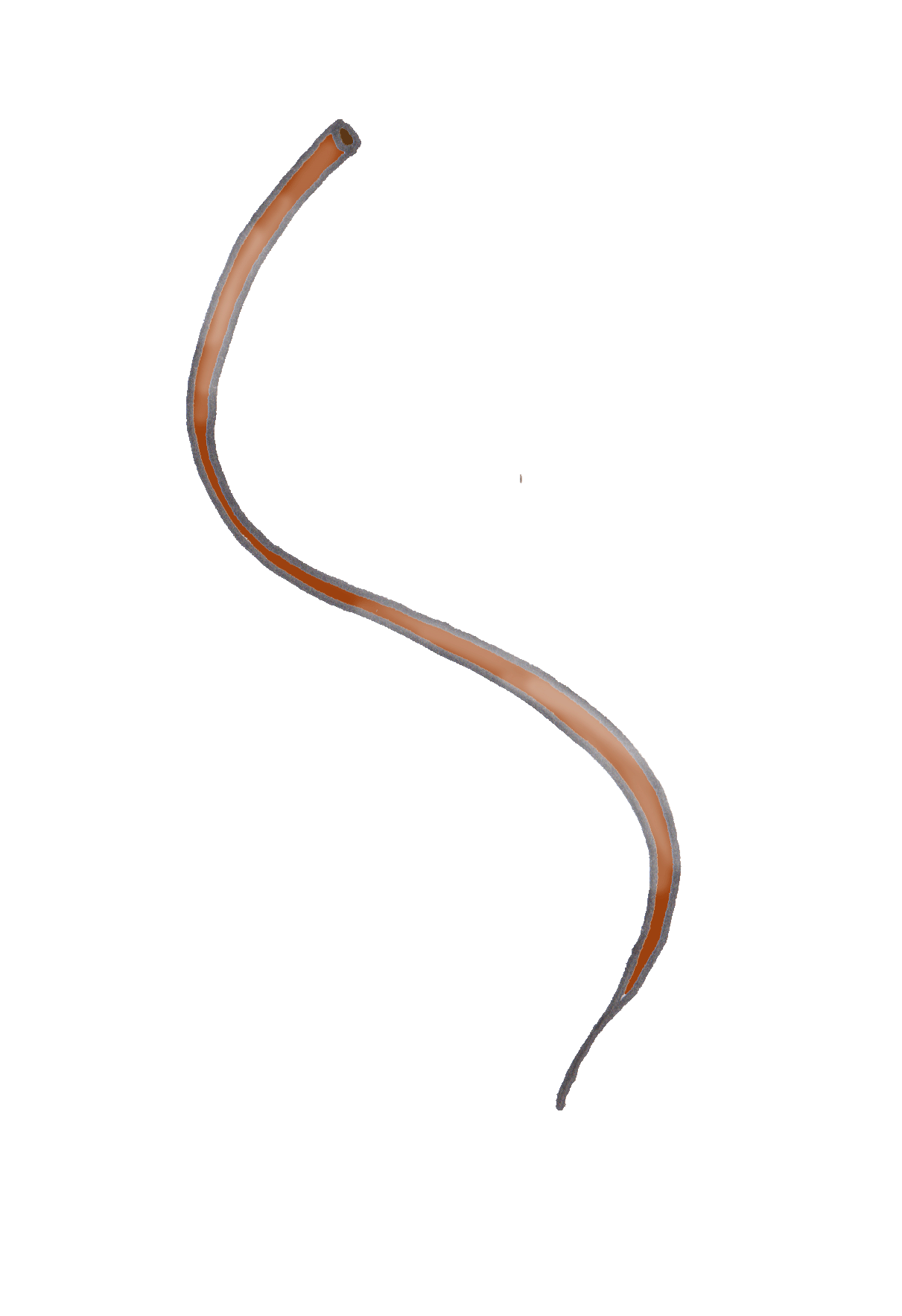 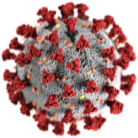 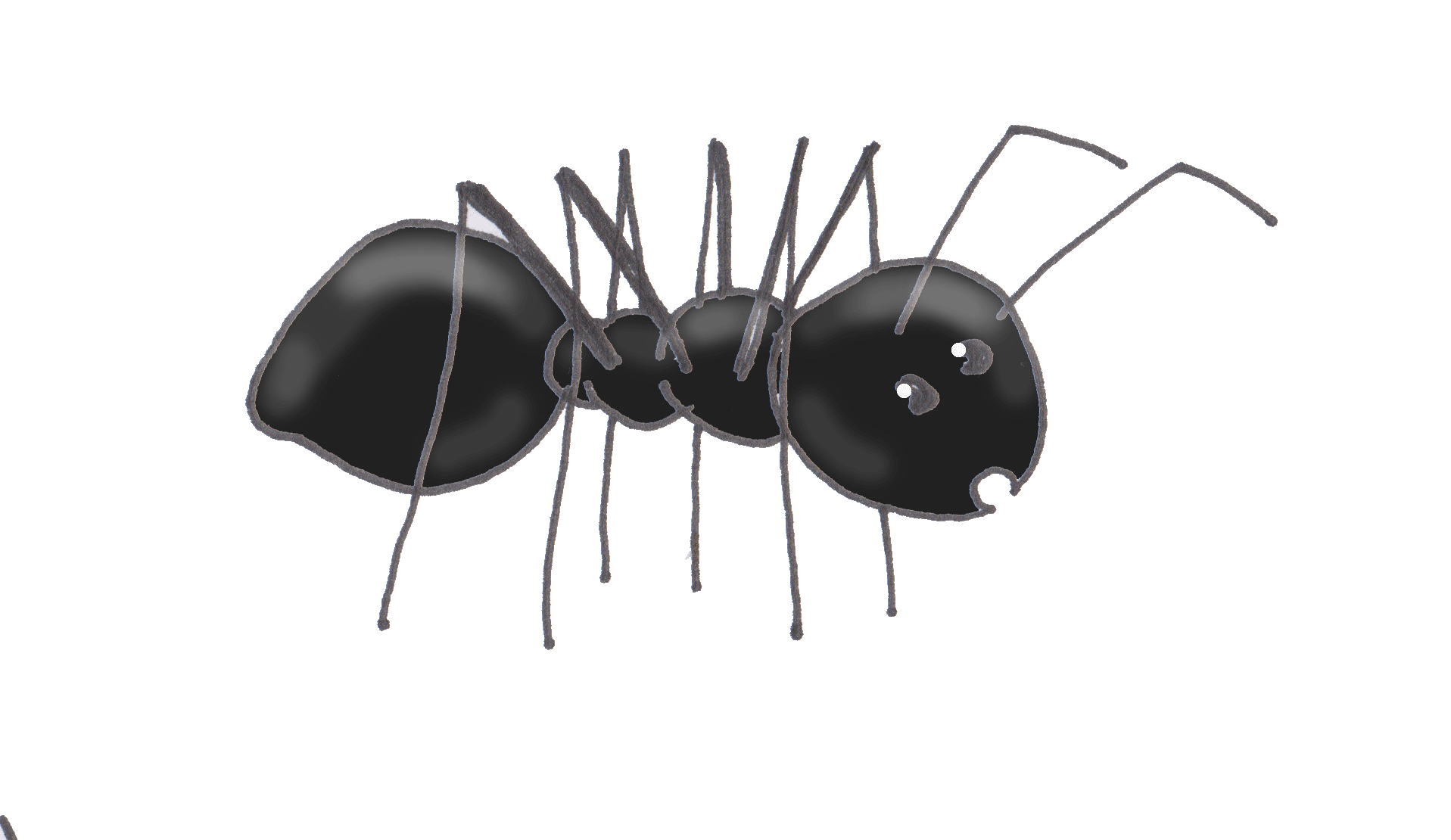 Coronavirus
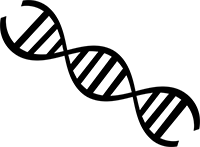 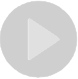 Cheveux
Fourmis
VIDEO
L’ADN
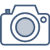 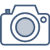 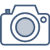 Bactéries
Cellules
Globules rouges
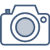 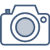 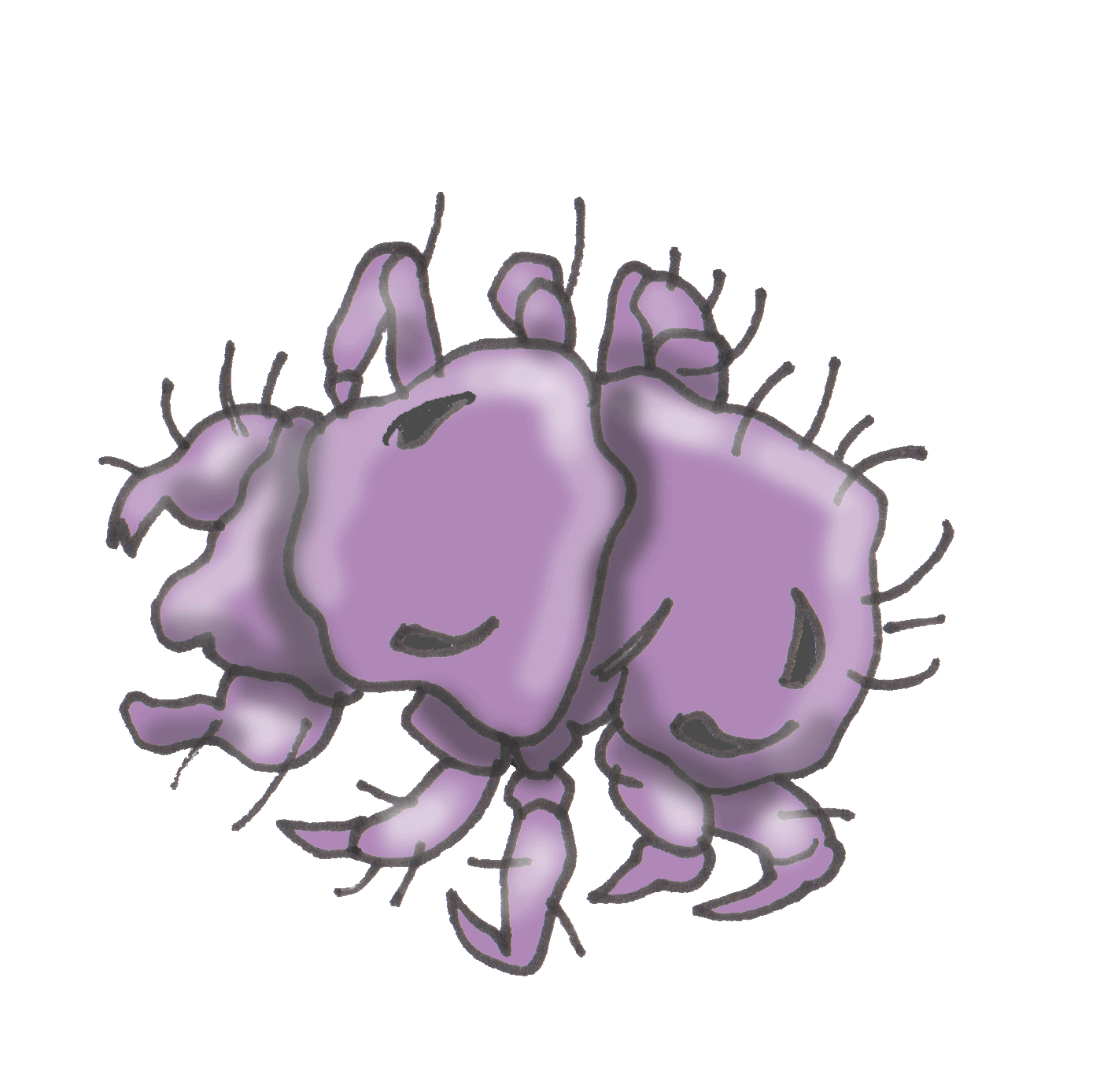 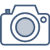 Acarien 
Particules fines
(Participant à la pollution de l’air)
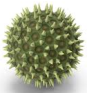 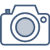 Pollen 
PM 2,5
meC3  10
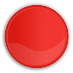 La pollution de l’air la plus toxique est bien souvent invisible à l’œil nu !
Un sac plastique emporté par le vent est-il considéré comme de la pollution de l’air ?
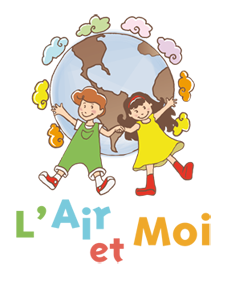 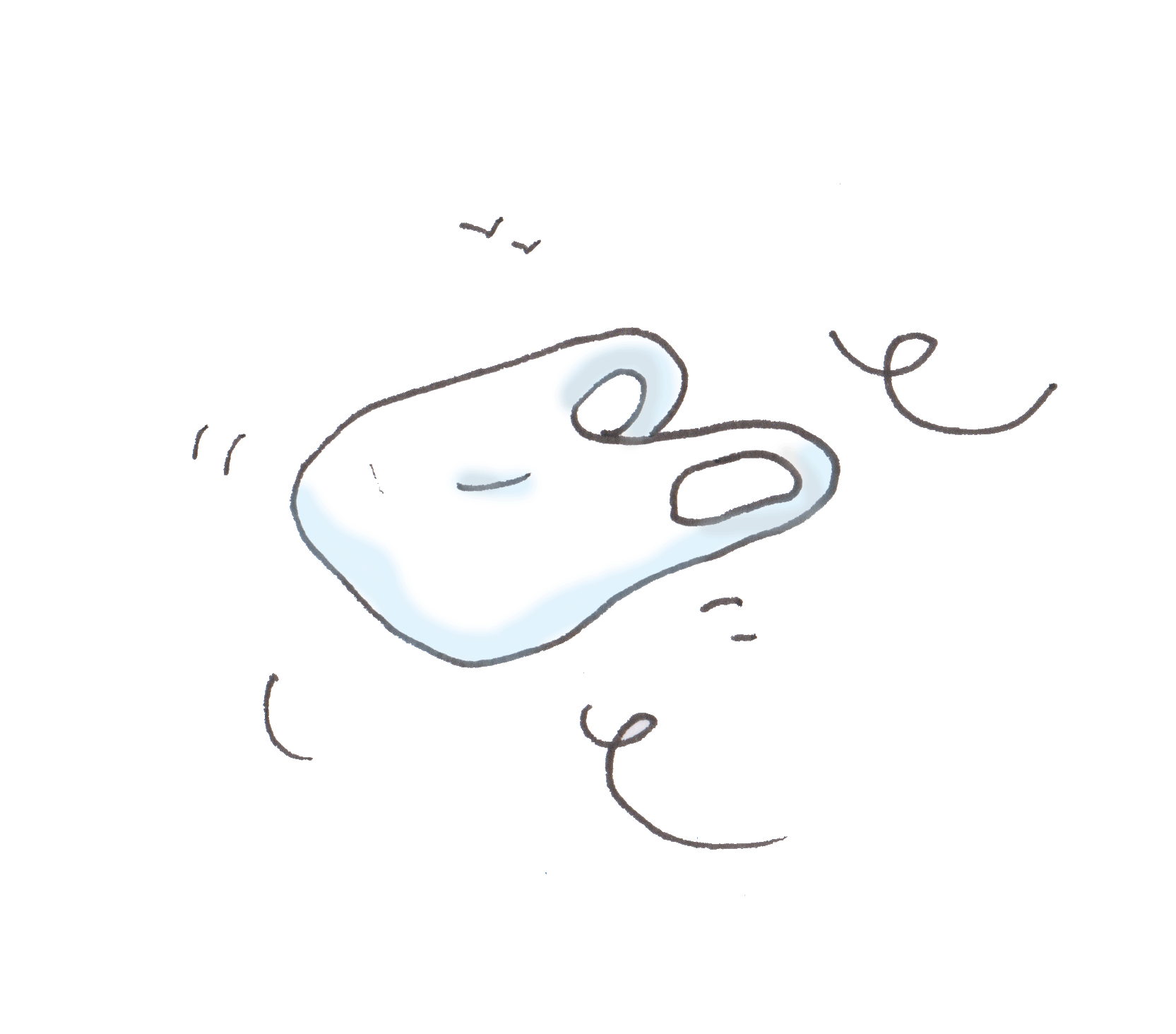 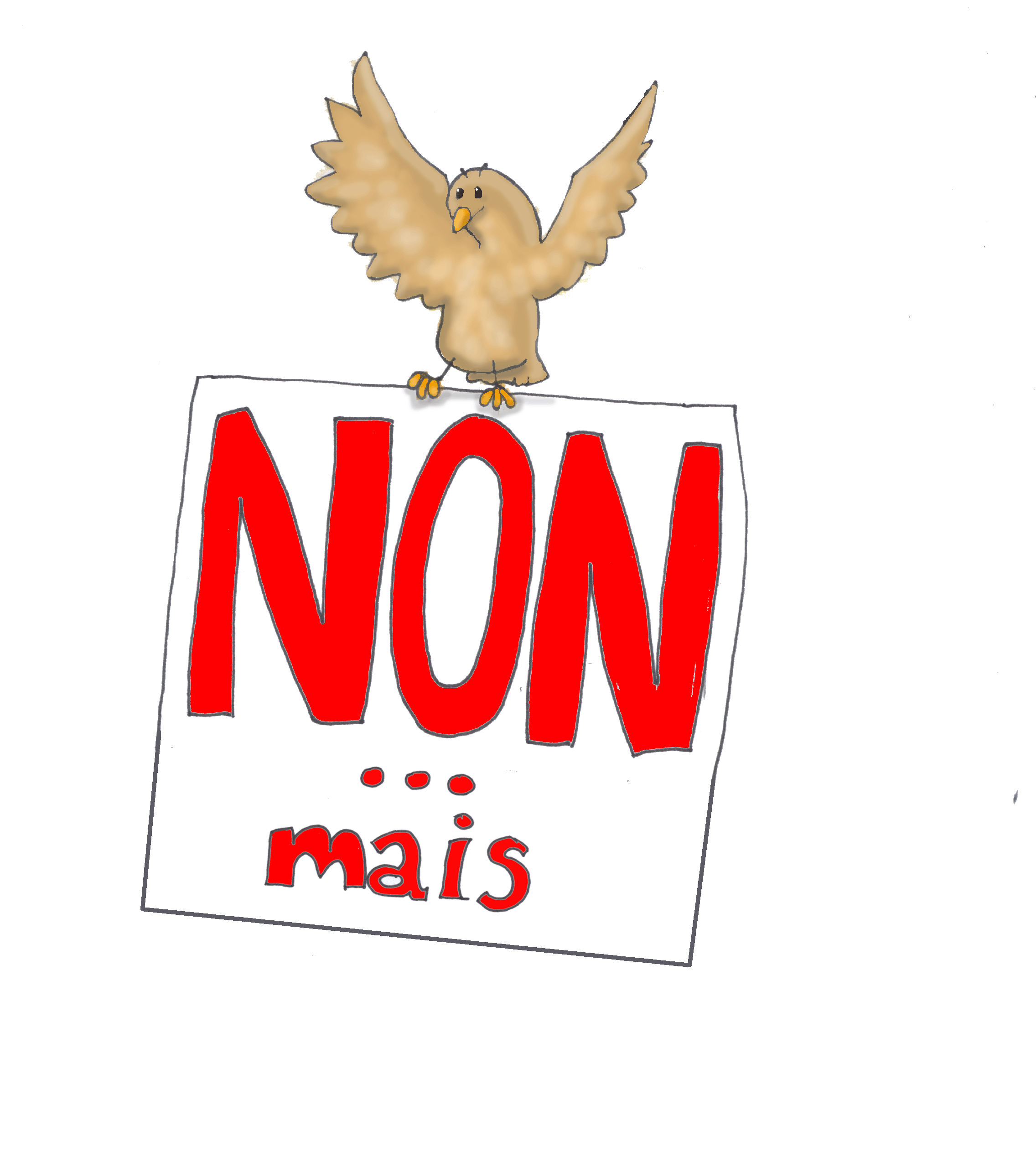 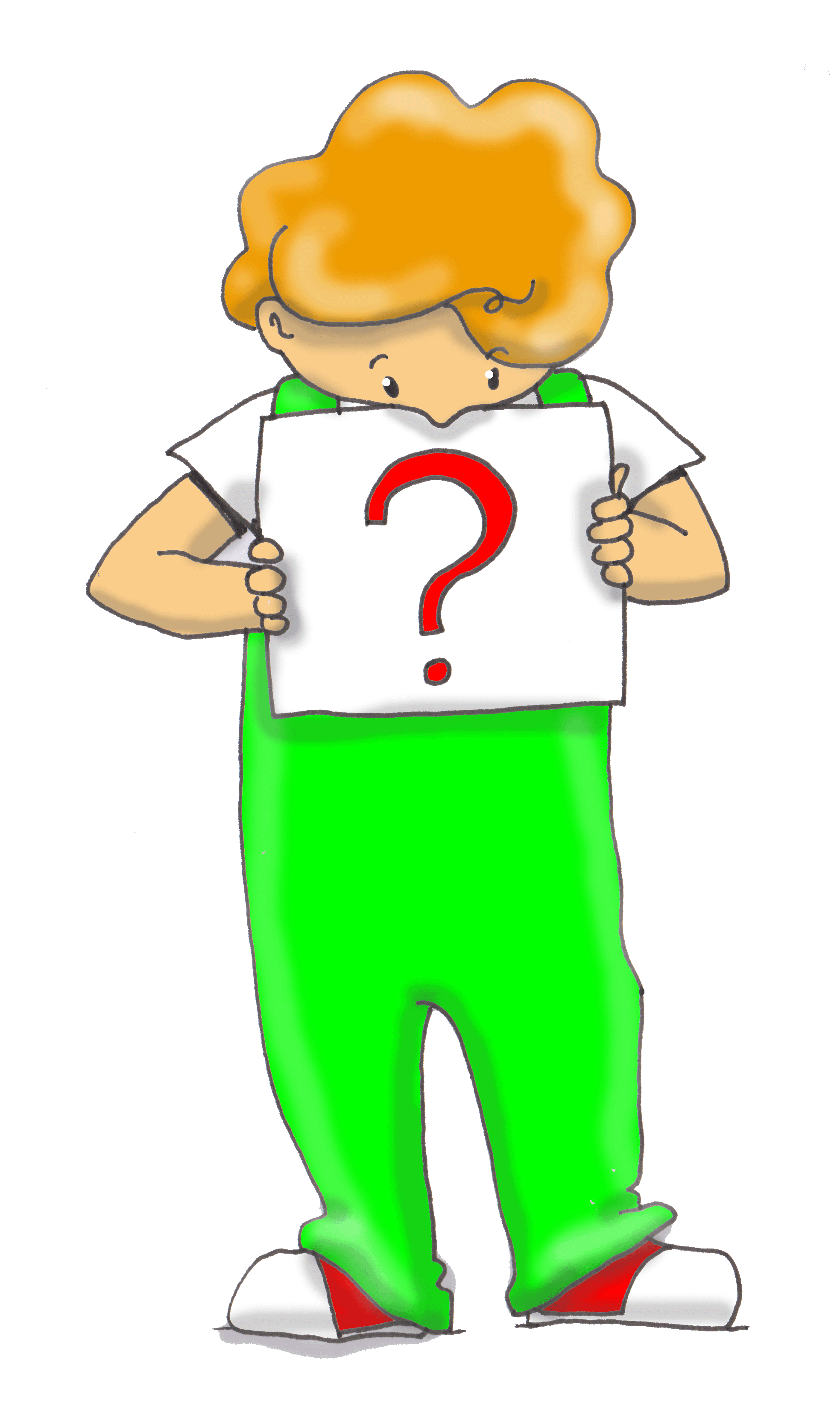 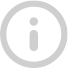 INFO
Un sac plastique emporté par le vent n’est pas considéré comme de la pollution de l’air car il ne peut pas être respiré. 
Mais attention ! 

• C’est quand-même une pollution ! Le sac plastique contribue à la disparition des dauphins et tortues qui le confondent avec leur nourriture.

• Certains sacs biofragmentables sont considérés comme de la pollution de l’air car ils se décomposent sous forme de particules suffisamment fines pour être respirées.
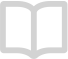 GUIDE
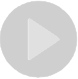 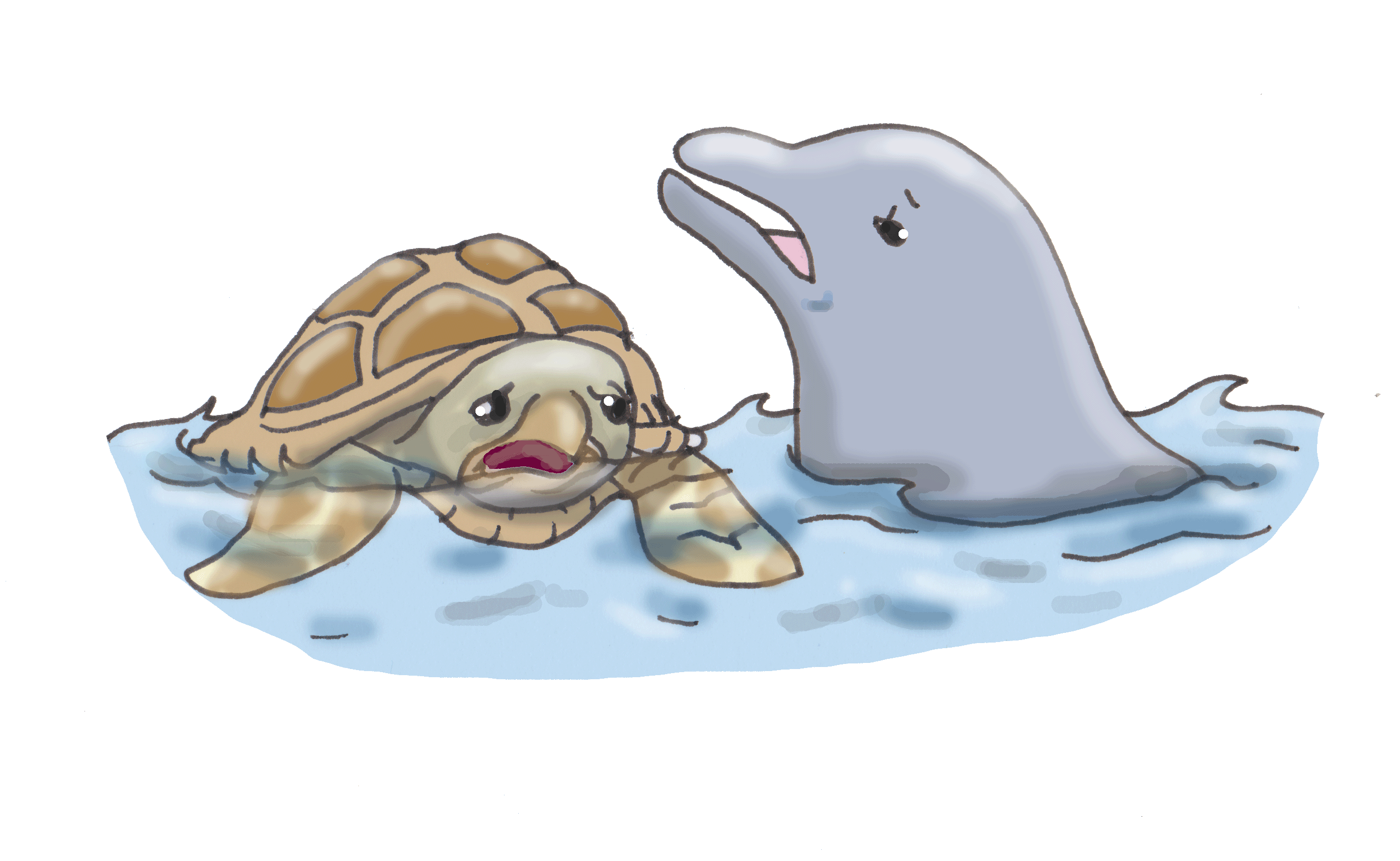 VIDEO
meC2 11
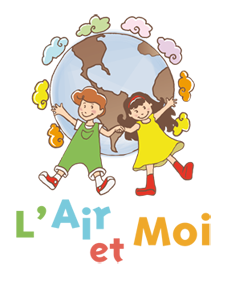 Les causes de la pollution de l’air
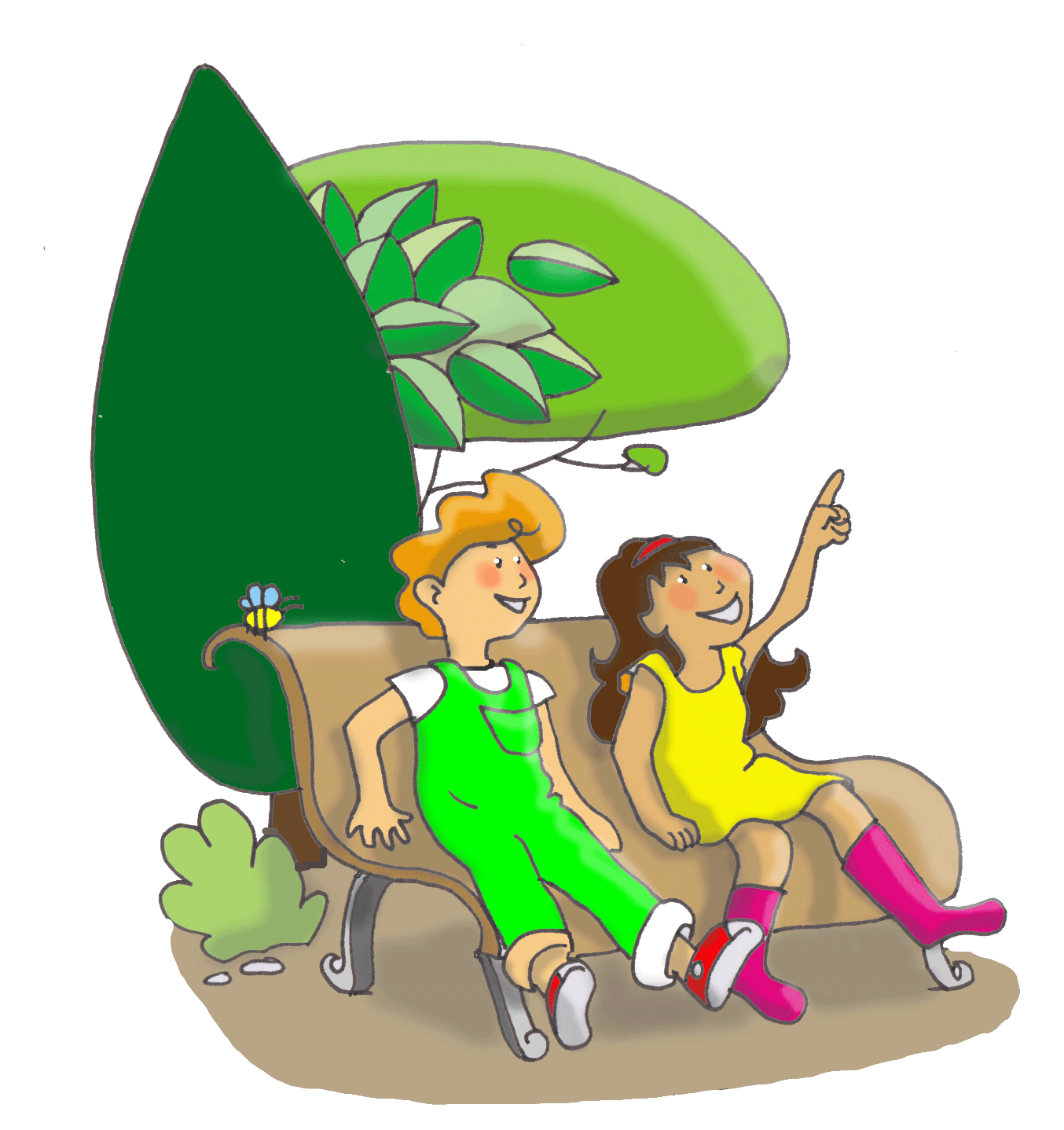 meC2 12
Quelles sont les principales causes de pollution de l’air liées à l’homme ?
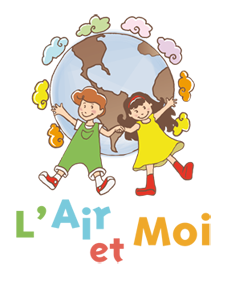 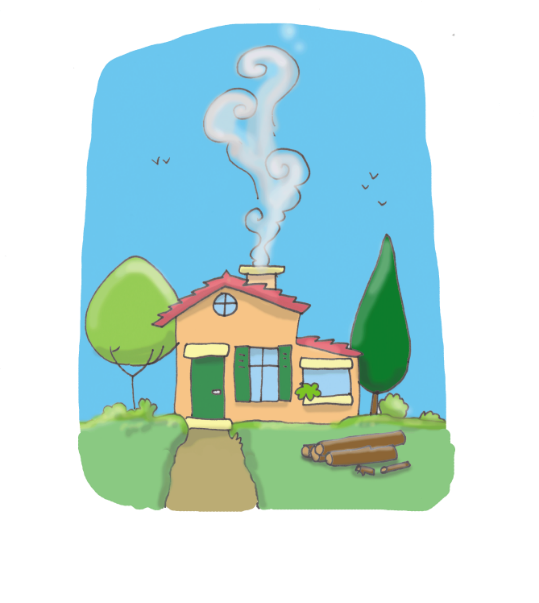 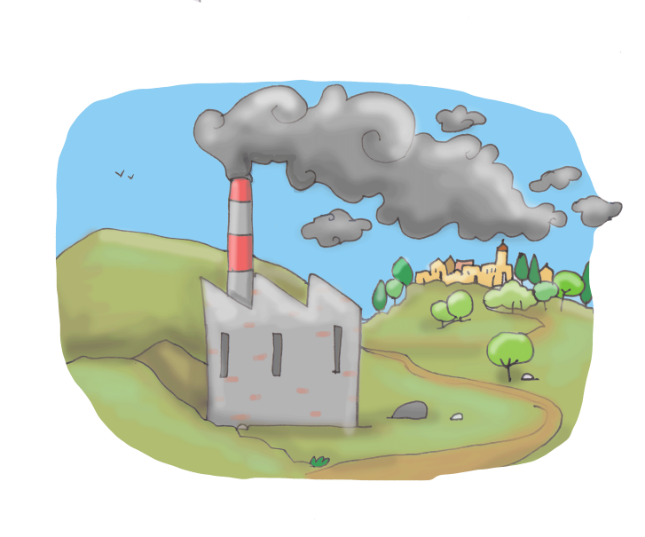 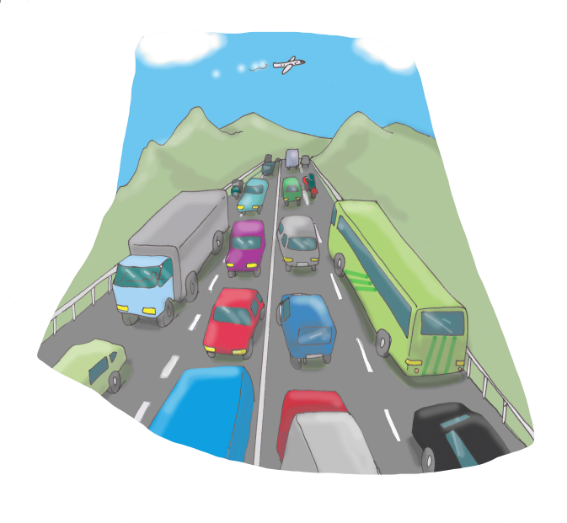 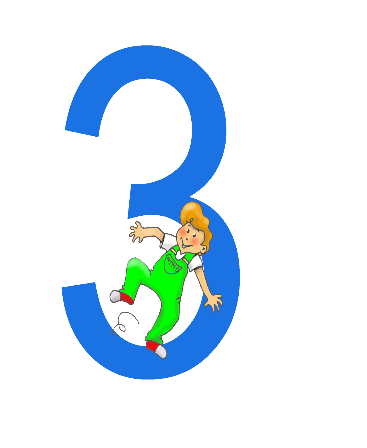 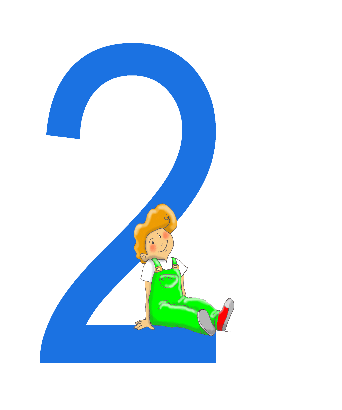 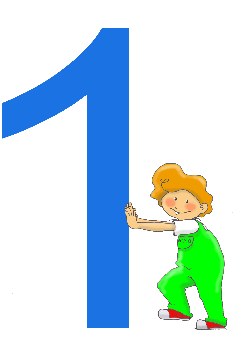 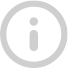 INFO
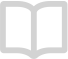 Le chauffage
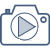 Les transports
Les usines
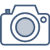 GUIDE
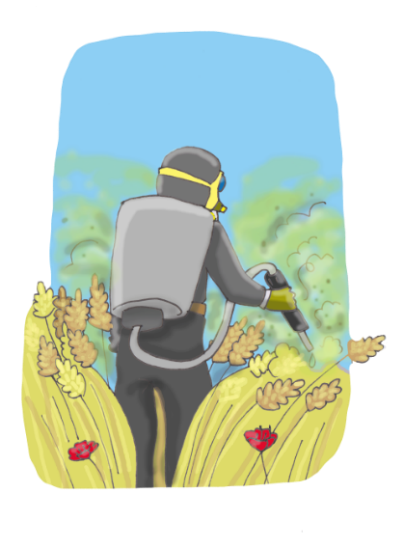 Et d’autres encore comme les incendies liés à l’homme, l’activité numérique…
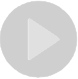 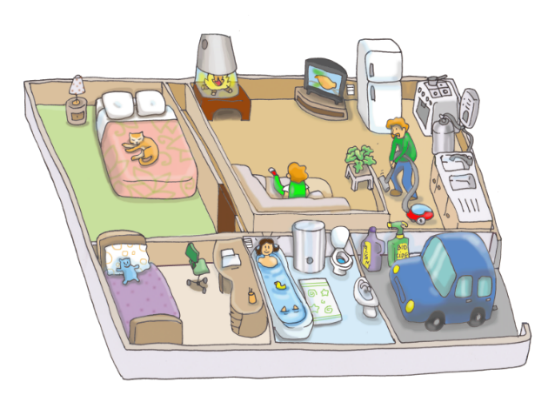 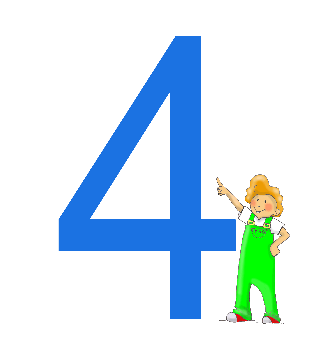 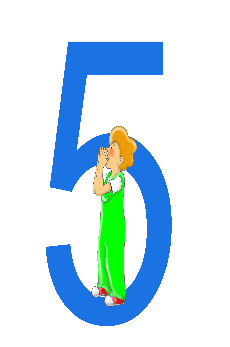 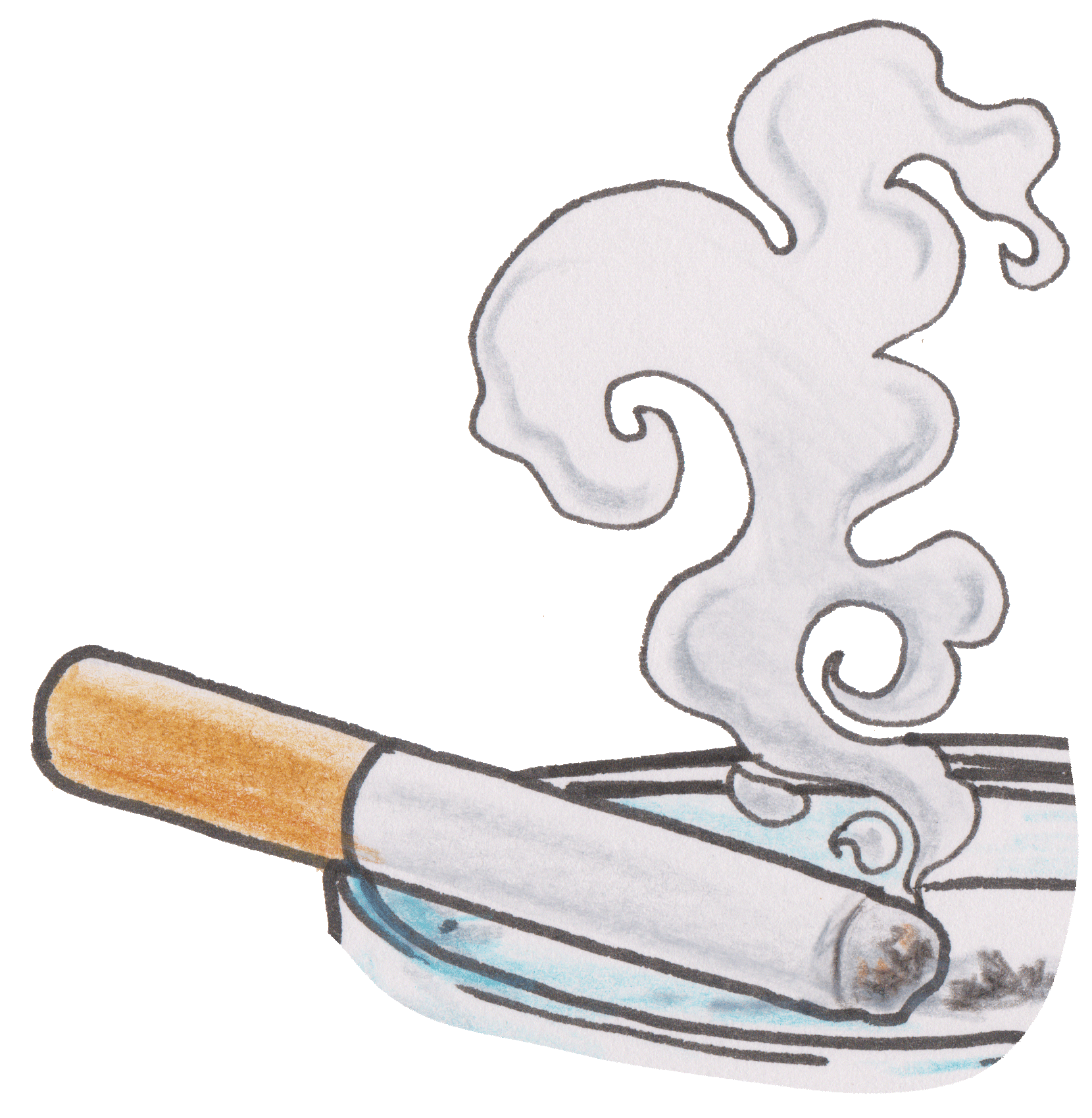 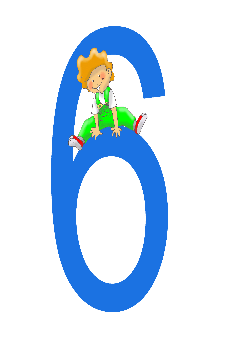 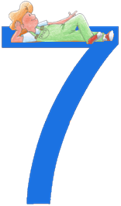 VIDEO
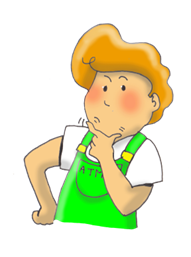 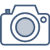 L’activité domestique(Produits toxiques…)
La cigarette
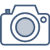 L’activité agricole
meC2 13
tucad
Quelles sont les causes naturelles de pollution de l’air ?
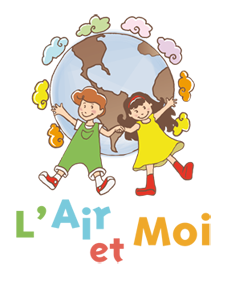 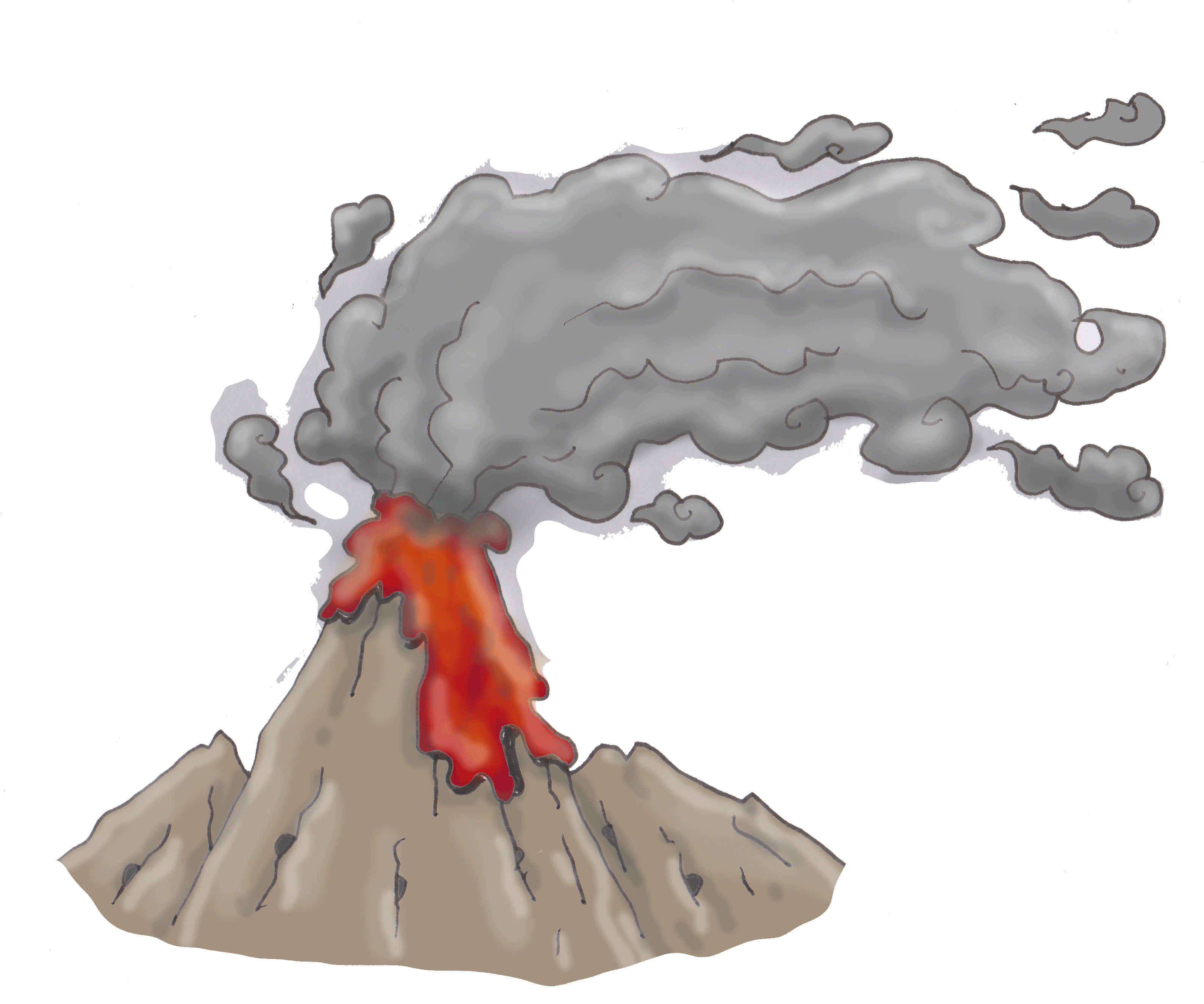 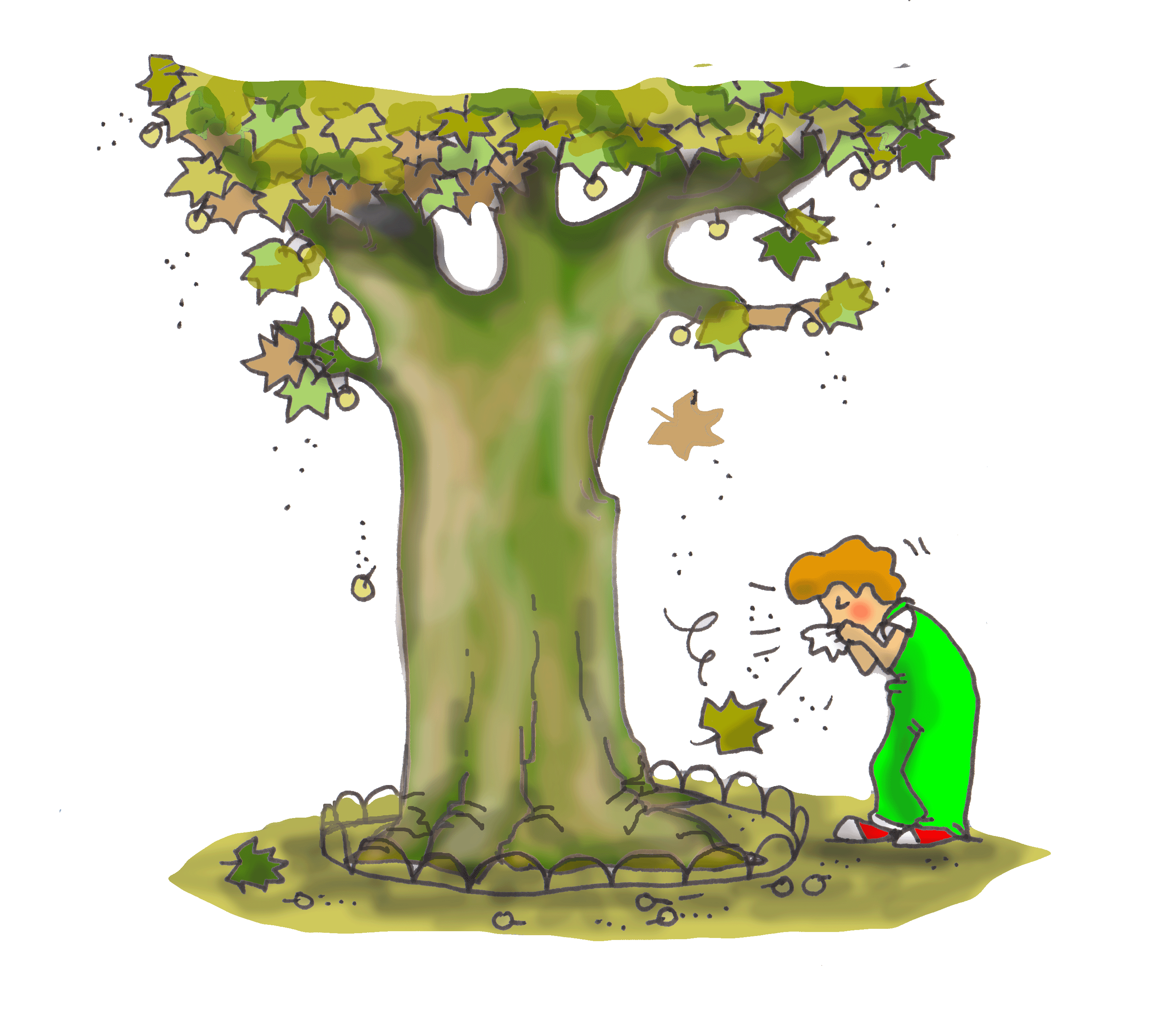 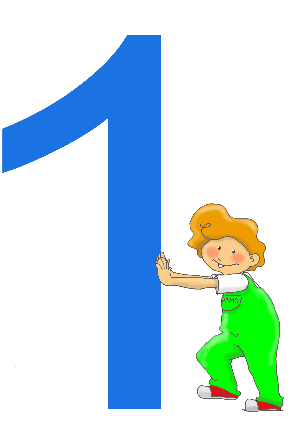 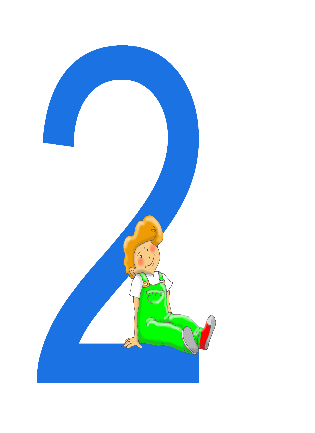 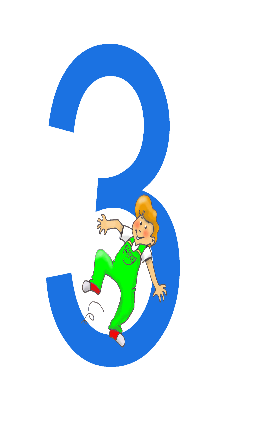 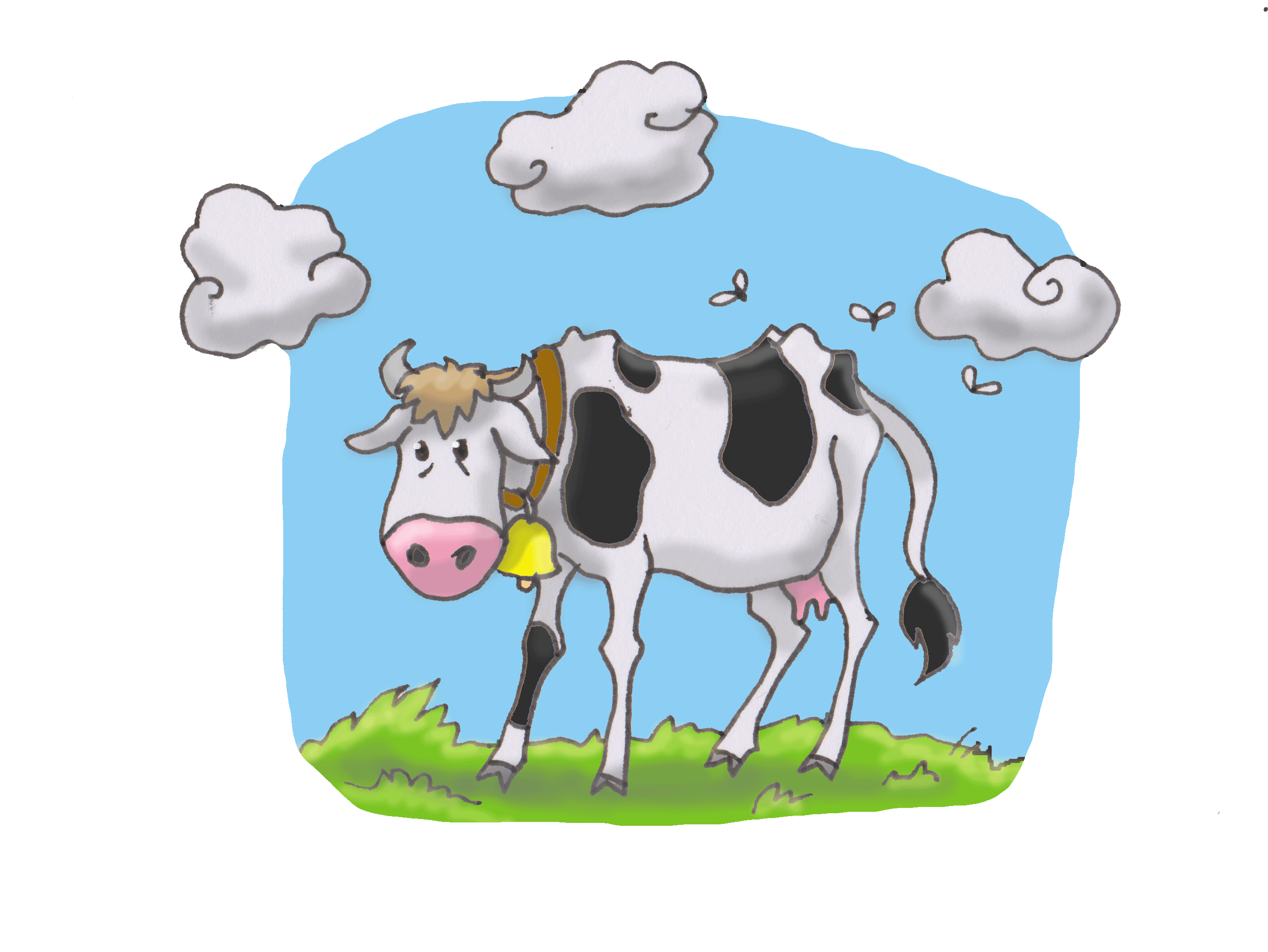 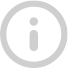 INFO
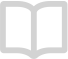 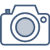 Les éruptions volcaniques
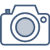 Les pollens
Les ruminants
GUIDE
Et d’autres 
encore telles que les sables du désert, les marécages…
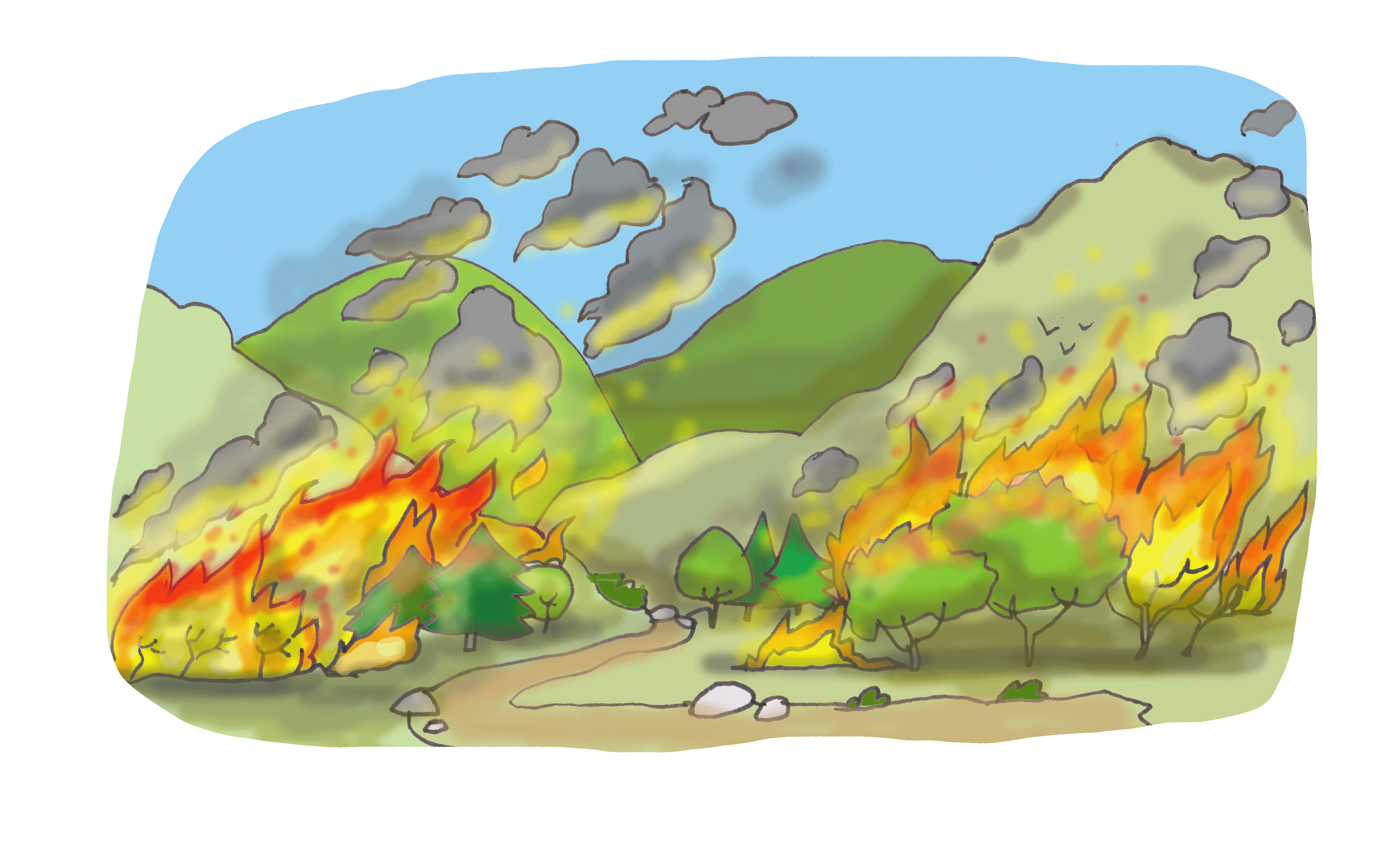 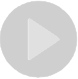 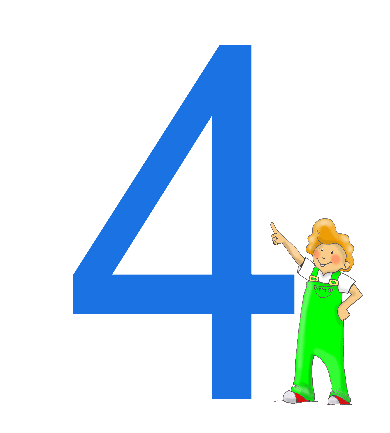 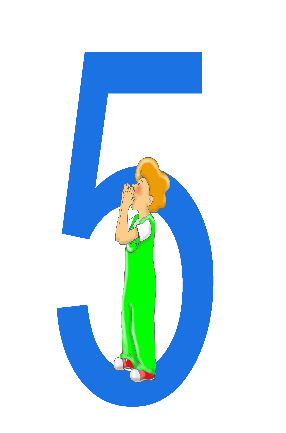 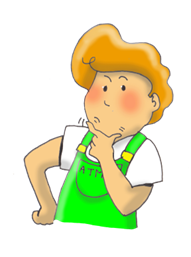 VIDEO
Les incendies
(L’homme en est souvent responsable)
meC2 14
vpria
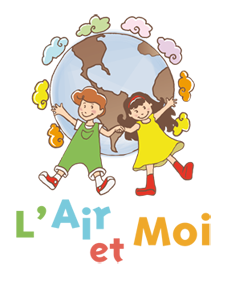 Les déplacements
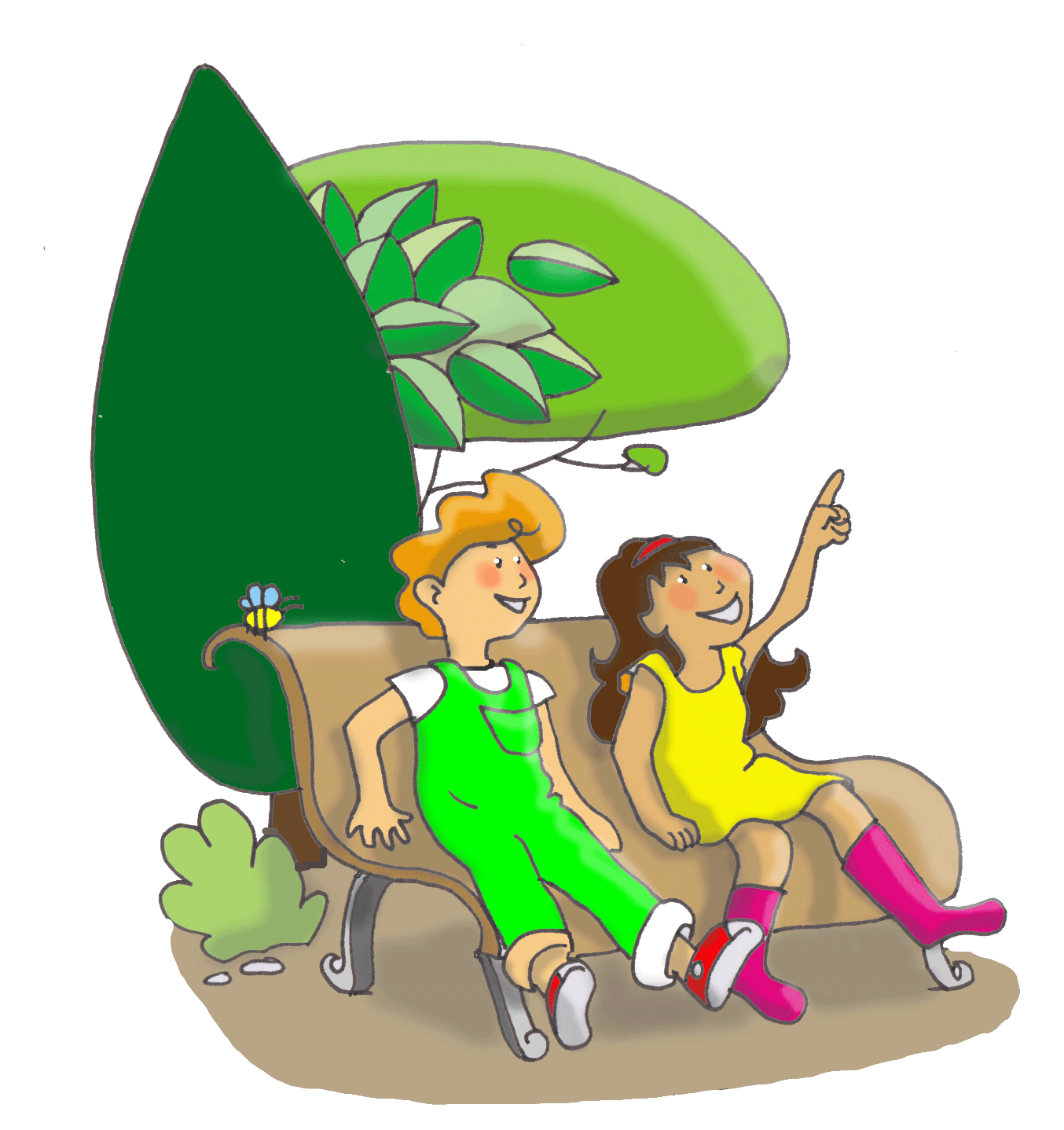 meC2 15
Le vélo pollue-t-il l’air ?
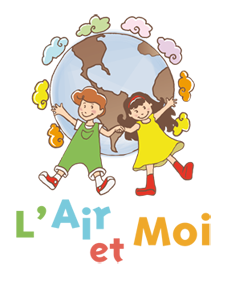 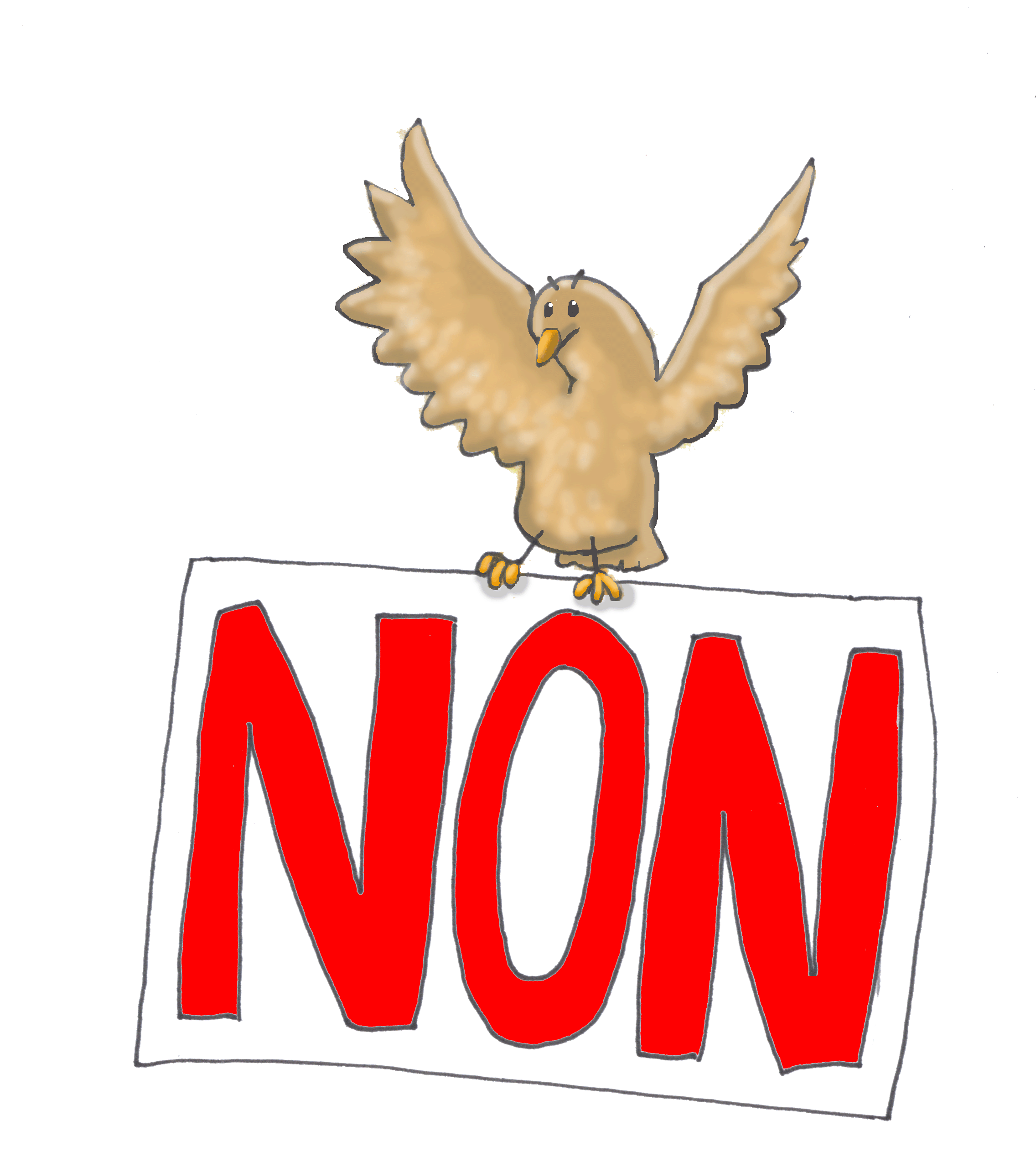 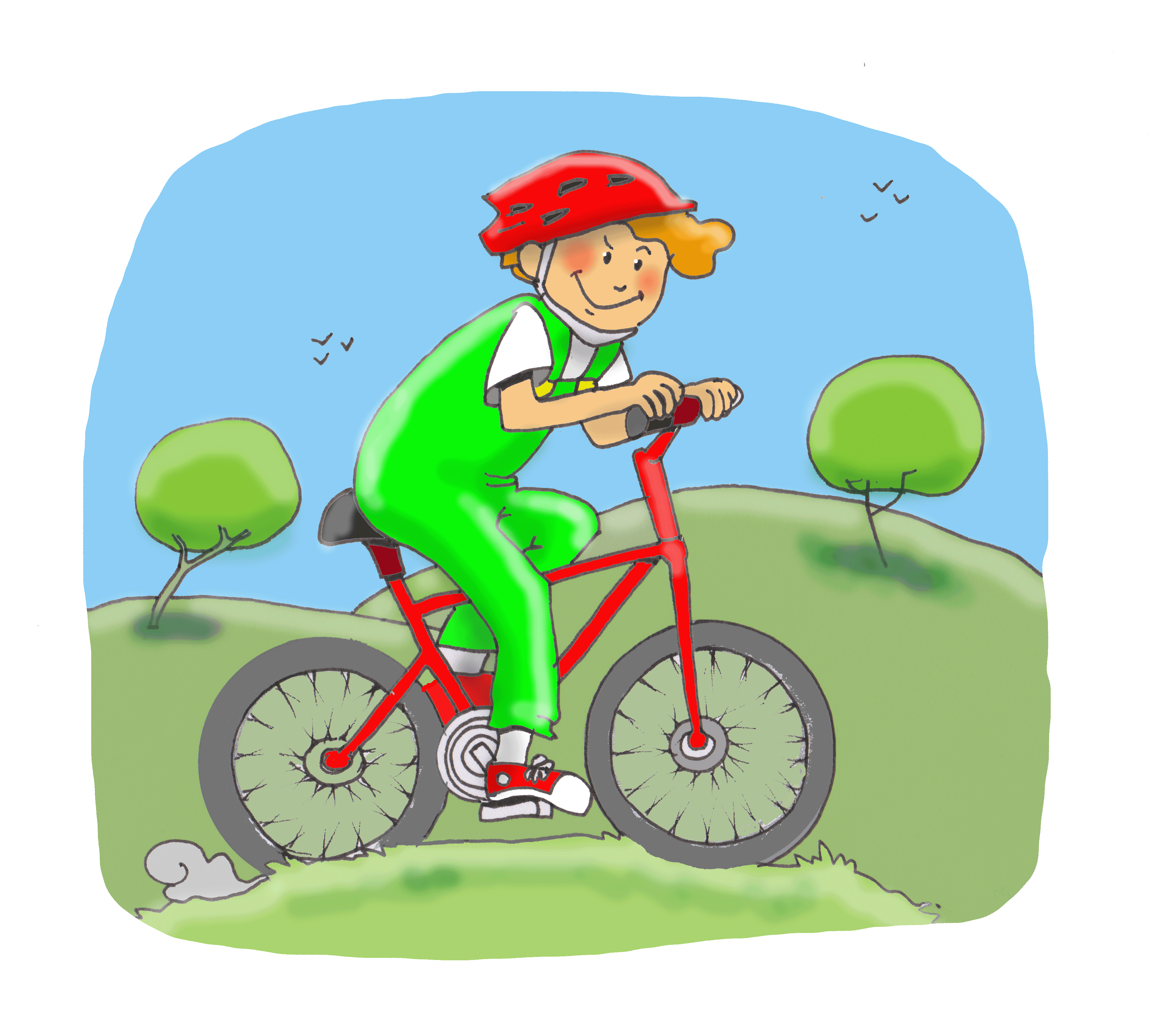 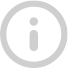 INFO
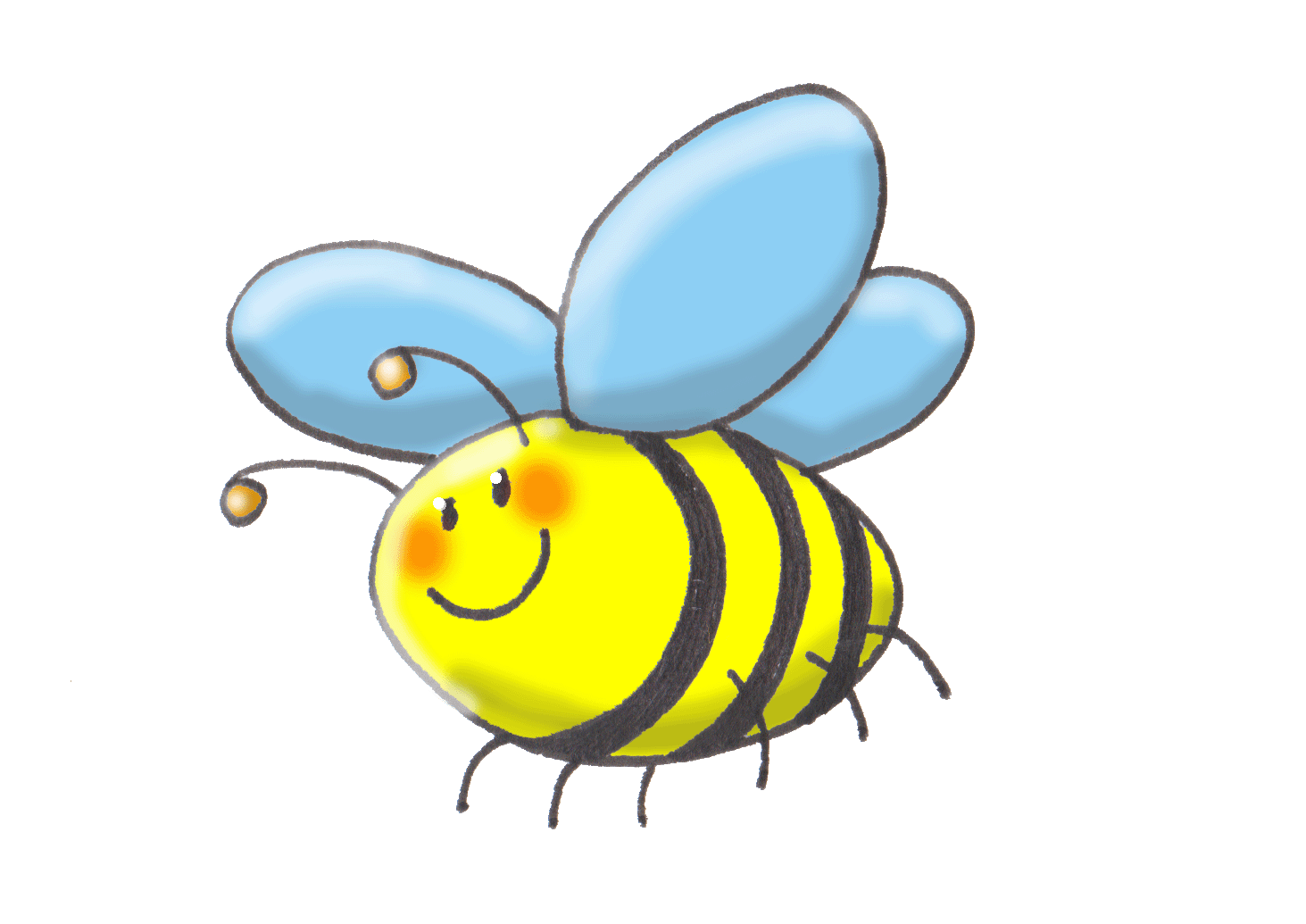 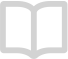 GUIDE
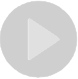 Le vélo ne pollue pas l’air car il utilise l’énergie humaine !
VIDEO
A savoir : 
Il existe aussi des vélos électriques !
meC2 16
La marche pollue-t-elle l’air ?
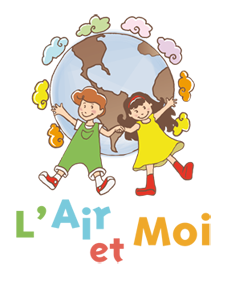 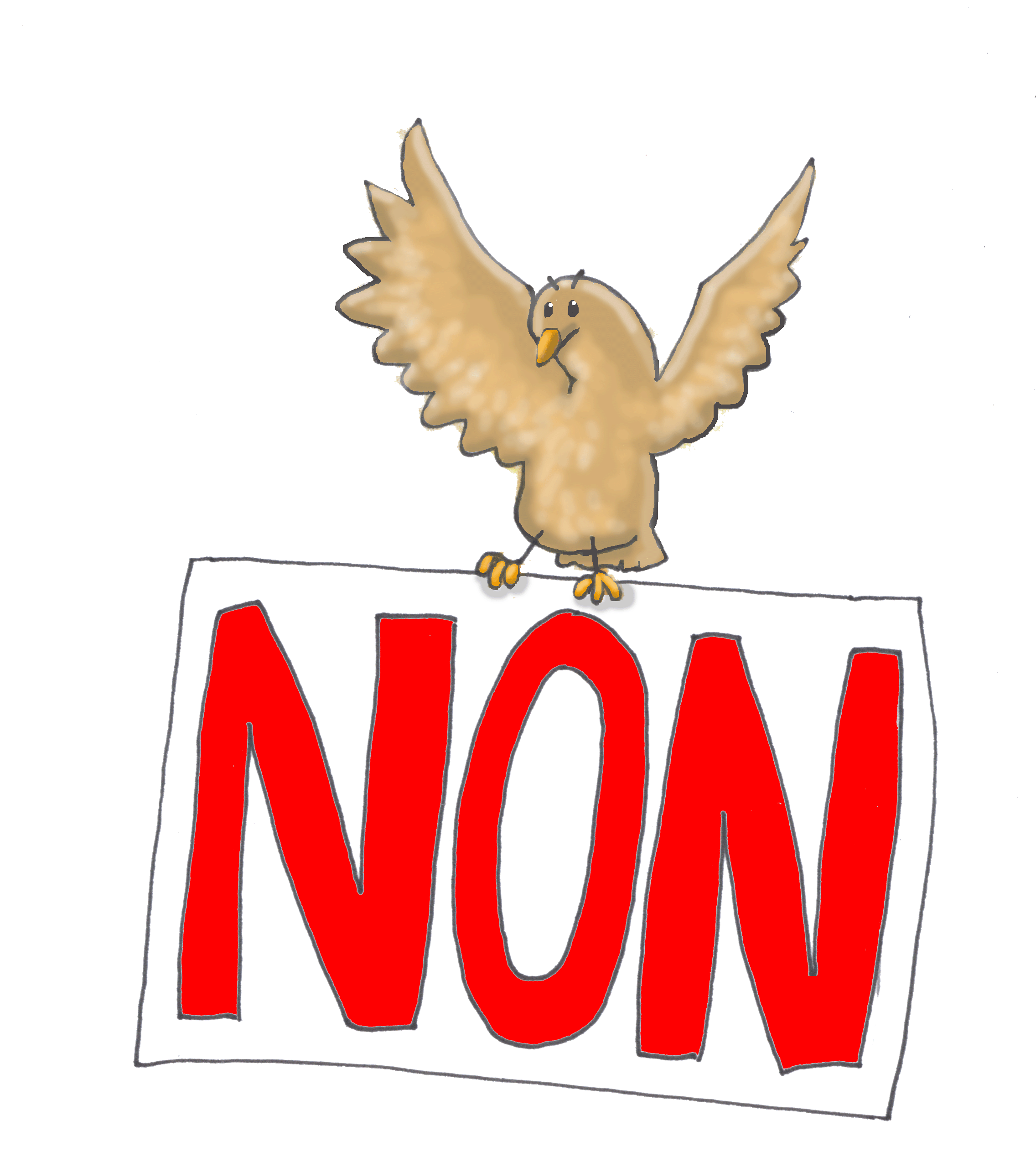 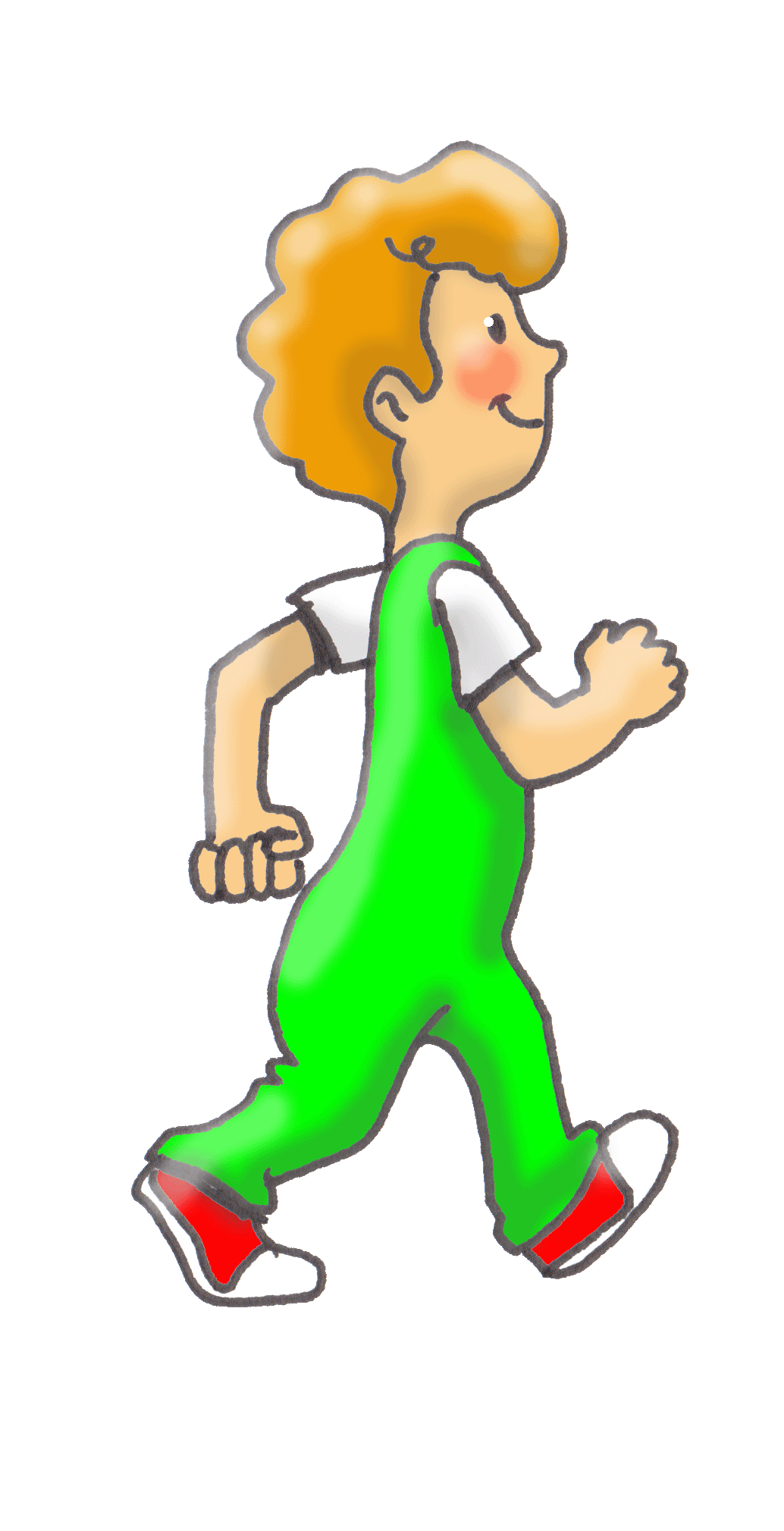 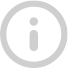 INFO
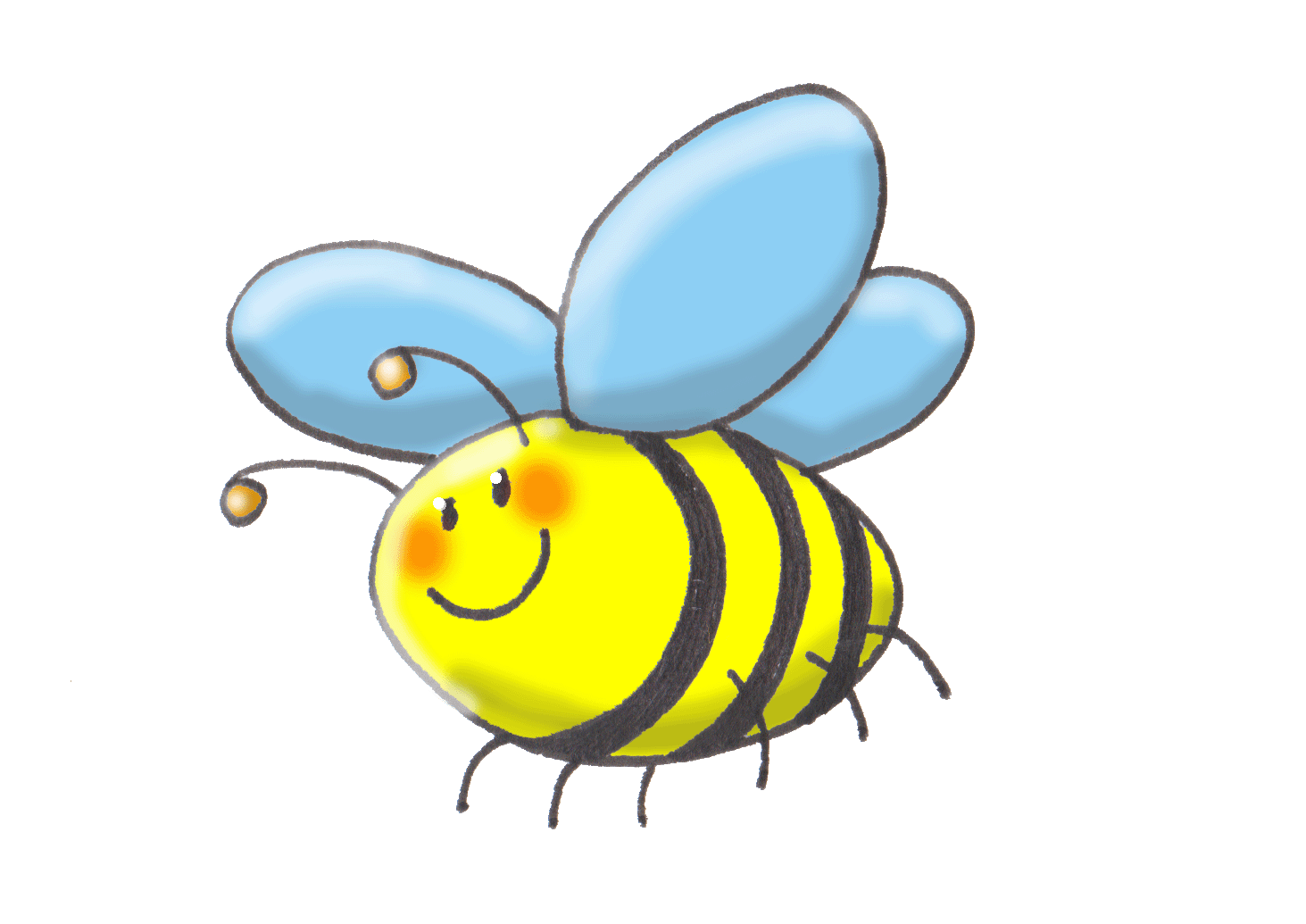 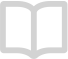 GUIDE
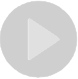 La marche ne pollue pas l’air car elle utilise l’énergie humaine !
VIDEO
meC2 17
Le tramway pollue-t-il l’air ?
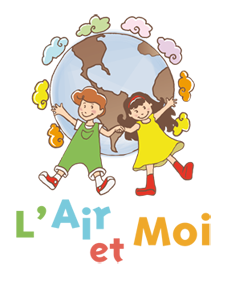 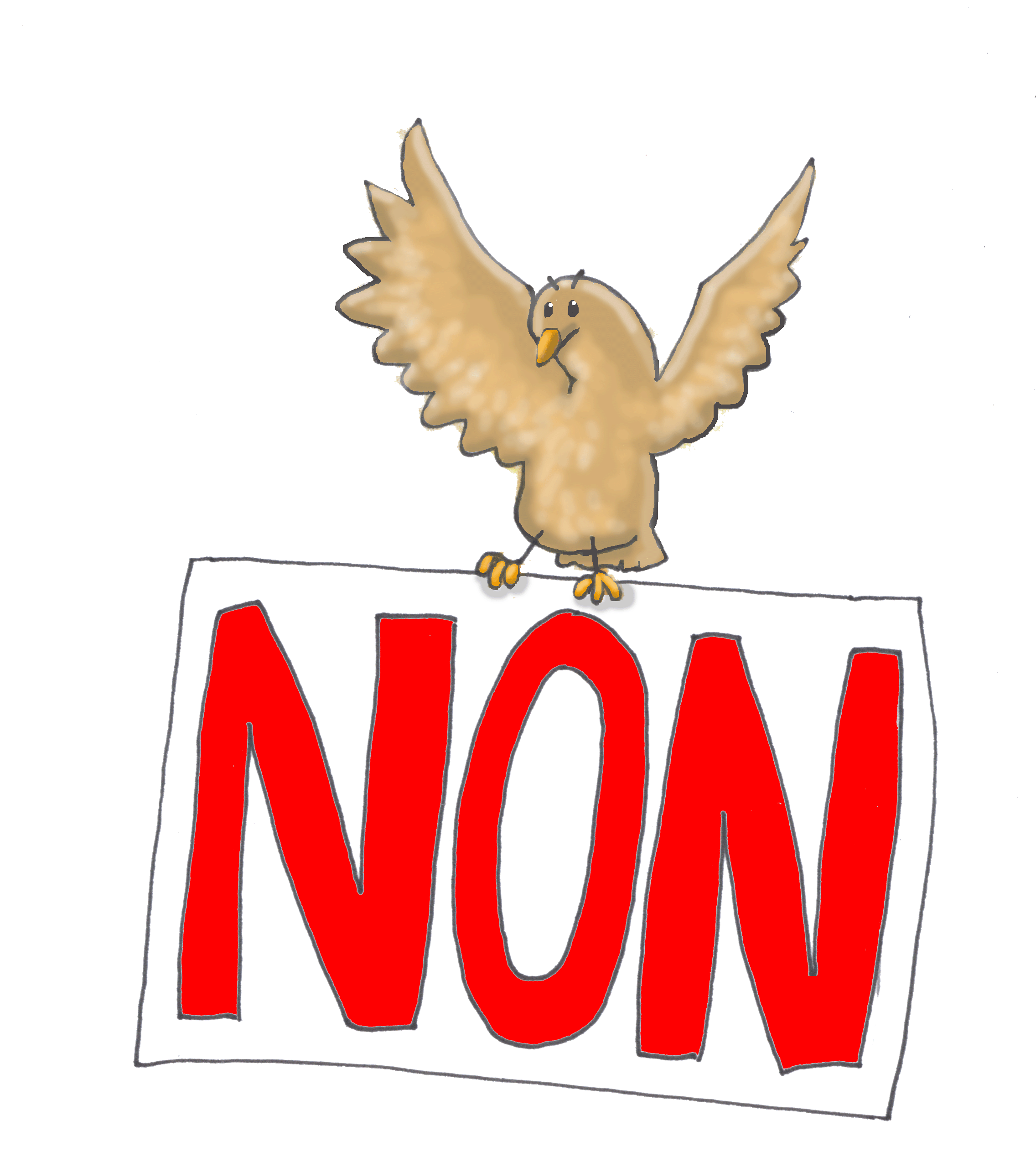 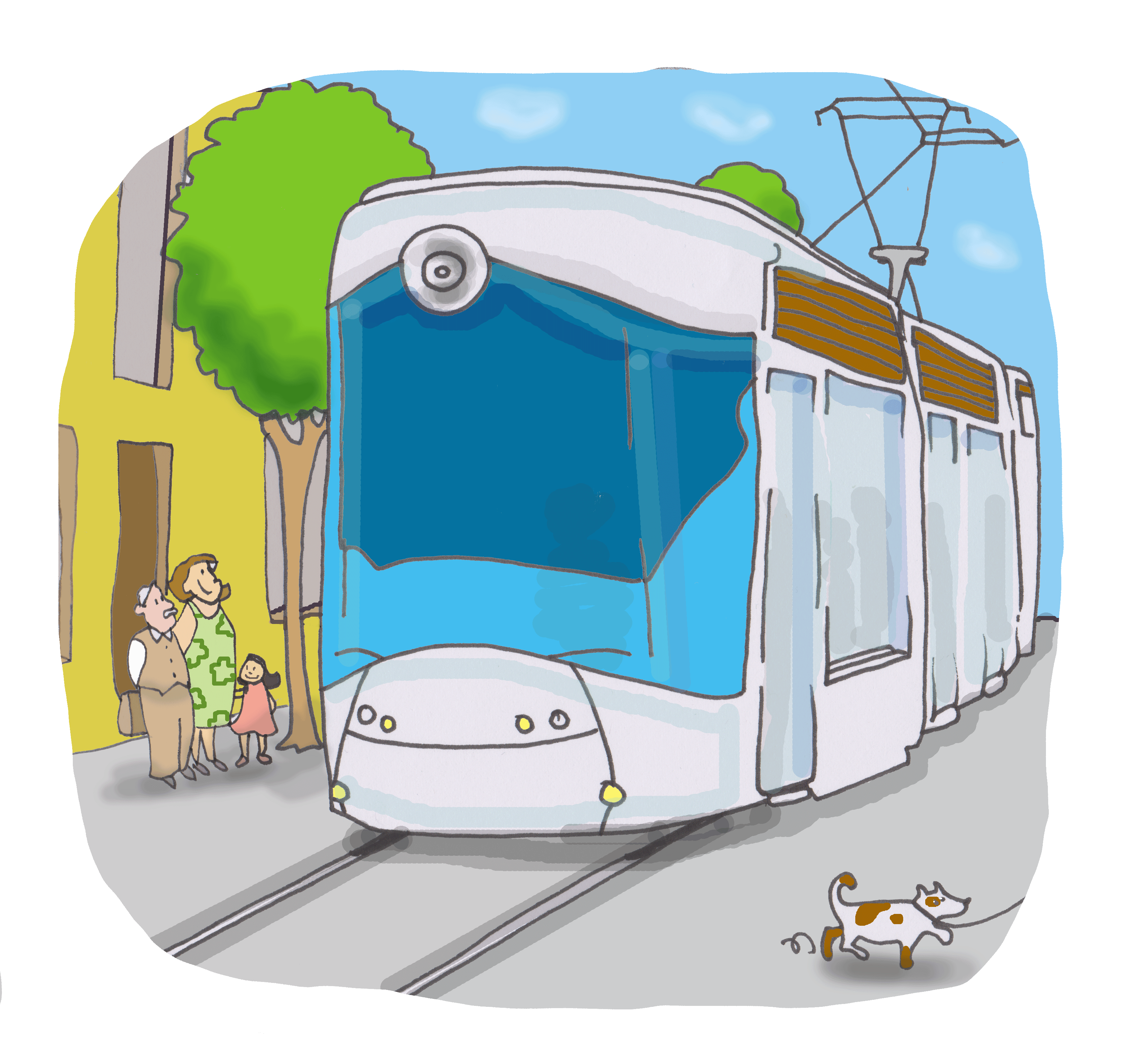 Fils électriques
Le tramway ne pollue pas l’air car il fonctionne à l’électricité (énergie qui ne pollue pas l’air).
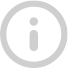 INFO
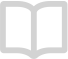 Attention : 
L’énergie électrique peut polluer l’air au moment de sa production.
GUIDE
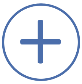 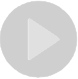 VIDEO
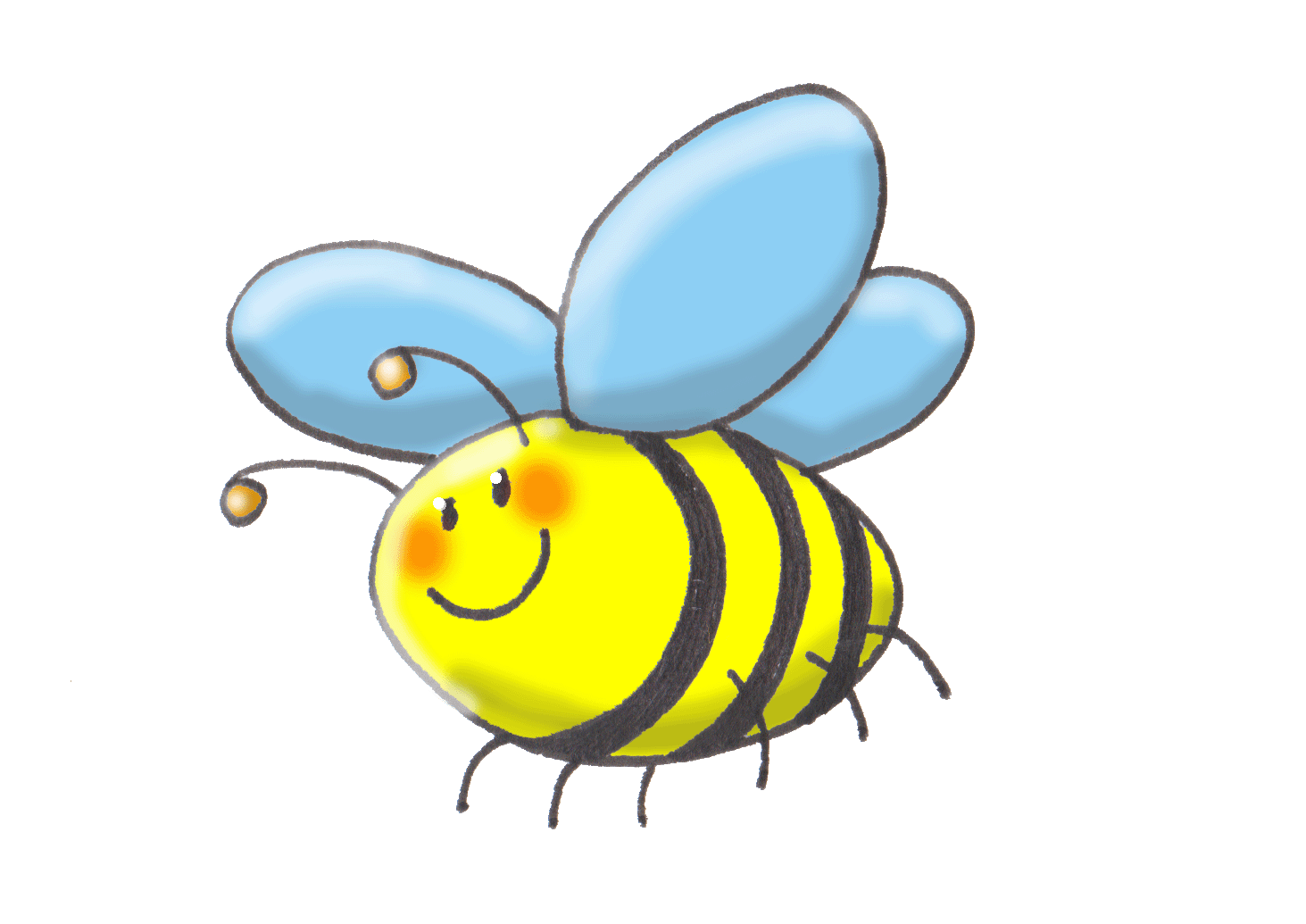 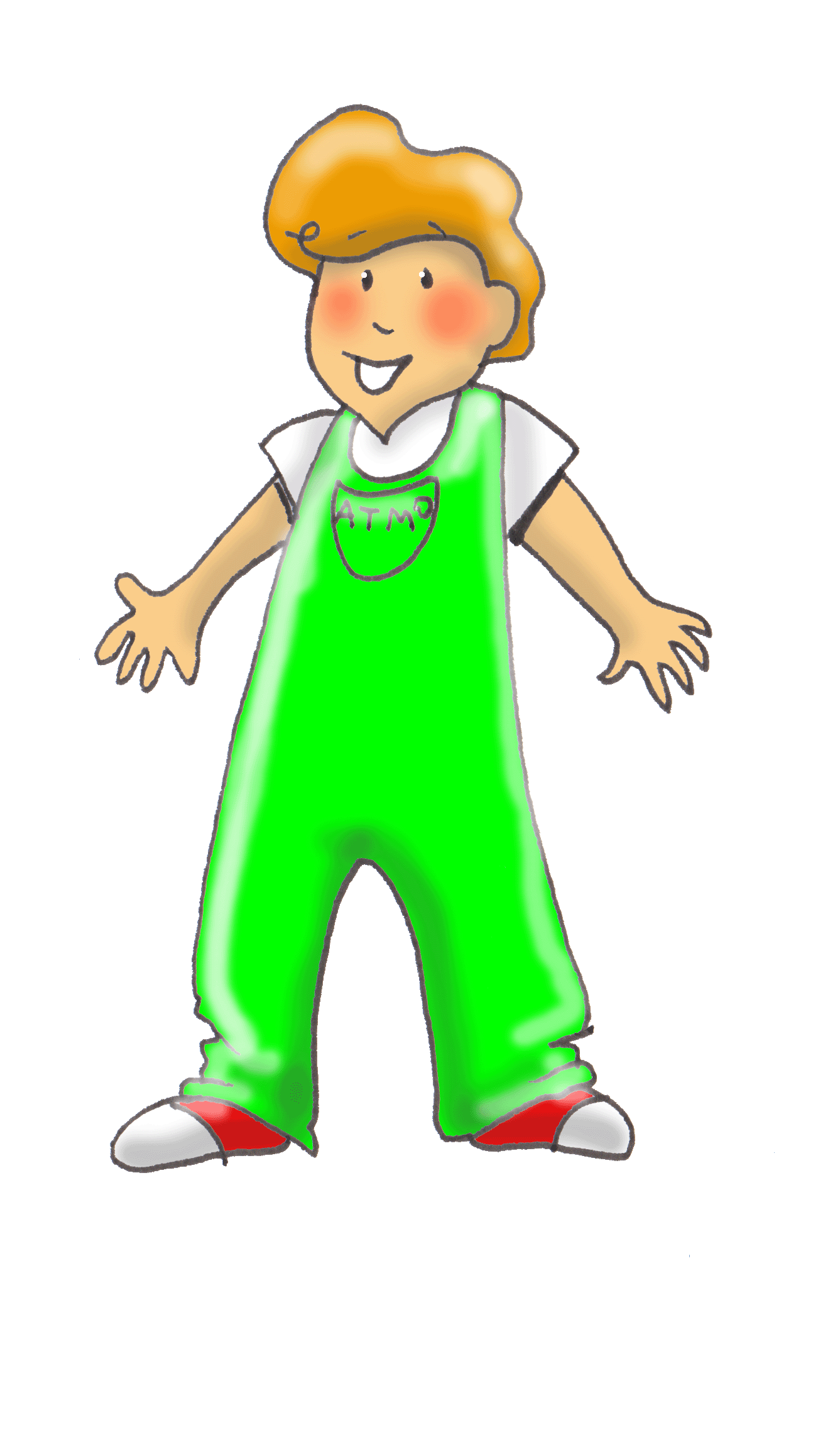 Un tramway peut transporter environ 200 personnes.
meC2 18
Le métro pollue-t-il l’air ?
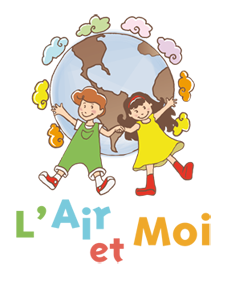 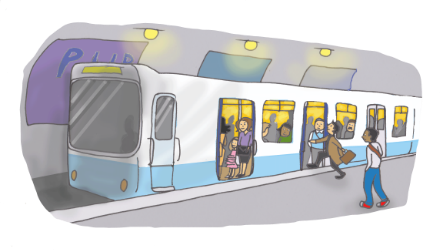 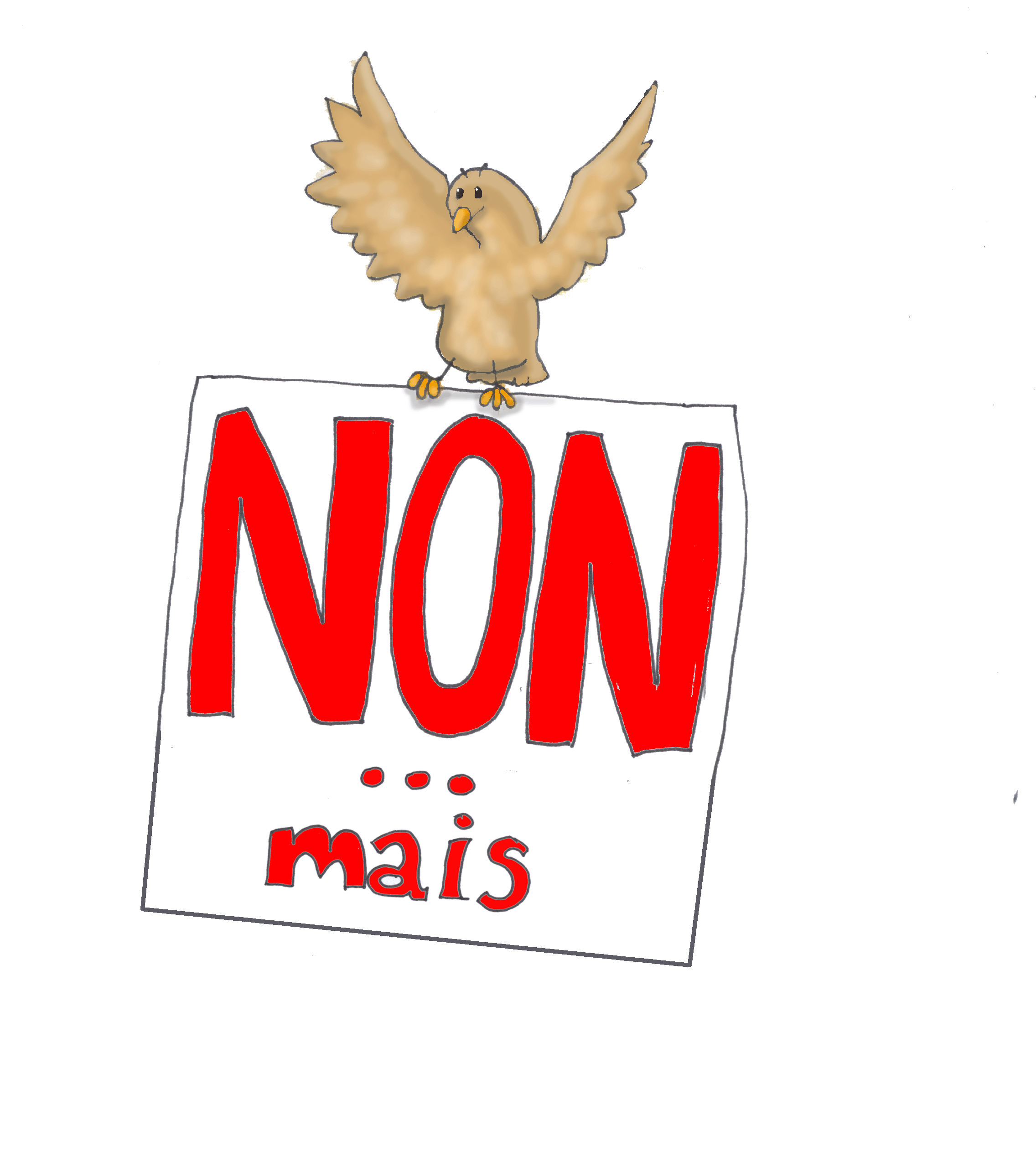 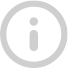 INFO
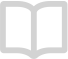 GUIDE
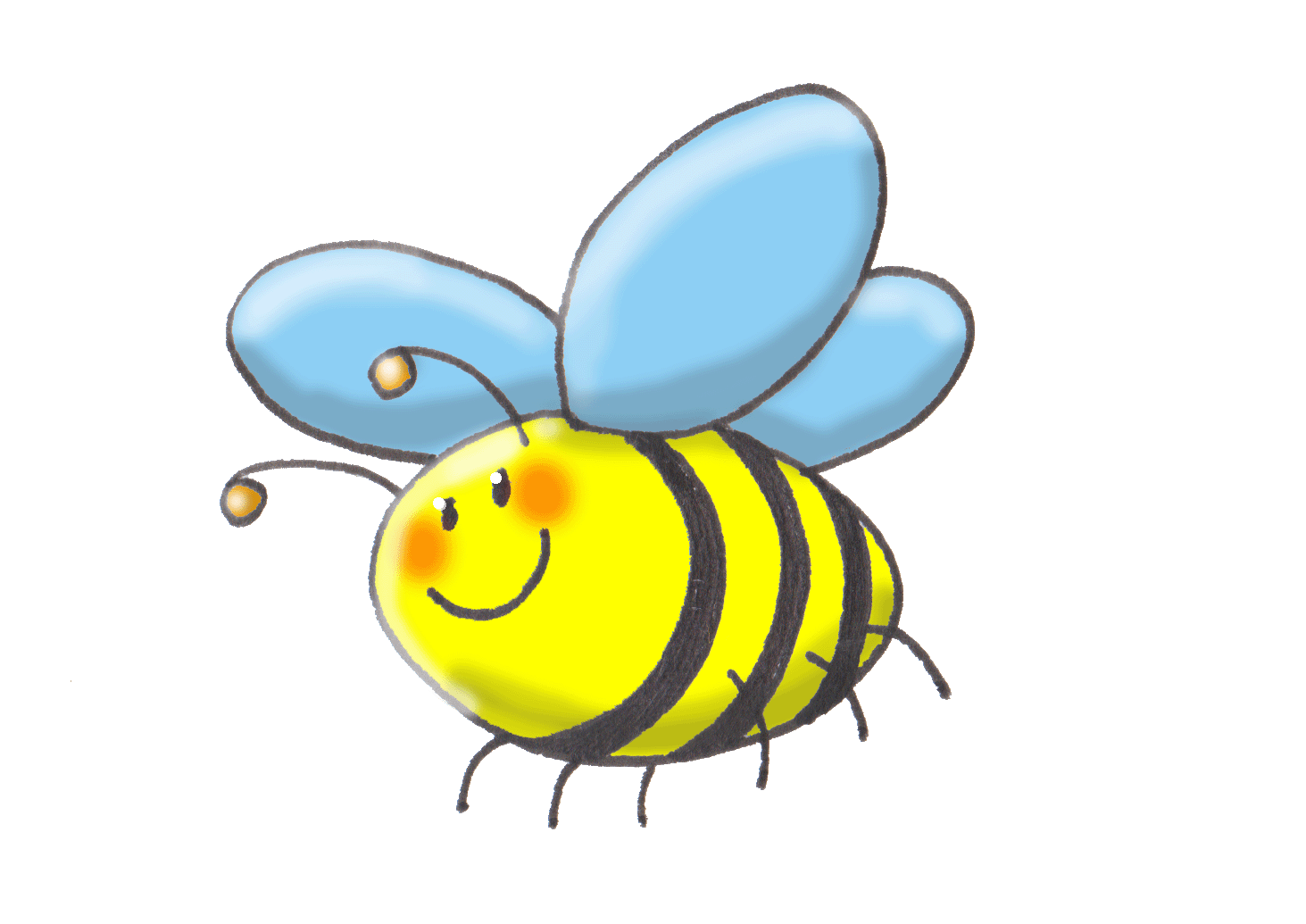 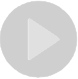 VIDEO
Un métro peut transporter environ 450 personnes.
Le métro fonctionne majoritairement dans un espace fermé et son système de freinage est polluant. La pollution de l’air peut donc s’accumuler dans cet espace. 
Mais le métro permet une telle diminution du nombre de voitures sur les routes qu’il est une meilleure solution que la voiture pour préserver l’air.
meC2 19
La voiture pollue-t-elle l’air ?
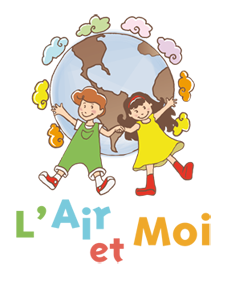 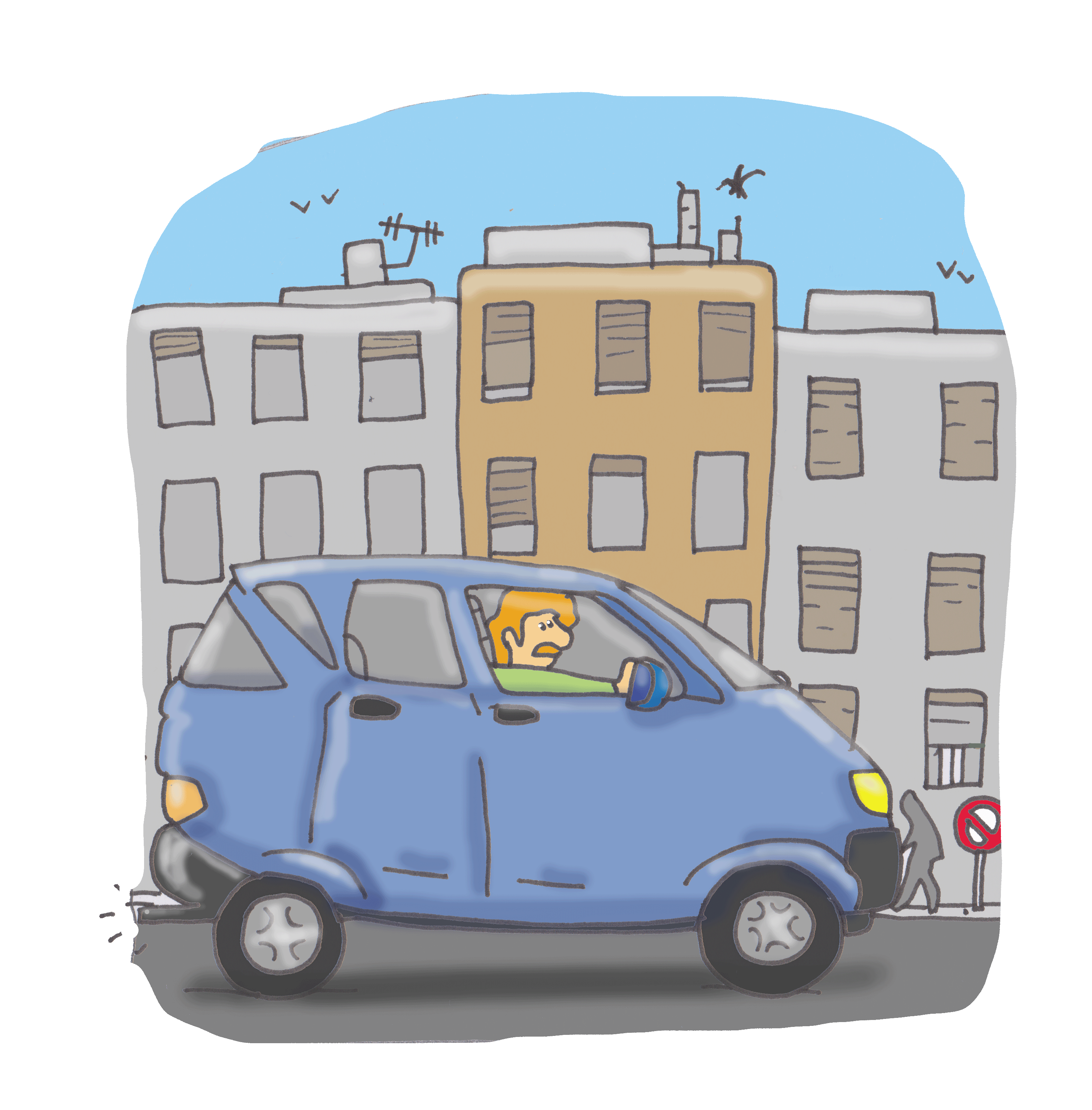 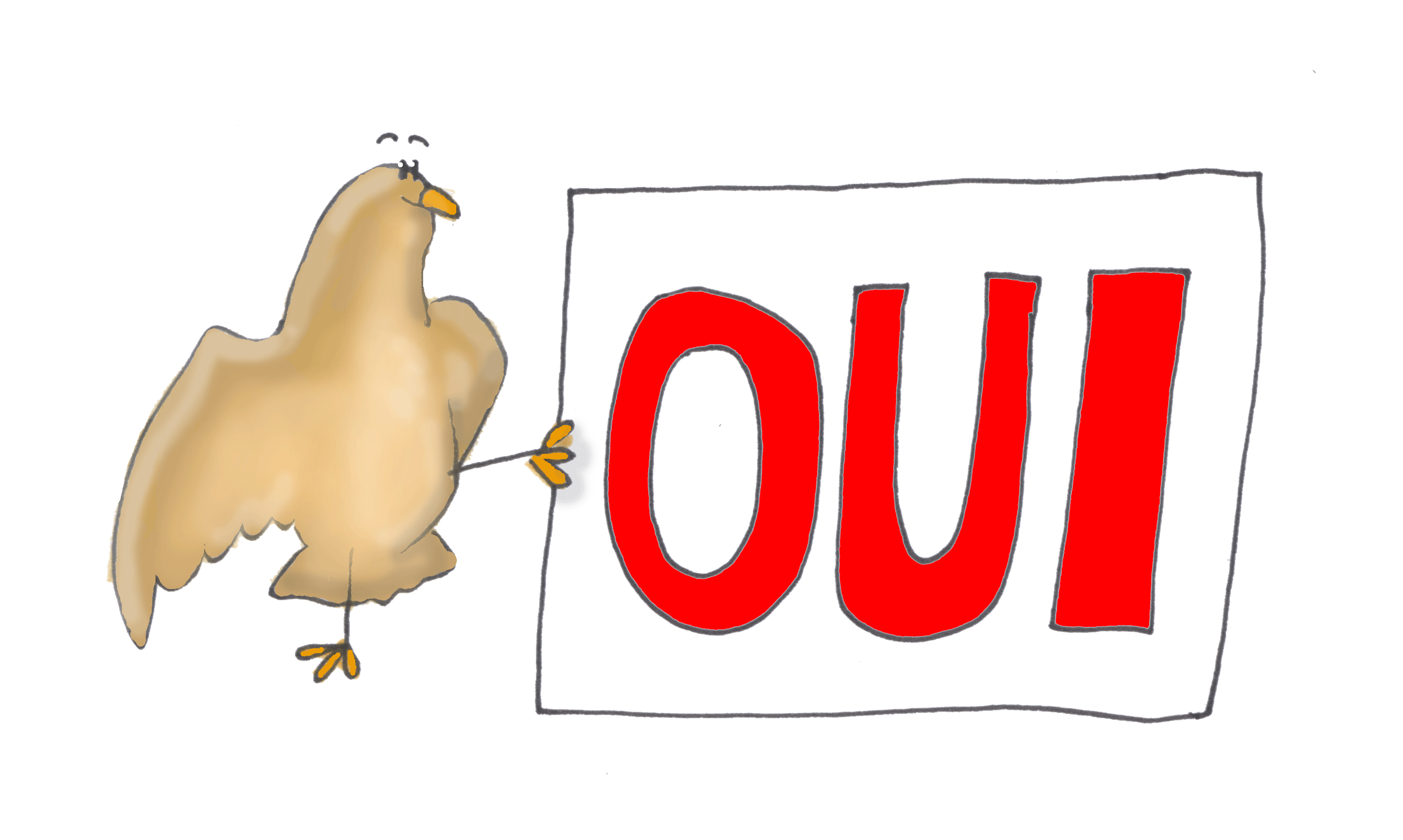 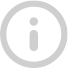 La majorité des voitures polluent l’air car elles utilisent un combustible polluant (comme l’essence ou le diesel, issus du pétrole).
INFO
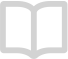 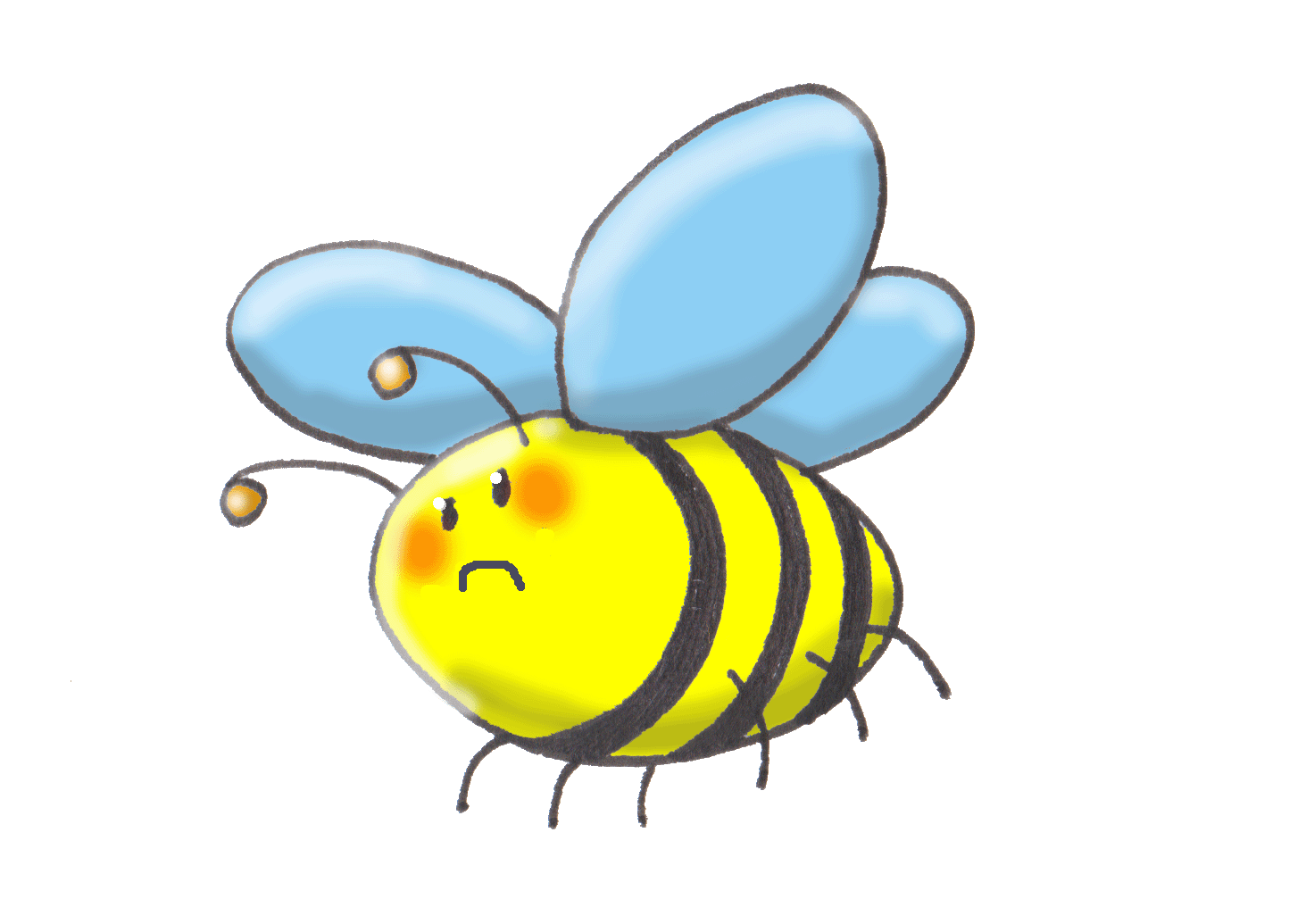 GUIDE
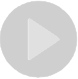 Mais attention !
Certaines voitures fonctionnent à l’électricité.
VIDEO
Pot d’échappement
meC2 20
Combustion : action de brûler
La moto pollue-t-elle l’air ?
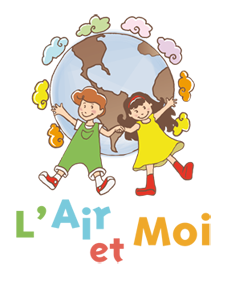 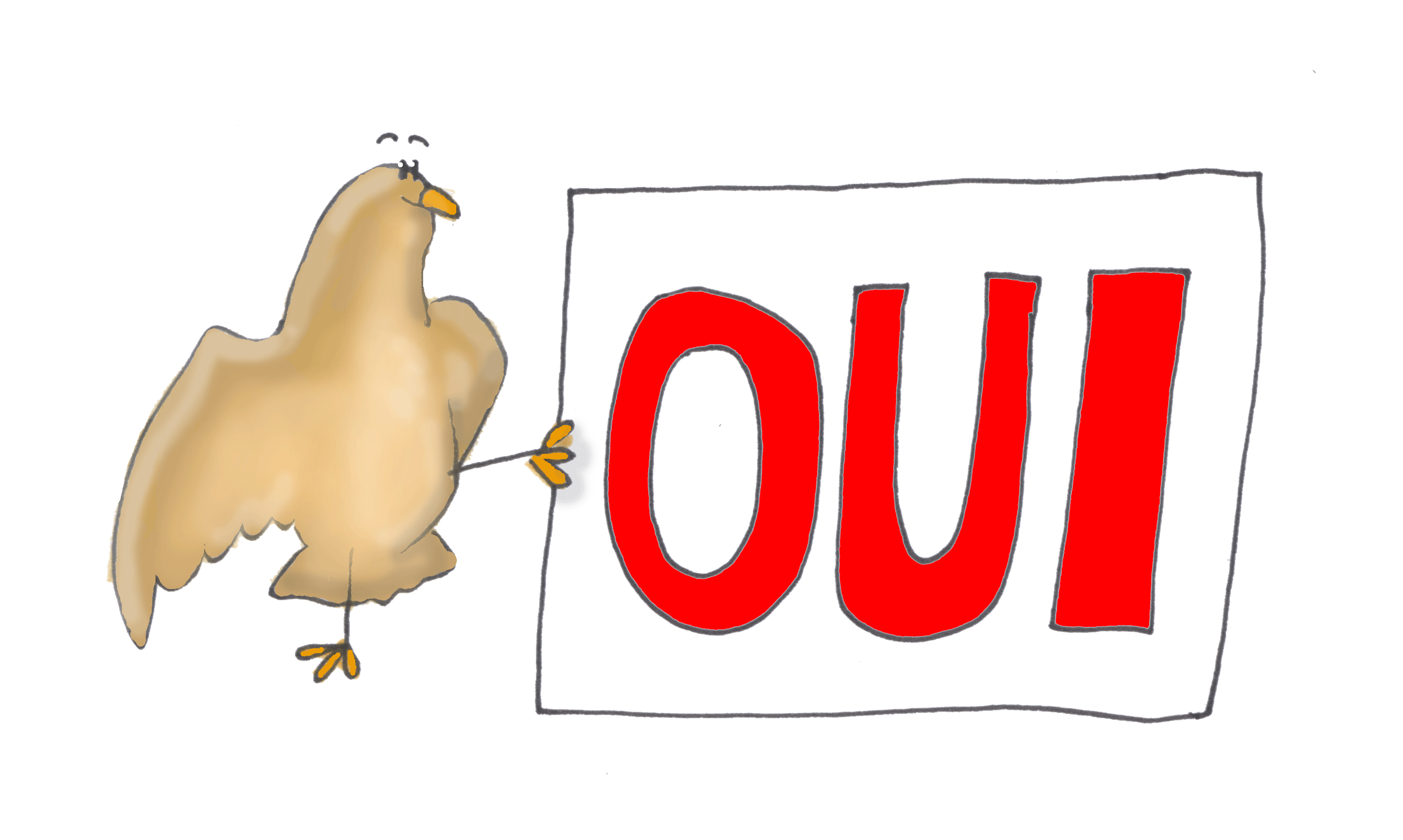 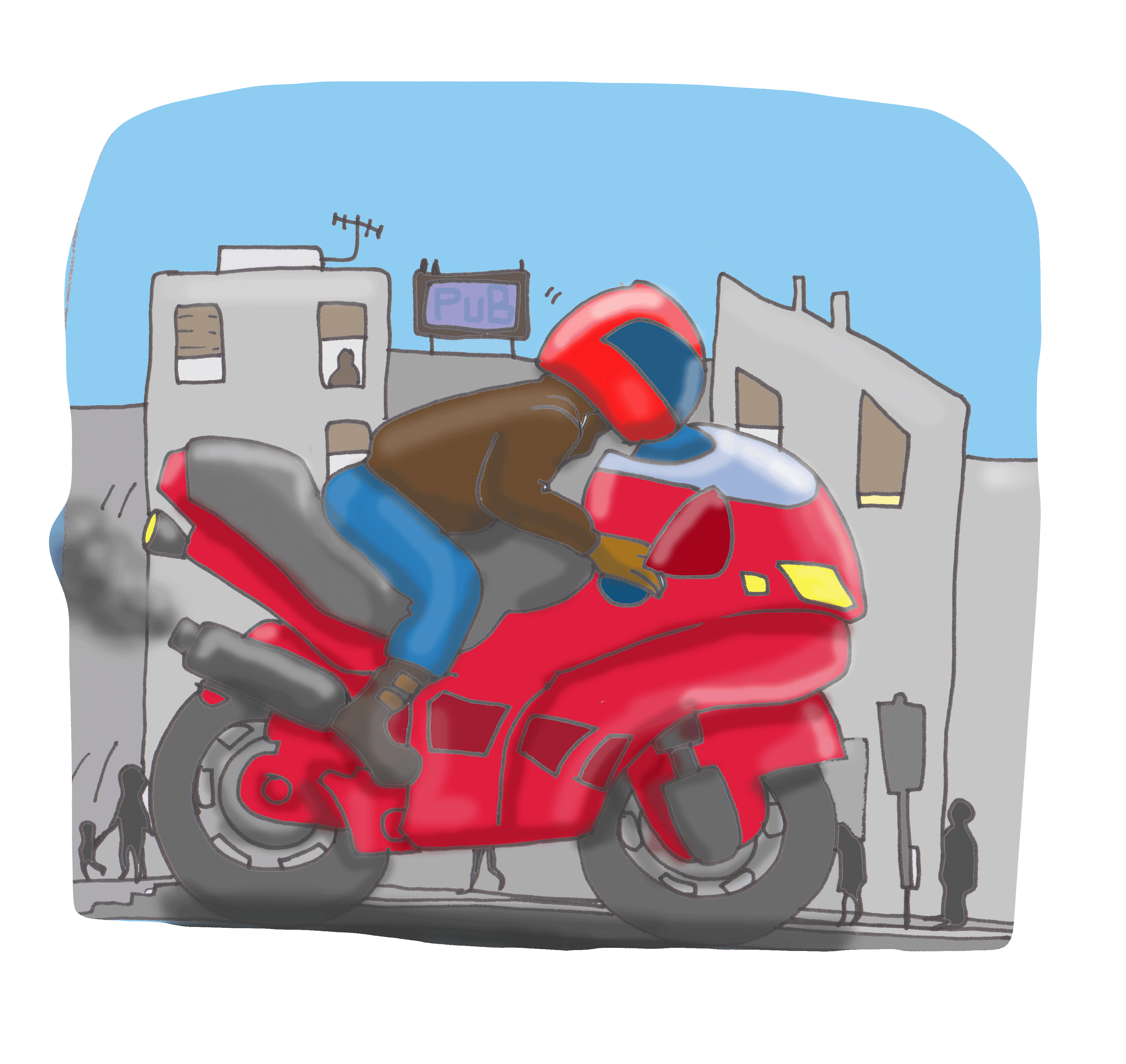 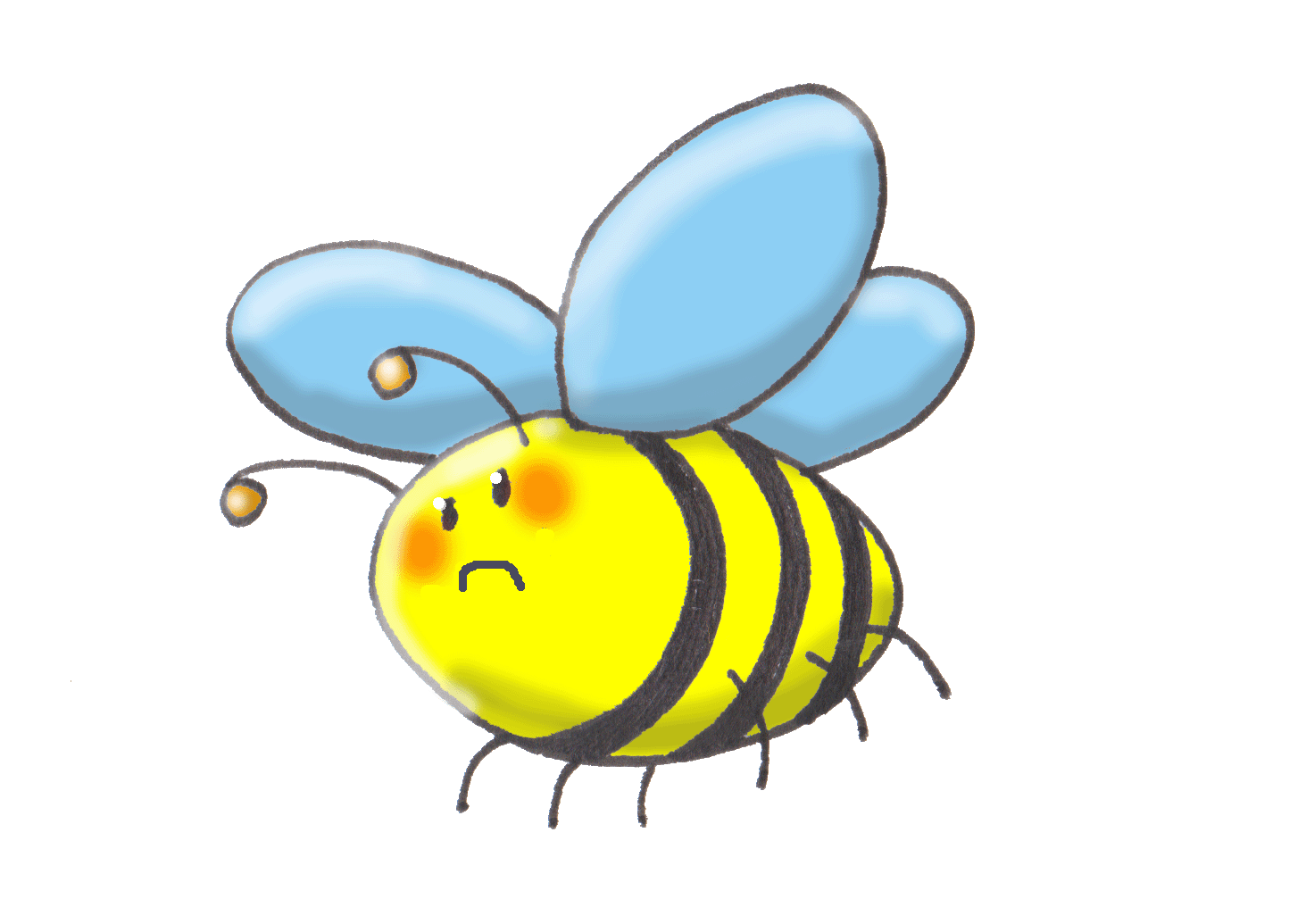 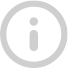 INFO
La moto pollue l’air car elle utilise un combustible polluant comme l’essence ou le diesel.
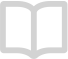 GUIDE
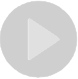 VIDEO
Mais les motos électriques commencent à faire leur apparition.
Pot d’échappement
meC2 21
Le bus pollue-t-il l’air ?
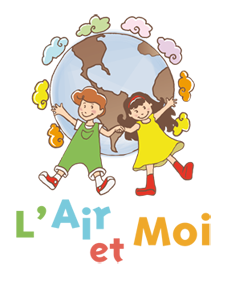 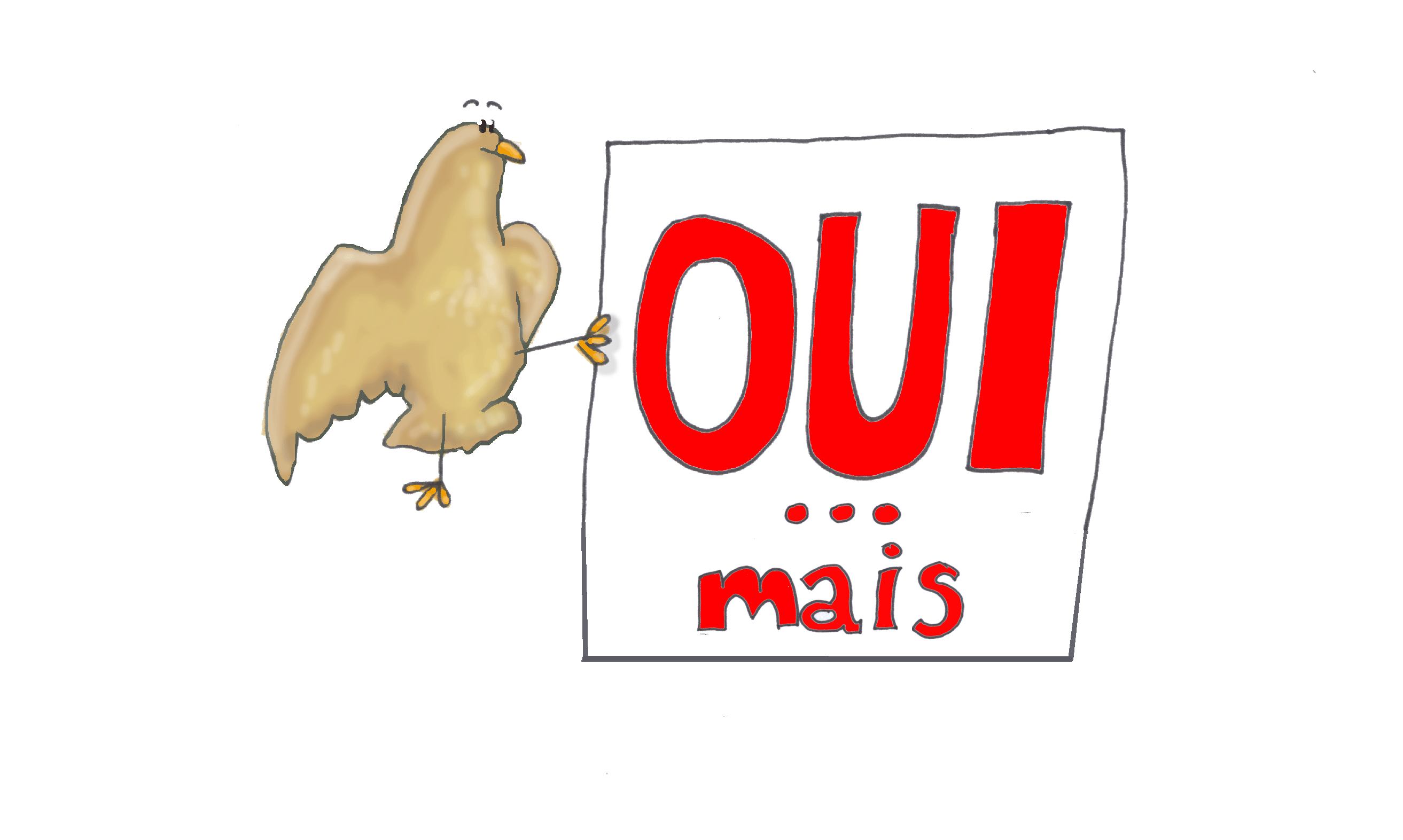 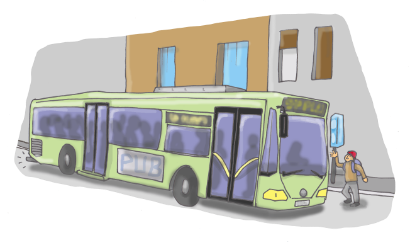 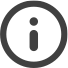 La majorité des bus polluent l’air car ils utilisent un combustible polluant comme le diesel, l’essence, ou le gaz.
INFO
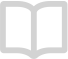 GUIDE
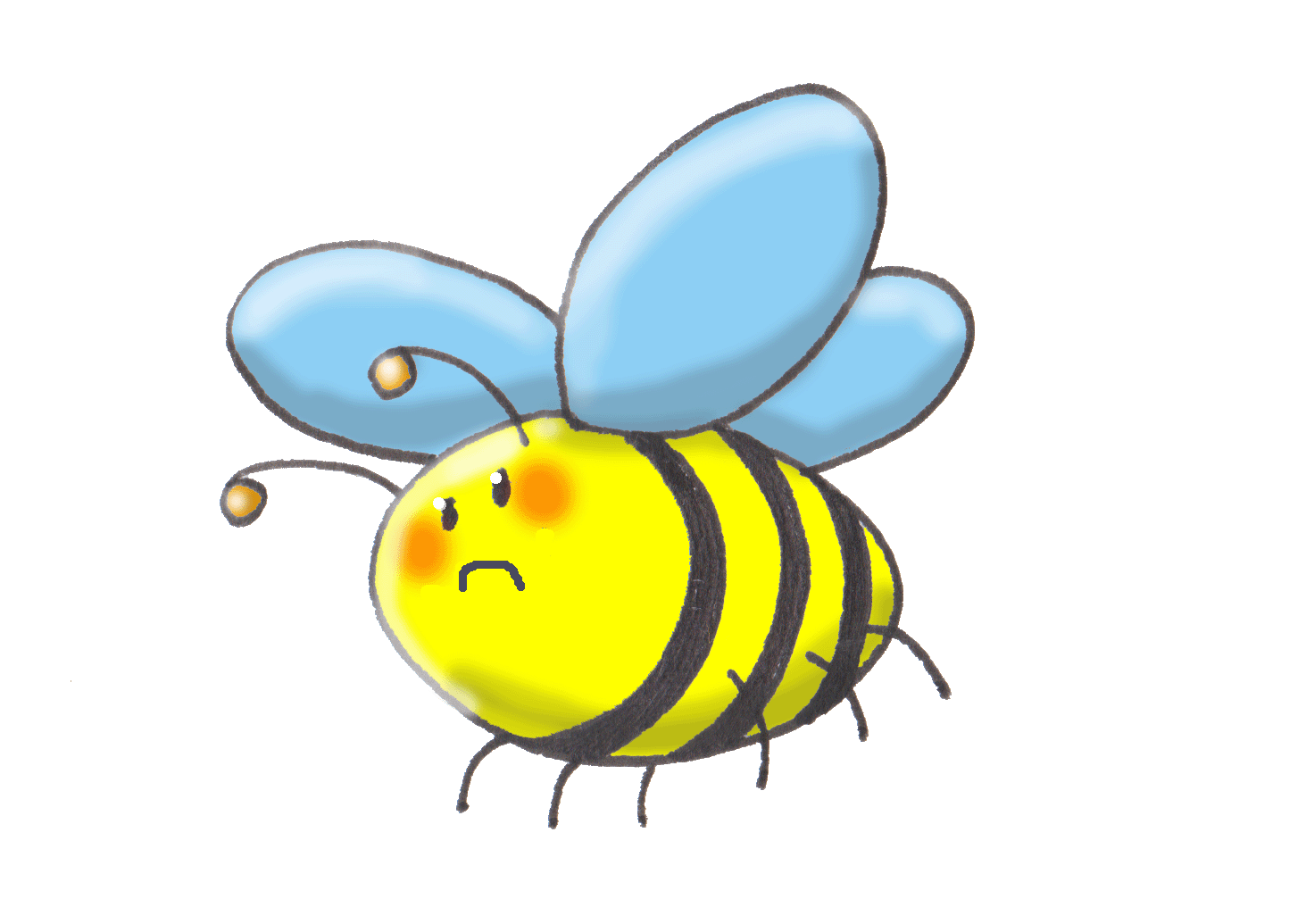 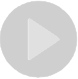 Mais attention ! 
Les bus qui fonctionnent au GNV (gaz naturel de ville) polluent globalement moins l’air que ceux qui utilisent du diesel ou de l’essence.
Certains bus fonctionnent à l’électricité comme les trolleybus ou encore les bus utilisant des batteries.
VIDEO
Trolleybus :
Bus électrique, roulant sur pneumatiques, alimenté par une ligne aérienne.
Et, surtout, le bus est un moyen de transport collectif ! Il peut transporter en moyenne 50 personnes ! Si chacun de ses passagers prenait sa voiture, il y aurait beaucoup plus de pollution de l’air !
meC2 22
Le camion pollue-t-il l’air ?
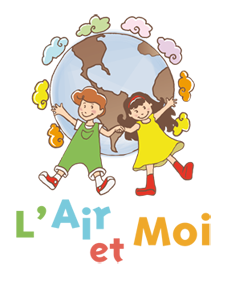 Pots d’échappement
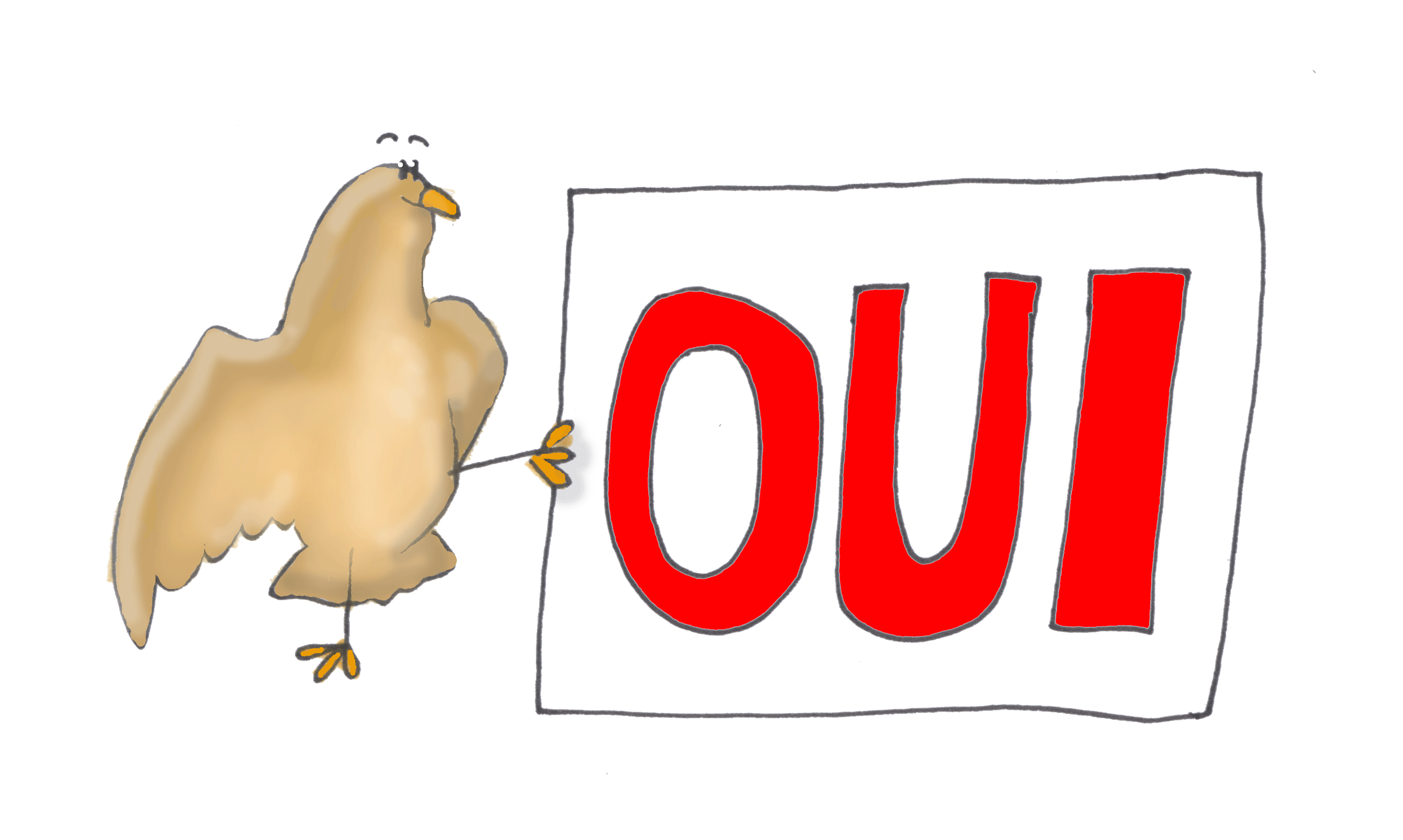 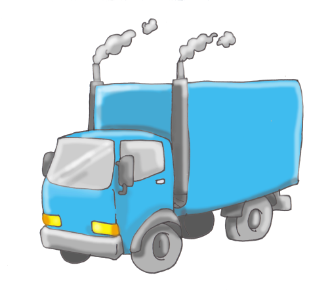 La majorité des camions polluent l’air car ils utilisent un combustible polluant comme l’essence ou le diesel.
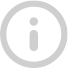 INFO
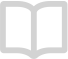 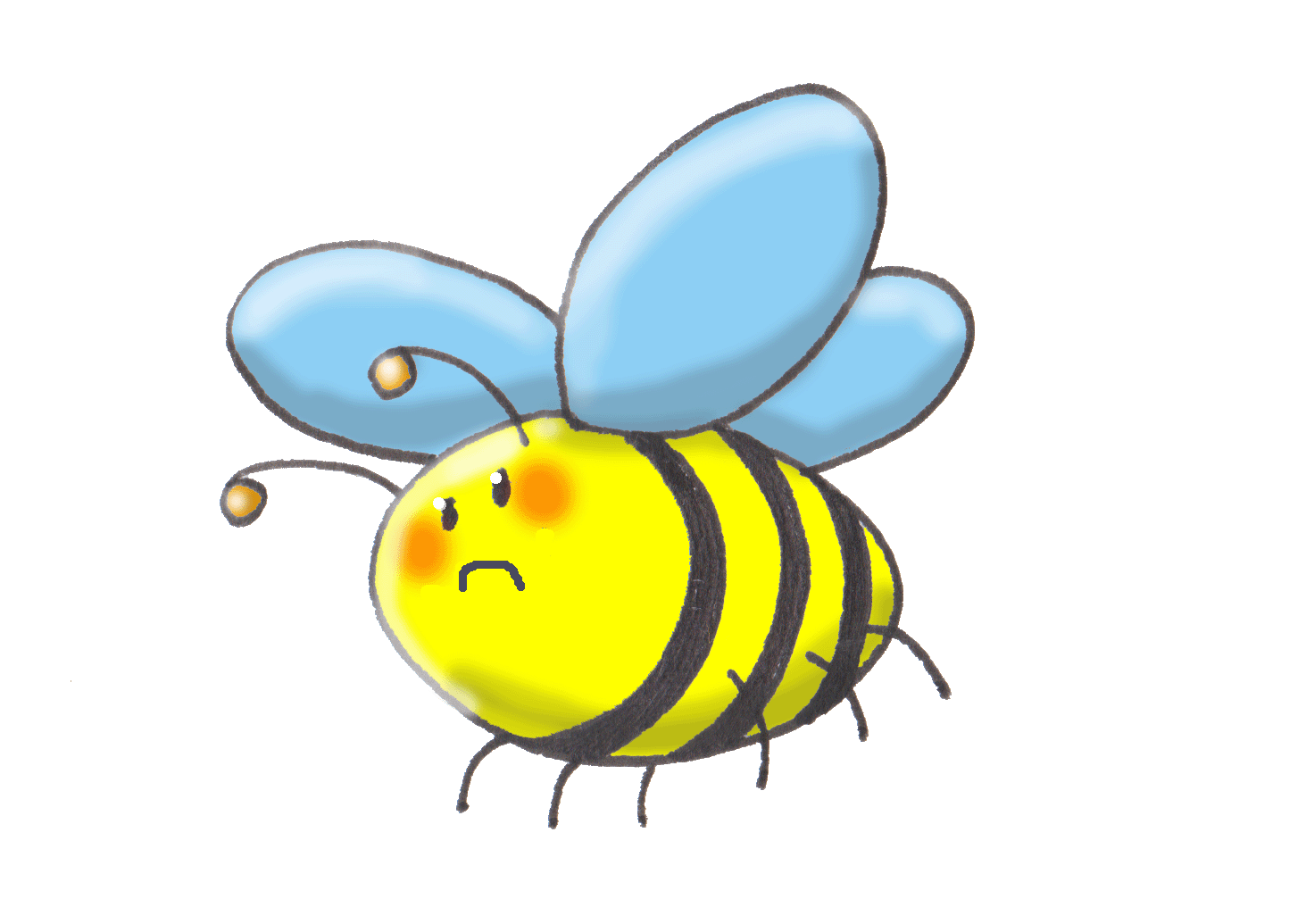 GUIDE
Le camion peut être assez polluant du fait de sa masse. En général, plus un véhicule est lourd, plus il pollue. Mais les petits camions électriques commencent à faire leur apparition.
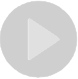 VIDEO
meC3 23
Le TGV pollue-t-il l’air ?
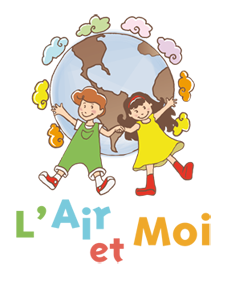 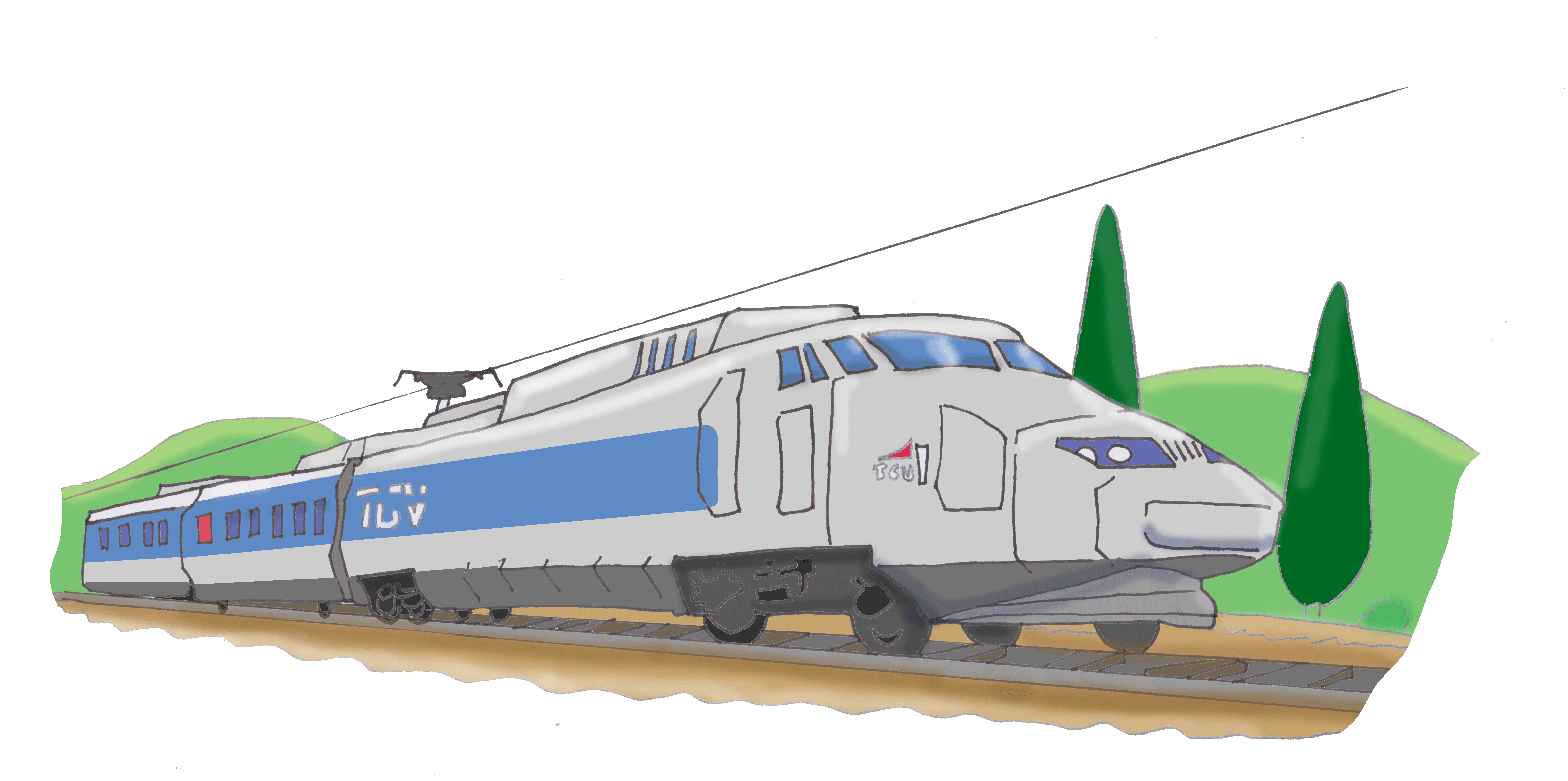 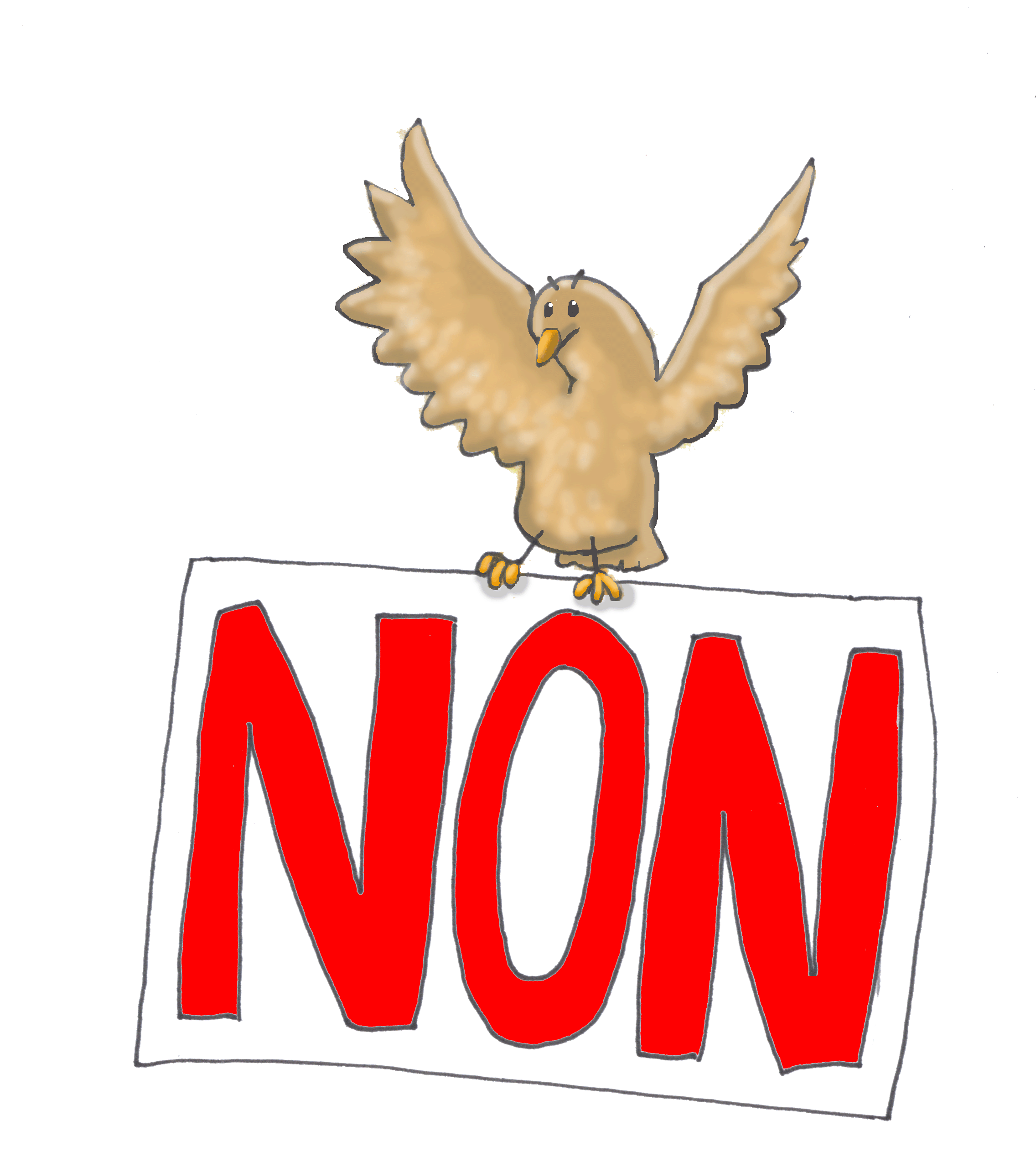 Fil électrique
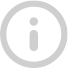 INFO
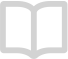 GUIDE
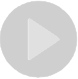 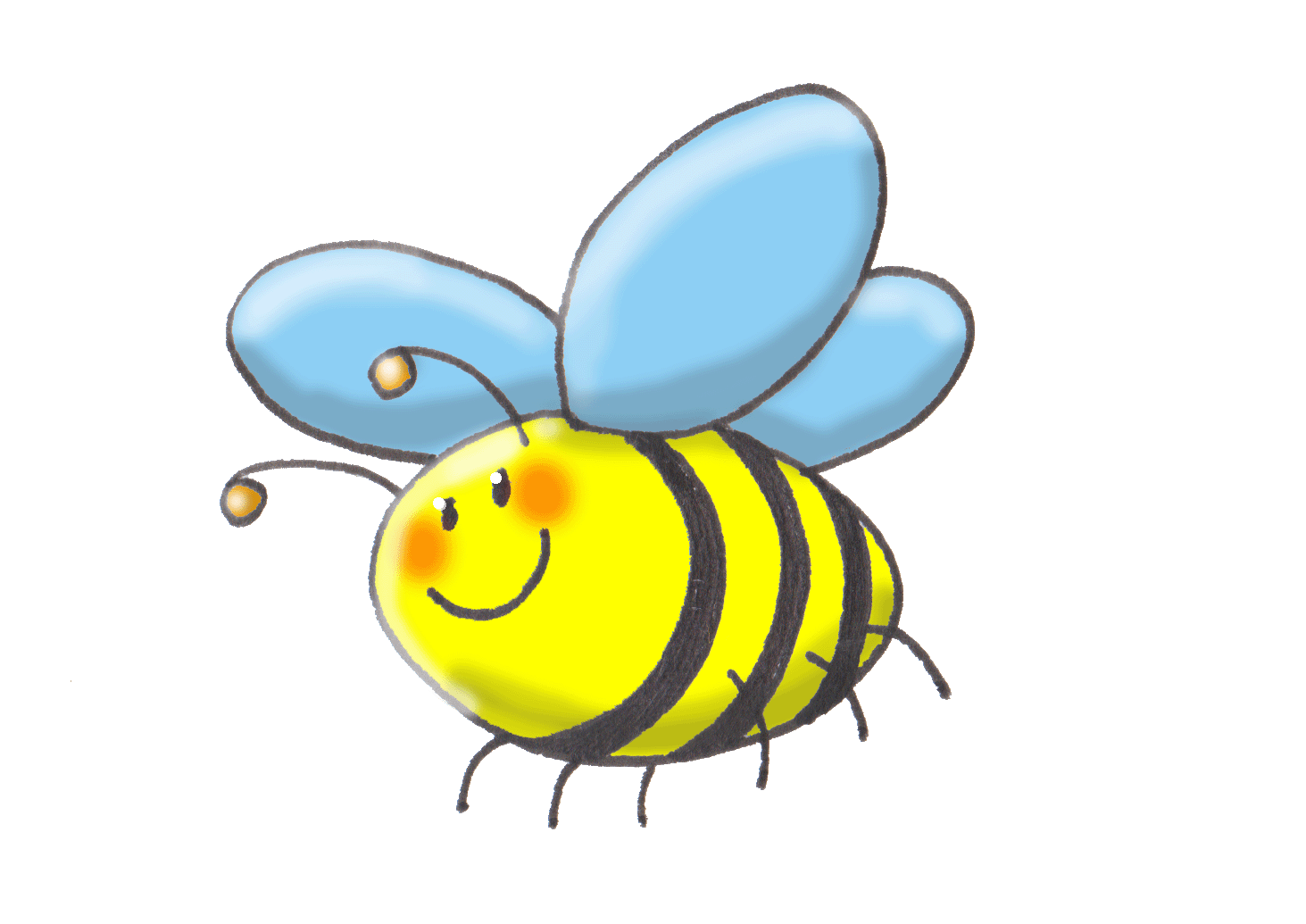 VIDEO
Le TGV ne pollue pas l’air car il fonctionne à l’électricité.
Un TGV peut transporter environ 500 personnes.
Mais attention ! 
Certains trains utilisent encore un combustible polluant comme le fioul ou le charbon dans certains pays.
meC2 24
La montgolfière pollue-t-elle l’air ?
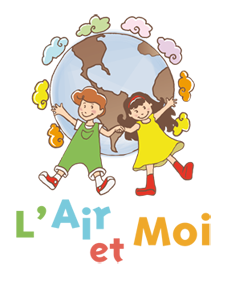 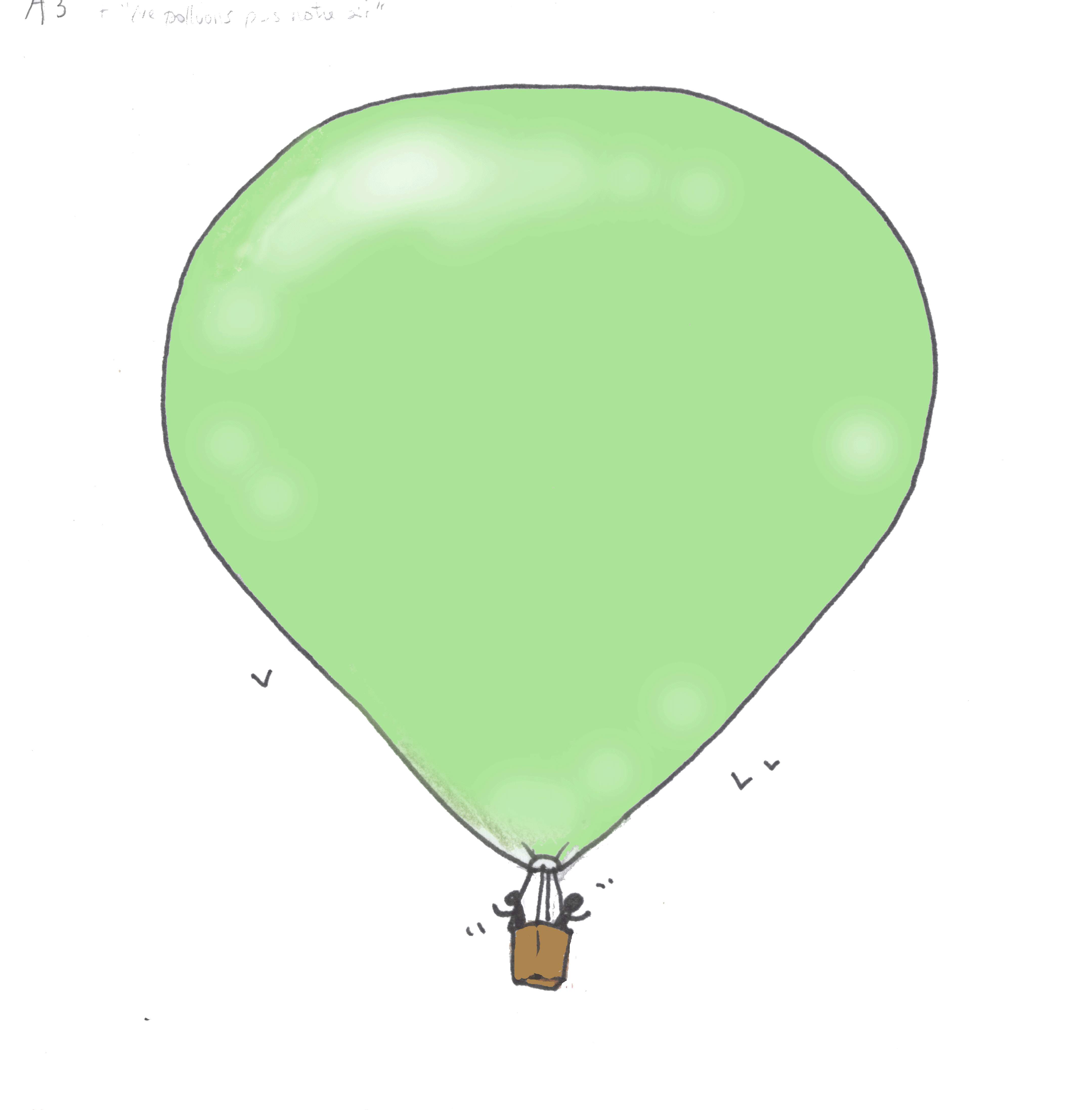 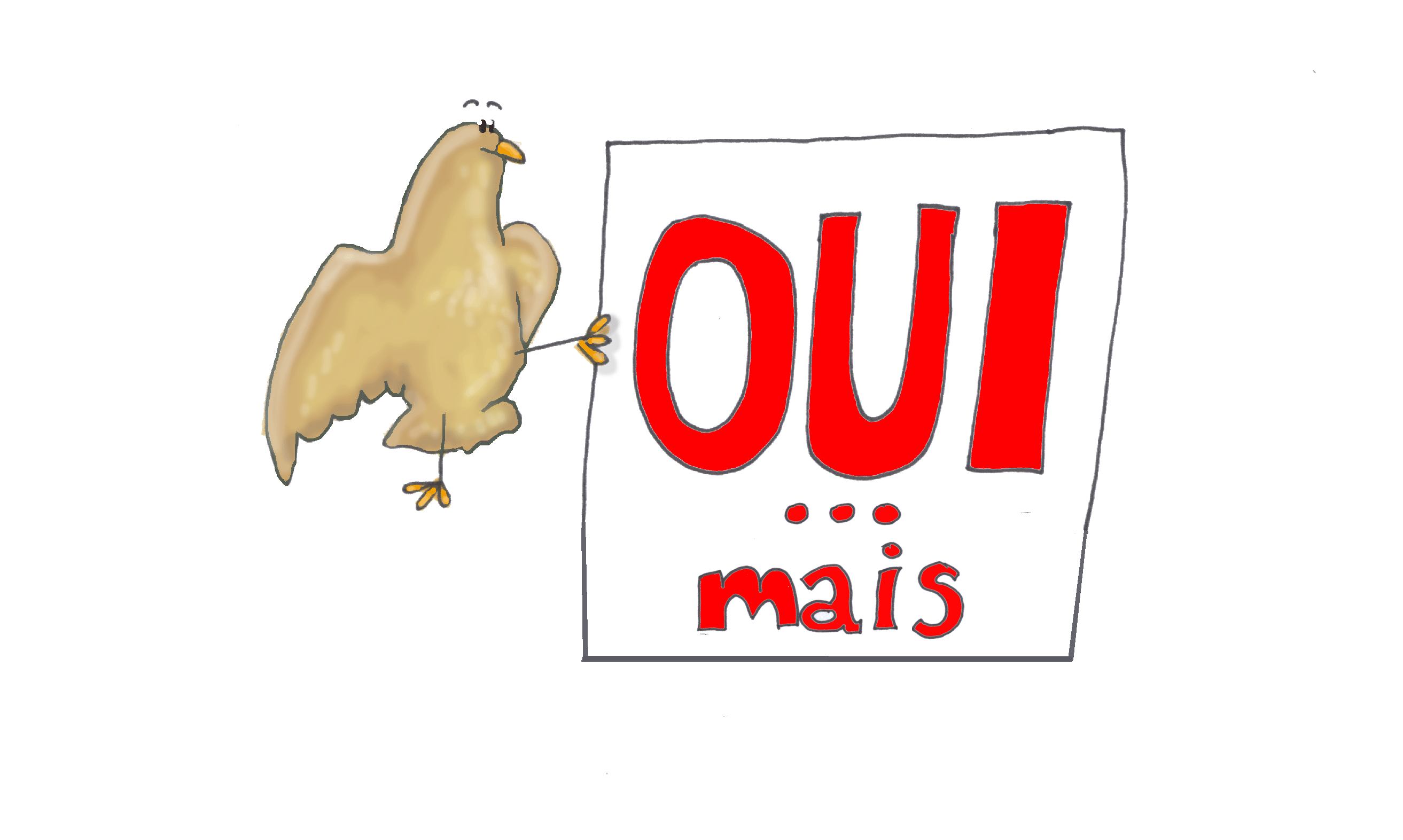 Protégeonsnotre air
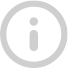 INFO
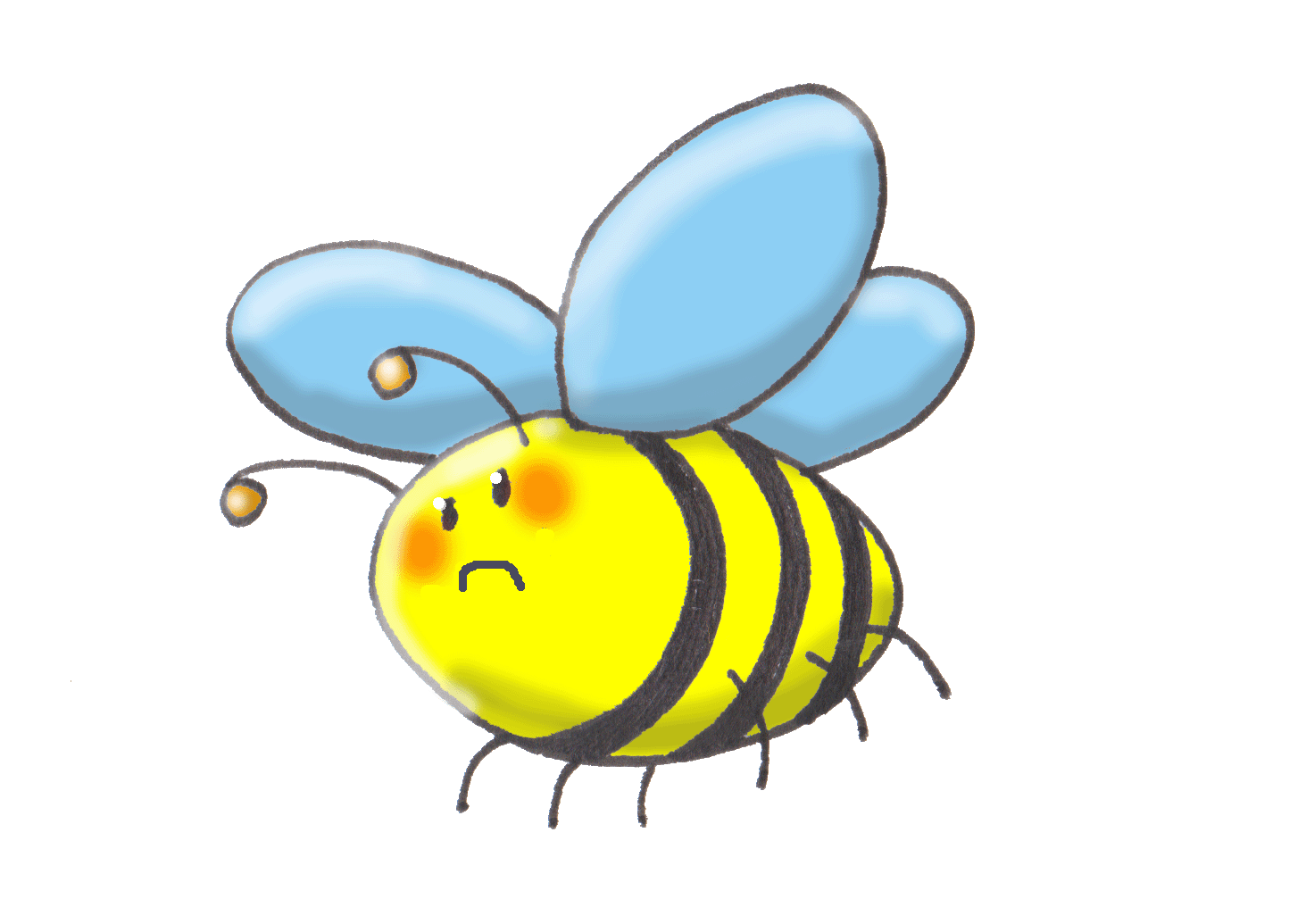 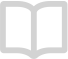 GUIDE
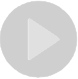 La montgolfière pollue l’air au moins autant qu’une voiture. 
Mais, heureusement, peu de monde l’utilise donc on considère la pollution engendrée comme négligeable.
VIDEO
meC2 25
L’avion pollue-t-il l’air ?
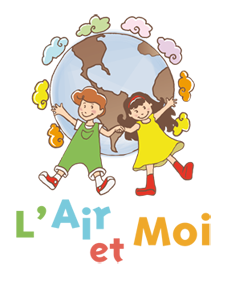 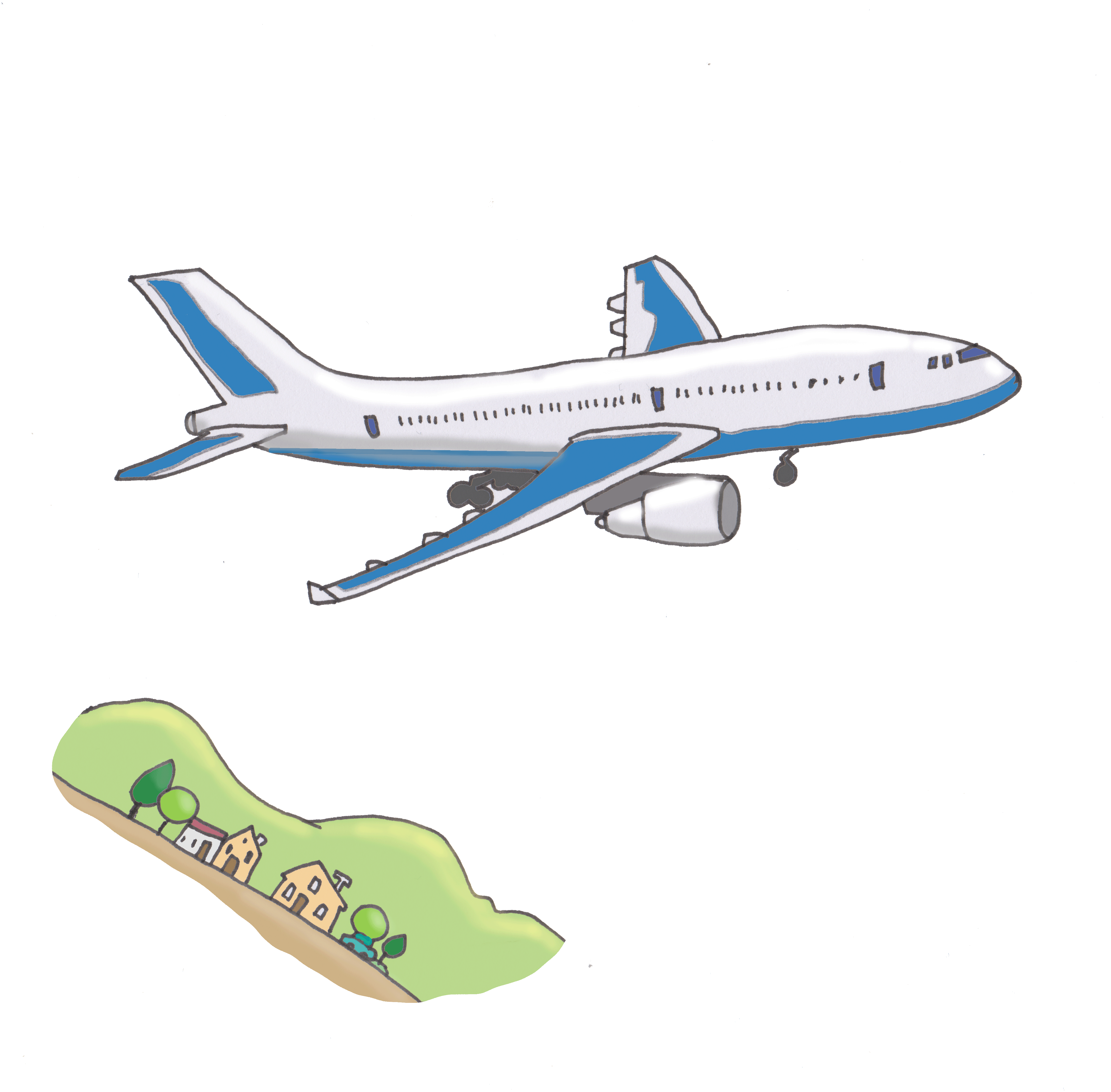 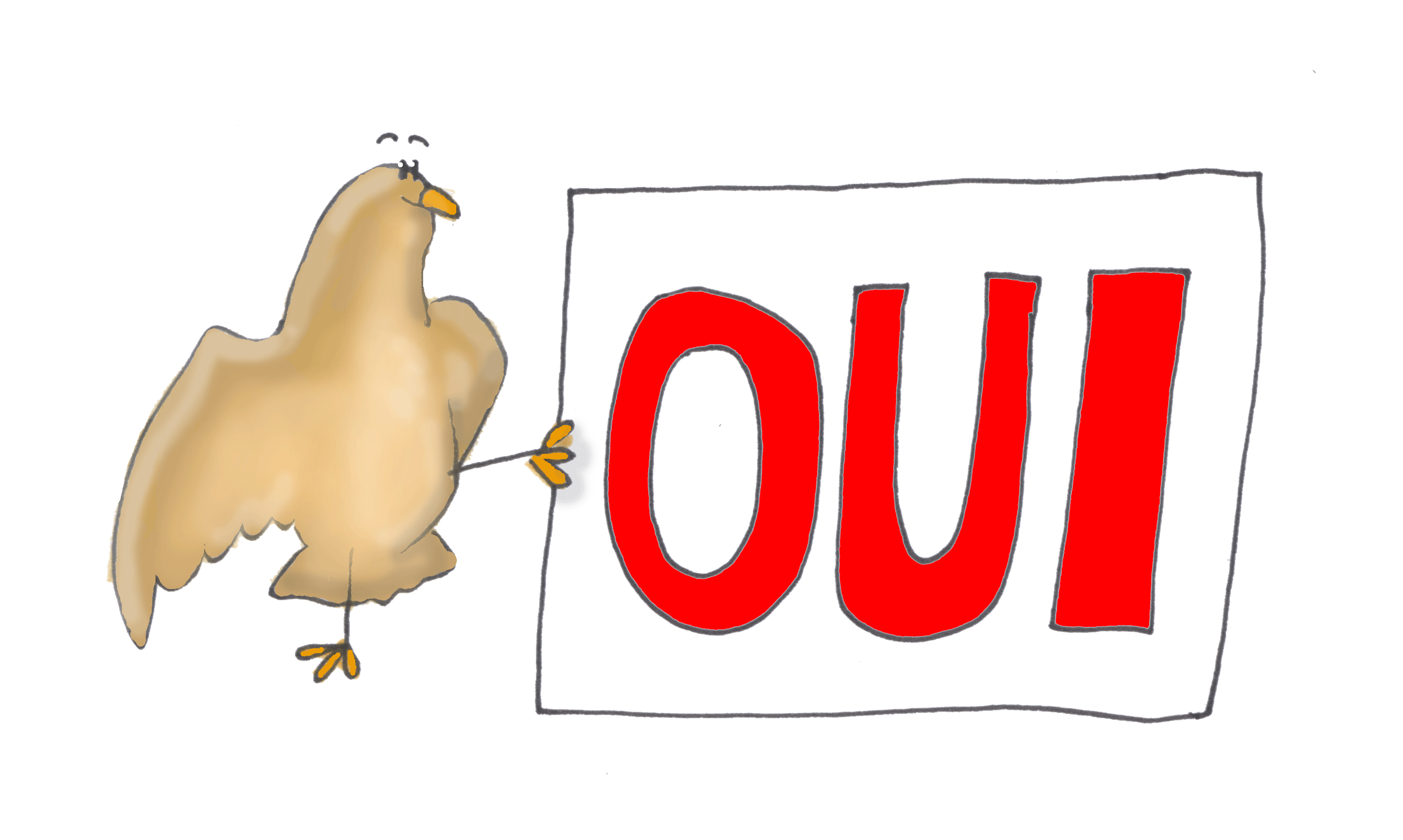 La quasi-totalité des avions polluent l’air car ils utilisent un combustible polluant (le kérosène, dérivé du pétrole).
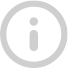 INFO
Mais attention !
Le planeur ne pollue pas l’air et il existe des prototypes d’avions solaires.
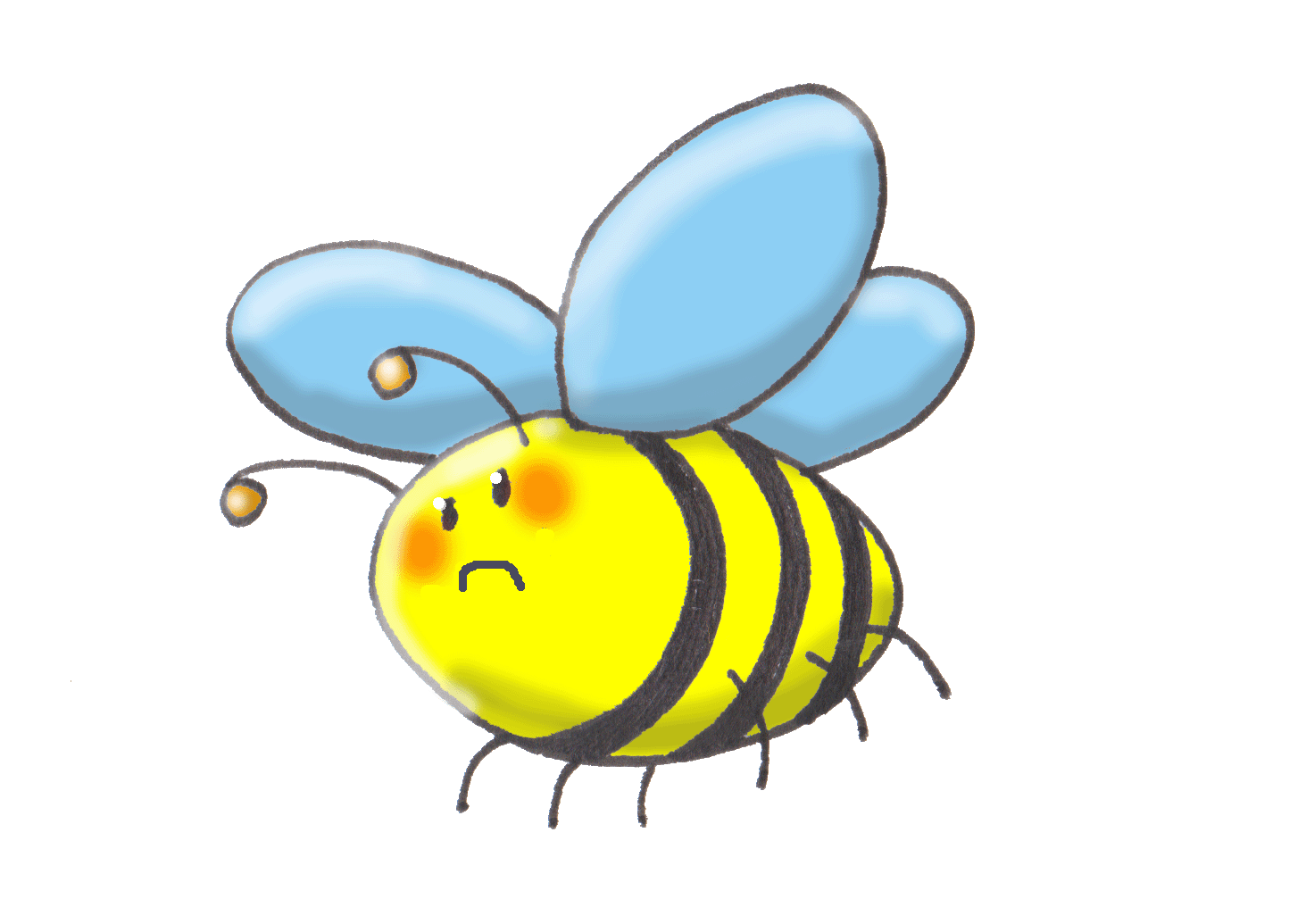 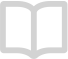 GUIDE
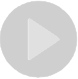 C’est au décollage que l’avion pollue le plus l’air !
VIDEO
L’avion peut transporter plus de 850 passagers.
meC2 26
La fusée pollue-t-elle l’air ?
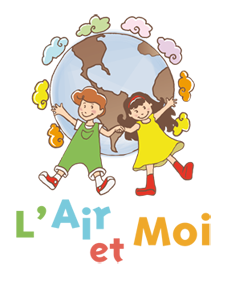 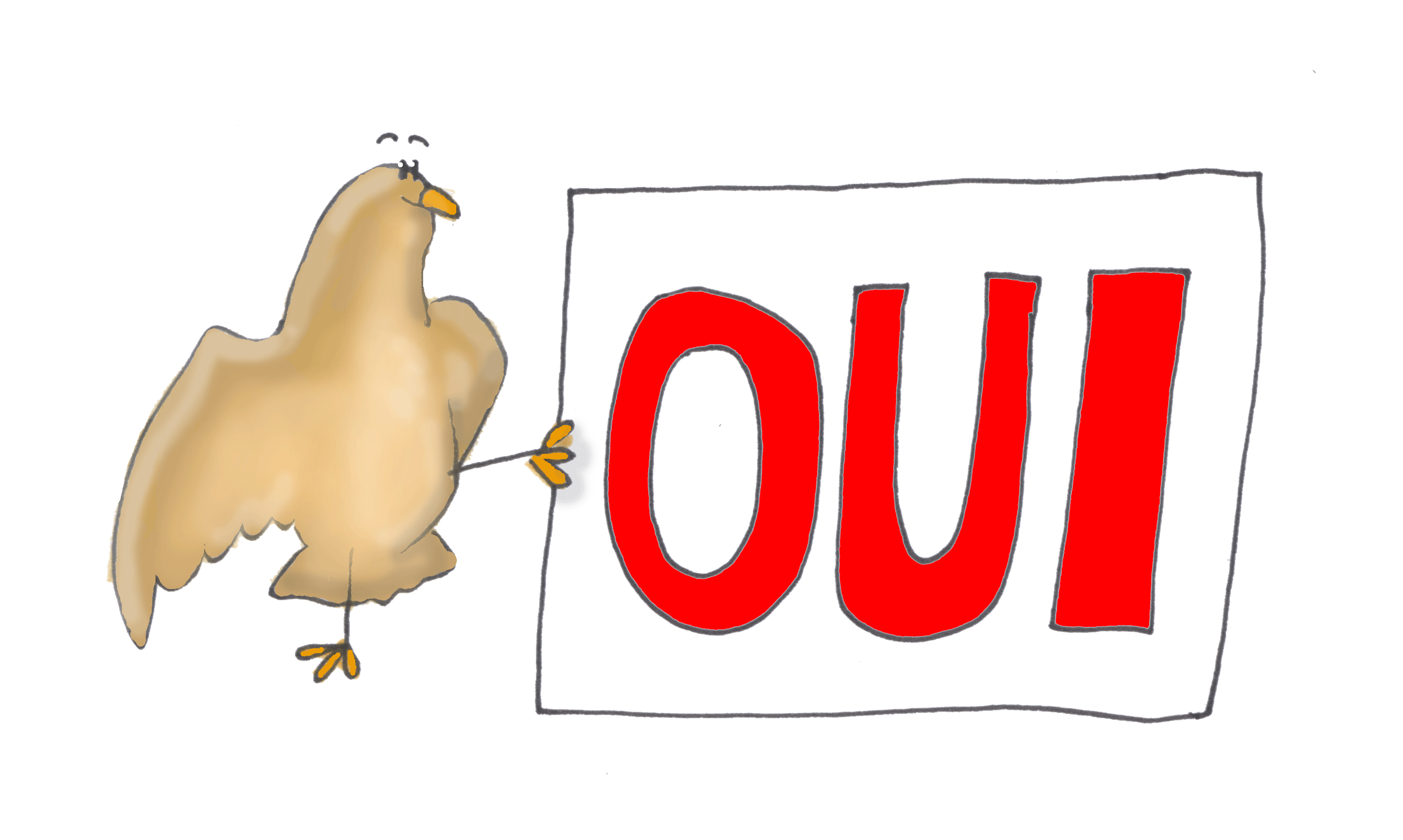 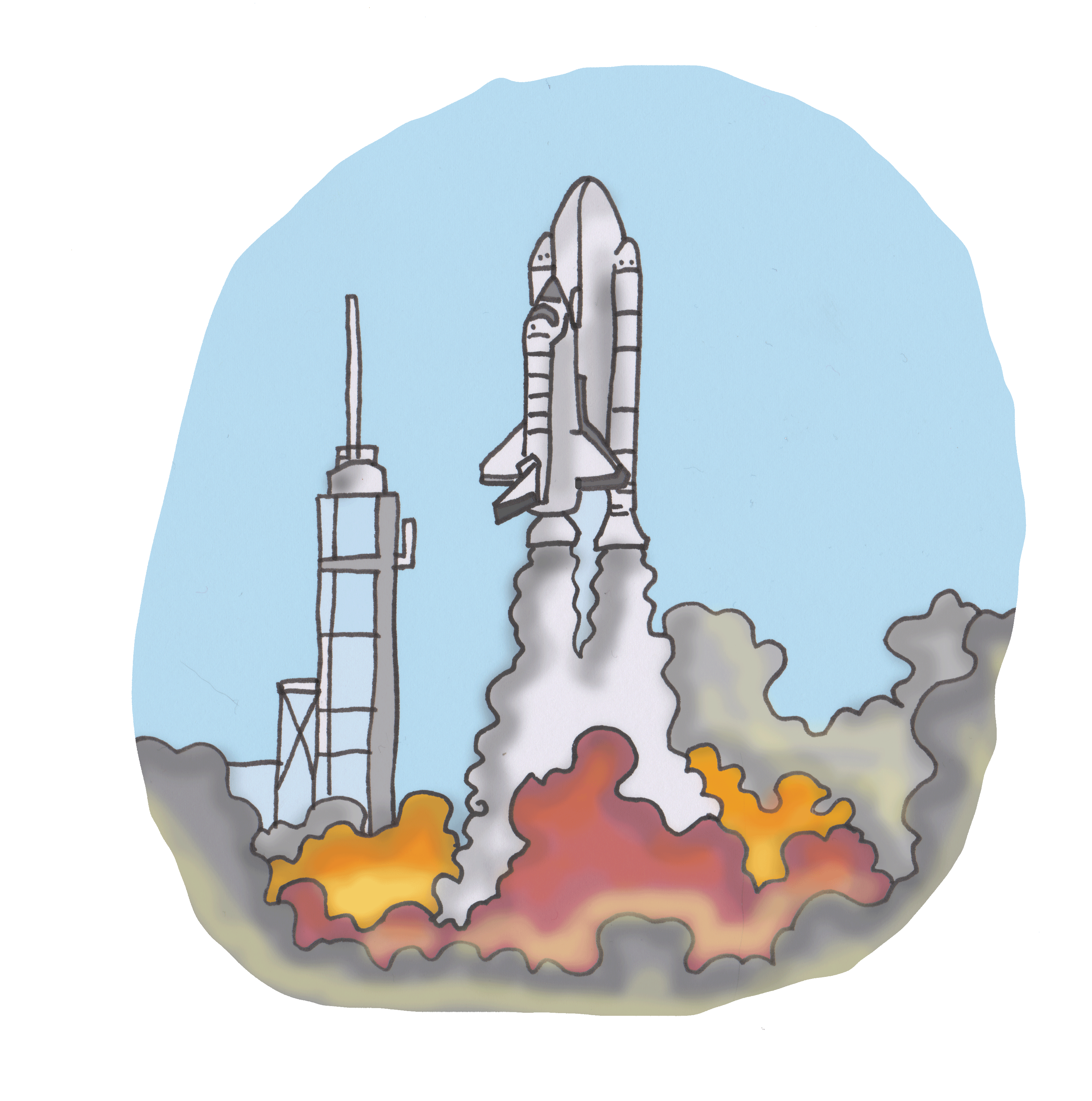 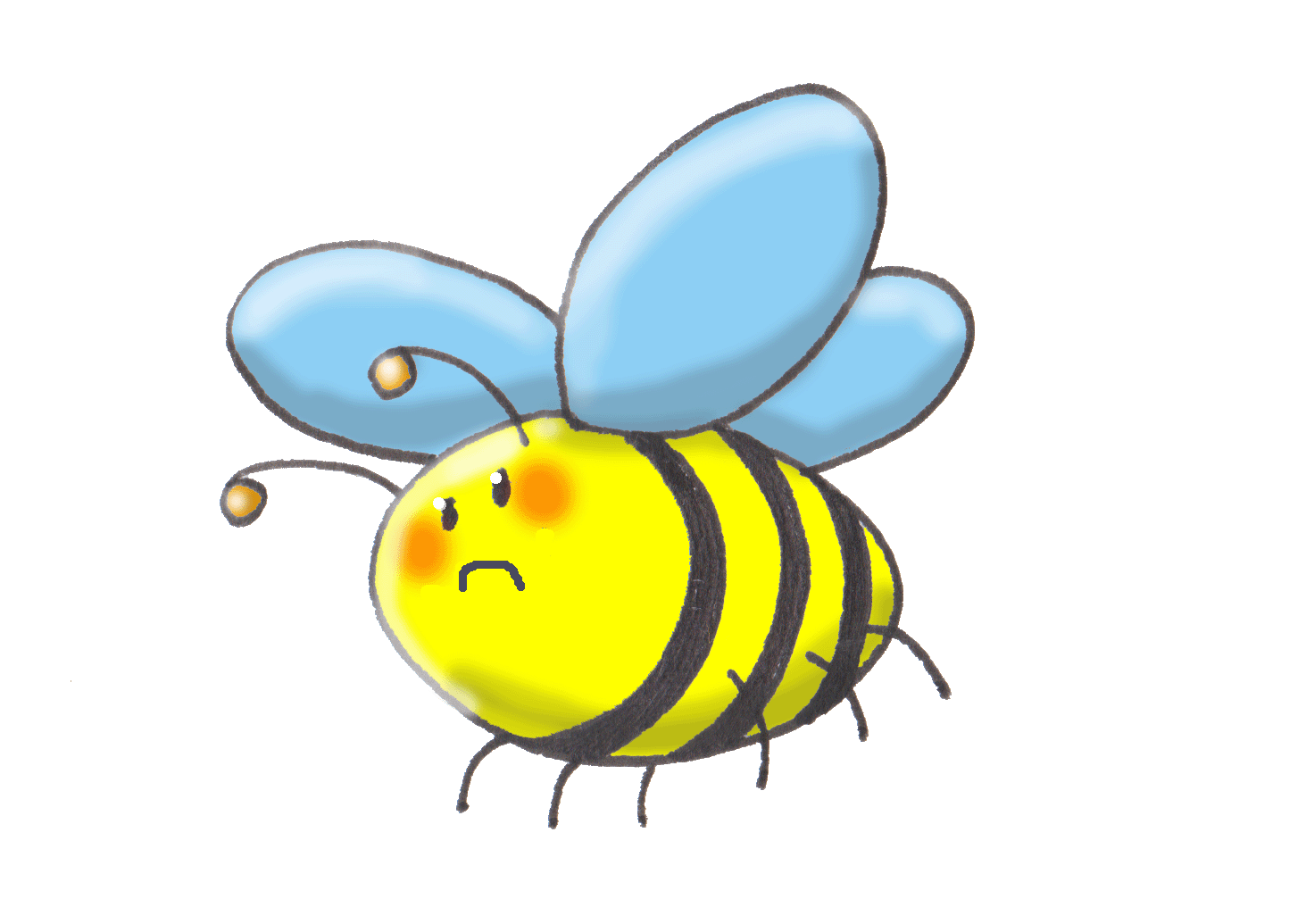 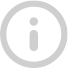 INFO
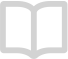 La fusée pollue énormément l’air (surtout lorsqu’elle décolle) car elle utilise un combustible polluant dérivé du pétrole.
GUIDE
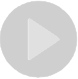 VIDEO
Mais comme il n’en décolle 
pas tous les jours, son effet sur la pollution de l’air est moins important que celui d’autres transports polluants !
meC2 27
Le voilier pollue-t-il l’air ?
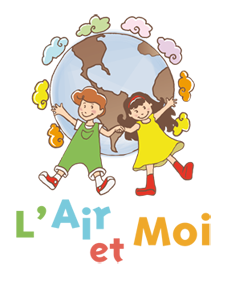 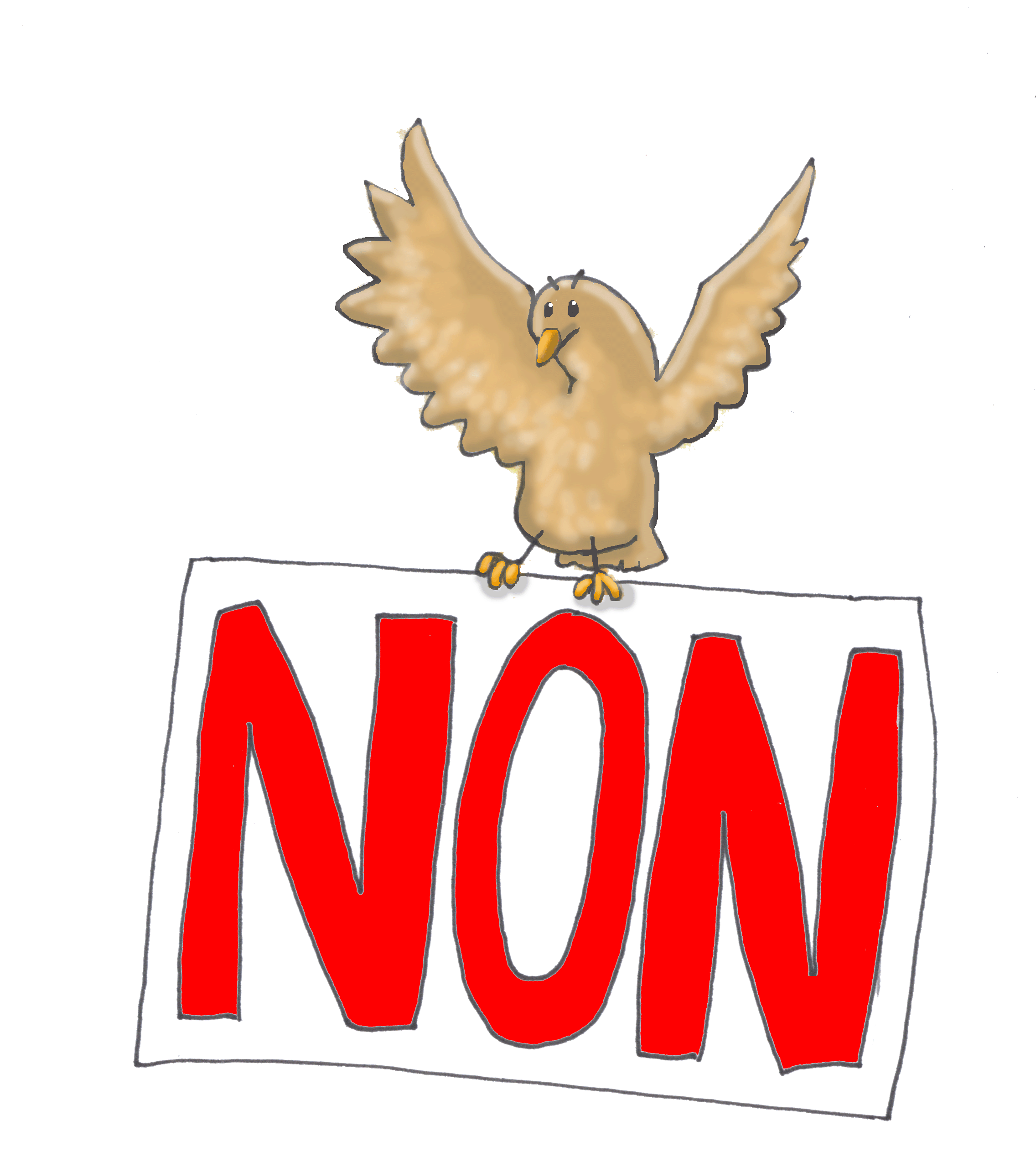 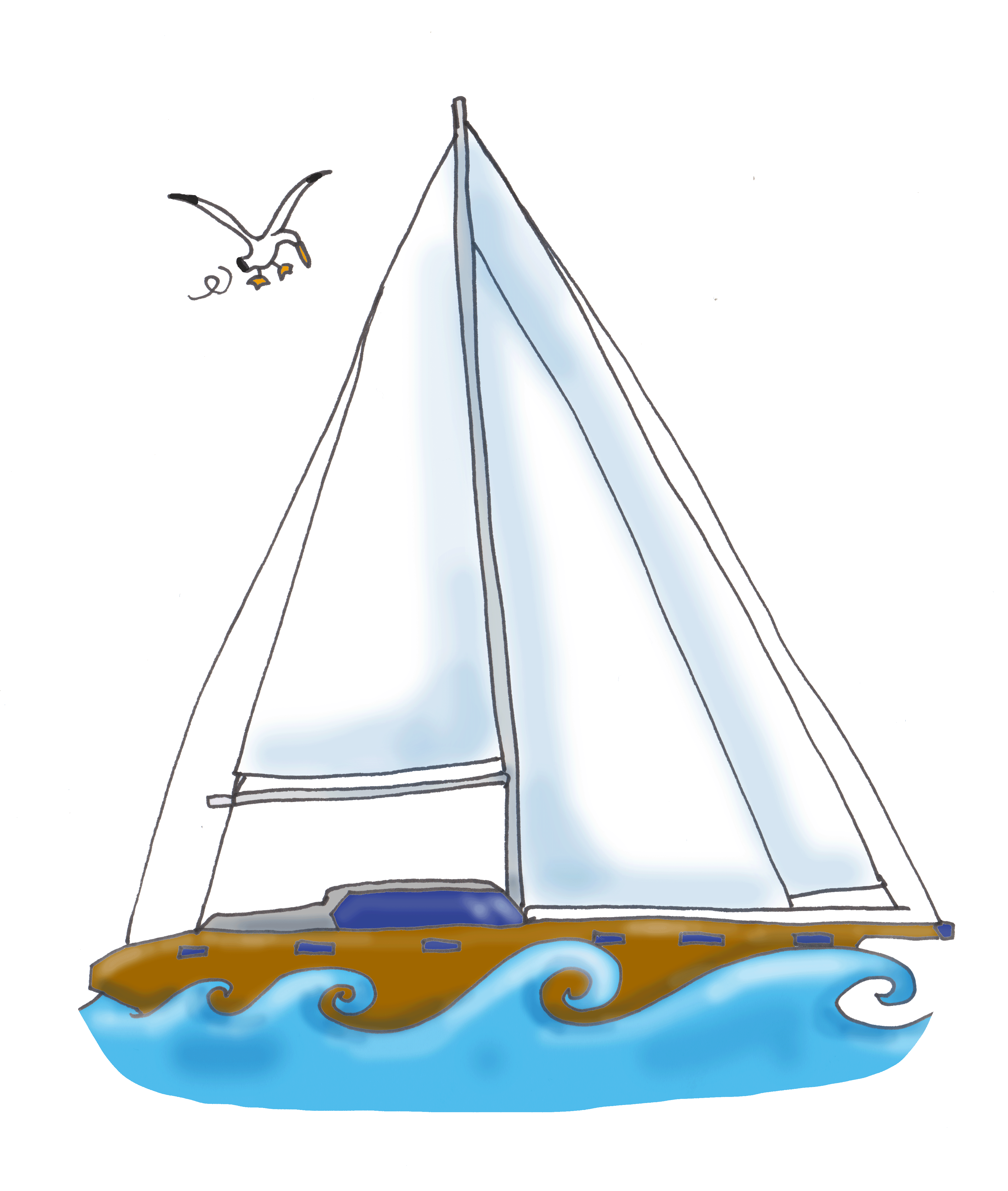 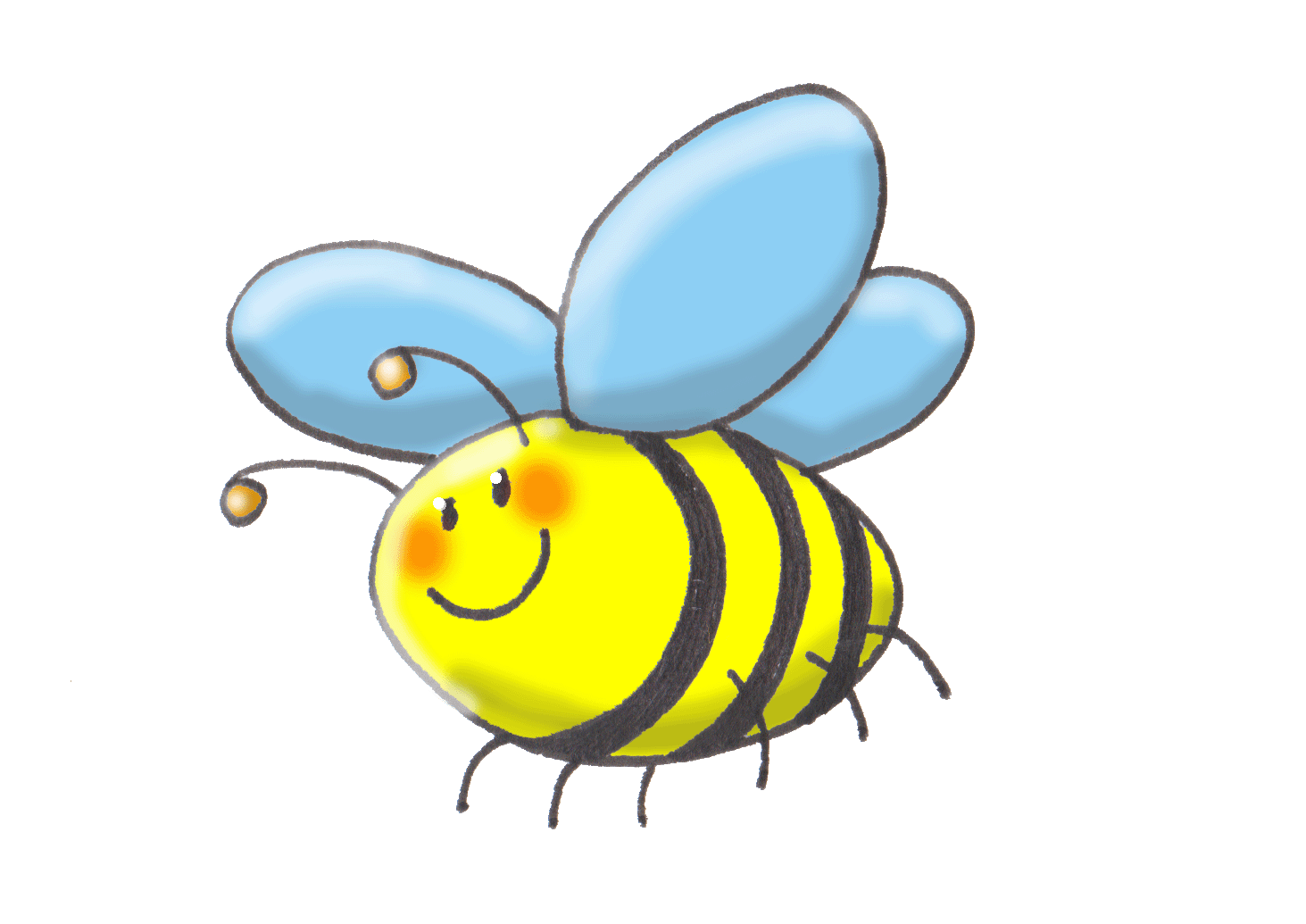 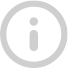 Le voilier ne pollue pas l’air car il utilise l’énergie du vent !
INFO
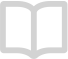 GUIDE
Un petit moteur lui permet parfois de sortir du port plus facilement mais il est utilisé si peu de temps qu’on considère cette pollution de l’air comme négligeable.
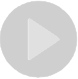 VIDEO
meC2 28
Le bateau pollue-t-il l’air ?
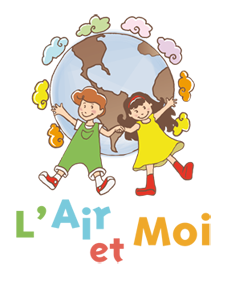 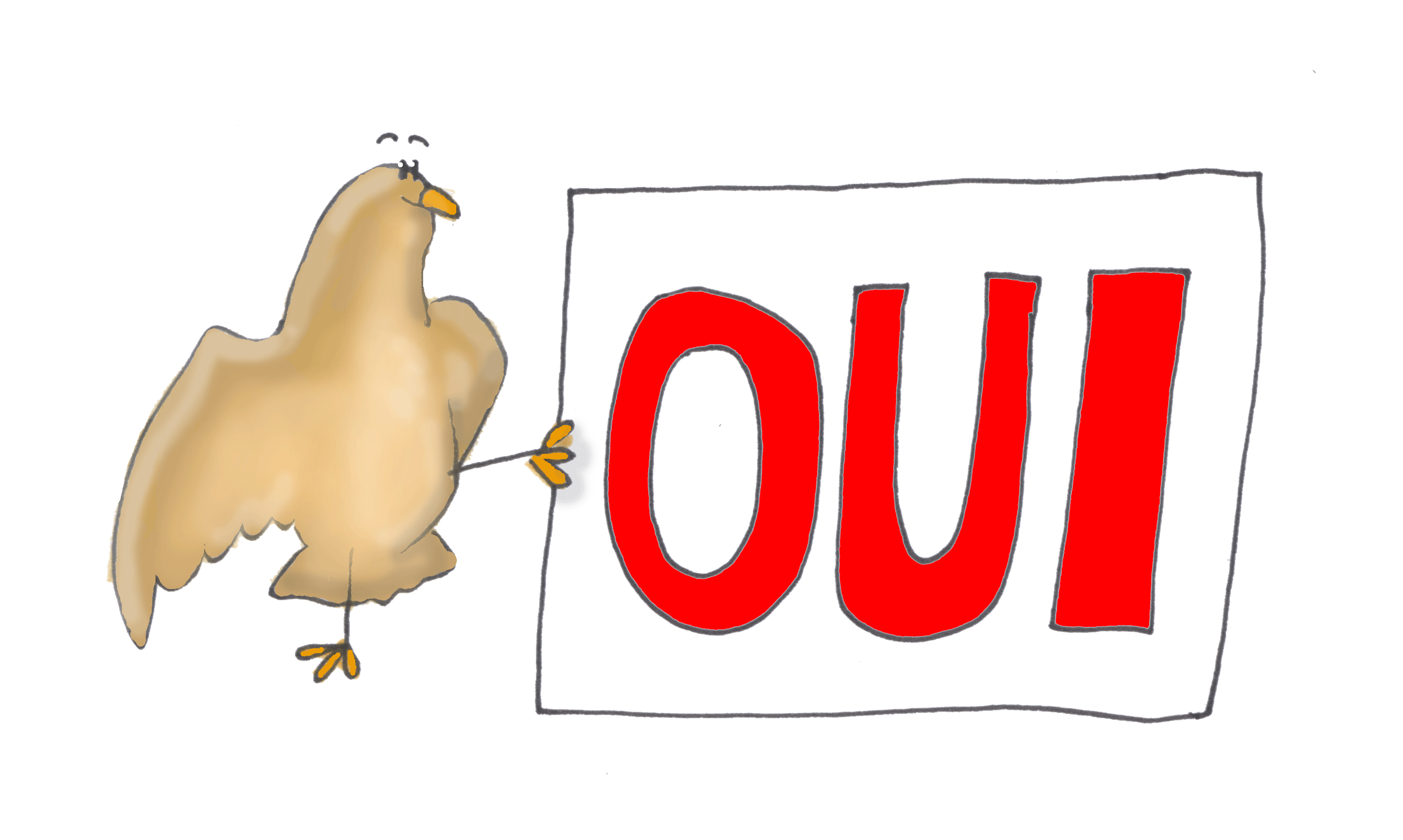 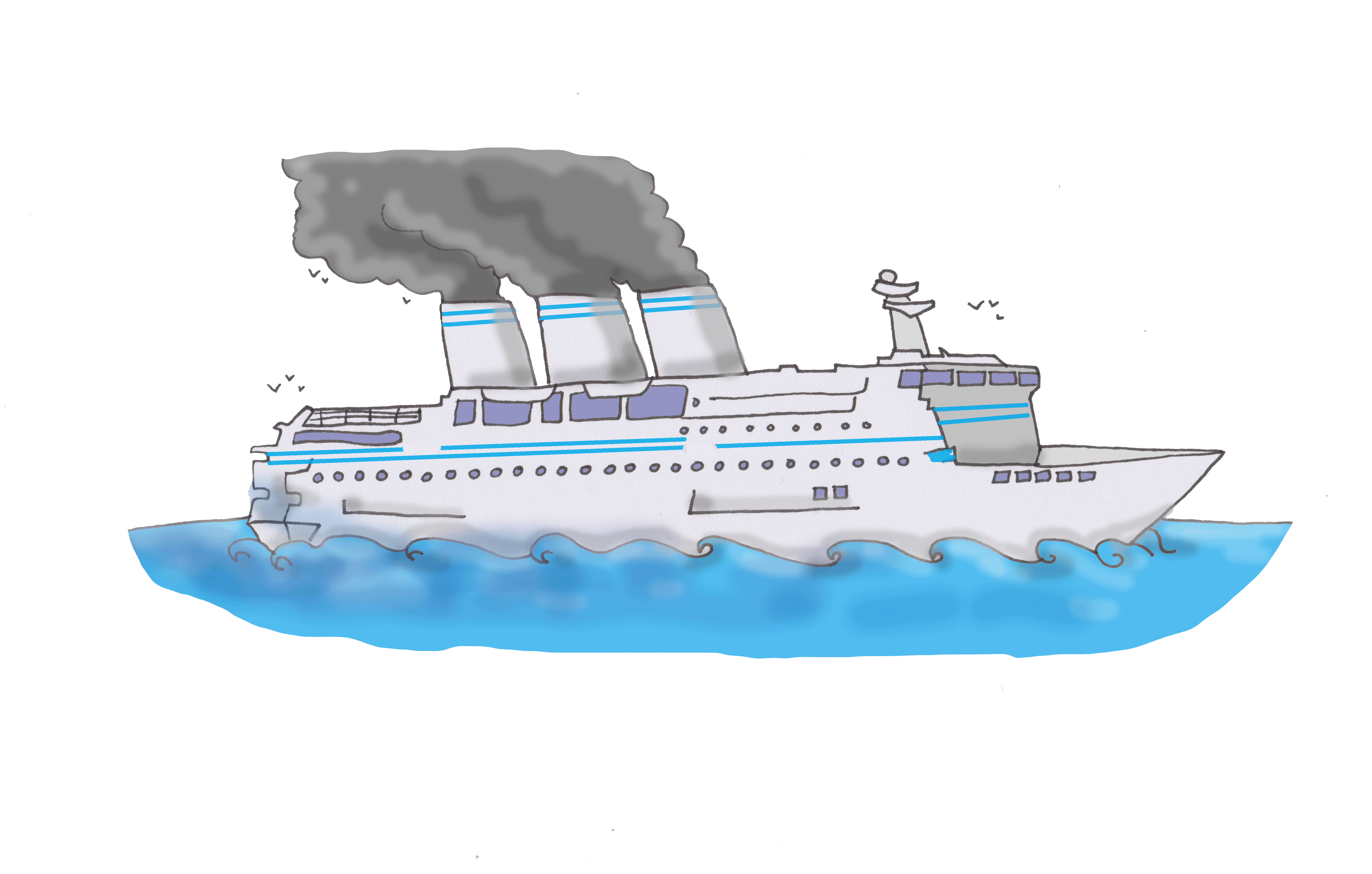 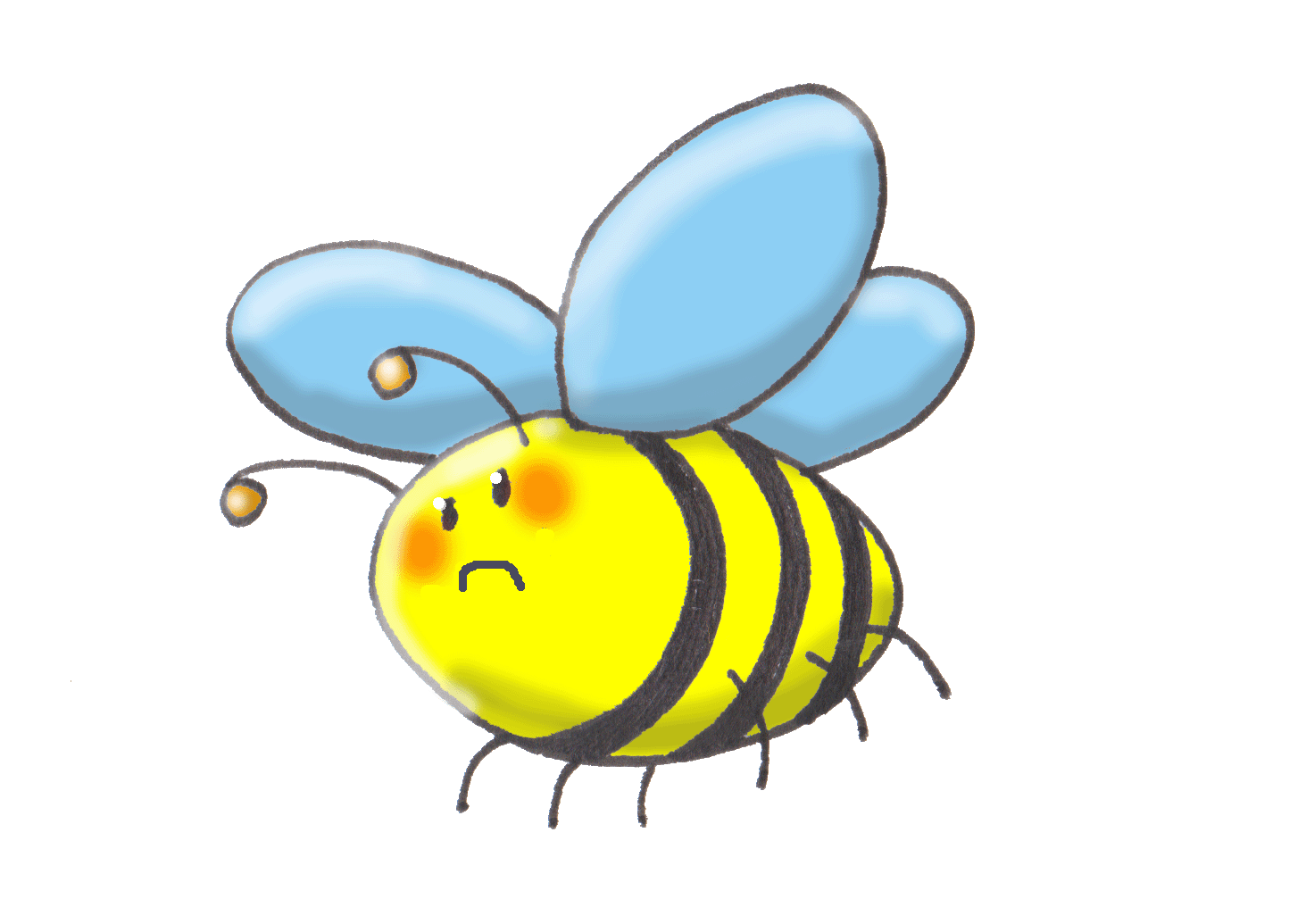 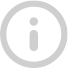 INFO
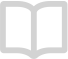 GUIDE
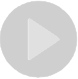 VIDEO
La majorité des bateaux polluent l’air car ils utilisent un combustible polluant (dérivé du pétrole).
Mais les bateaux électriques de petite taille (qui font leur apparition), les bateaux solaires et les voiliers ne polluent pas l’air.
meC2 29
Parmi ces modes de déplacement, entoure ceux qui polluent l’air.→ Clique sur chaque moyen de déplacement pour connaître la réponse !
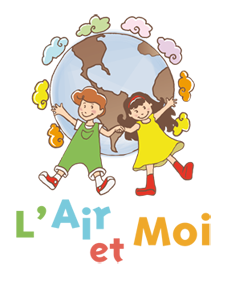 NE POLLUE PAS L’AIR !
NE POLLUE PAS L’AIR !
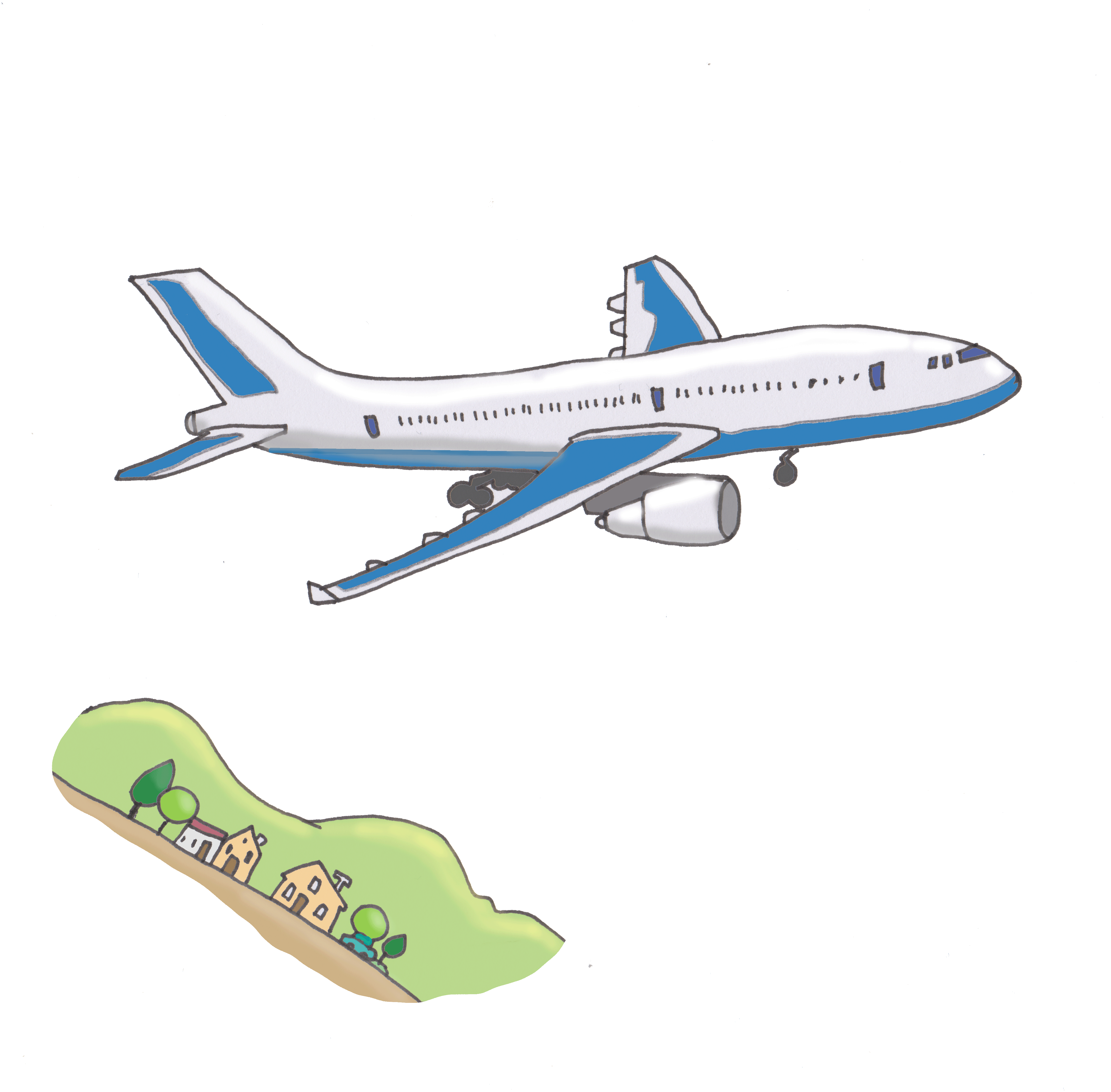 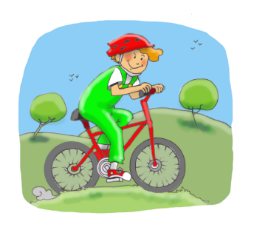 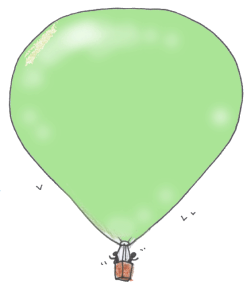 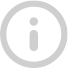 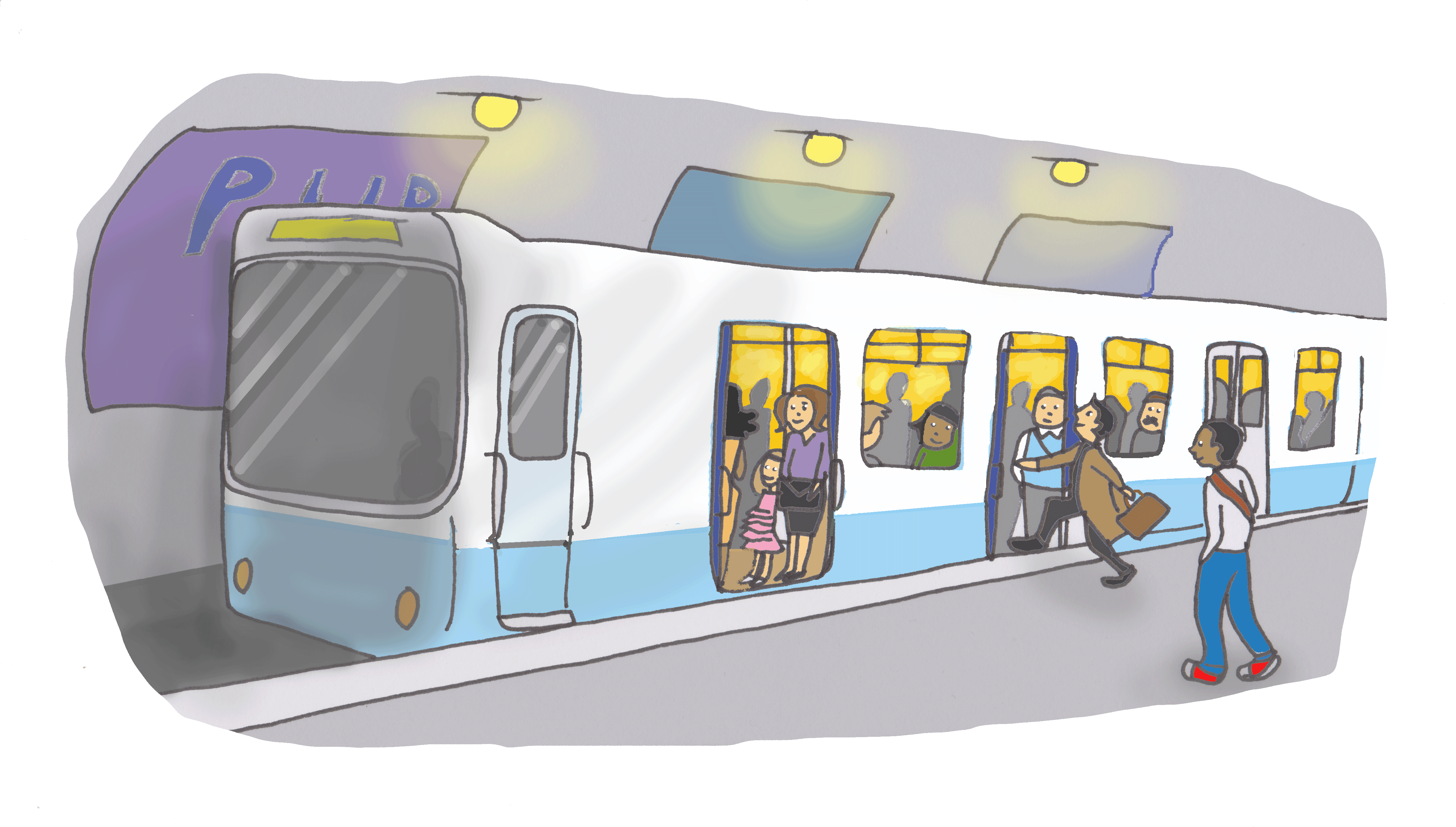 INFO
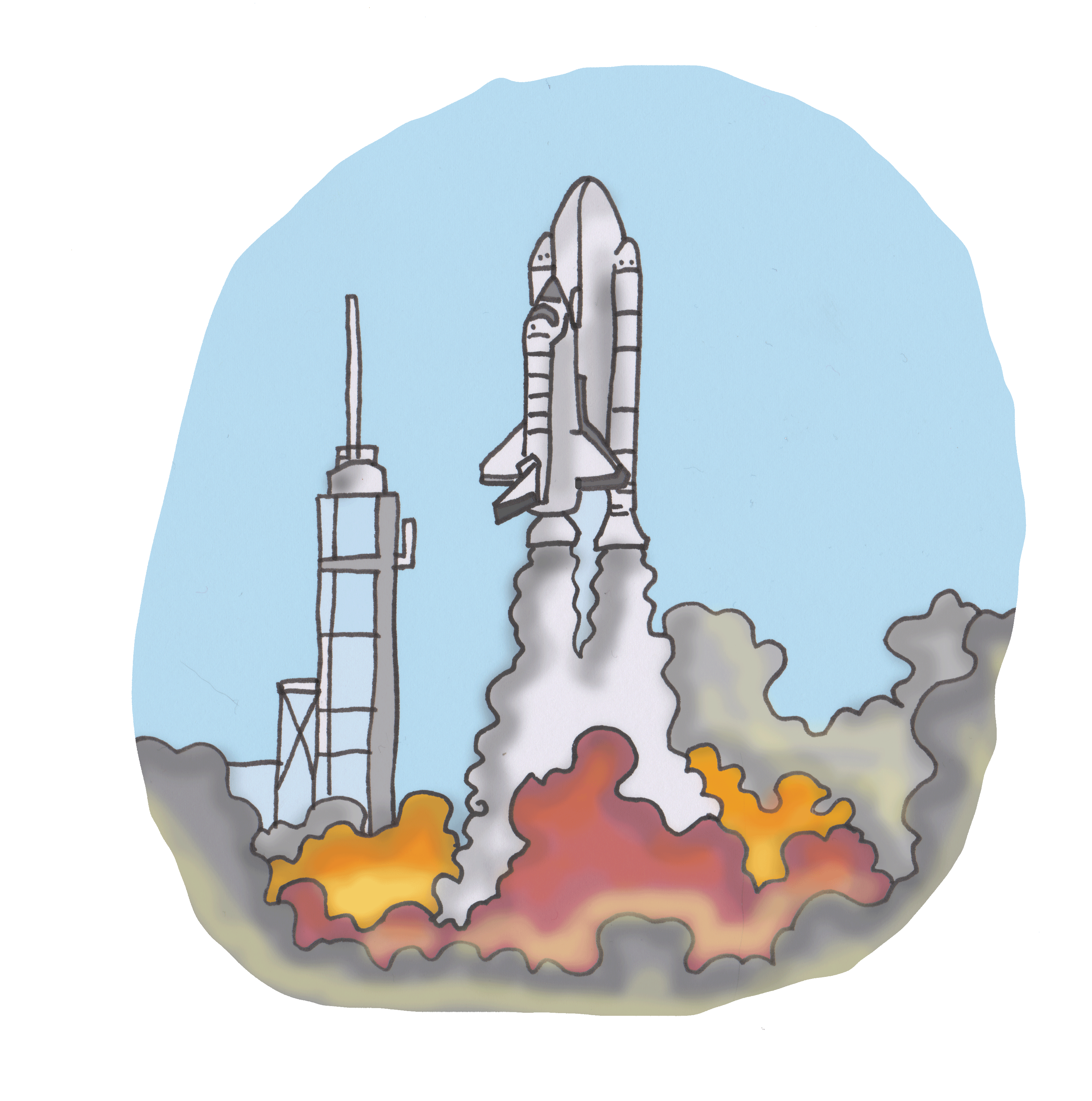 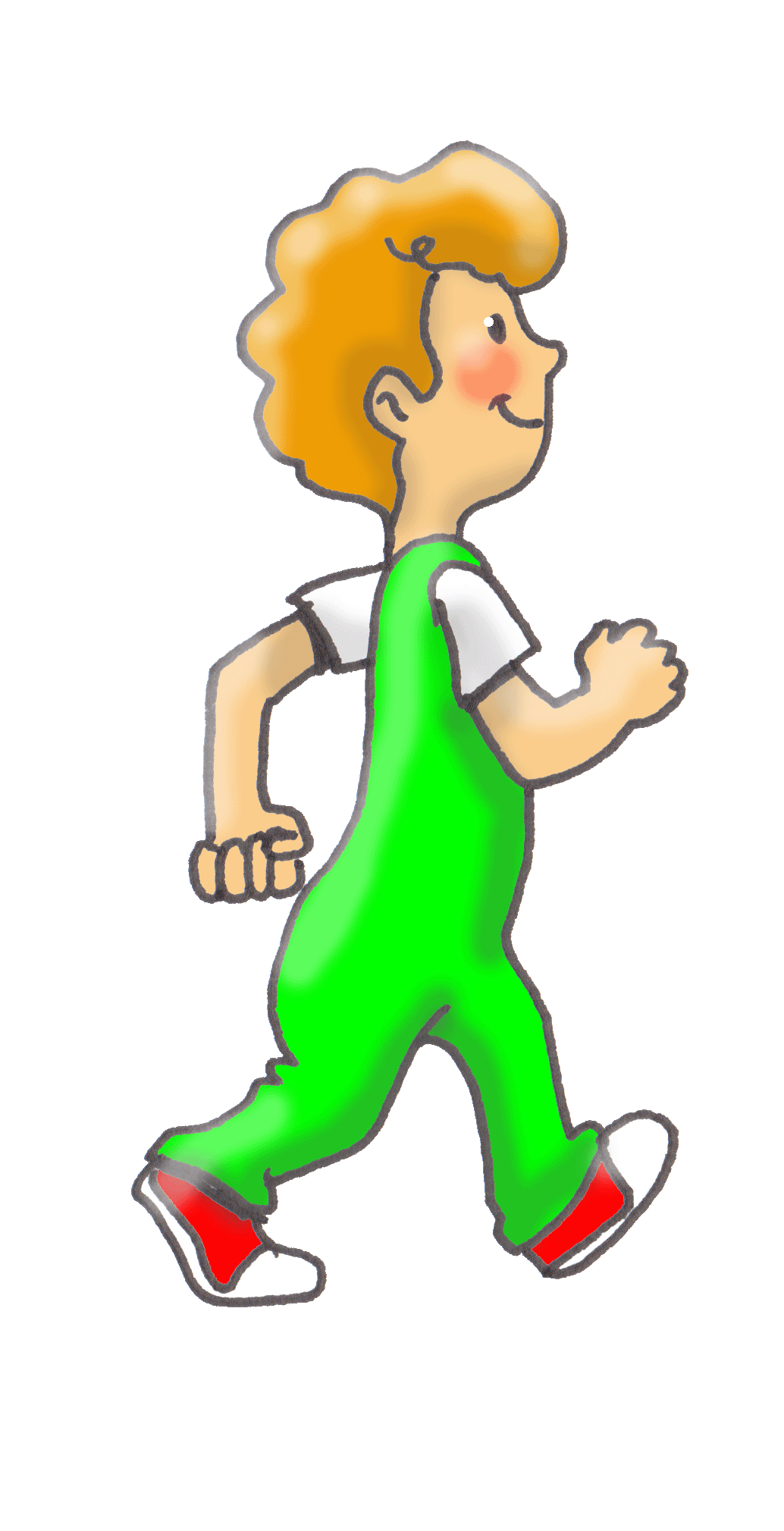 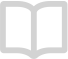 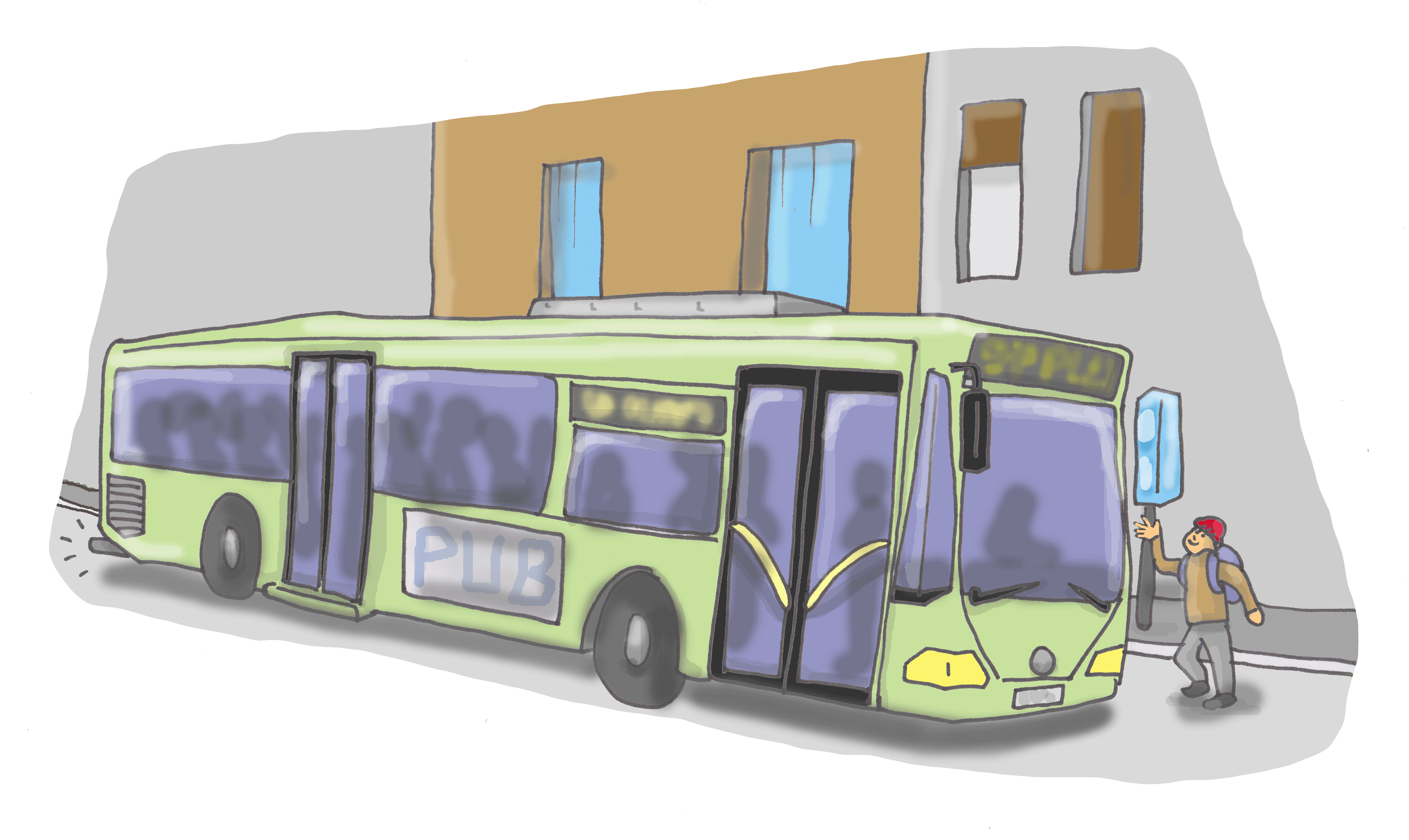 L’avion
Le vélo
La montgolfière
NE POLLUE PAS L’AIR !
GUIDE
NE POLLUE PAS L’AIR !
Le métro
NE POLLUE PAS L’AIR !
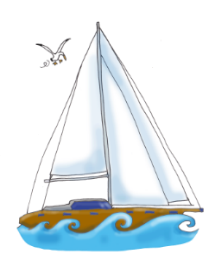 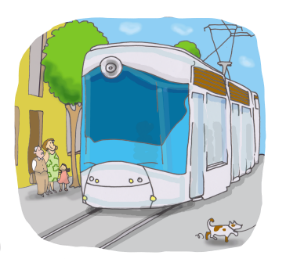 La fusée
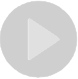 Le bus
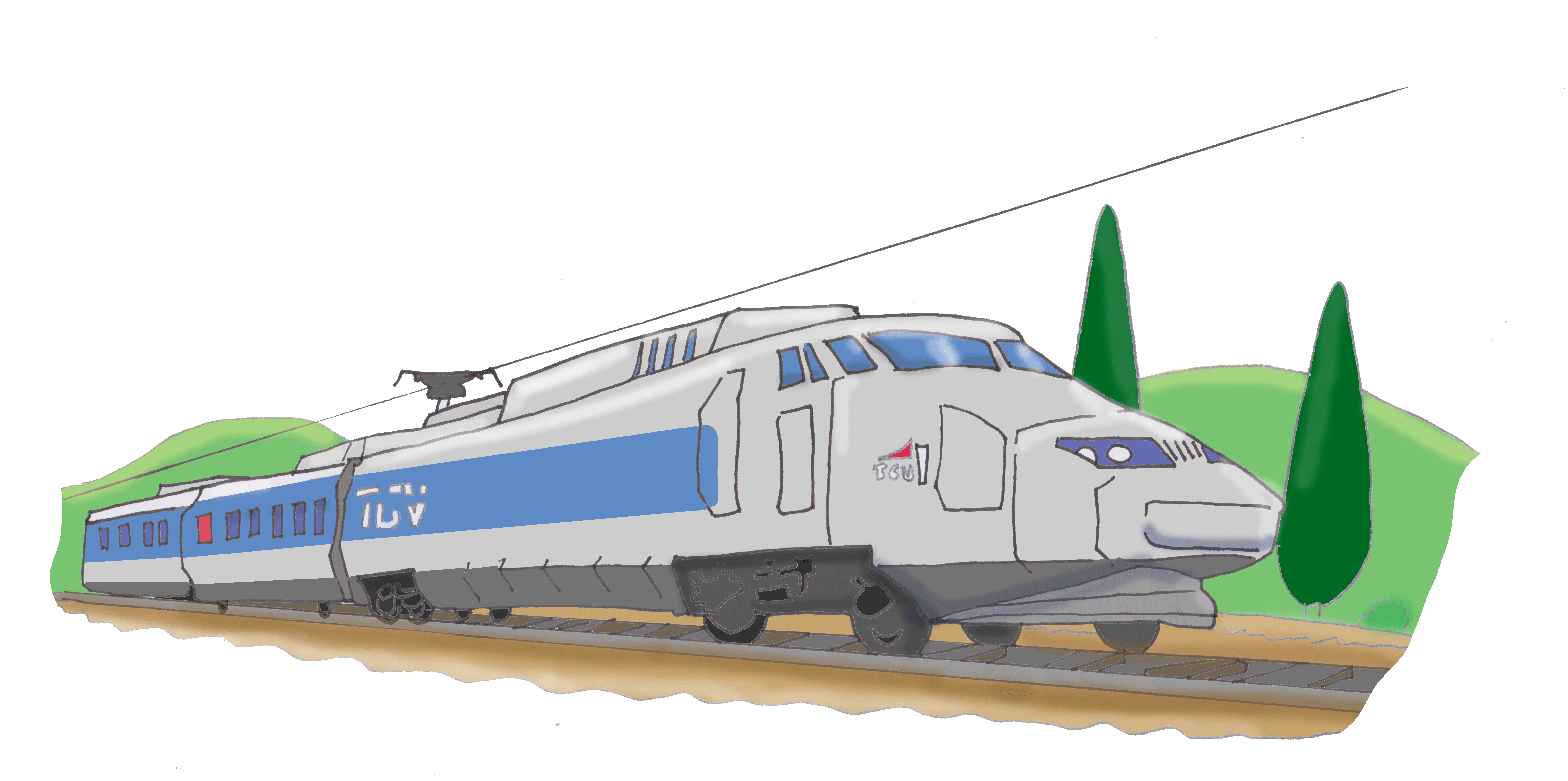 La marche
VIDEO
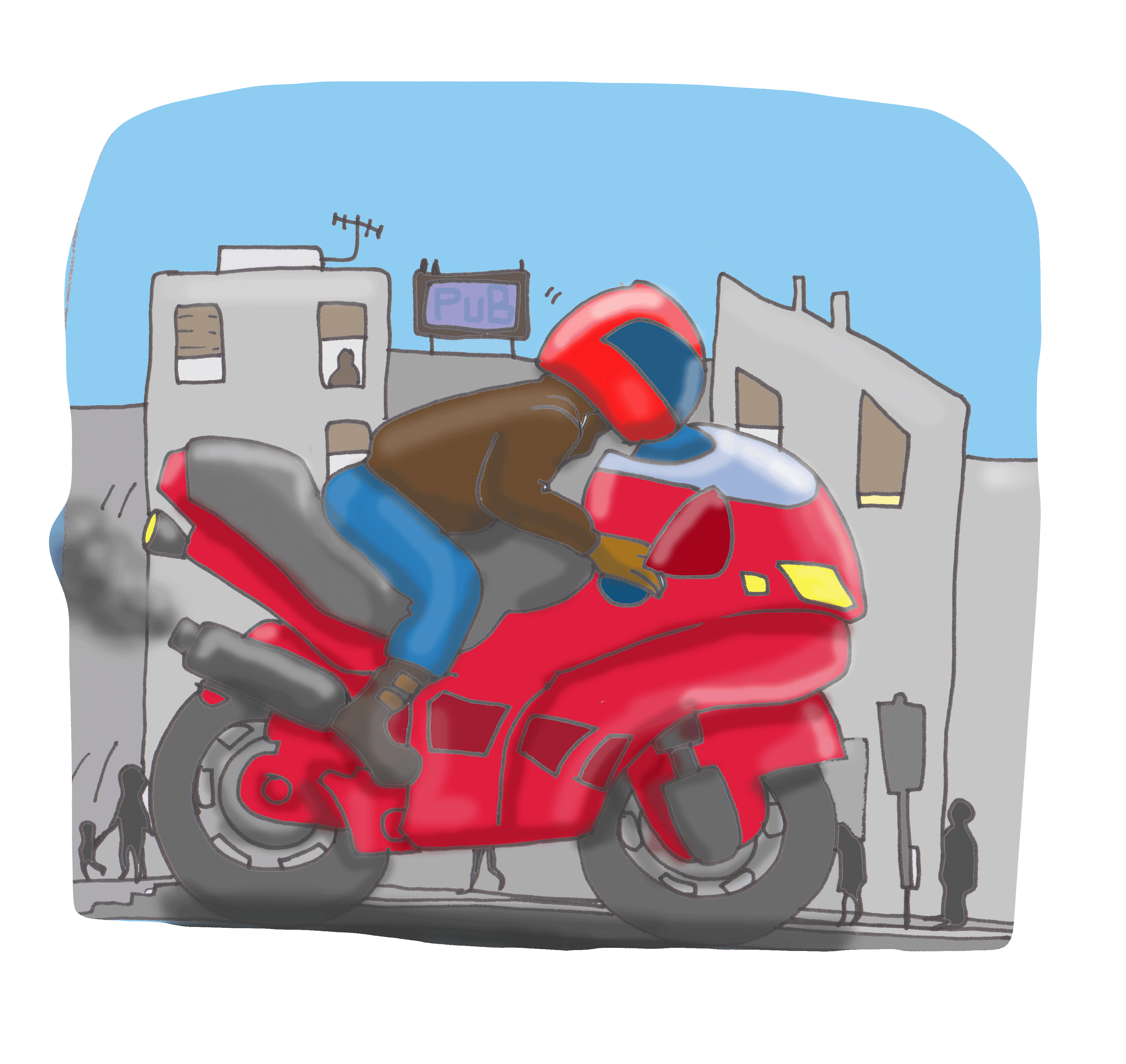 Le tramway
Le voilier
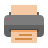 Le TGV
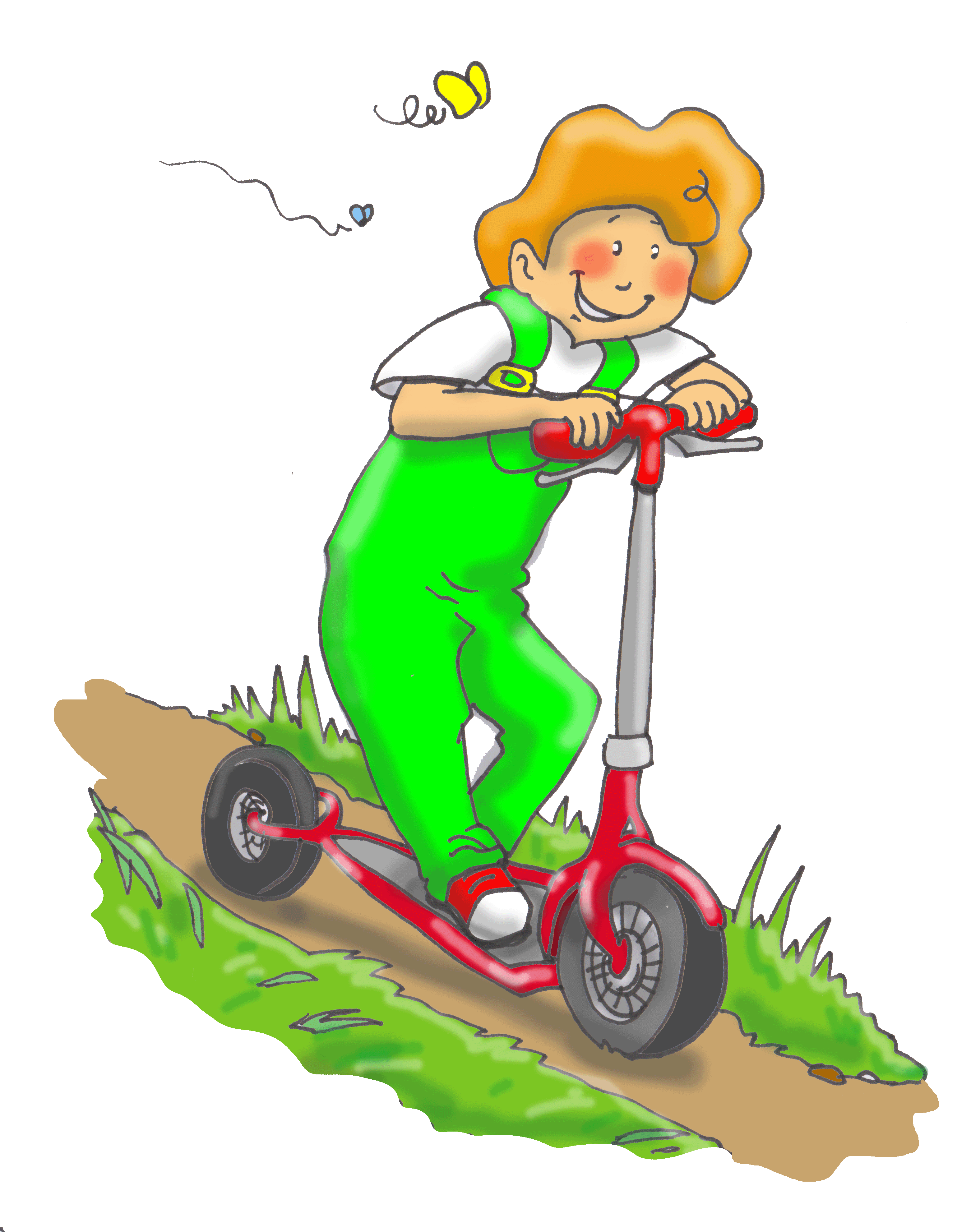 NE POLLUE PAS L’AIR !
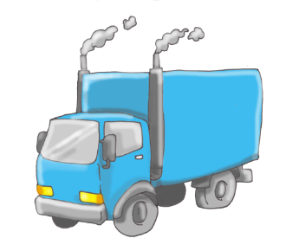 NE POLLUE PAS L’AIR !
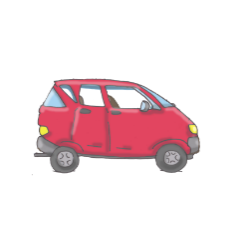 IMPRIMER
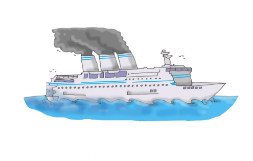 La moto
meC2 30
Le bateau à moteur
La trottinette
La voiture
Le camion
Les usines
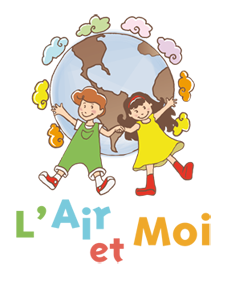 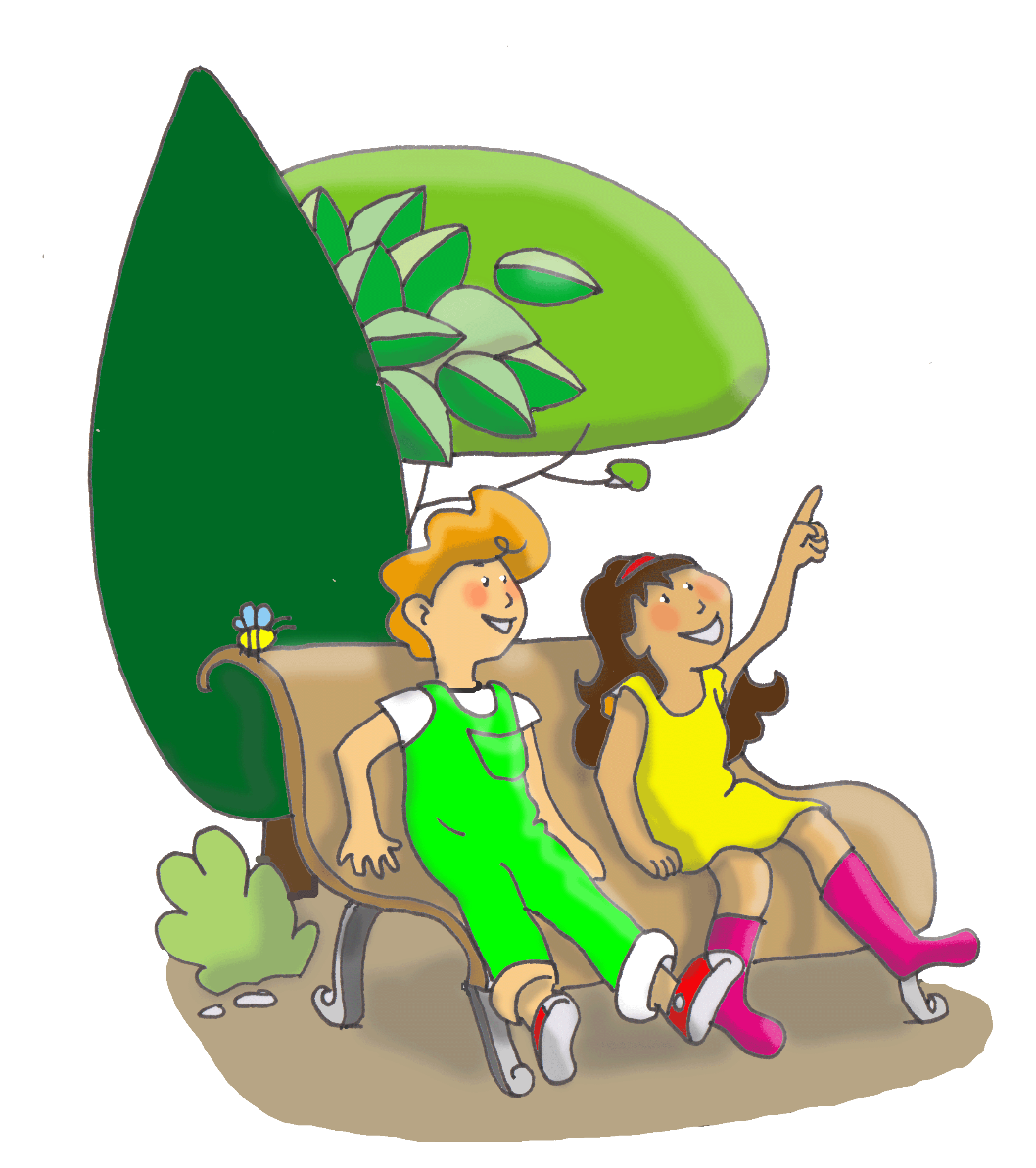 meC2 31
Les usines polluent-elles l’air ?
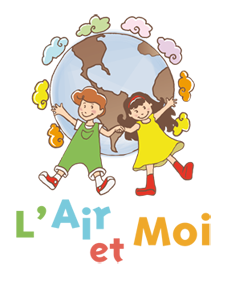 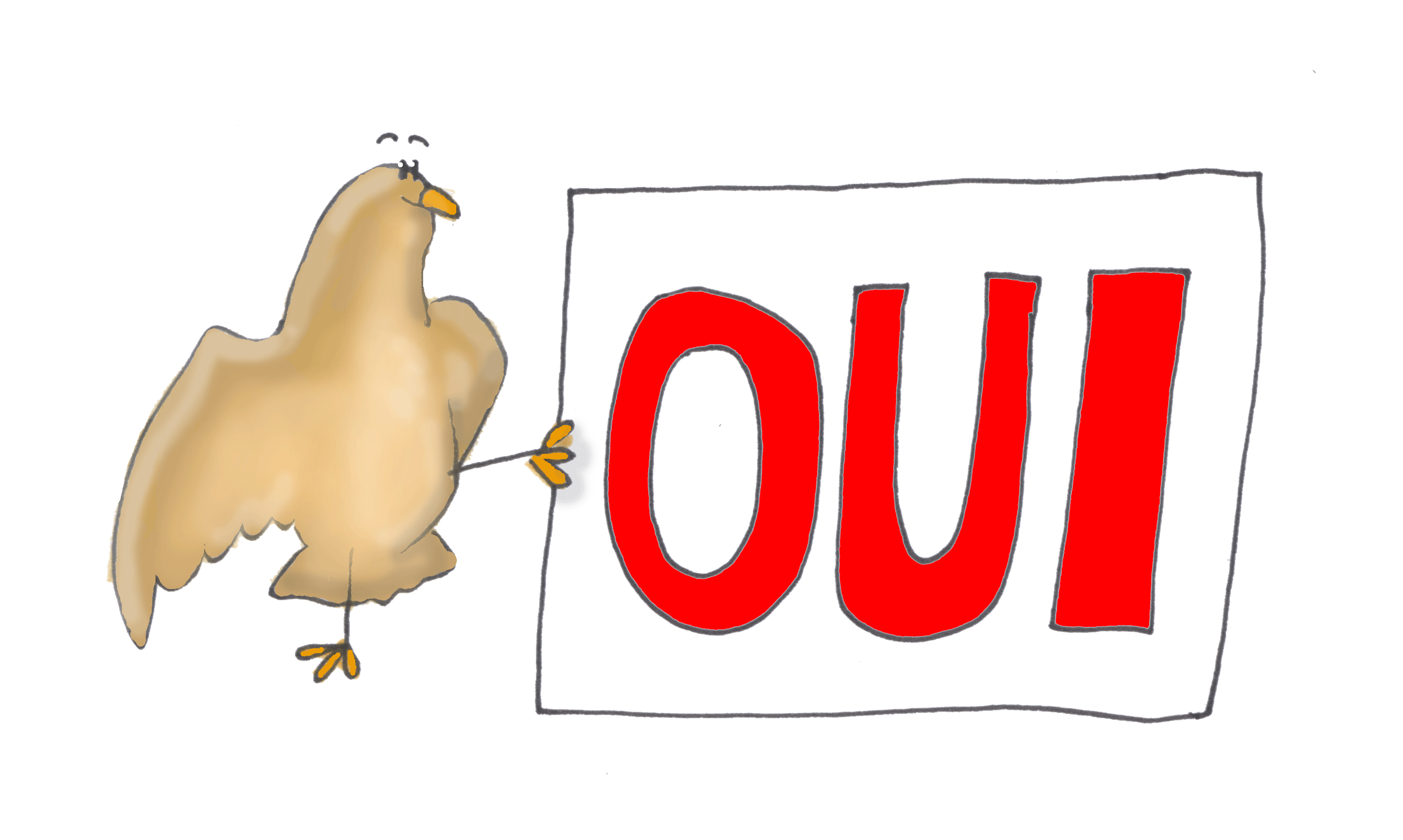 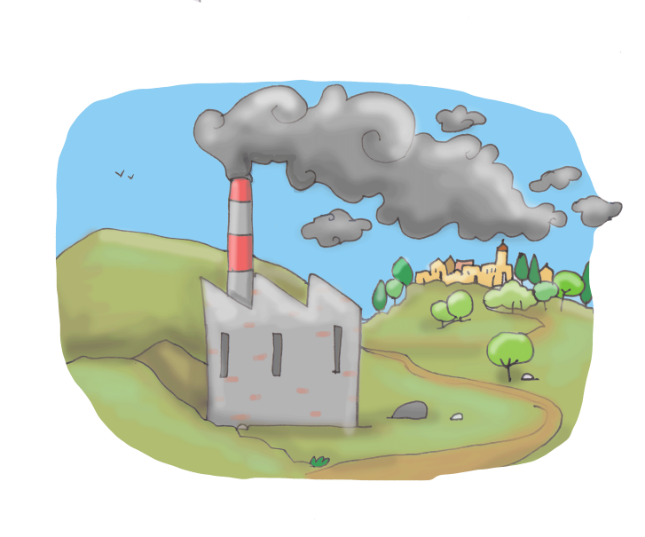 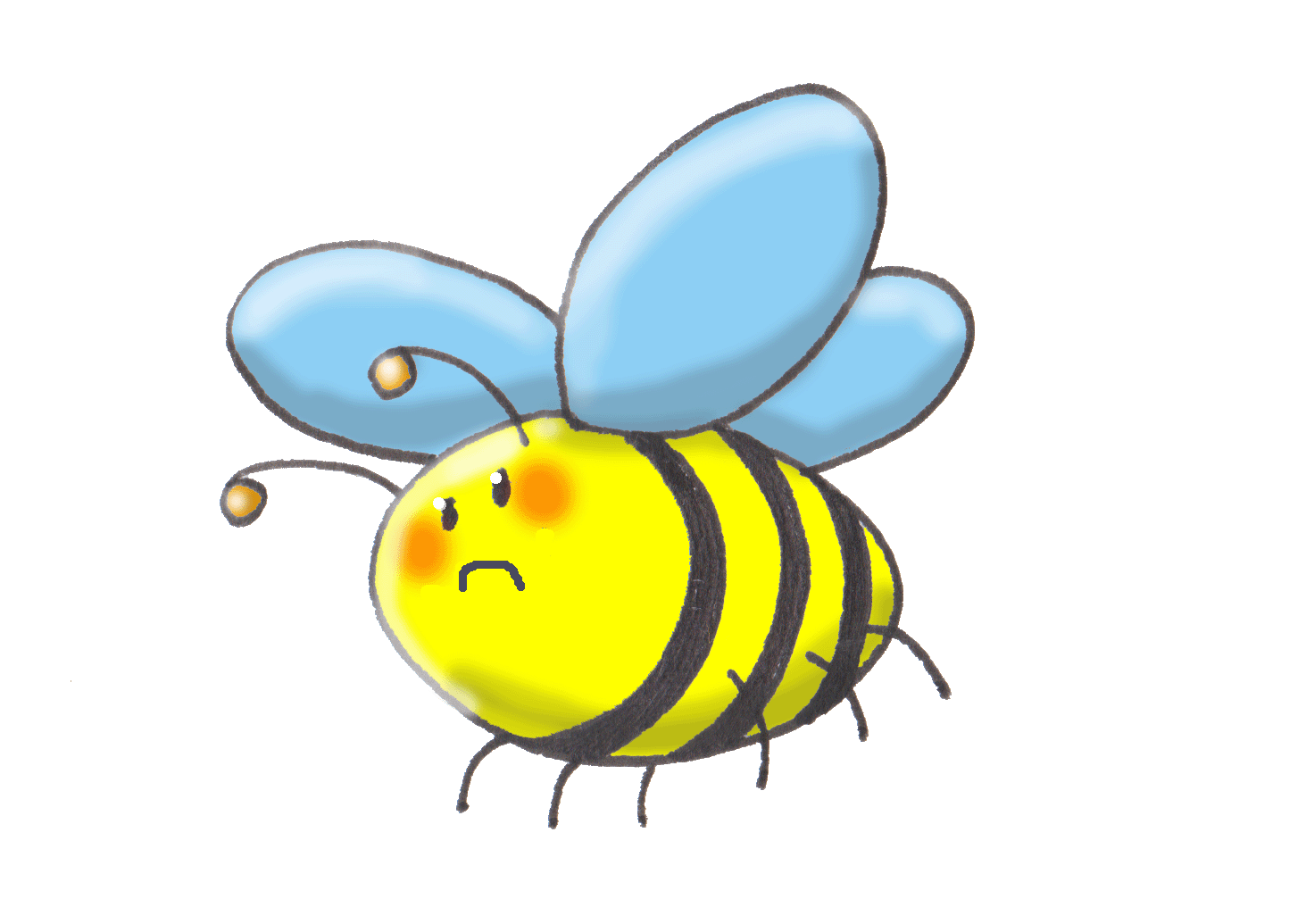 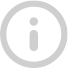 INFO
La majorité des usines polluent l’air parce que leur manière de produire est polluante.
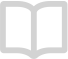 GUIDE
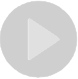 VIDEO
Mais attention !
Certaines usines polluent moins l’air que d’autres.
meC2 32
Le chauffage
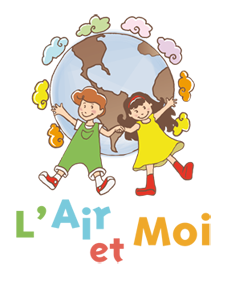 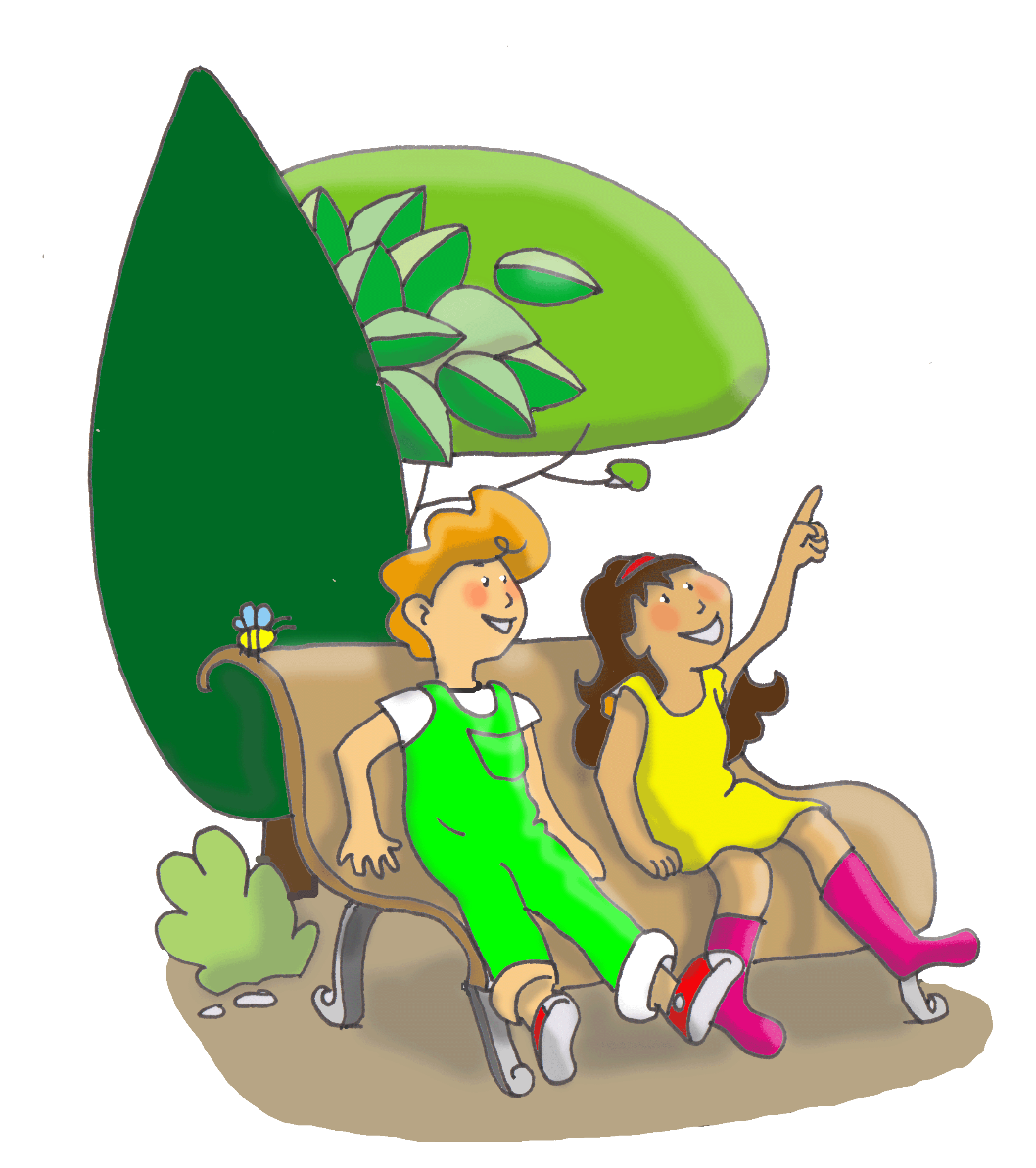 meC2 33
Parmi ces moyens de chauffage, entoure ceux qui polluent l’air.→  Clique sur chaque moyen de chauffage pour connaître la réponse !
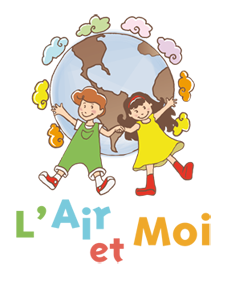 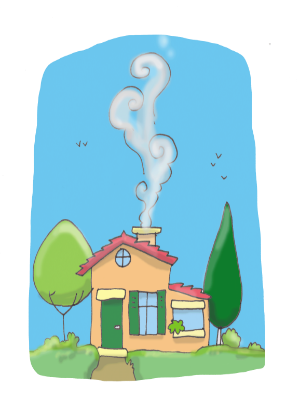 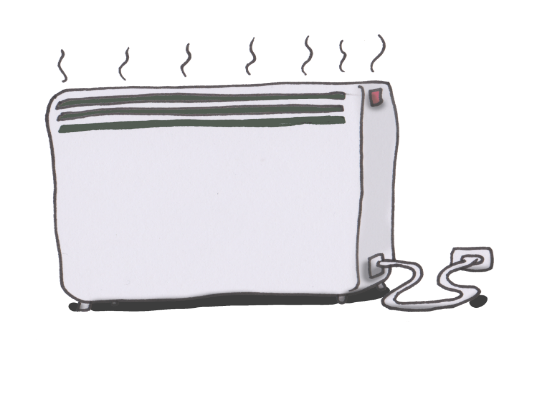 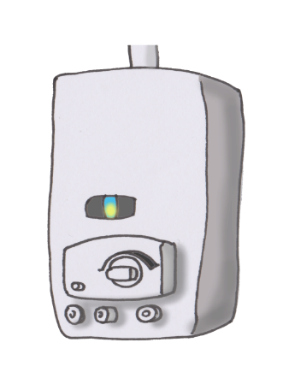 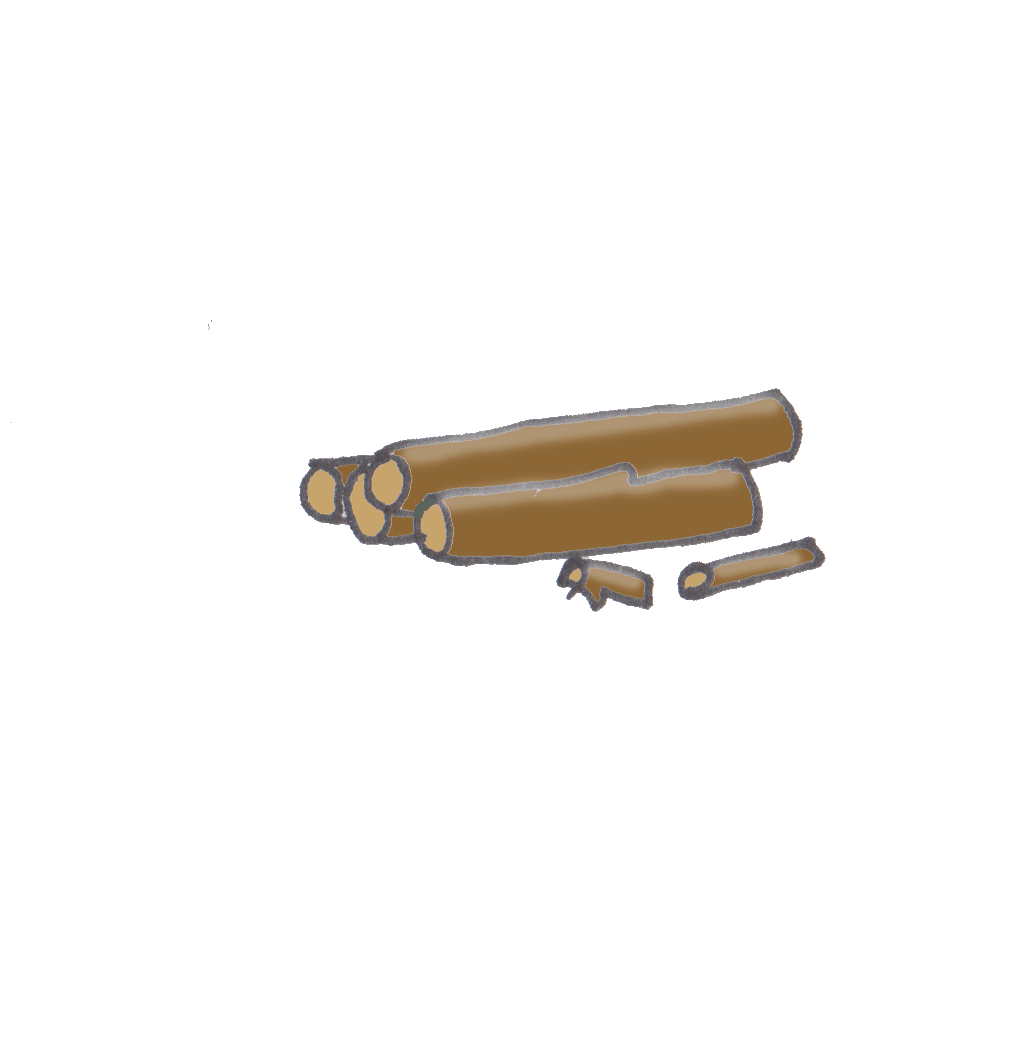 NE POLLUE PAS L’AIR !
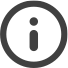 Le chauffage au bois
Le chauffage électrique
Le chauffage au gaz
INFO
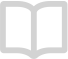 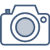 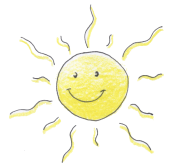 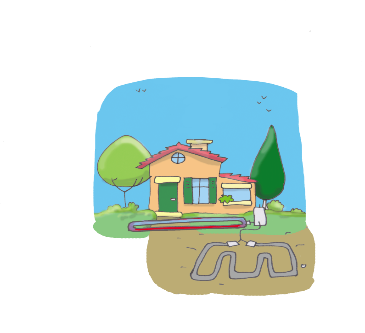 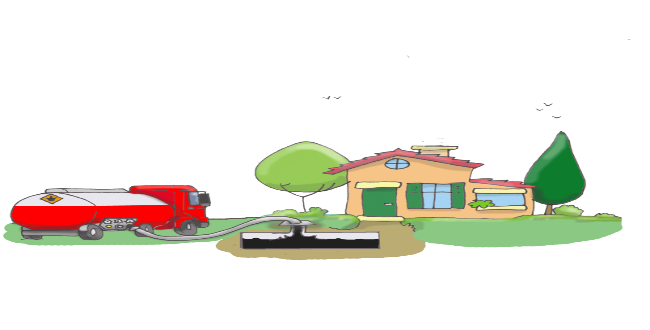 GUIDE
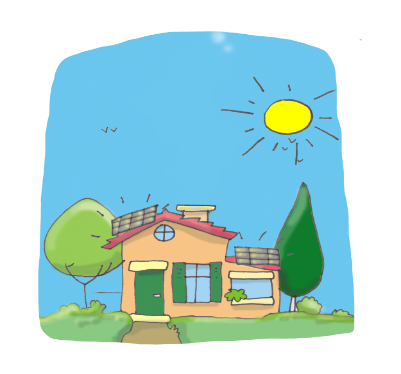 Dans la mesure du possible, il est préférable d’éviter les moyens de chauffage qui polluent l’air, sans oublier la climatisation.
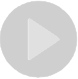 VIDEO
NE POLLUE PAS L’AIR !
NE POLLUE PAS L’AIR !
Le chauffage solaire
La pompe à chaleur
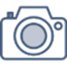 meC2 34
Le chauffage au fioul
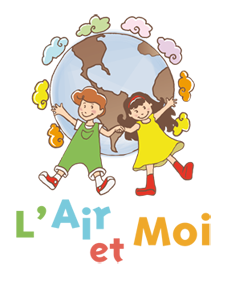 Les conséquences de la pollution de l’air
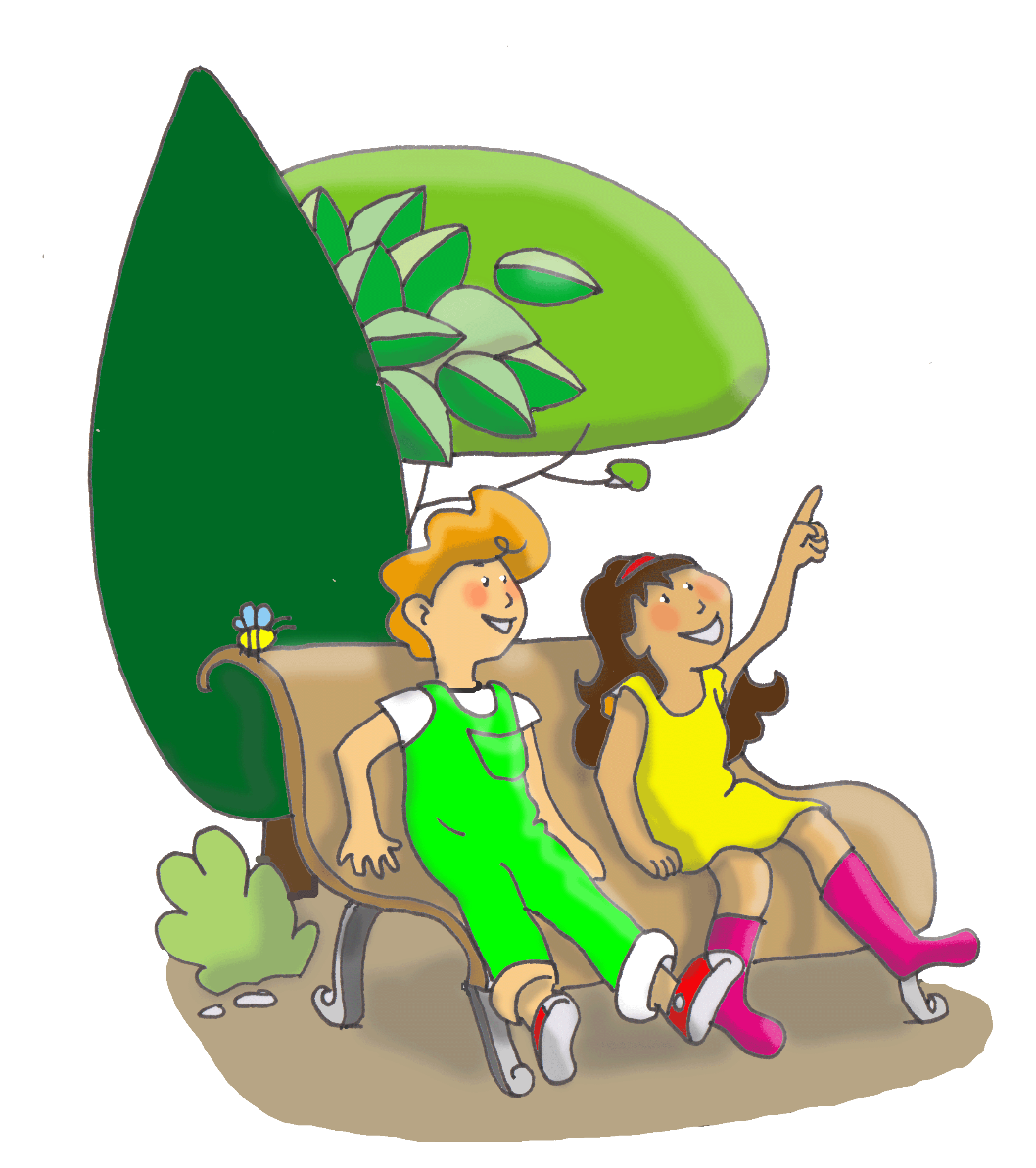 meC2 35
Quelles sont les conséquences de la pollution de l’air sur l’homme ?
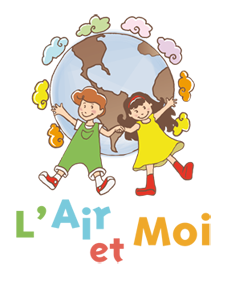 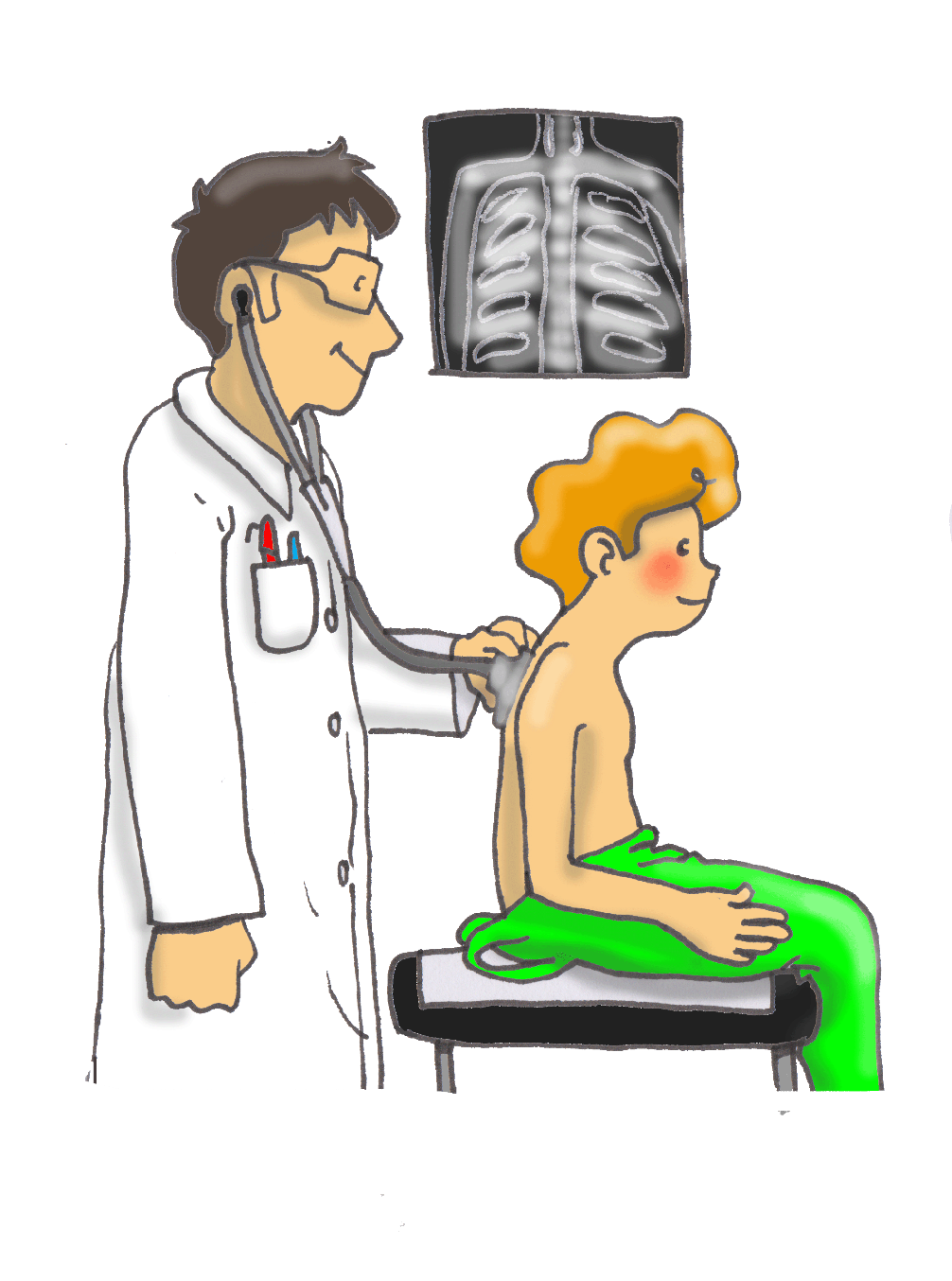 La pollution de l’air provoque des
problèmes de santé tels que :
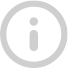 Picotements de la gorge,
INFO
Picotements des yeux,
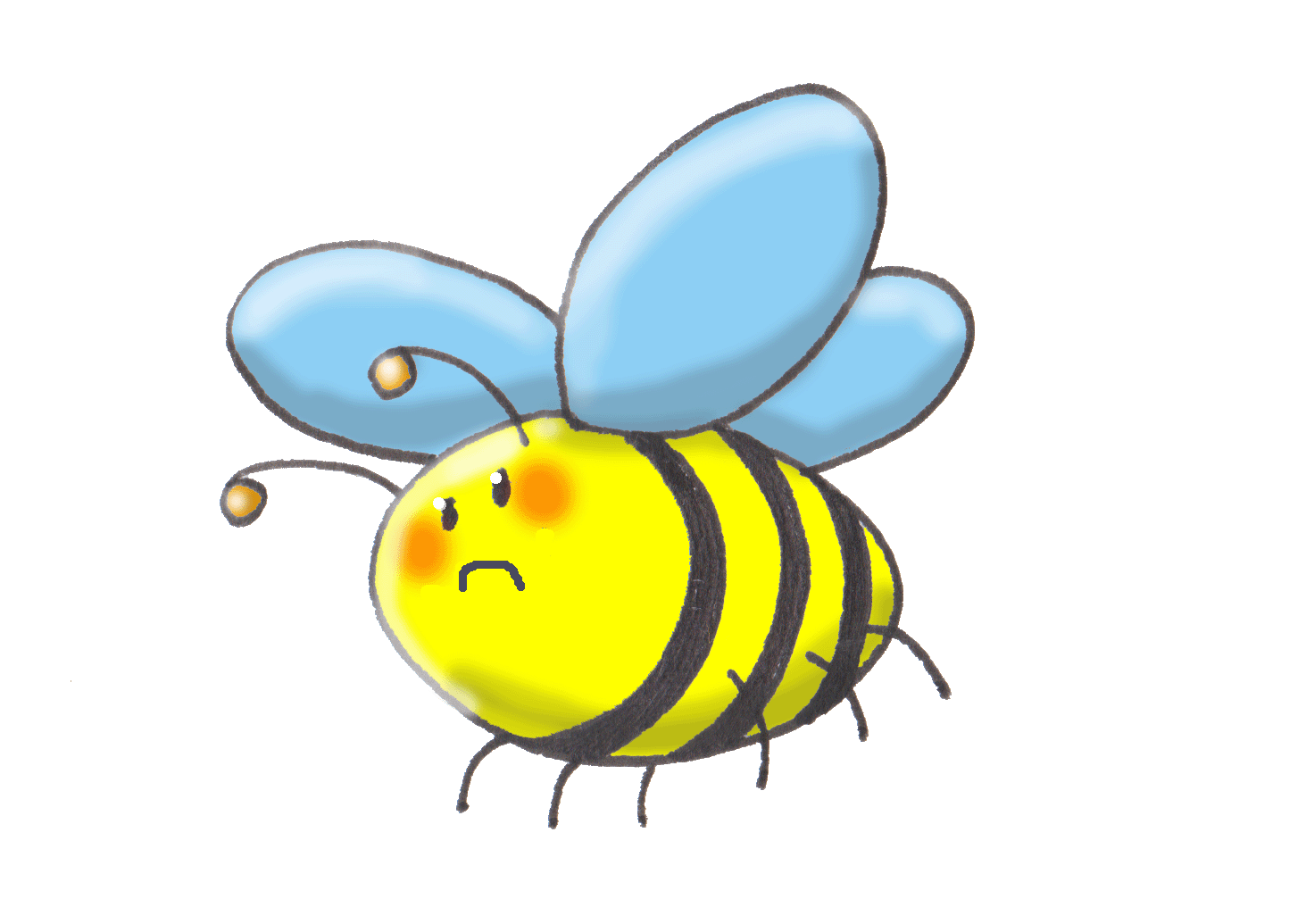 Allergies,
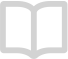 Toux,
GUIDE
Asthme,
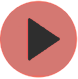 Maladies respiratoires,
Maladies cardiaques,
VIDEO
Cancers…
meC2 36
Qu’est-ce que l’effet immédiat de la pollution de l’air ?
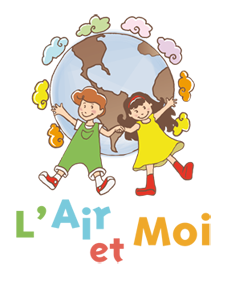 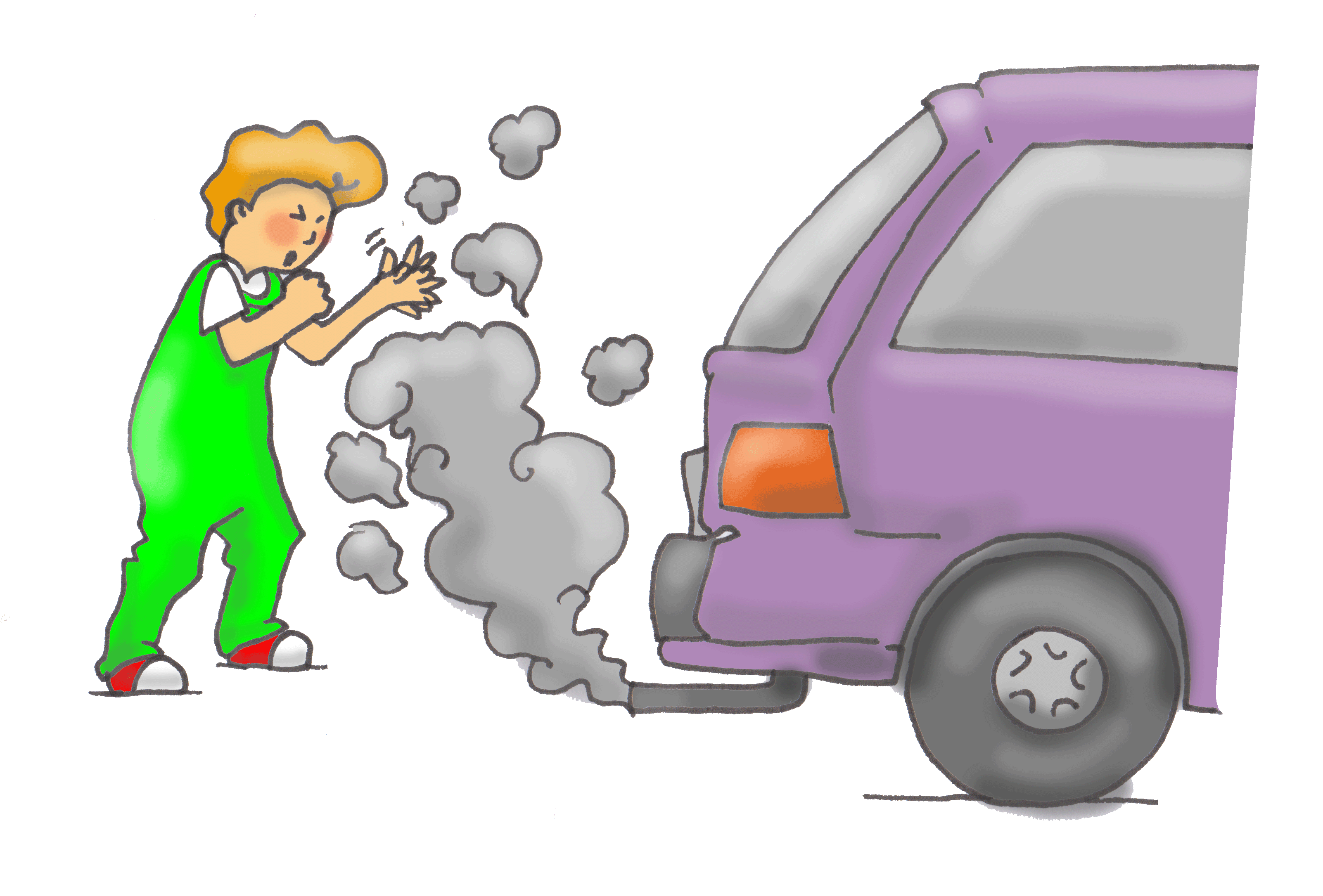 Lorsque les symptômes de la pollution de l’air apparaissent au moment même du contact avec le polluant, on parle d’effet immédiat.
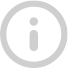 INFO
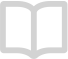 GUIDE
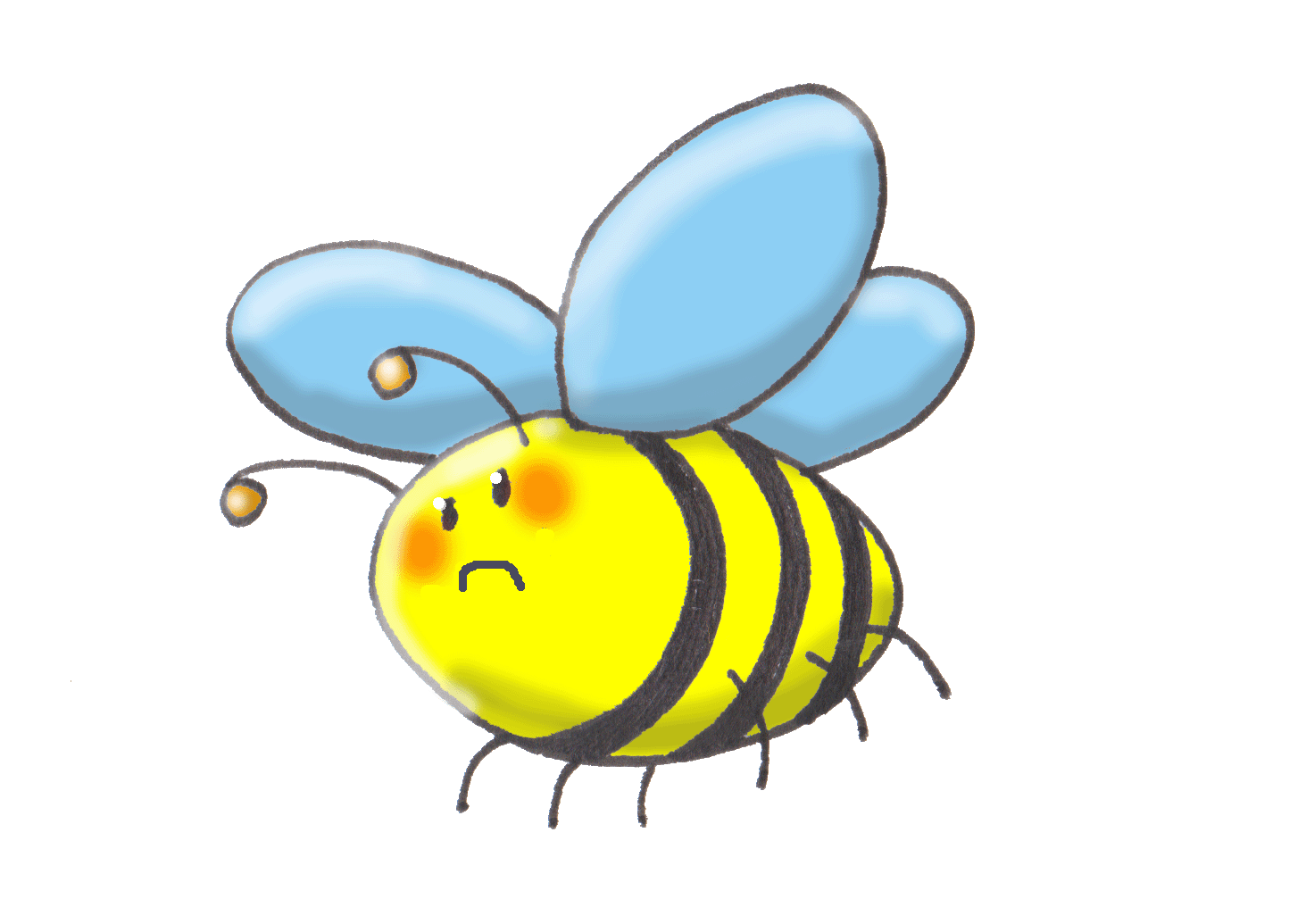 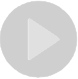 VIDEO
Quelques exemples :
picotements des yeux,
Picotements de la gorge,
toux,
éternuements,
etc…
meC2 37
Qu’est-ce que l’effet chronique de la pollution de l’air ?
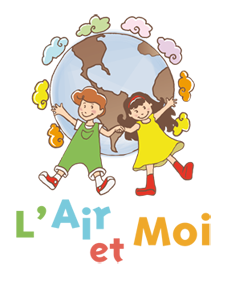 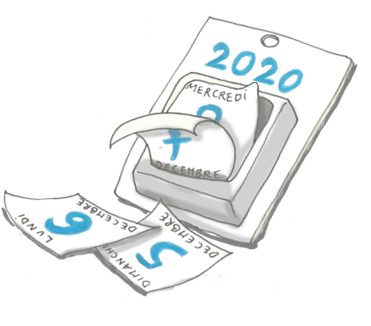 Lorsque les symptômes de la pollution de l’air apparaissent lentement au cours du temps, à force d’un contact répété avec le polluant, on parle d’effet chronique.
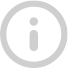 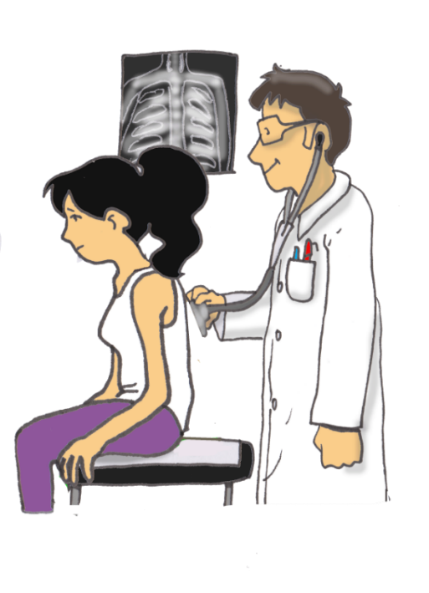 INFO
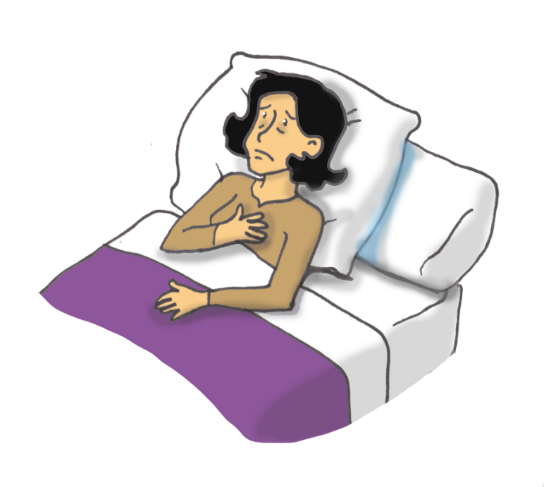 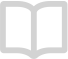 GUIDE
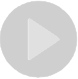 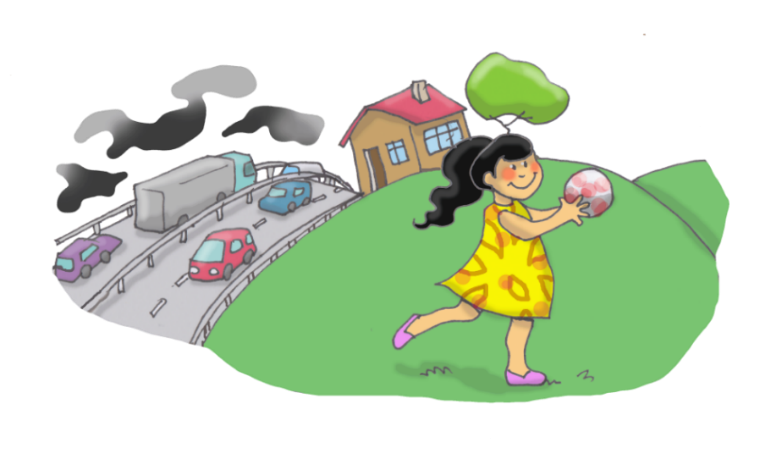 VIDEO
Encore plus tard
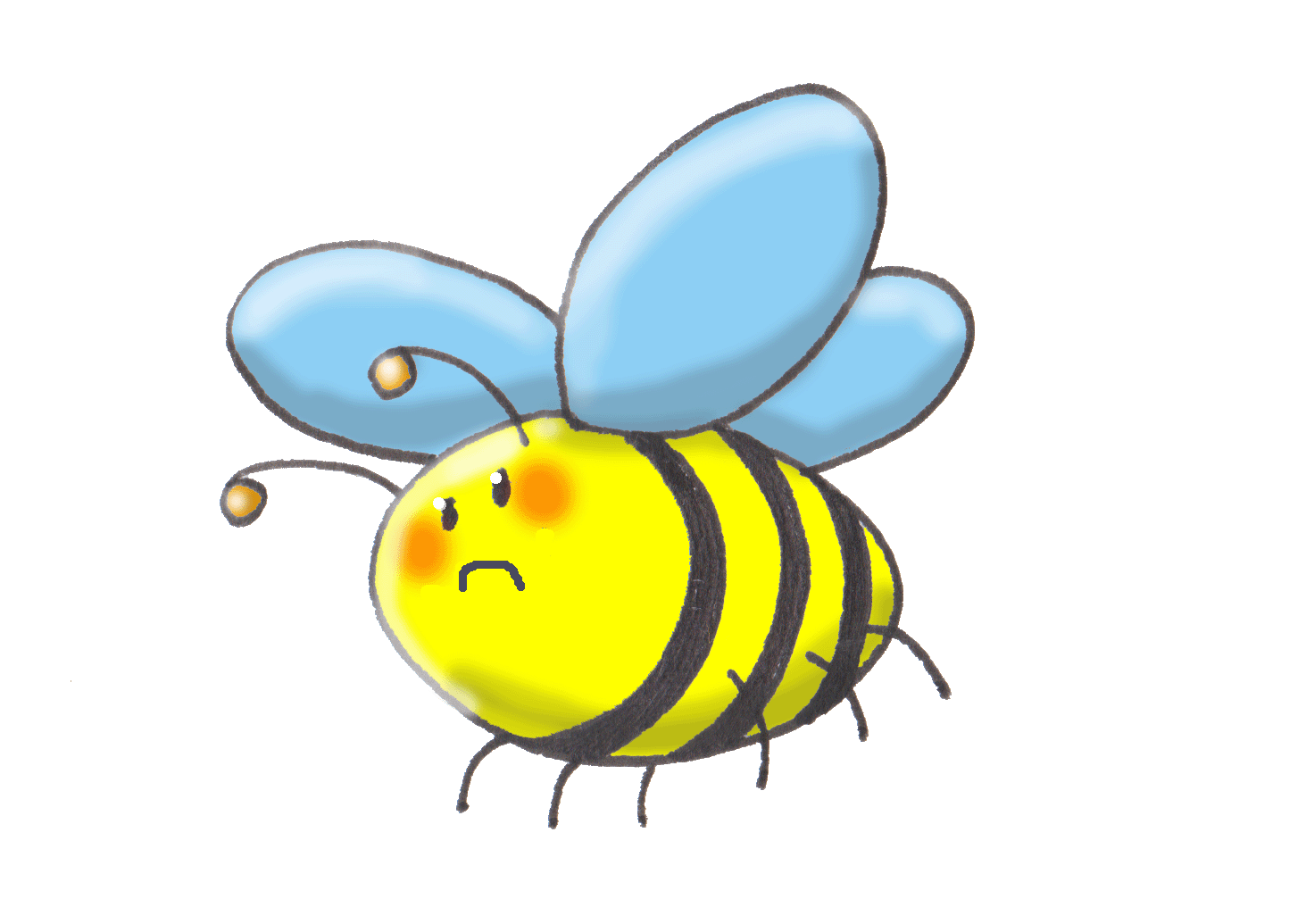 Quelques exemples :
Allergies,
asthme,
maladies respiratoires,
cancers,
etc…
meC2 38
Plus tard
Au début
La cigarette a-t-elle un effet immédiat ou chronique sur notre organisme ?
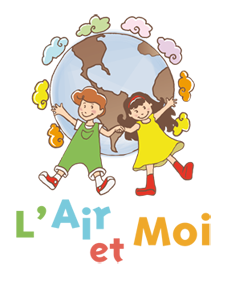 La cigarette peut avoir un effet immédiat et chronique sur notre organisme.
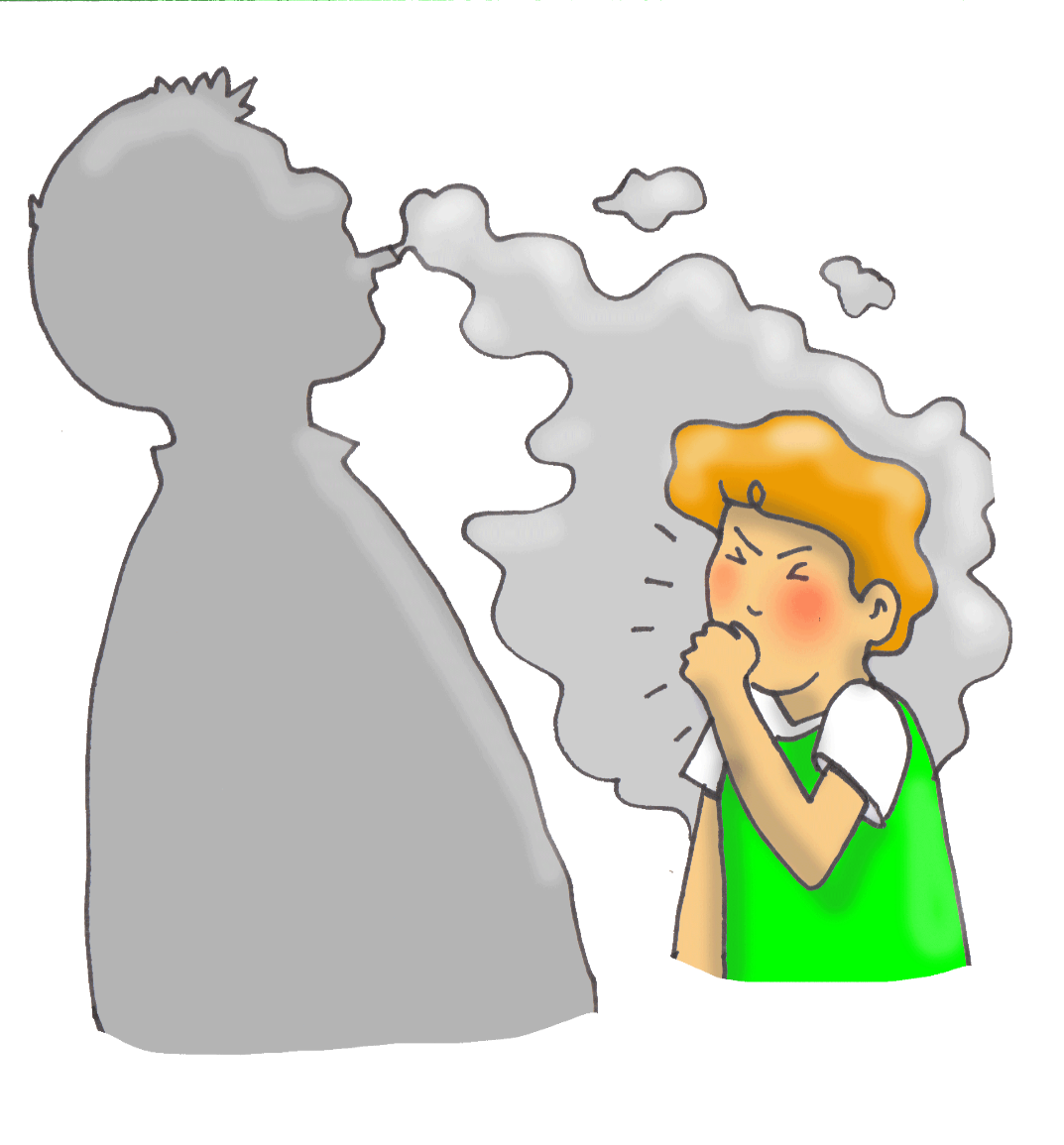 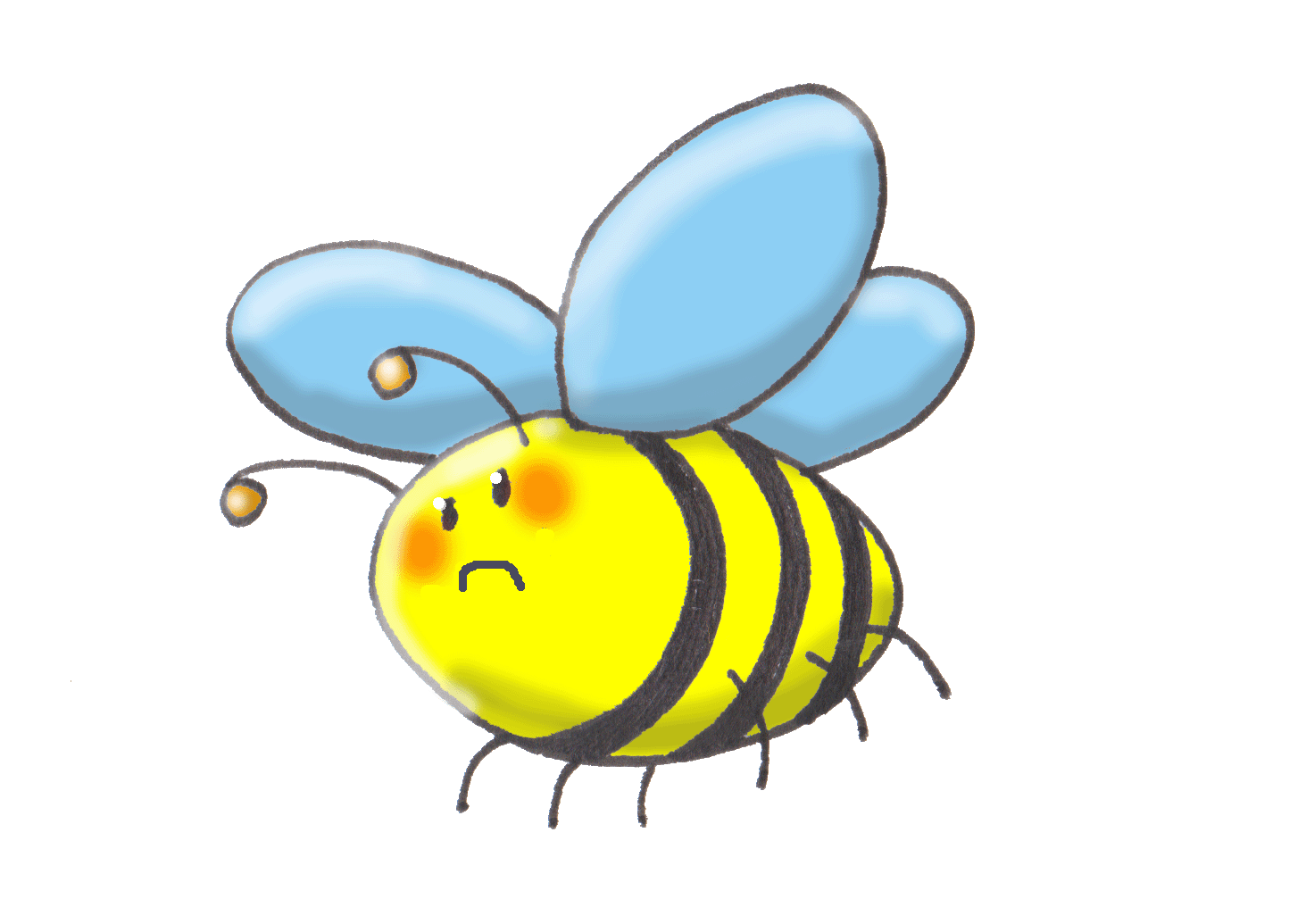 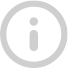 INFO
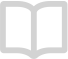 Par ailleurs, il est marqué clairement sur les paquets de cigarettes que fumer tue.
GUIDE
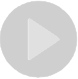 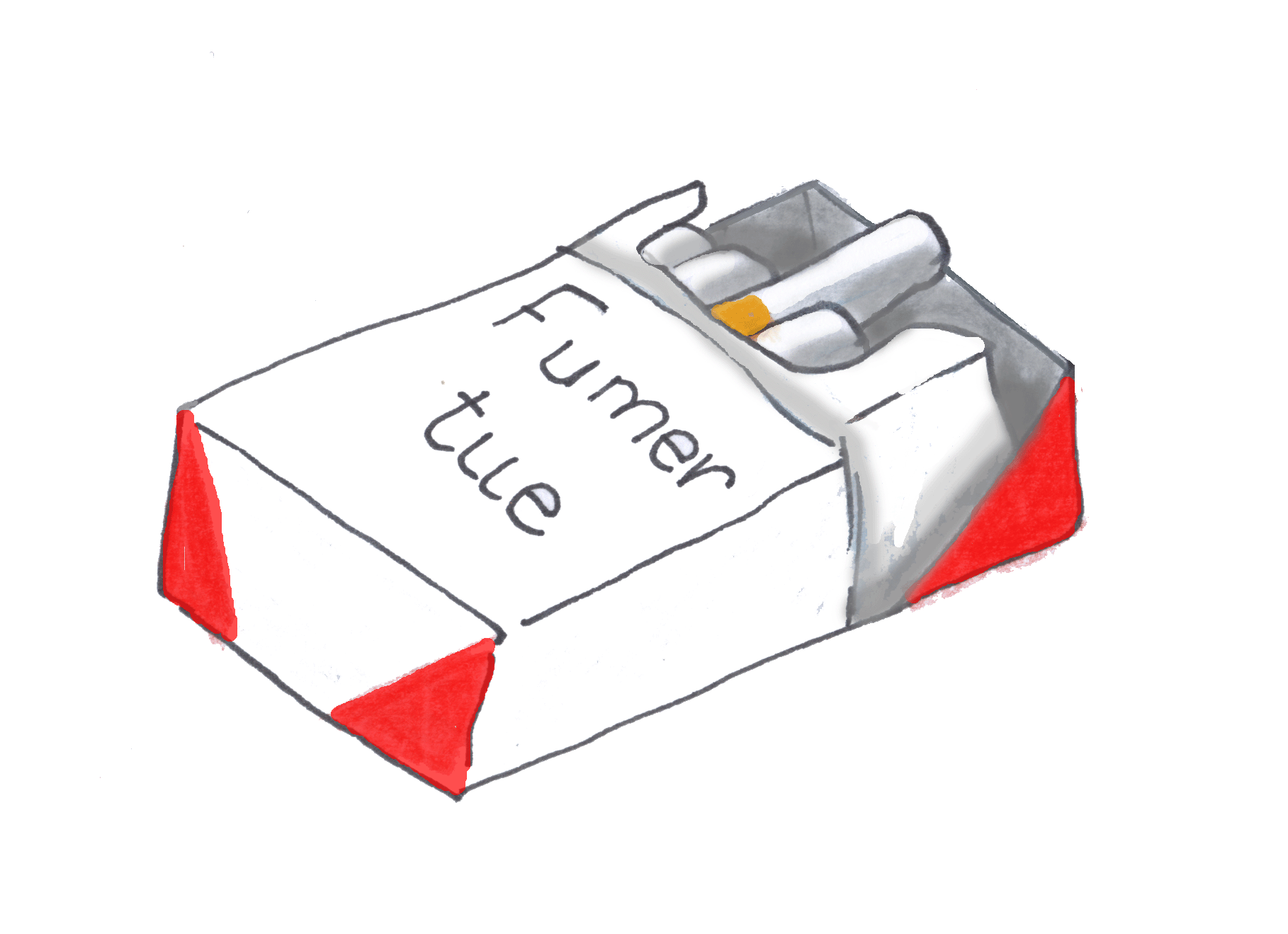 VIDEO
meC2 39
Que se passe-t-il lors d’une crise d’asthme ?
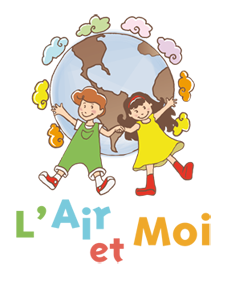 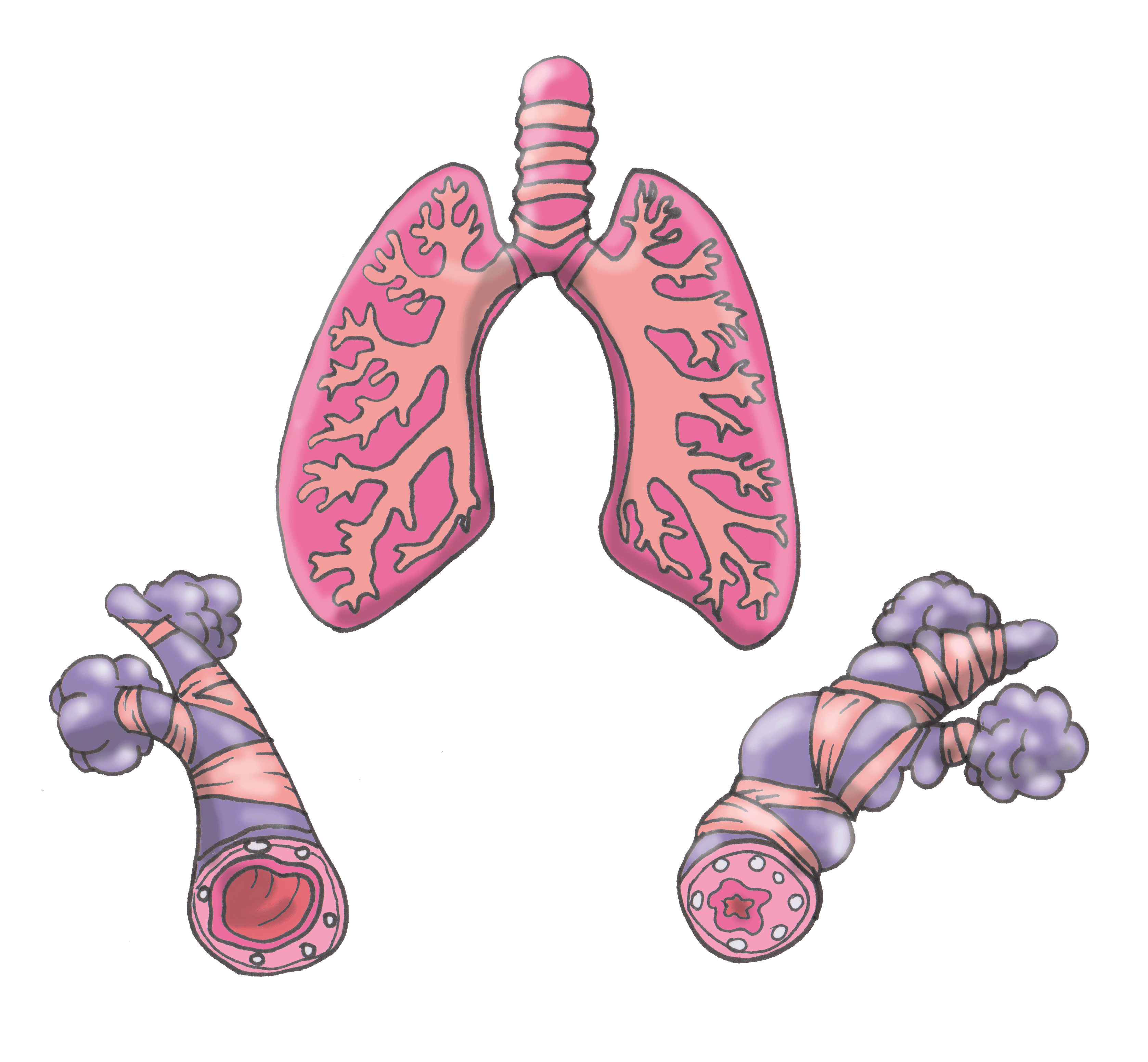 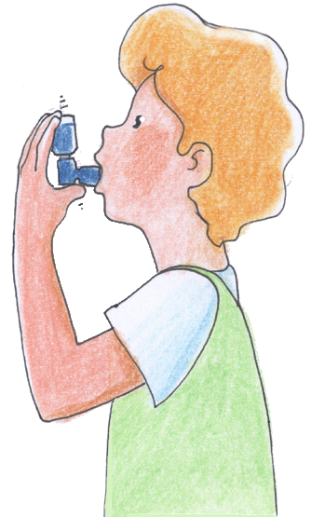 Trachée
Bronches
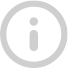 Alvéoles pulmonaires
INFO
Muscles contractés
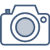 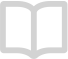 GUIDE
Durant une crise d’asthme, l’ouverture des bronches est réduite, ce qui provoque souvent une toux sèche, une difficulté à respirer, une respiration sifflante qui s’entend et des crachats. 
C’est comme si l’asthmatique en crise respirait au travers d'une petite paille.
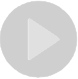 Inflammation
VIDEO
Bronchiole durant une crise d’asthme
Bronchiole saine
meC2 40
Cite quelques causes d’allergies ?
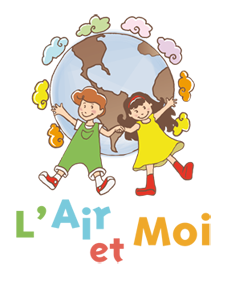 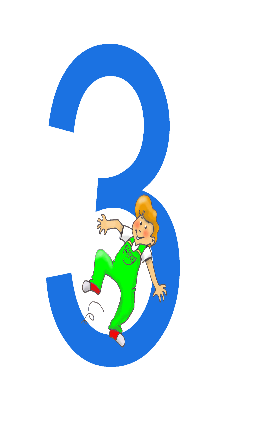 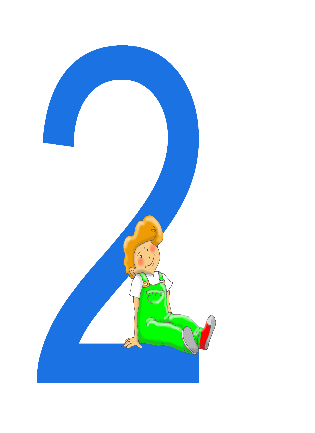 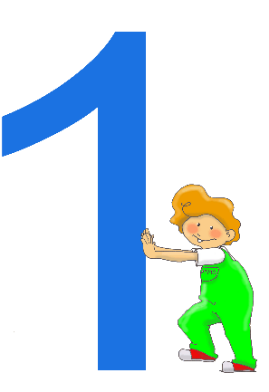 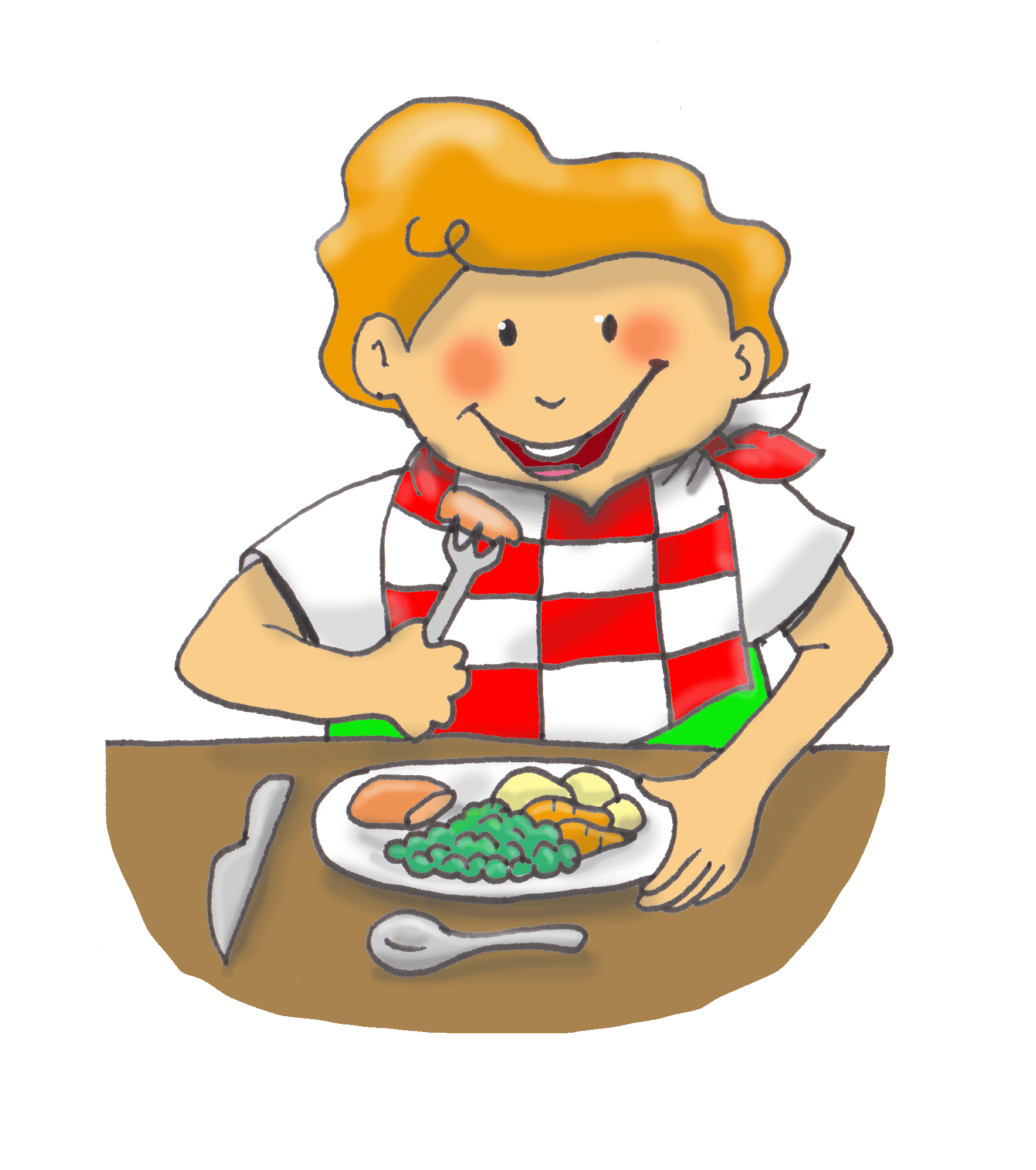 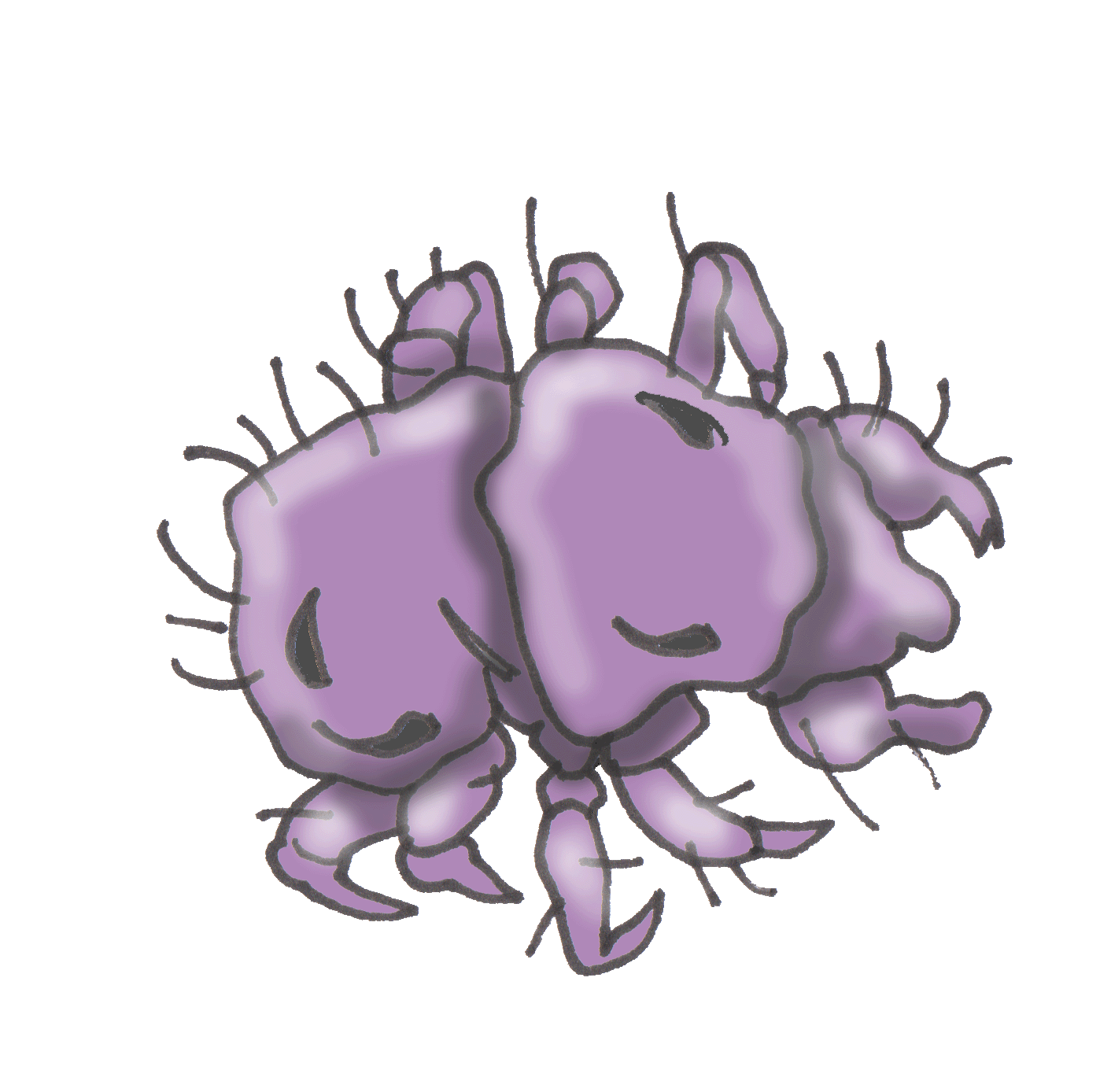 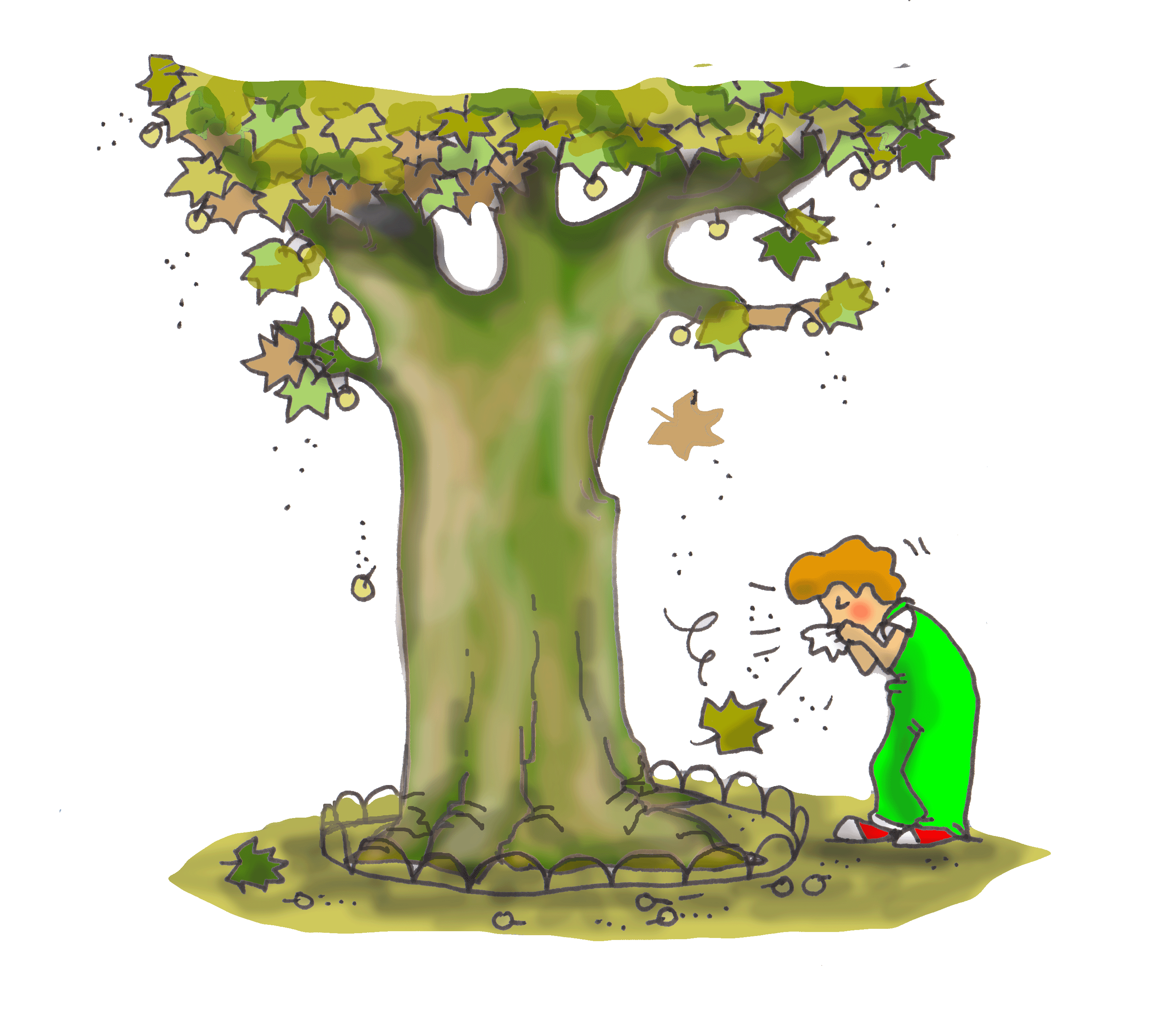 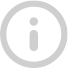 INFO
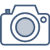 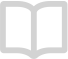 Certains aliments
GUIDE
Les acariens
Les pollens
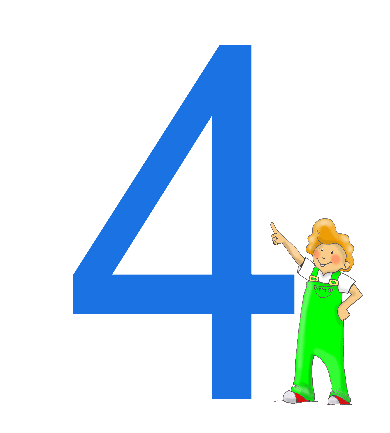 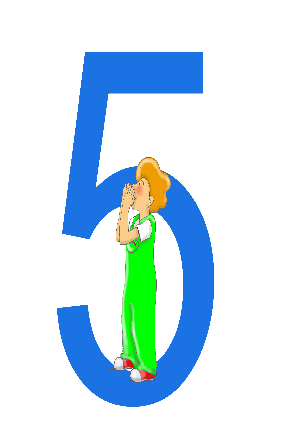 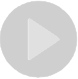 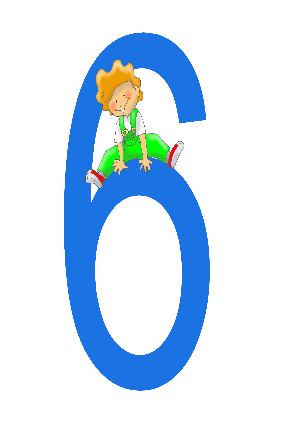 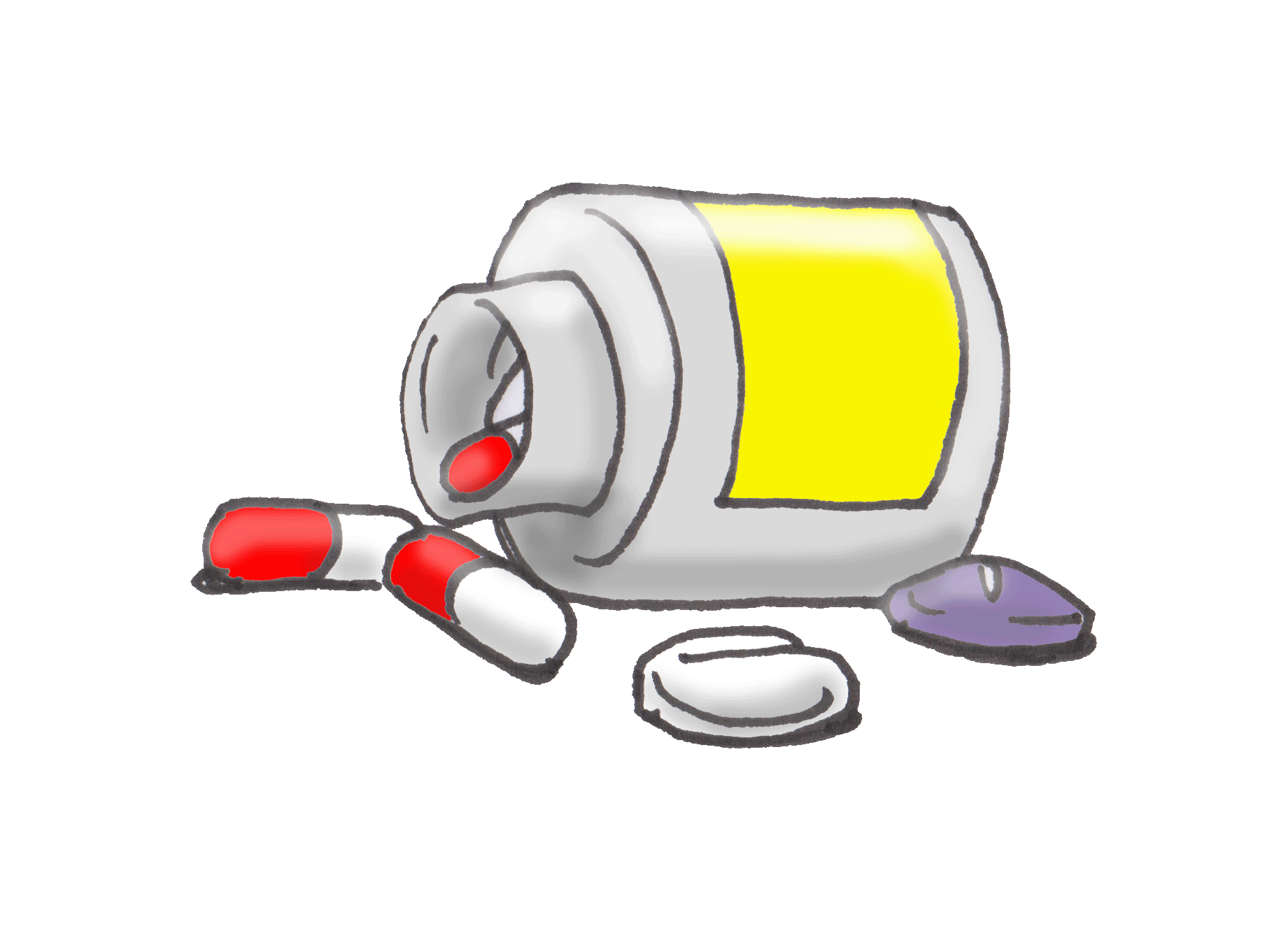 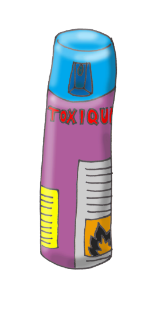 VIDEO
Et d'autres encore tels que les animaux...
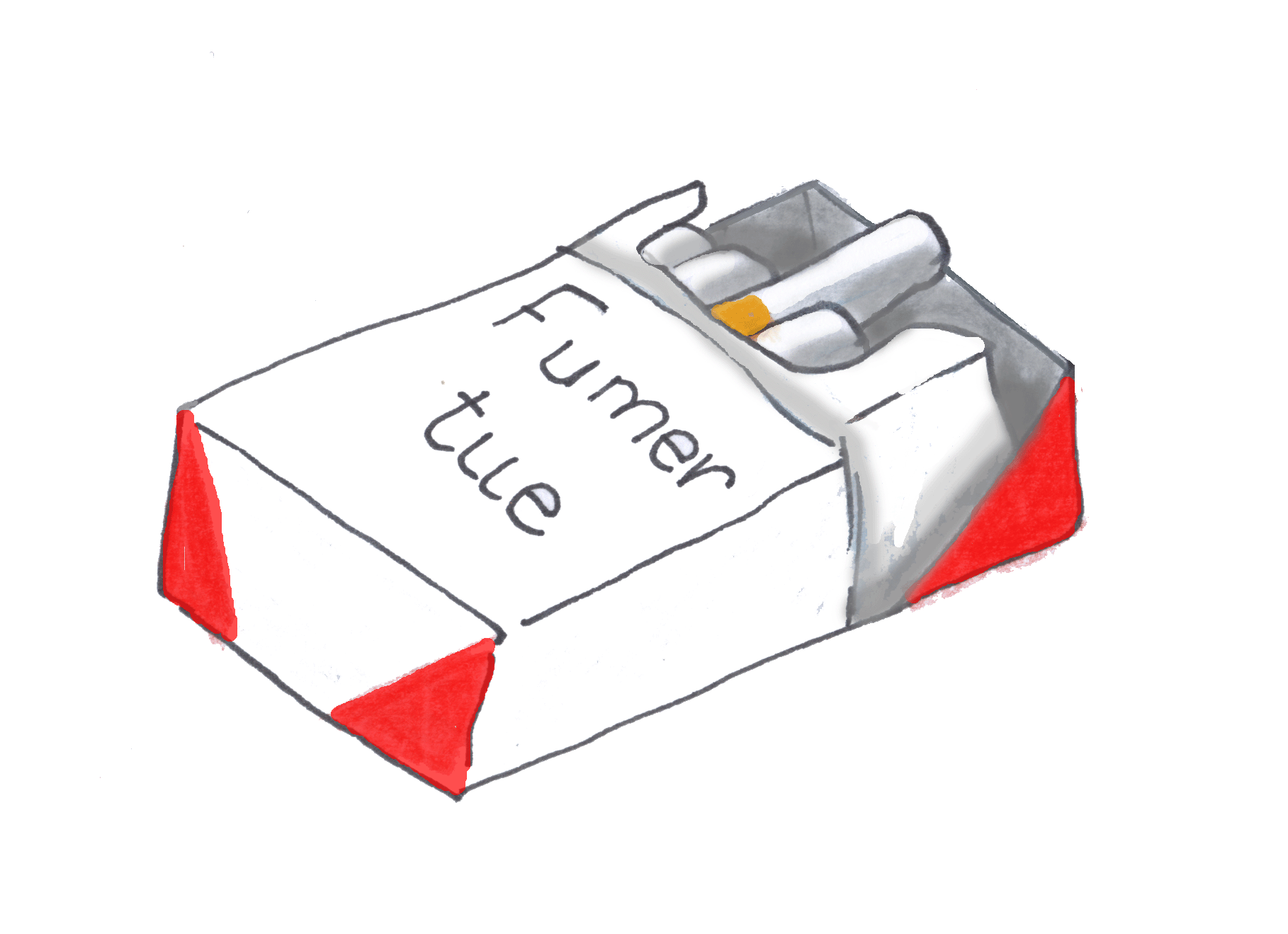 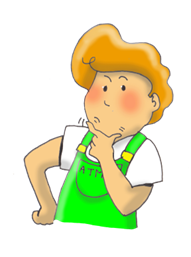 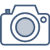 Certains médicaments
meC2 41
Certains produits chimiques
apacma
Quel est le rôle du nez en termes de pollution de l’air ?
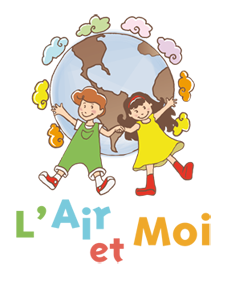 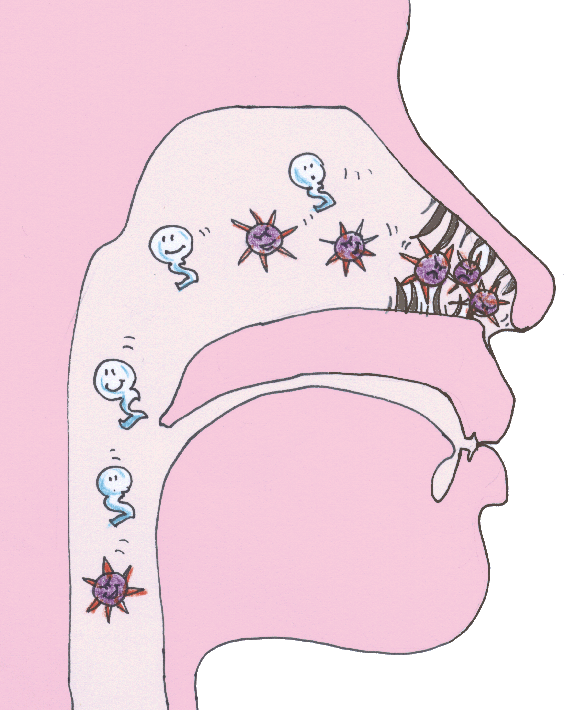 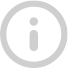 INFO
Le nez joue un rôle de filtre : les poils du nez retiennent les plus grosses particules de l’air mais d’autres arrivent jusqu’aux poumons et parmi elles les plus fines passent dans le sang.
C’est pourquoi il vaut mieux inspirer par le nez que par la bouche.
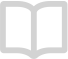 GUIDE
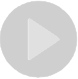 VIDEO
meC2 42
Quelles sont les personnes les plus sensibles à la pollution de l’air ?
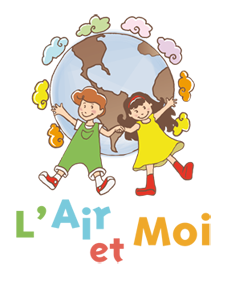 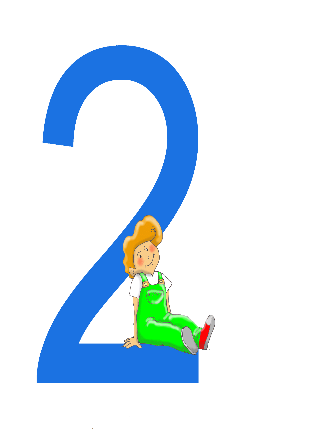 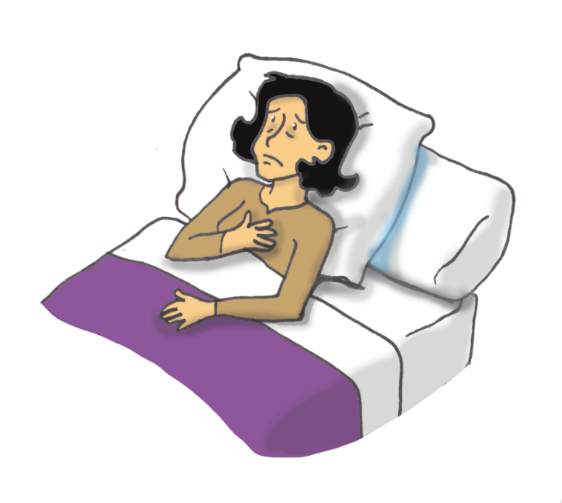 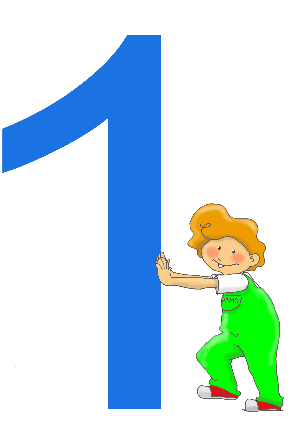 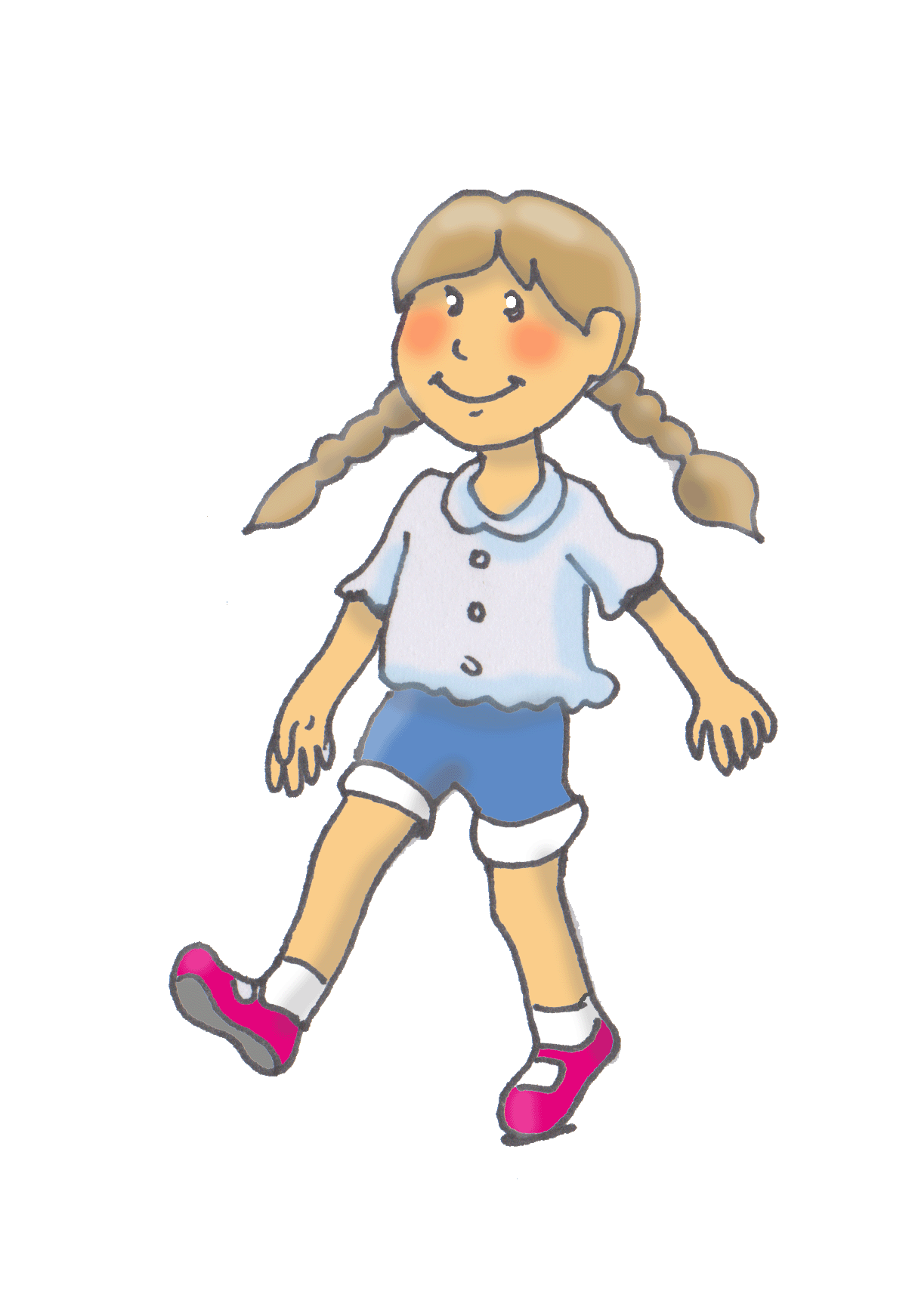 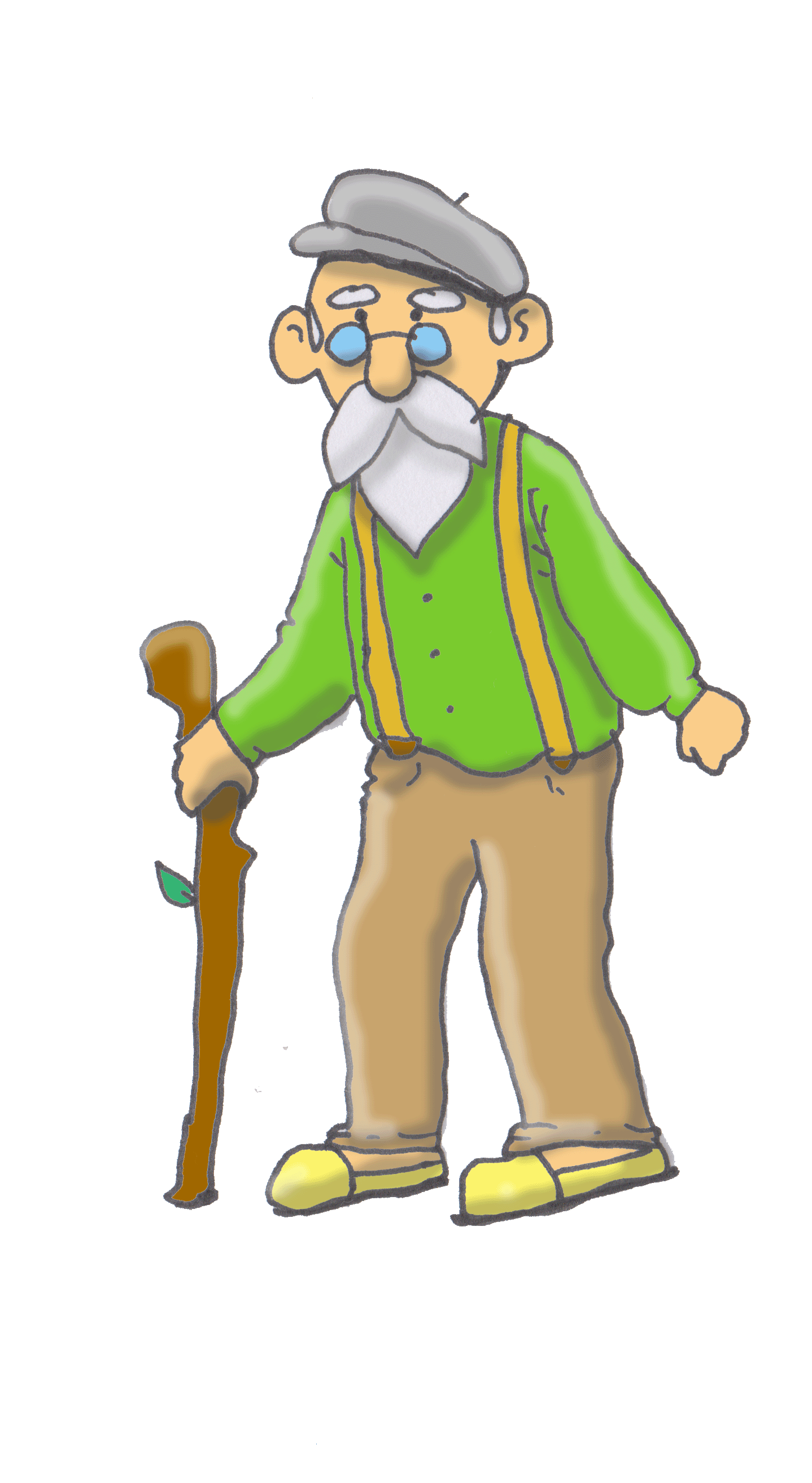 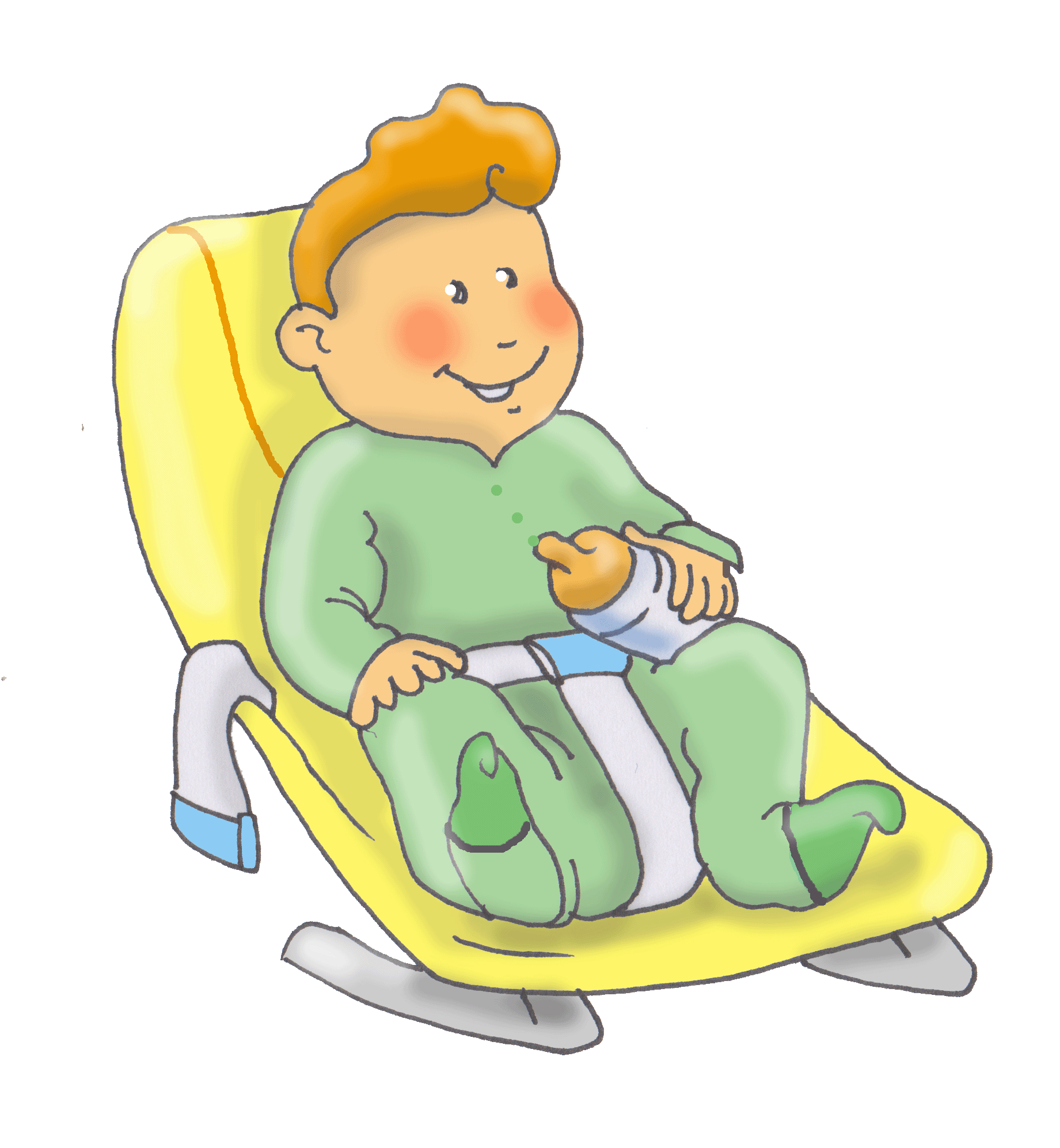 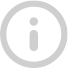 INFO
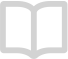 Les personnes malades
Les enfants
GUIDE
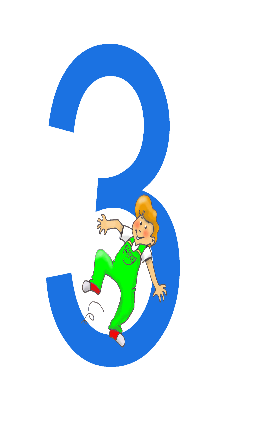 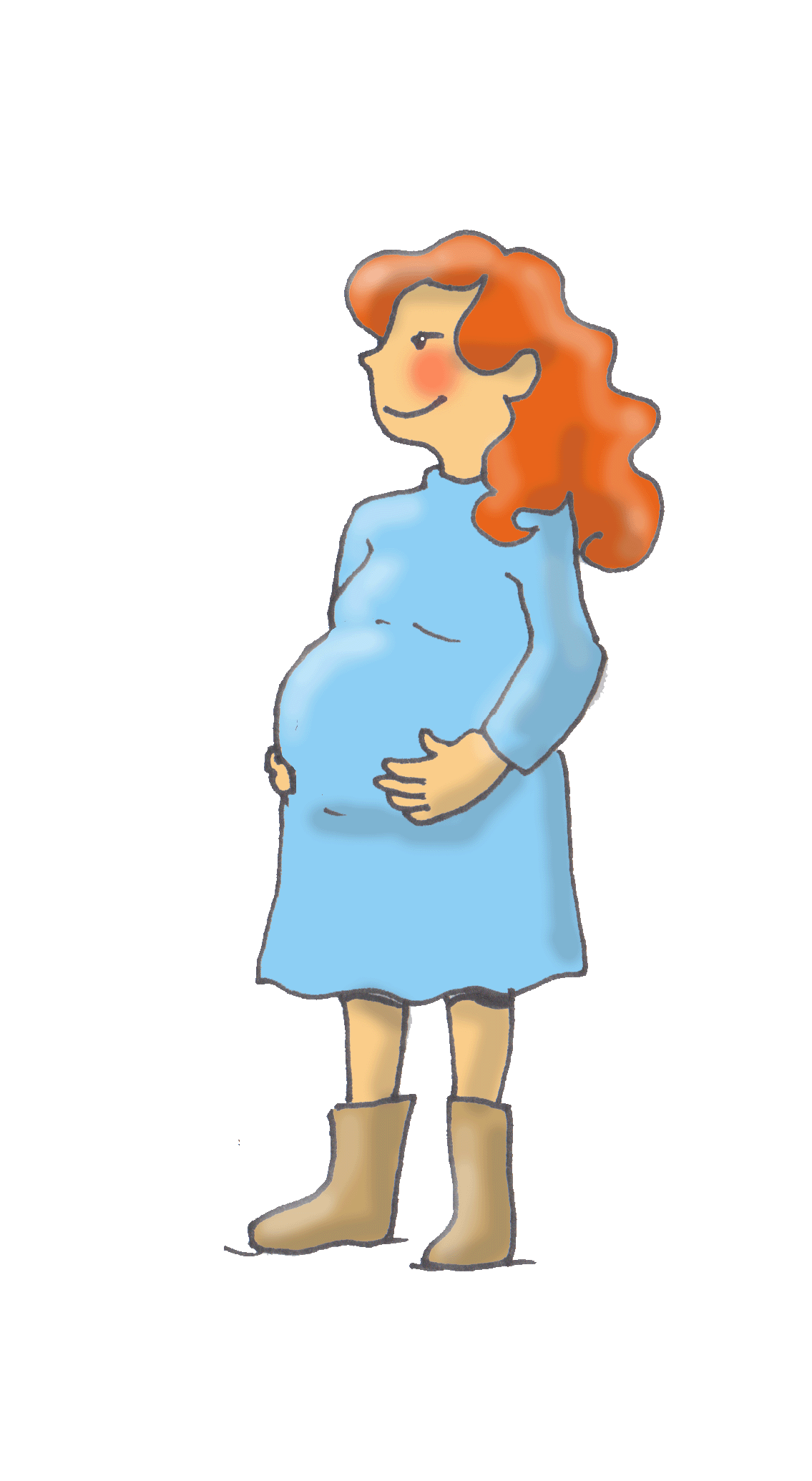 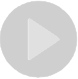 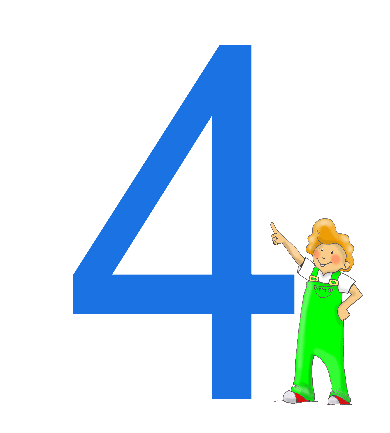 Les personnes âgées
VIDEO
Les femmes enceintes
meC2 43
emae
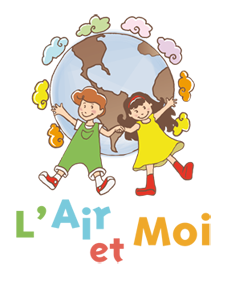 Quelles sont les conséquences de la pollution de l’air sur les animaux ?
Les conséquences de la pollution de l’air sont les mêmes pour les animaux que pour les hommes.
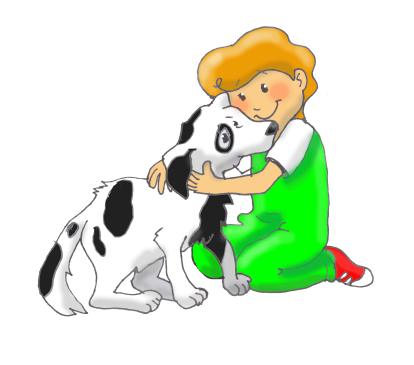 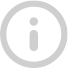 INFO
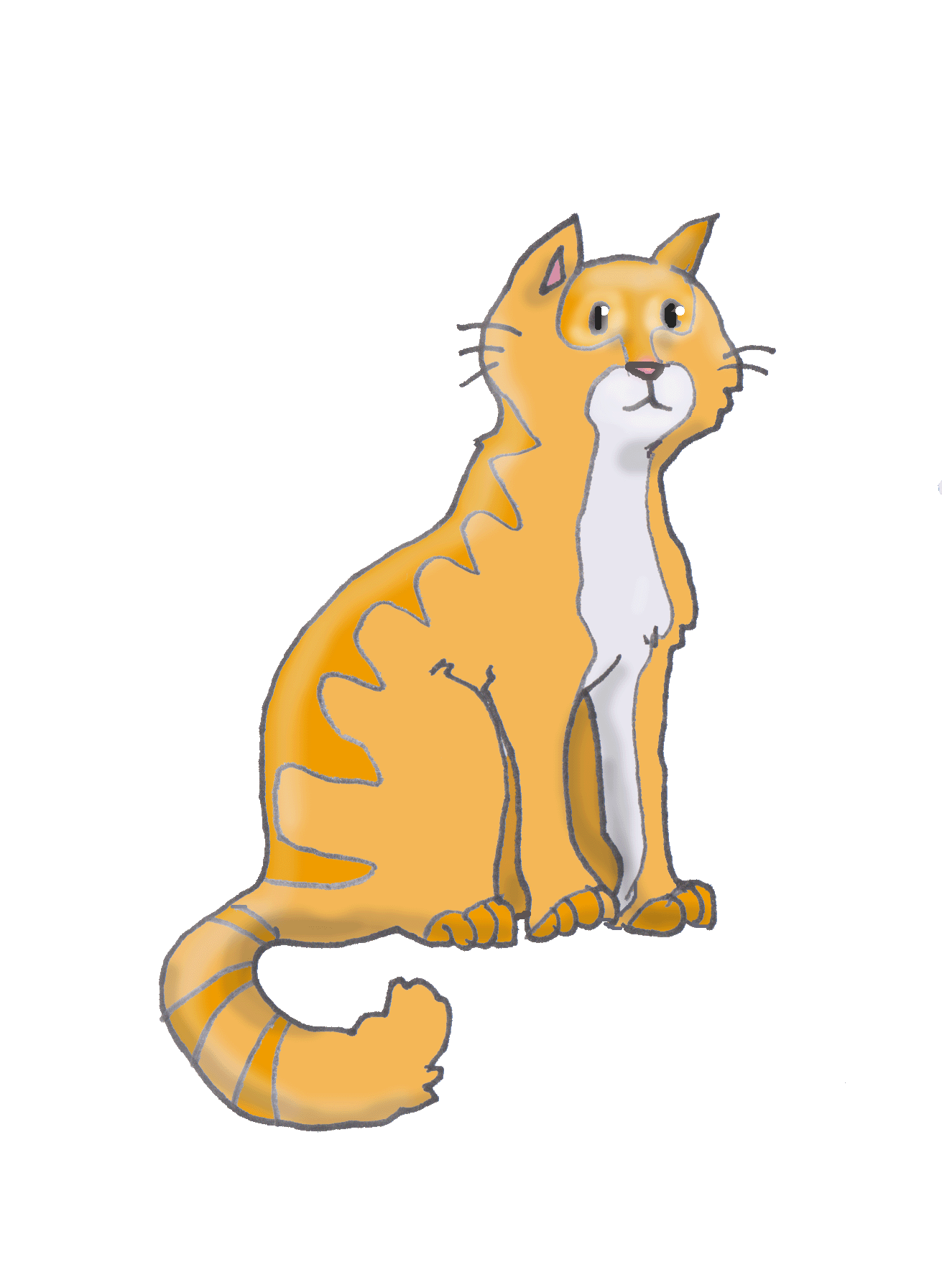 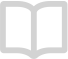 GUIDE
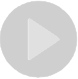 VIDEO
meC2 44
Quelles sont les conséquences de la pollution de l’air sur les végétaux ?
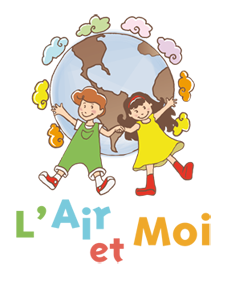 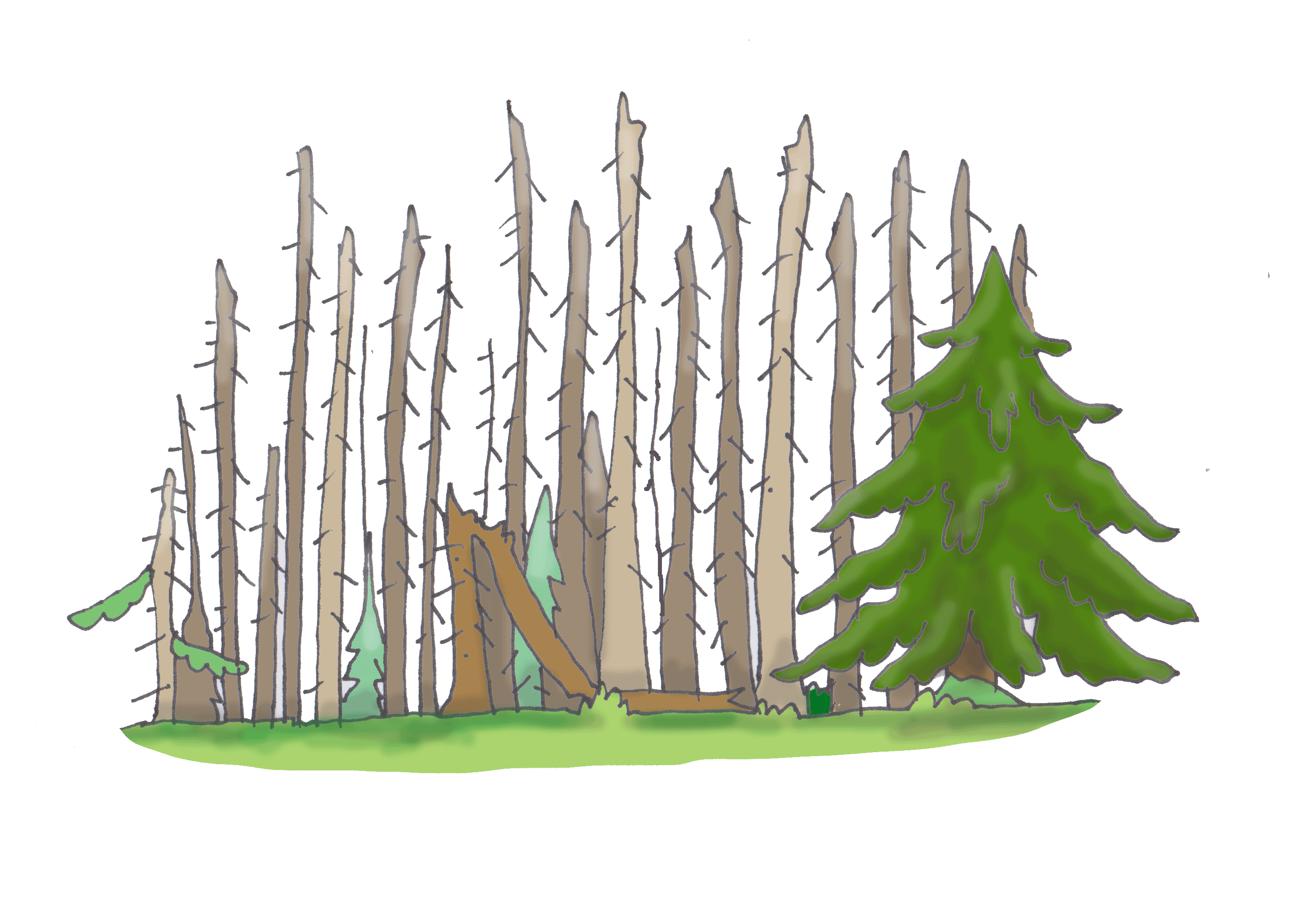 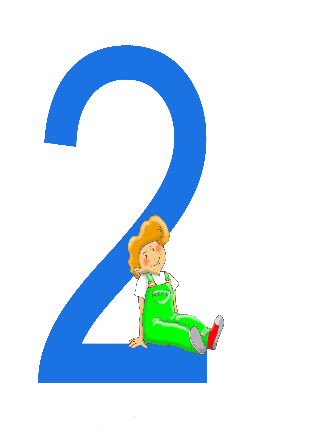 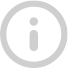 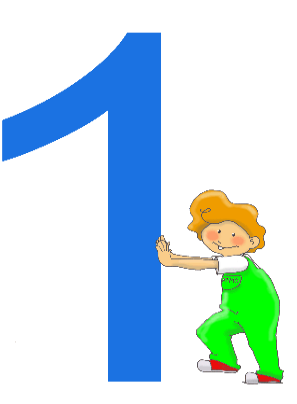 INFO
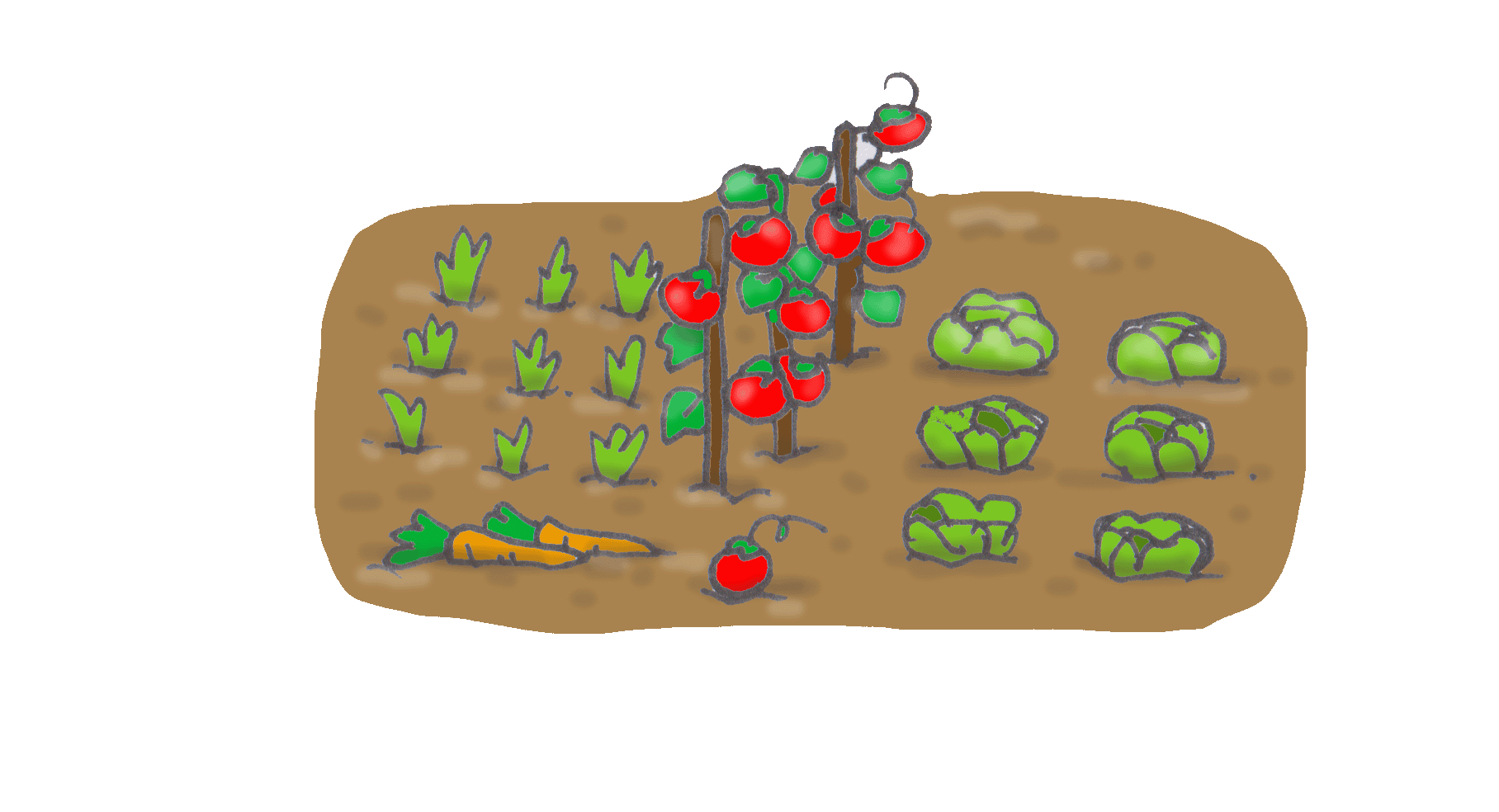 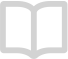 GUIDE
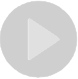 VIDEO
Acidification des feuillages sous l’effet des pluies.
Problèmes de croissance liés à une mauvaise qualité des sols.
meC2 45
ac
Conséquences de la pollution de l’air sur les matériaux, monuments et bâtiments
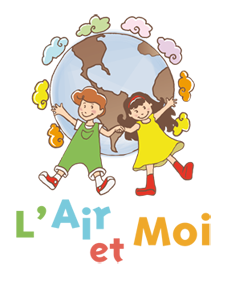 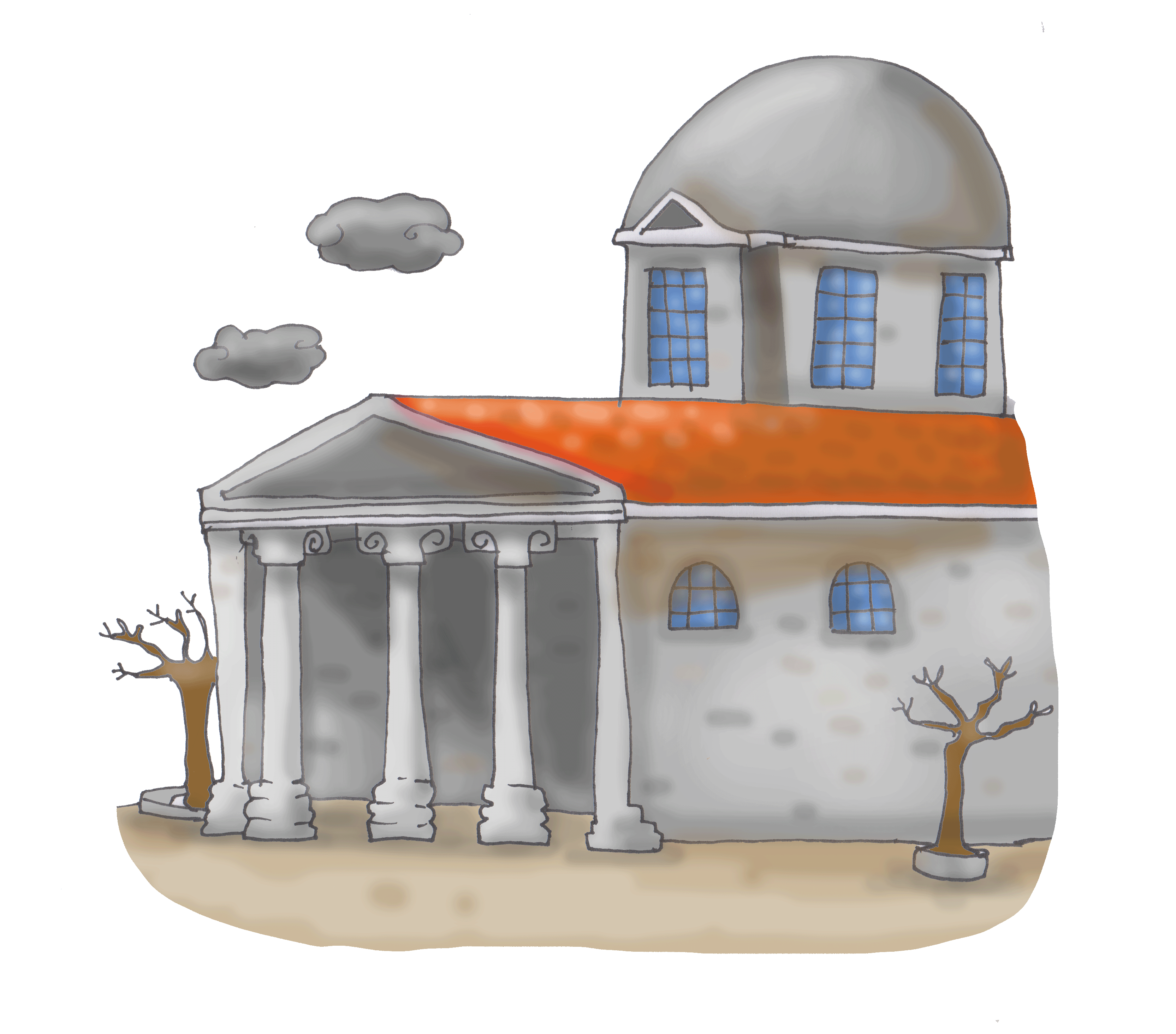 Avec la pollution de l’air et les pluies acides :
les matériaux vieillissent de manière accélérée,
les bâtiments et les monuments noircissent.
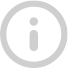 INFO
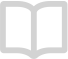 GUIDE
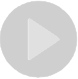 VIDEO
meC2 46
Quelles sont les principales conséquences de la pollution de l’air sur la planète ?
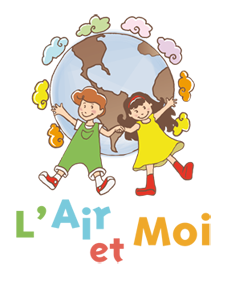 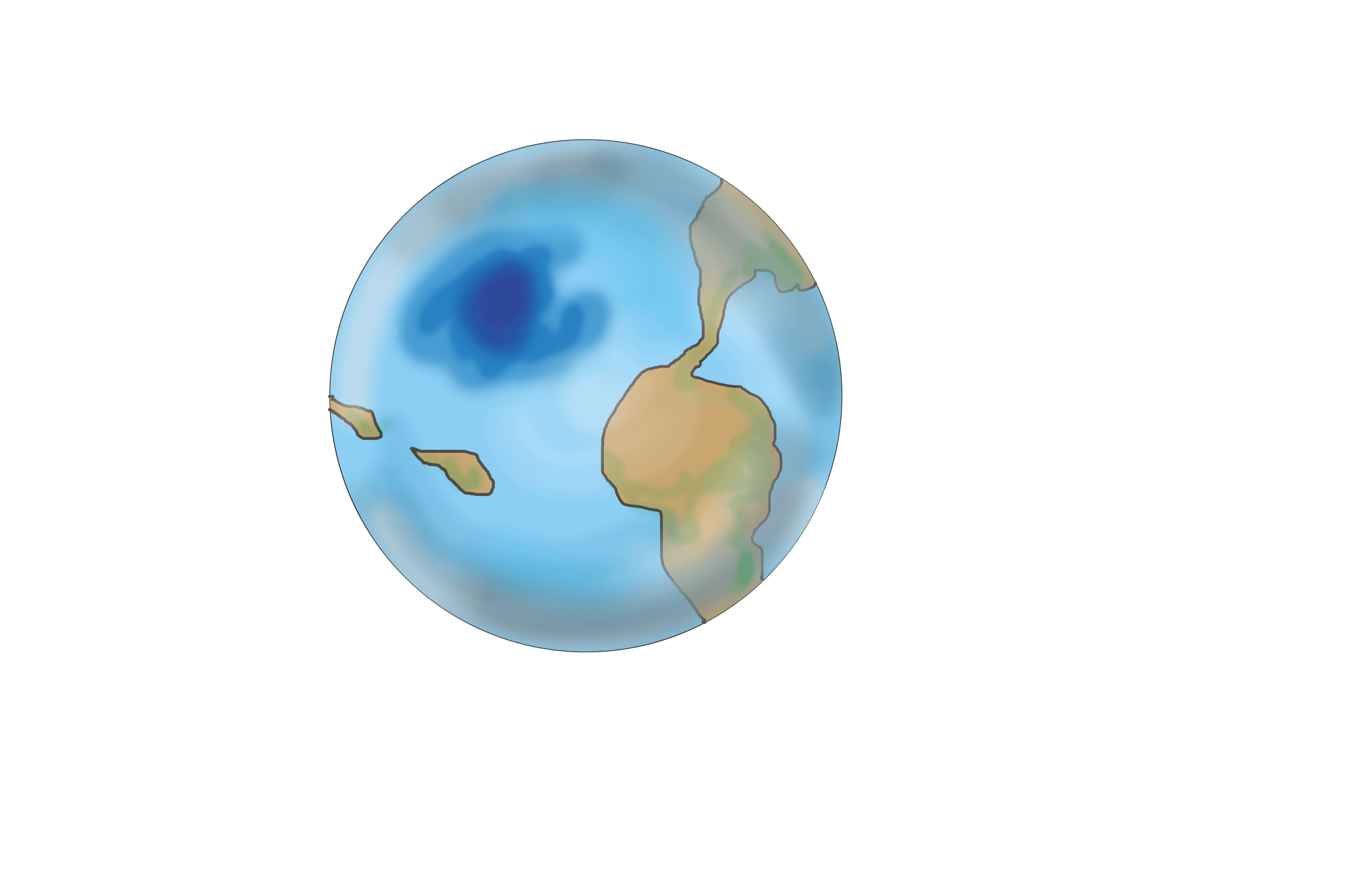 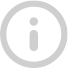 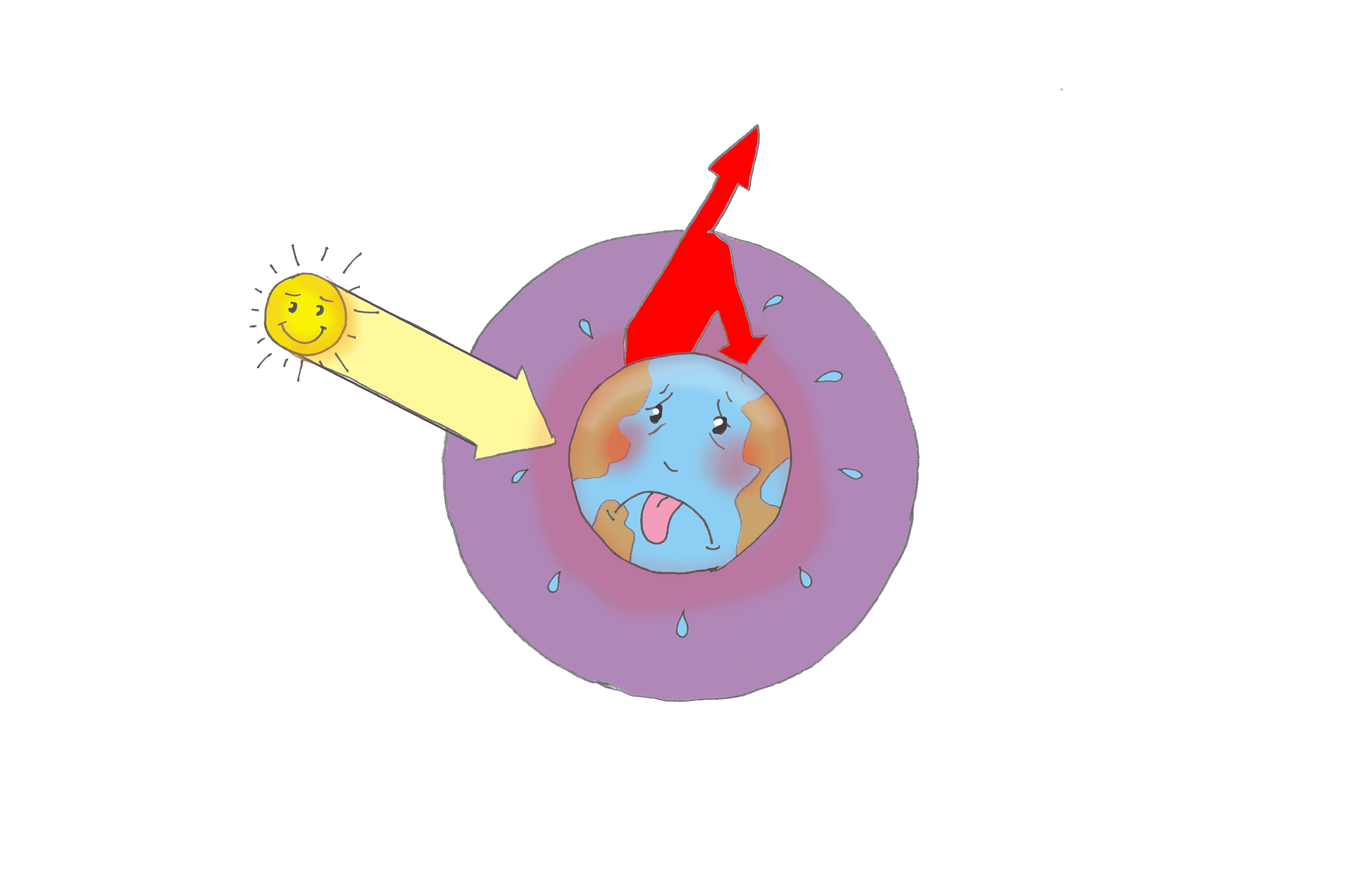 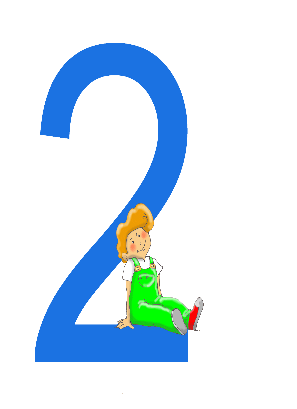 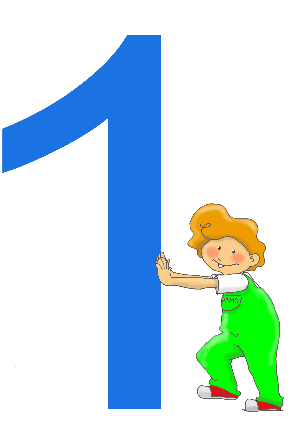 INFO
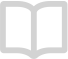 GUIDE
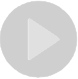 VIDEO
Le trou de la couche d’ozone
L’aggravation de l’effet de serre
meC2 47
so
La surveillance de la pollution de l’air
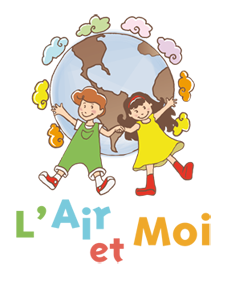 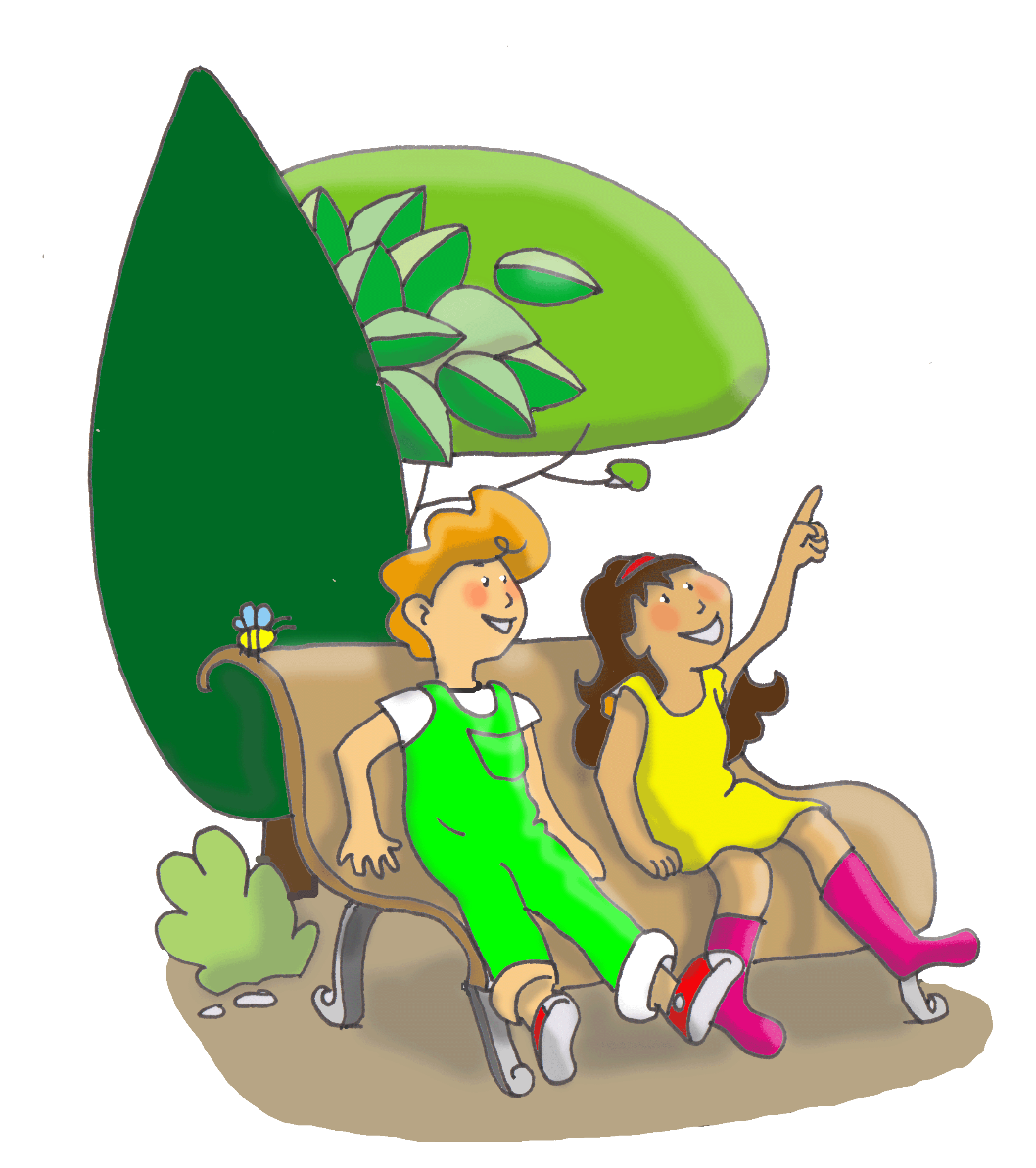 meC2 48
Voici une particule fine observée au microscope
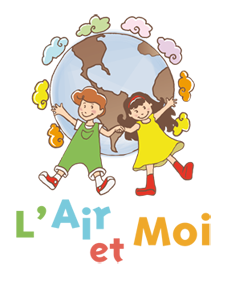 L’exemple des particules fines
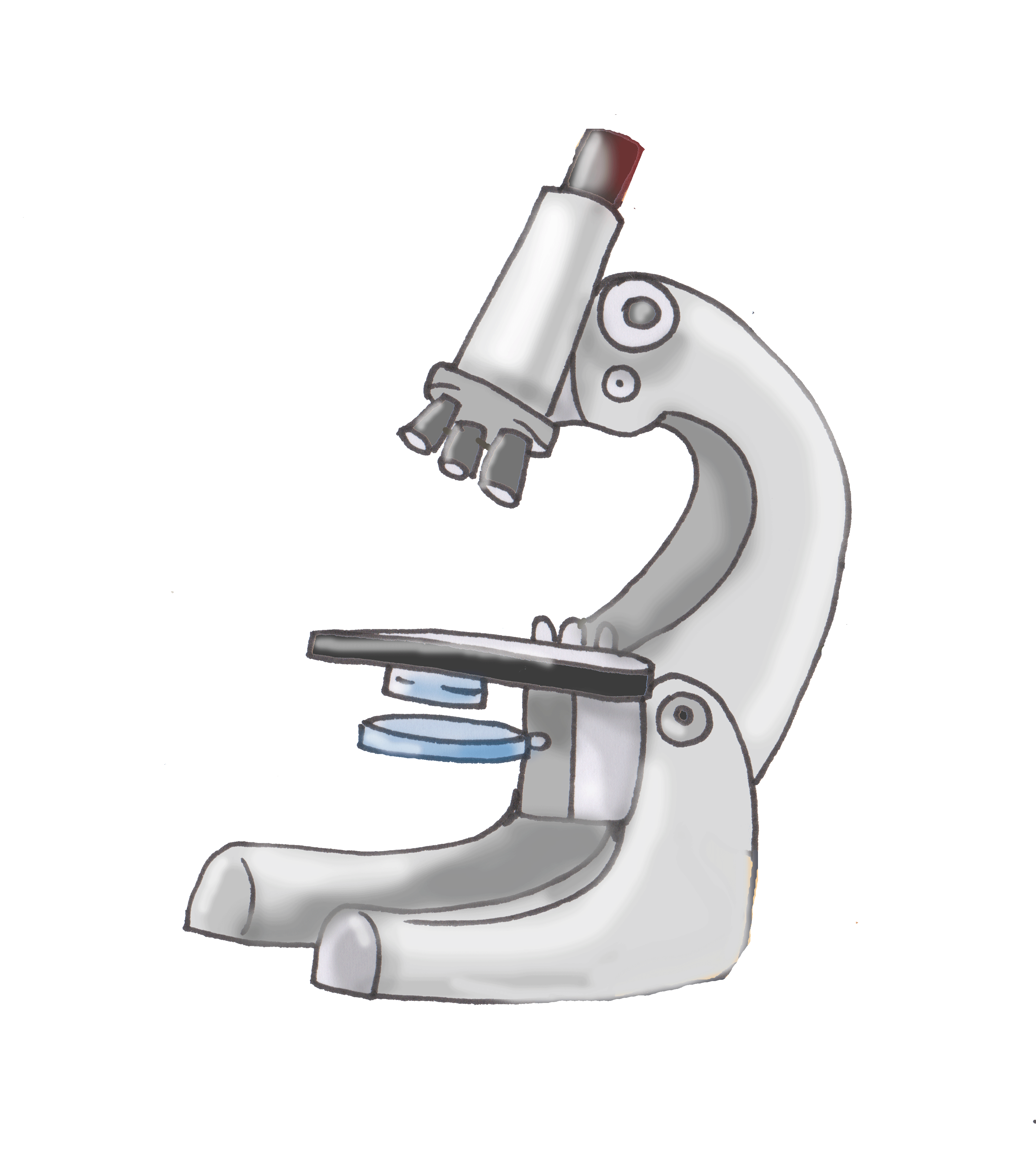 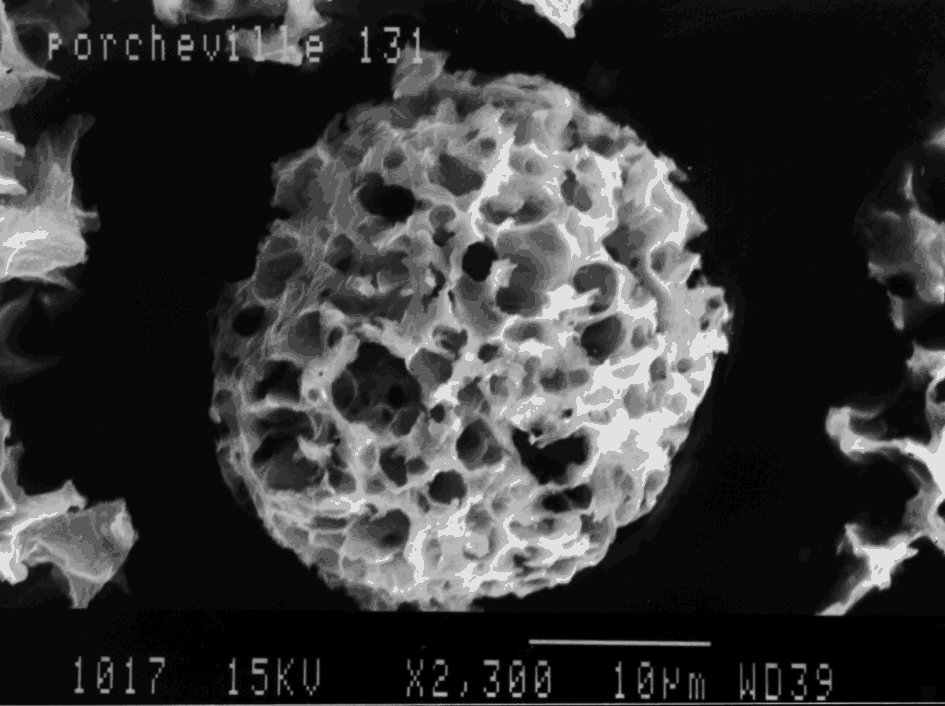 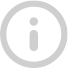 INFO
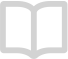 GUIDE
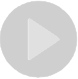 VIDEO
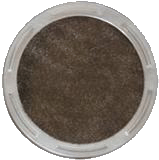 Cette particule est environ 30 fois plus petite qu’1 millimètre.
meC2 49
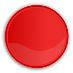 Les solutions contre la pollution de l’air
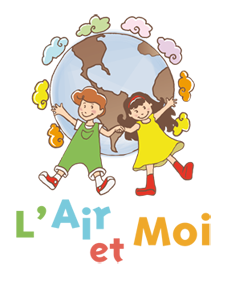 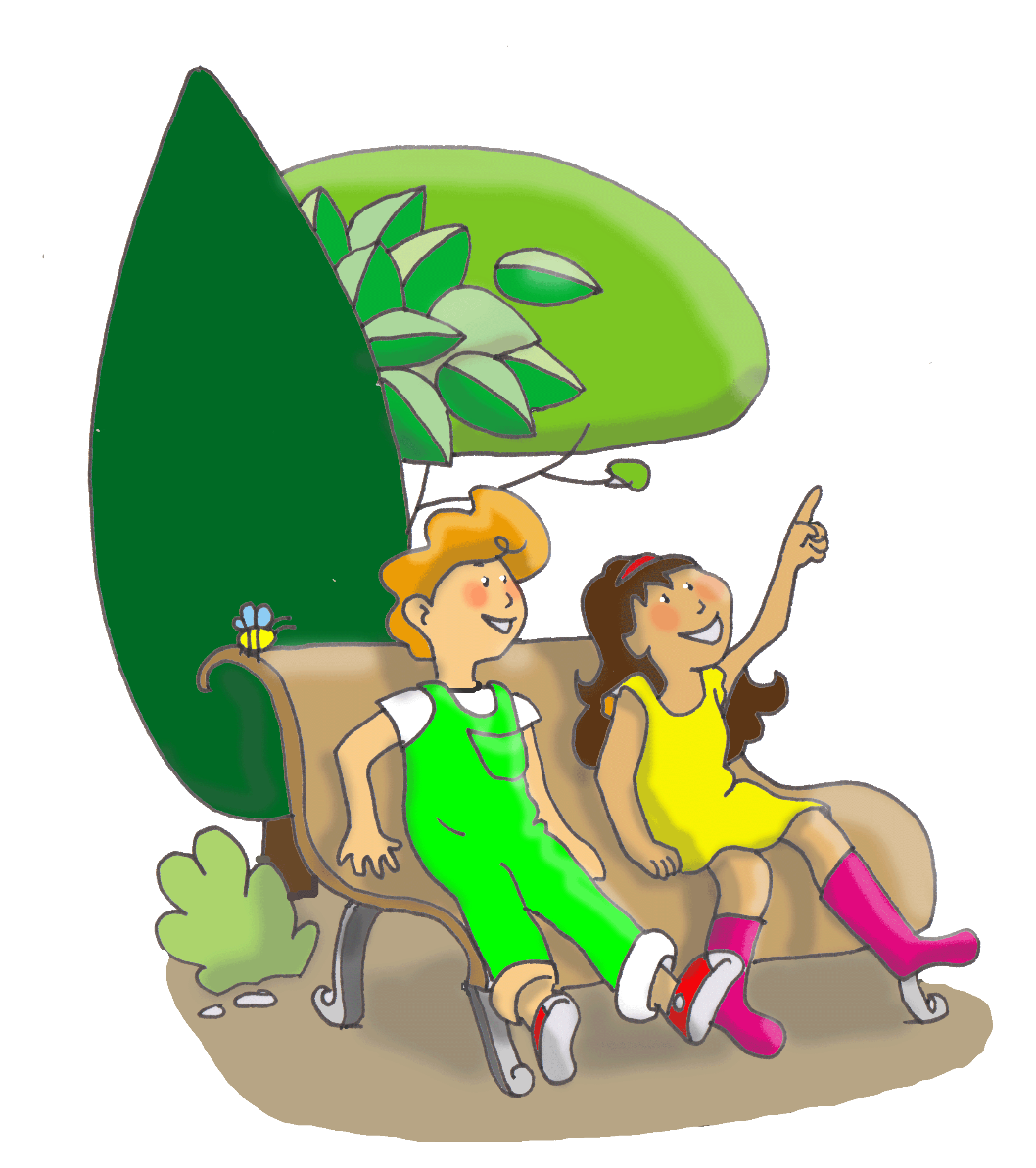 meC2 50
En ville, la moitié des trajets en voiture fait moins de 3 km ! Que pourrions-nous donc faire pour limiter la pollution de l’air ?
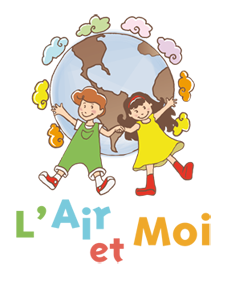 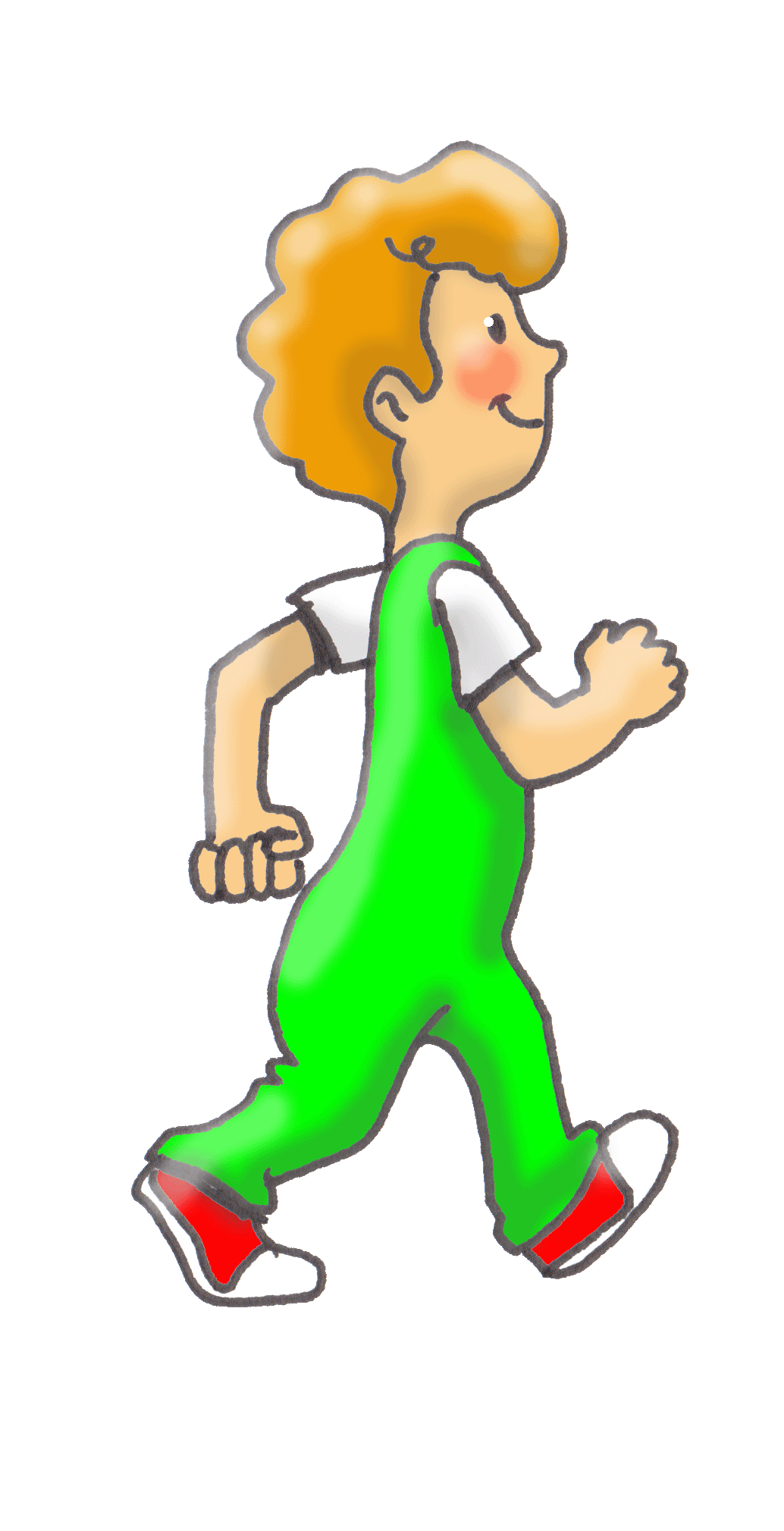 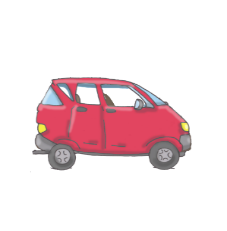 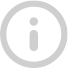 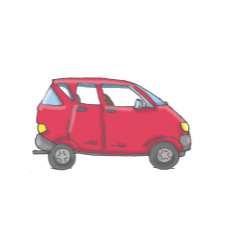 3  km
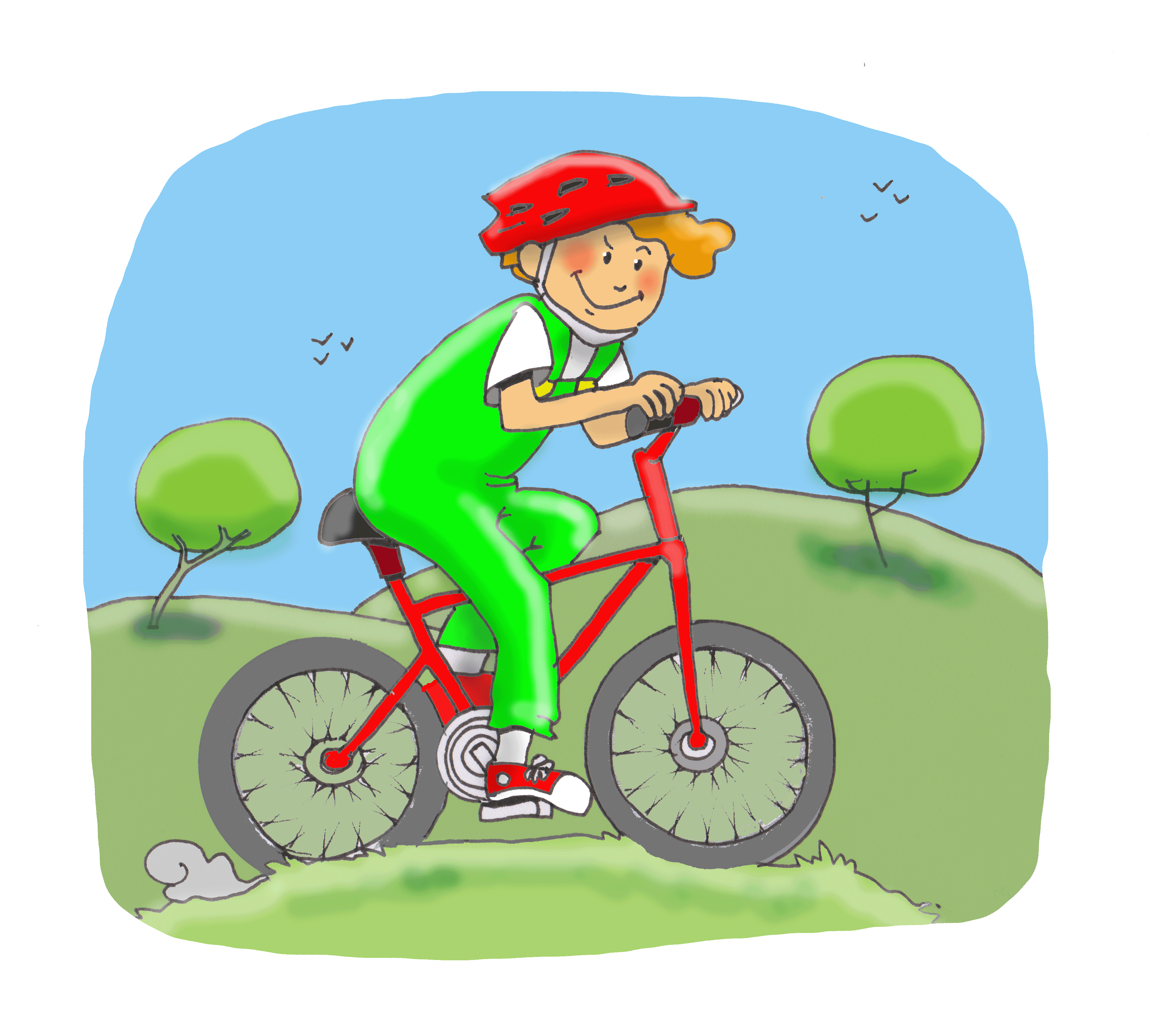 INFO
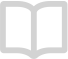 GUIDE
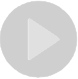 VIDEO
Nous pourrions réduire de moitié la pollution de l’air due aux voitures en ville en réalisant nos petits trajets à pied ou à vélo. En plus, ce serait bon pour notre santé !
meC2 51
Que pouvons-nous faire pour réduire le nombre de voitures polluant l’air ?
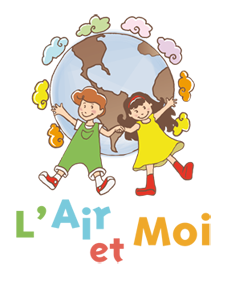 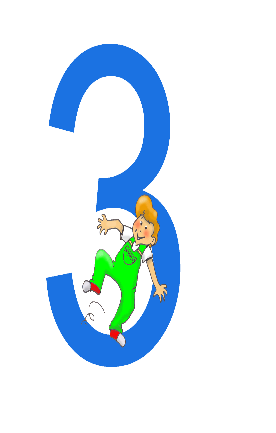 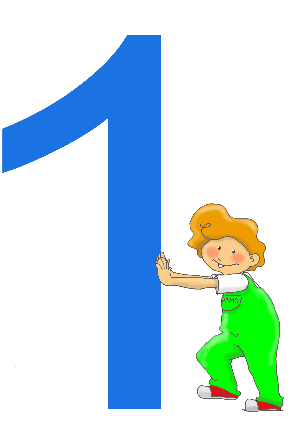 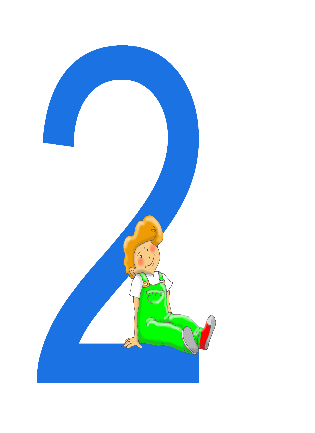 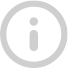 INFO
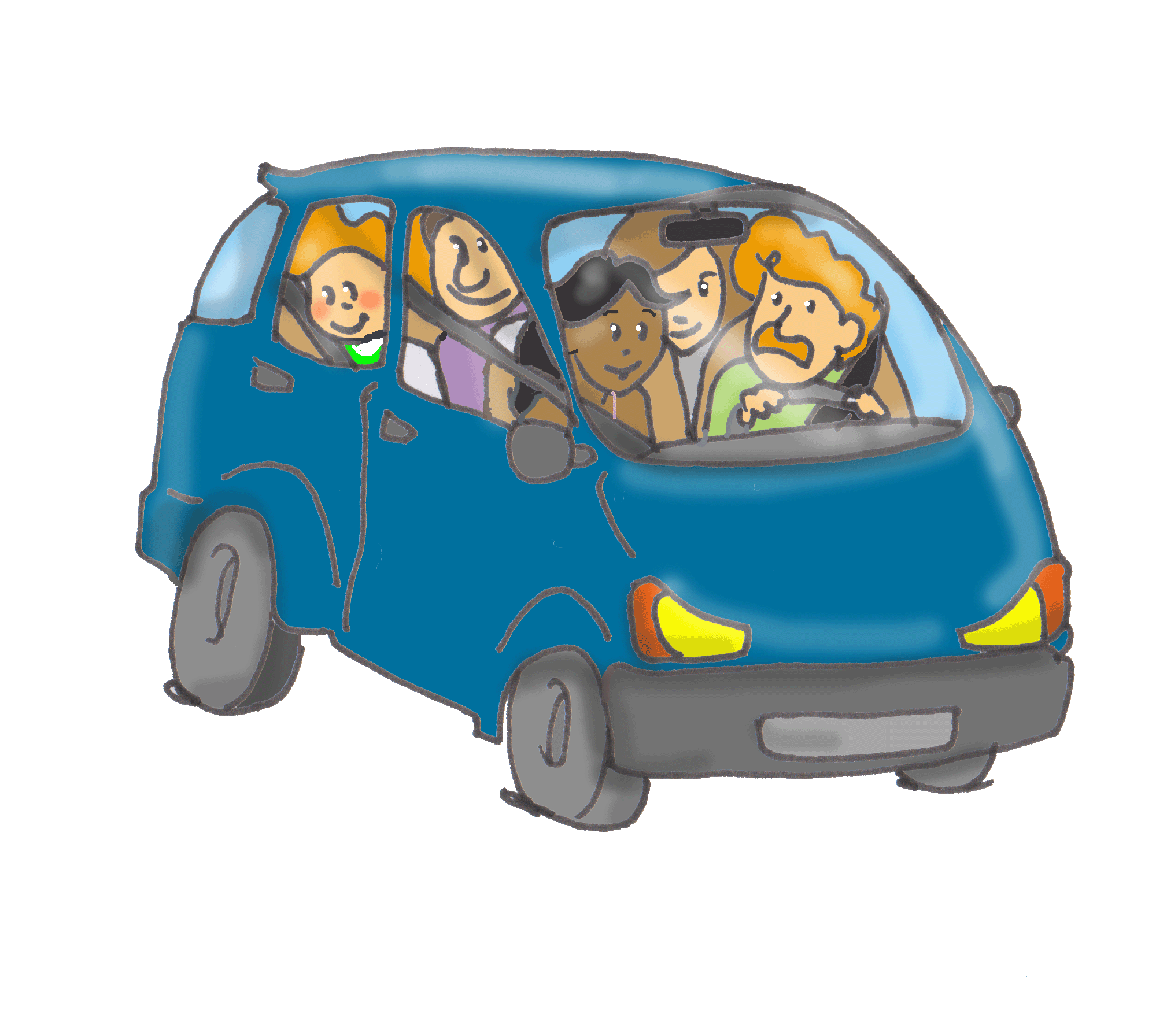 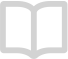 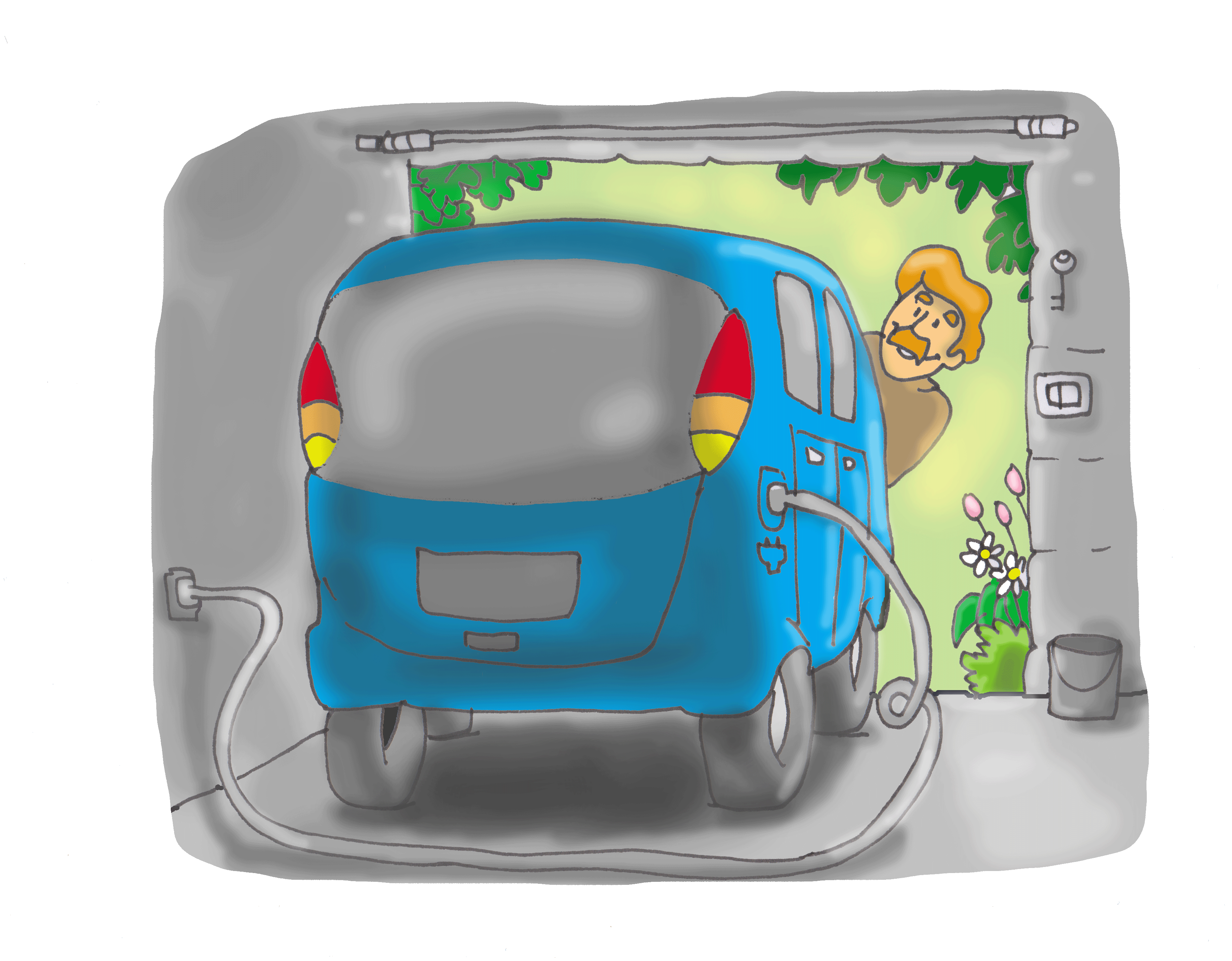 GUIDE
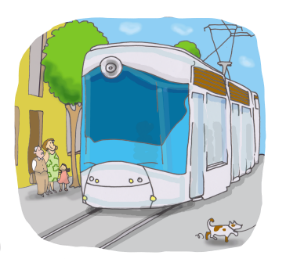 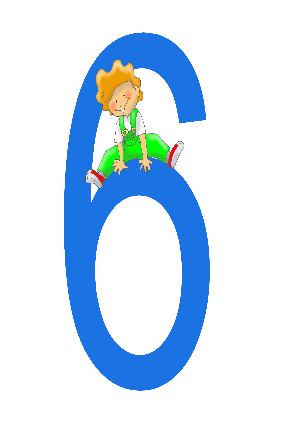 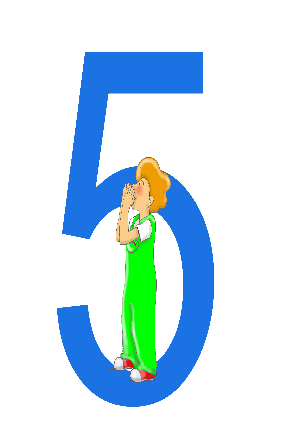 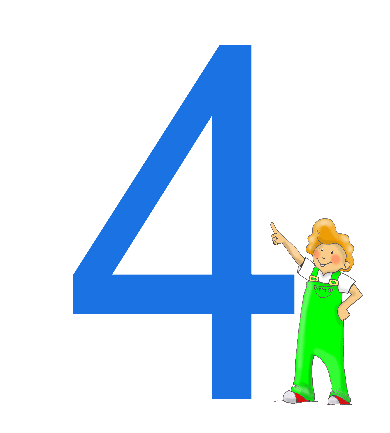 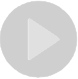 Et d’autres choses encore telles que faire du roller, de la trottinette…
VIDEO
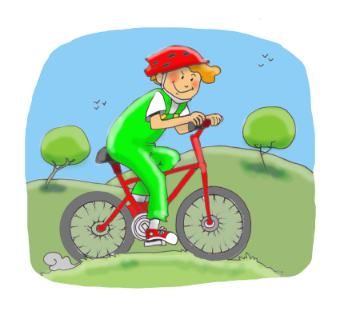 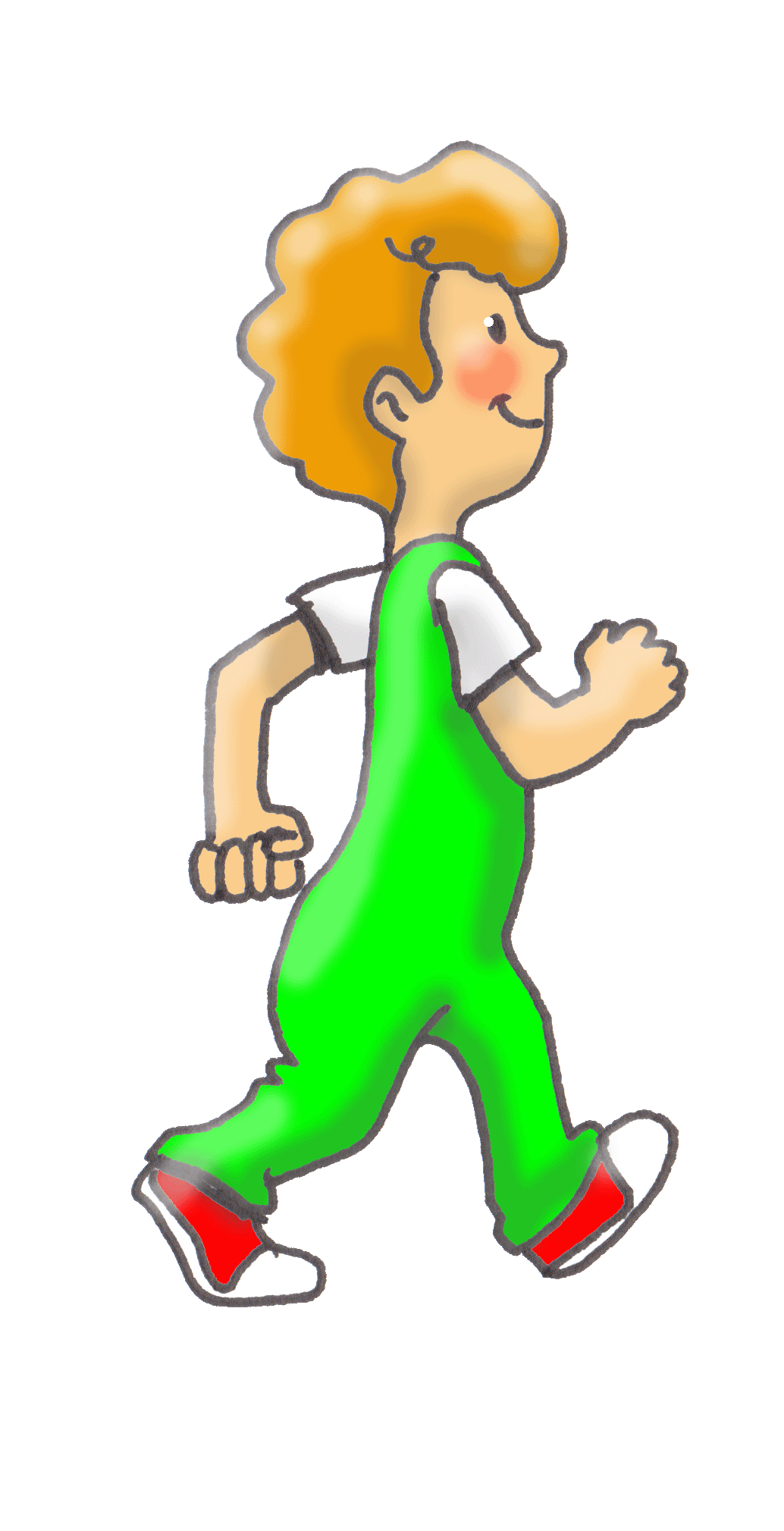 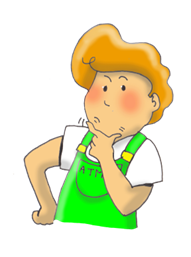 Faire du covoiturage
Privilégier les voitures propres ou moins polluantes(électriques, GPL, avec filtres…)
Prendre les transportsen commun(tramway, métro, bus, TGV…)
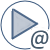 meC2 52
mvtcpa
Faire du vélo(selon nos muscles !)
Marcher (pour les petits trajets)
Quels transports en commun connais-tu ?
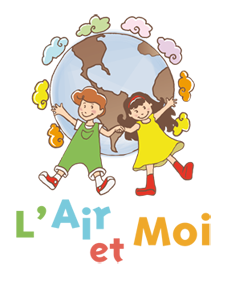 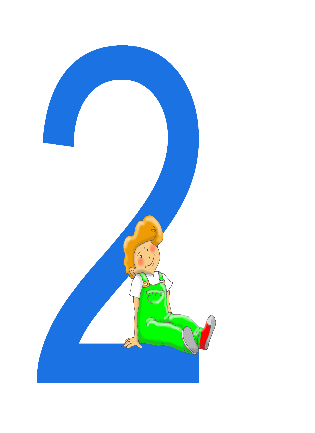 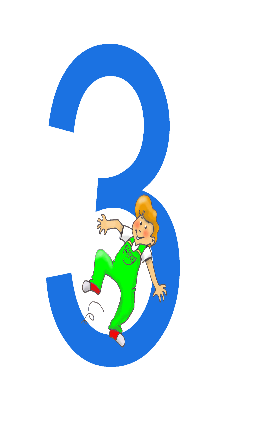 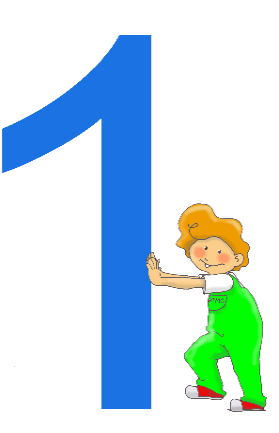 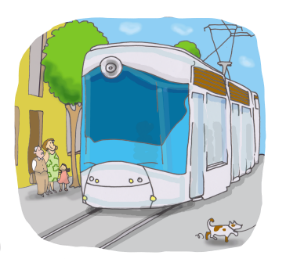 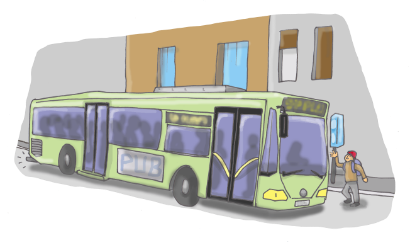 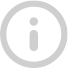 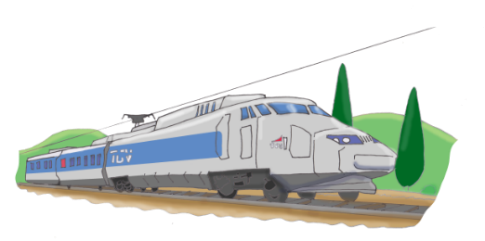 INFO
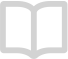 GUIDE
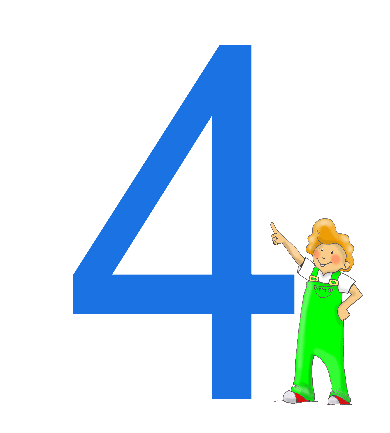 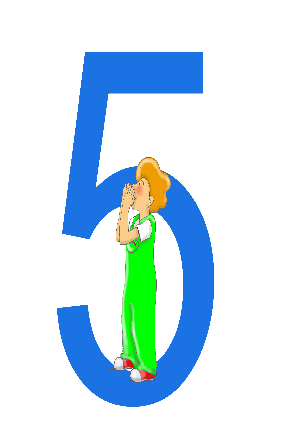 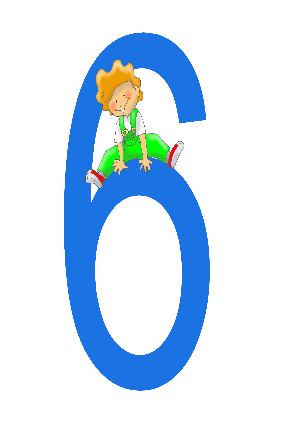 Le bus
Le tramway
Le train
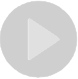 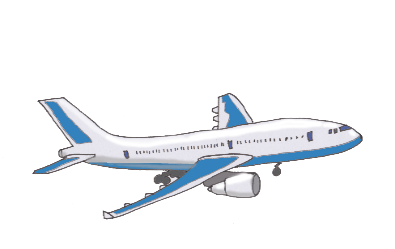 VIDEO
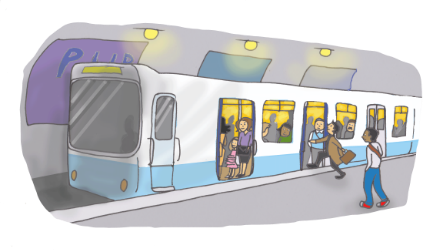 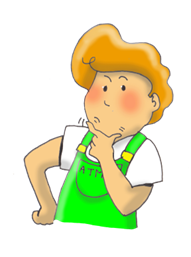 Et d’autres 
encore…
L’avion
meC2 53
tmbta
Le métro
Comment réduire la pollution de l’air liée au chauffage et à la climatisation ?
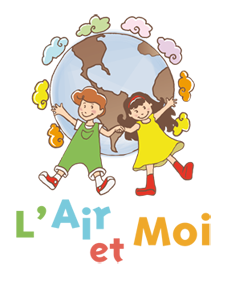 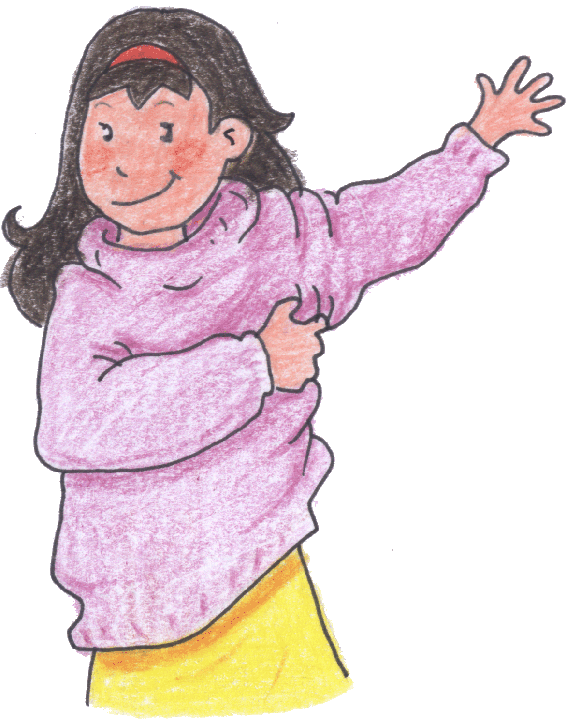 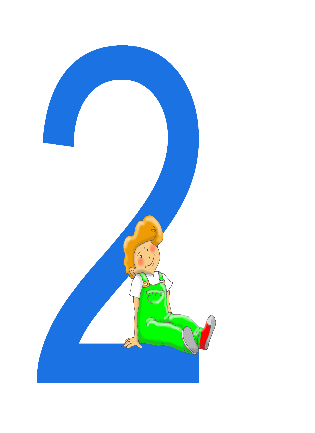 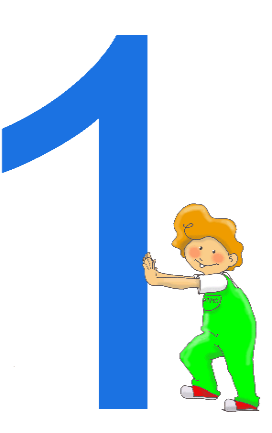 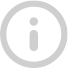 INFO
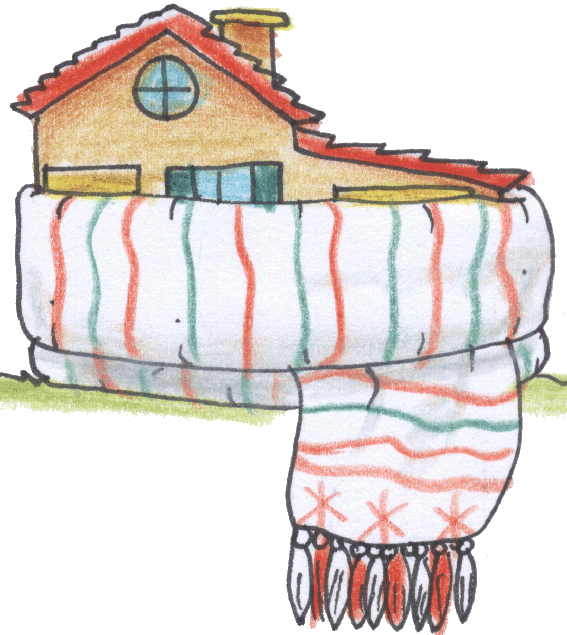 En nous habillant plus quand il fait froid et moins quand il fait chaud !
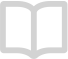 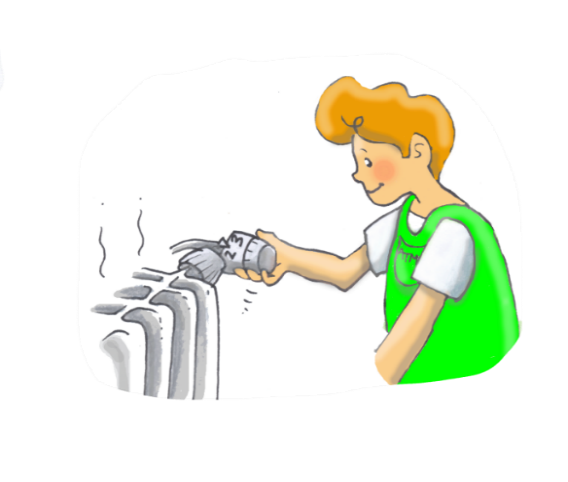 GUIDE
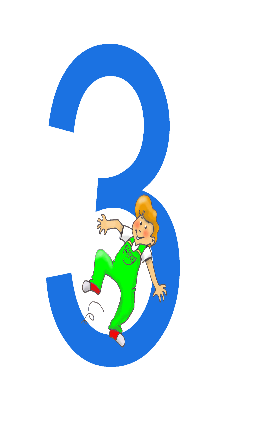 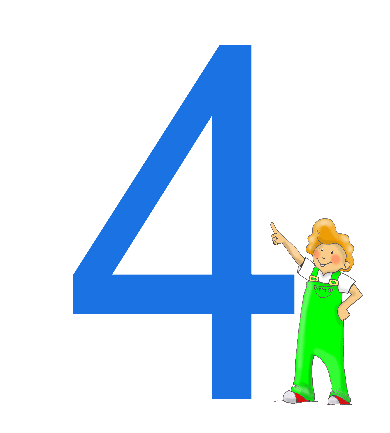 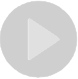 En s’équipant de systèmes de chauffage et de climatisation moins polluants
VIDEO
En réduisant sa consommation
En isolant
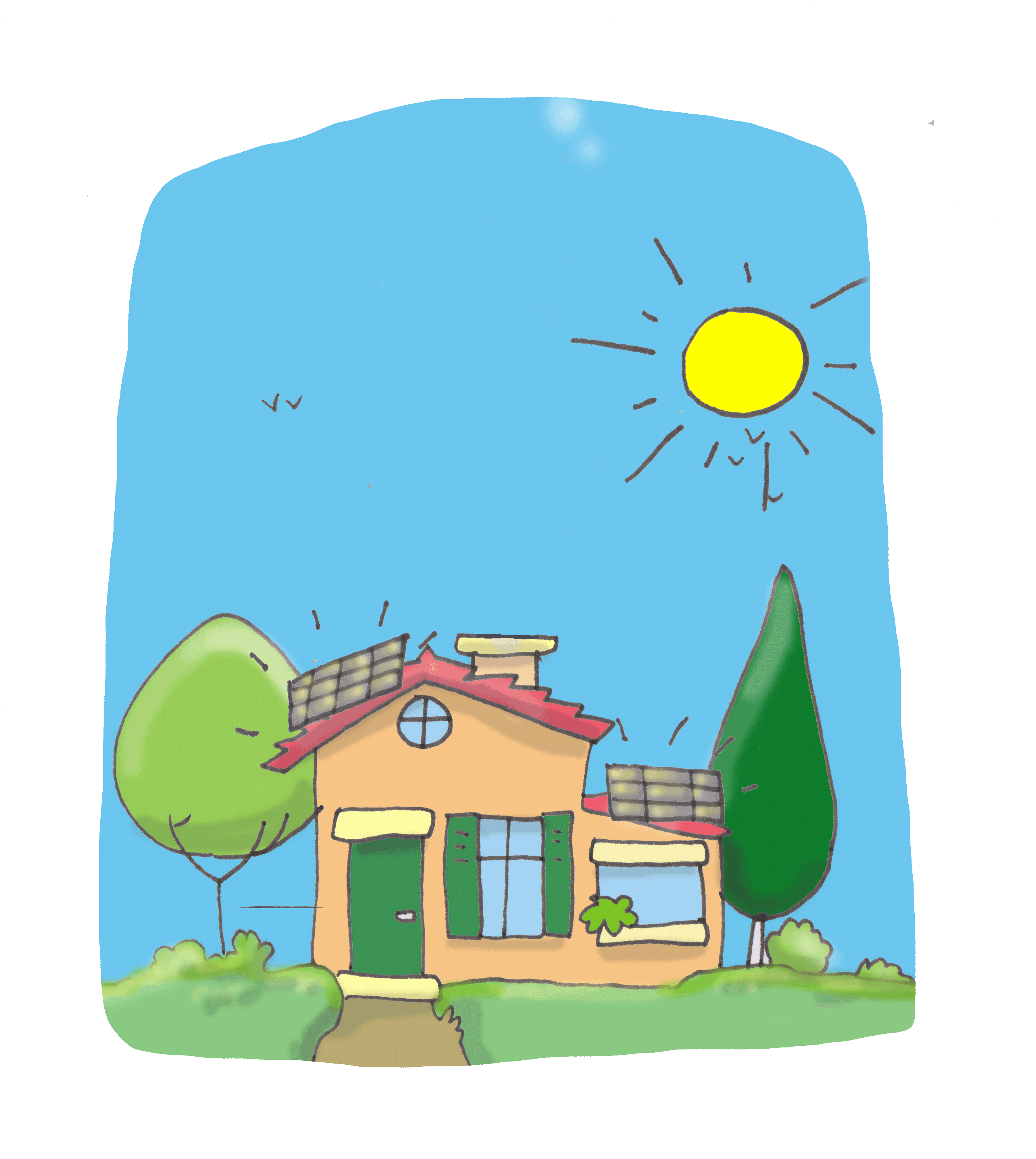 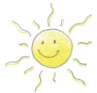 meC2 54
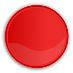 hrni
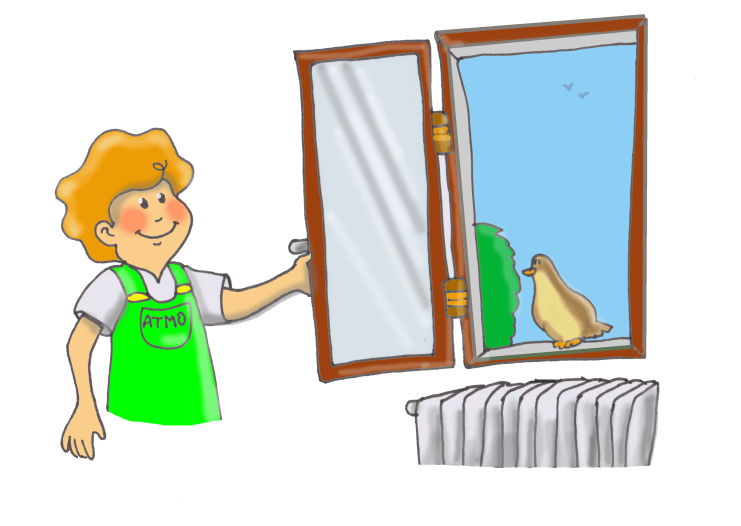 Comment puis-je réduire la pollution de l’air intérieur ?
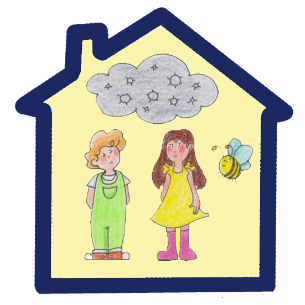 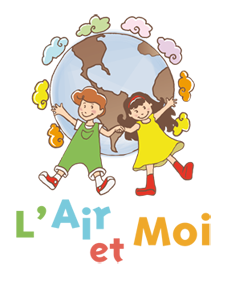 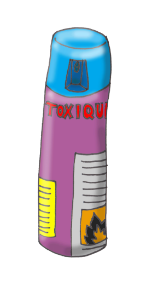 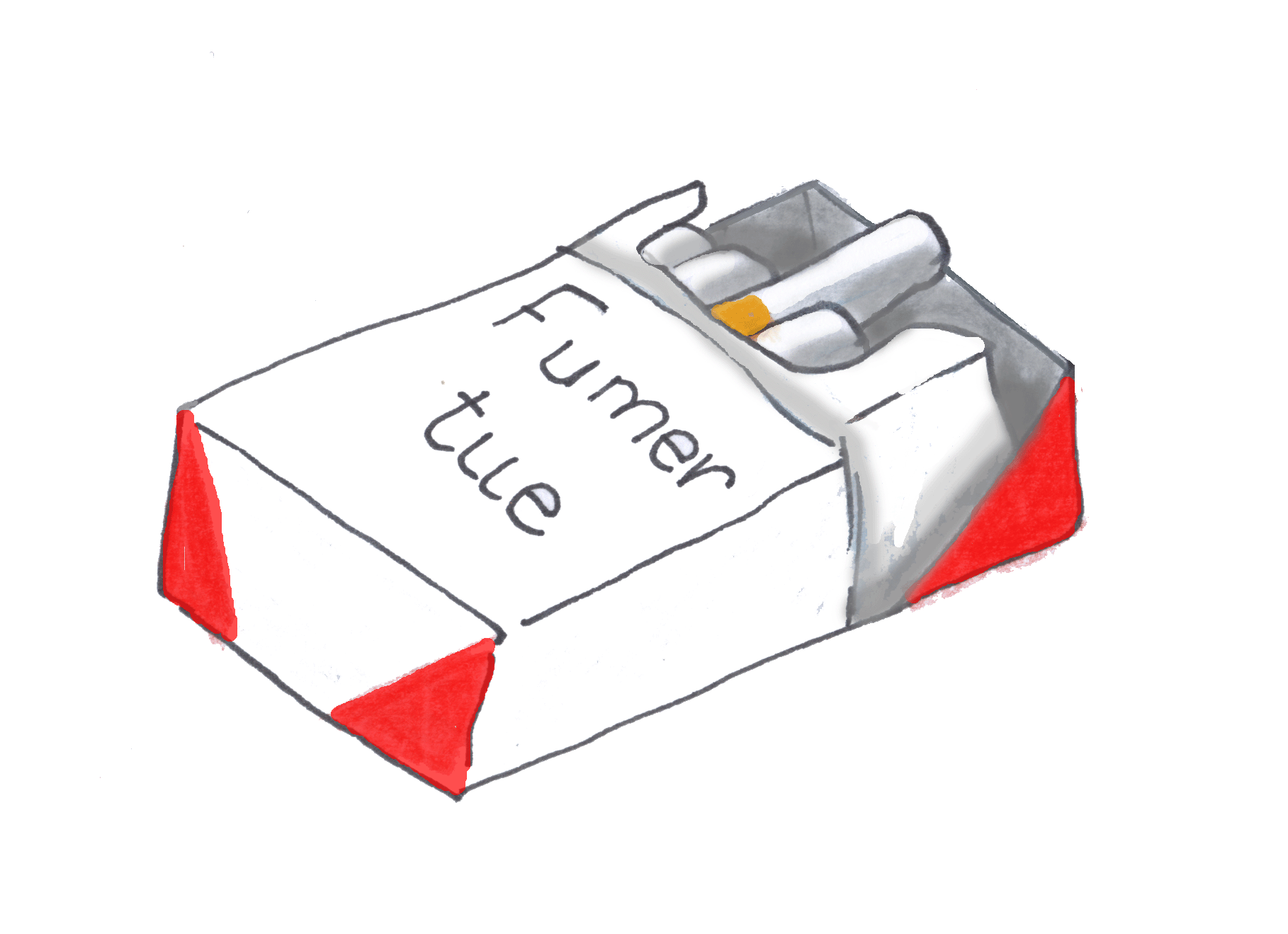 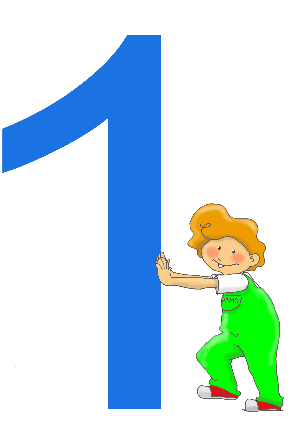 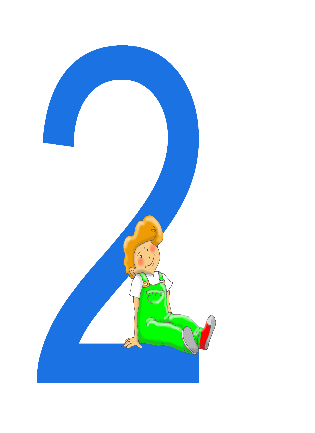 Il est conseillé d’aérer 10 minutes le matin, 10 minutes le soir et après chaque  activité polluant l’air
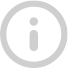 INFO
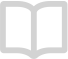 En évitant d’utiliser des produits toxiques
GUIDE
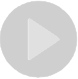 VIDEO
meC2 55
at
Quelles pommes vaut-il mieux que j’achète pour limiter la pollution de l’air ?
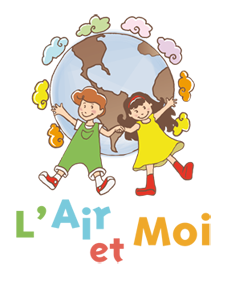 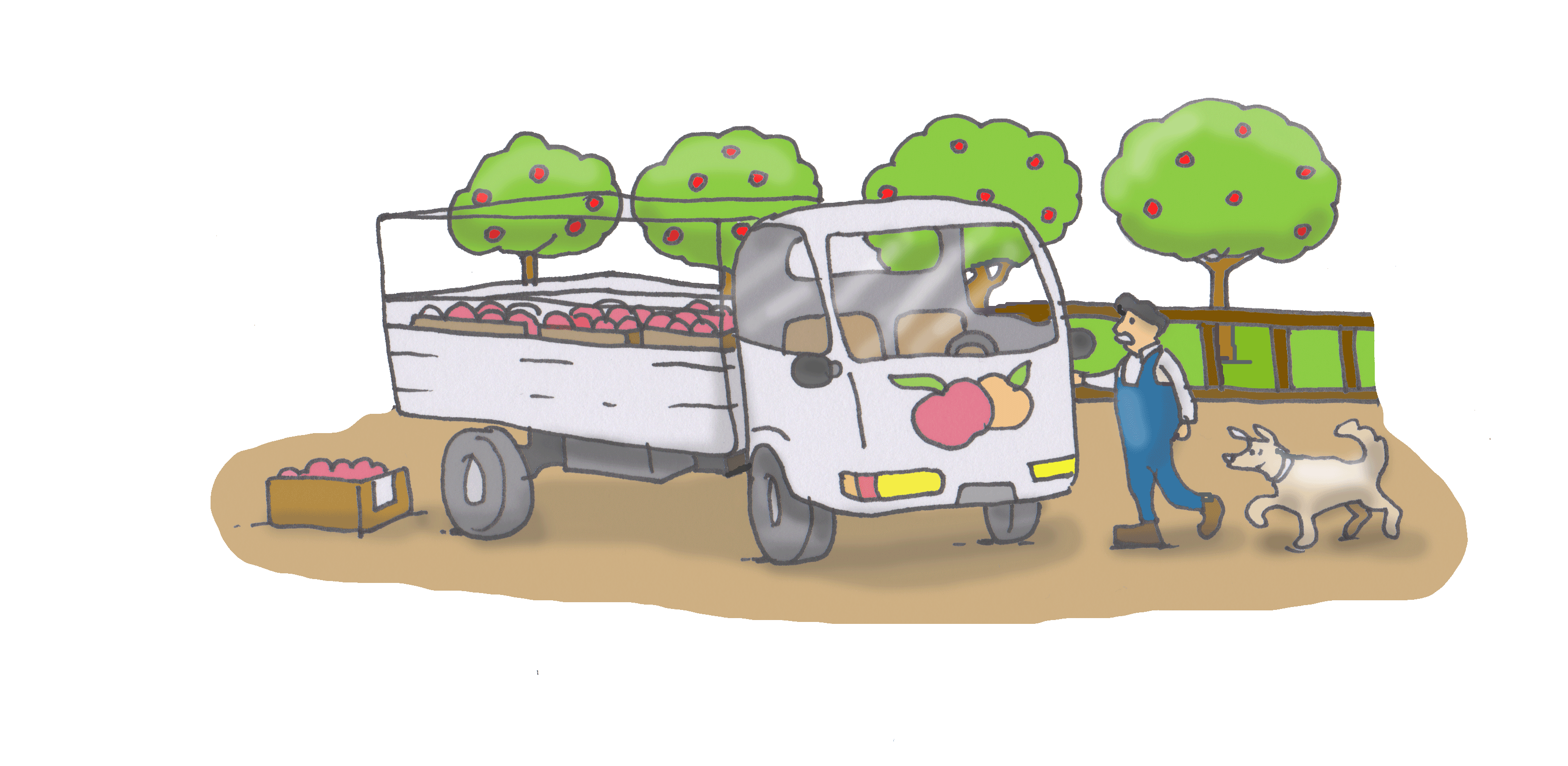 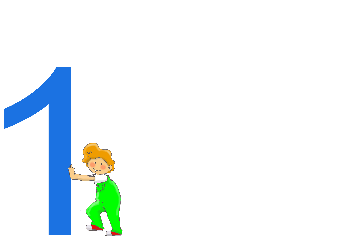 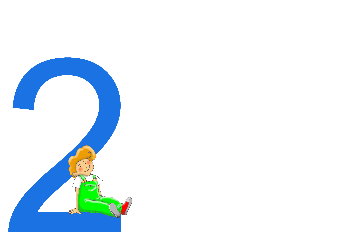 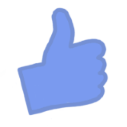 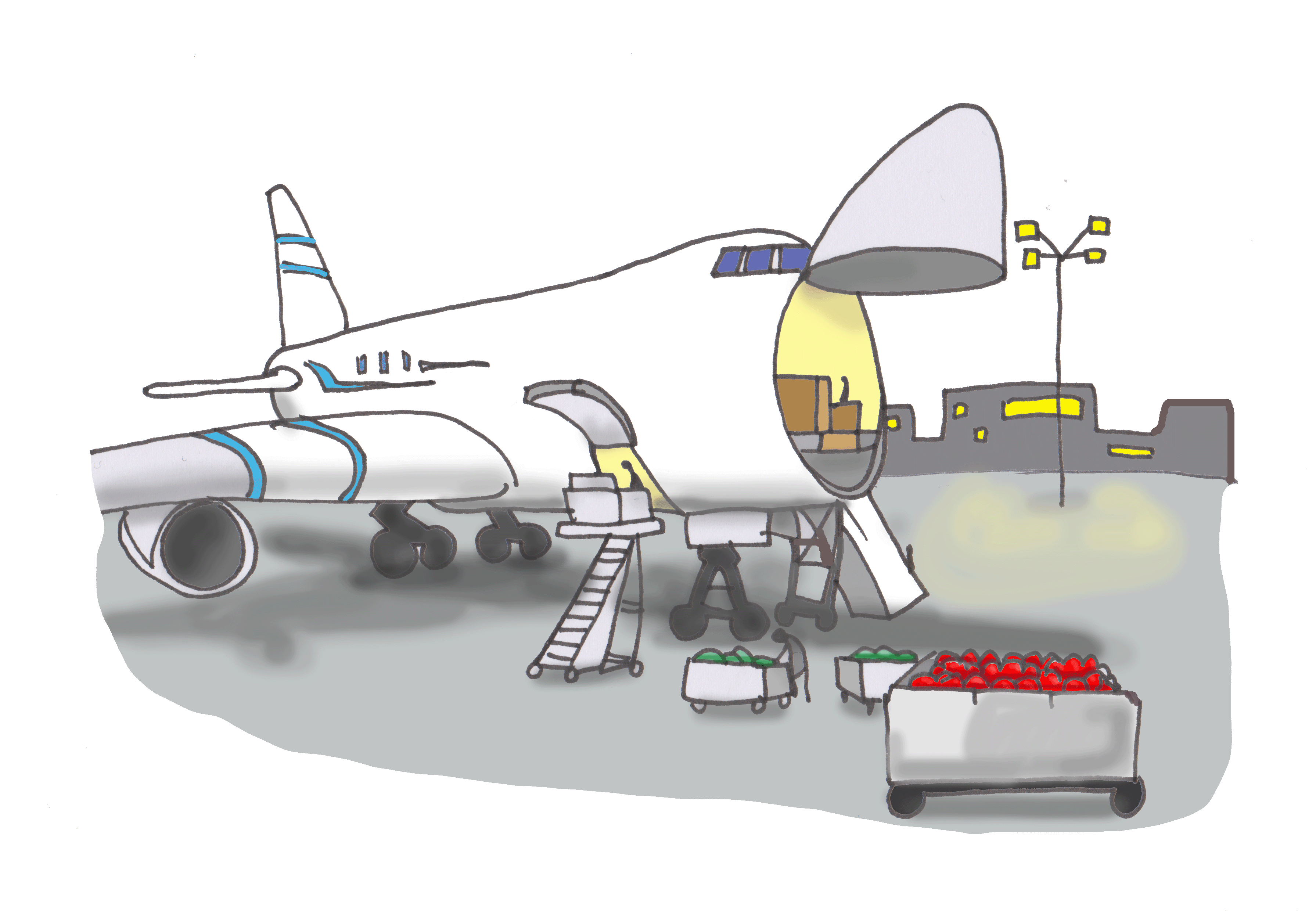 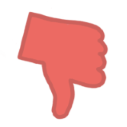 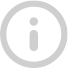 Des pommes d’un producteur local
INFO
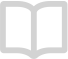 Des pommes venant de loin
GUIDE
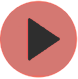 VIDEO
Acheter des produits locaux permet de réduire le transport de marchandises (avions, camions, bateaux…) qui est polluant. Il est donc important de faire attention à l’origine des produits que l’on achète.
meC2 56
L’homme a-t-il besoin des plantes ?
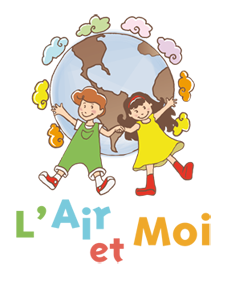 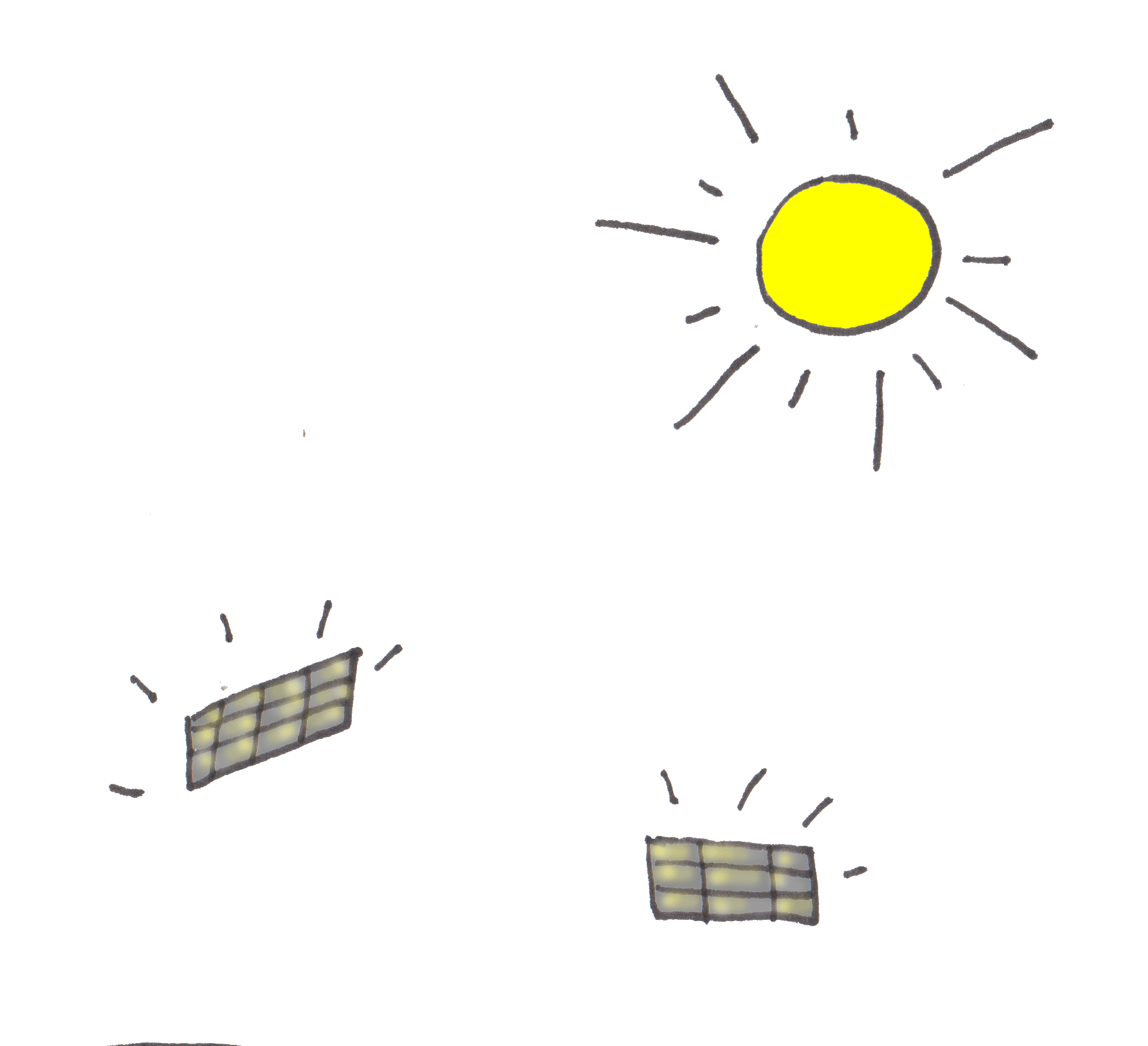 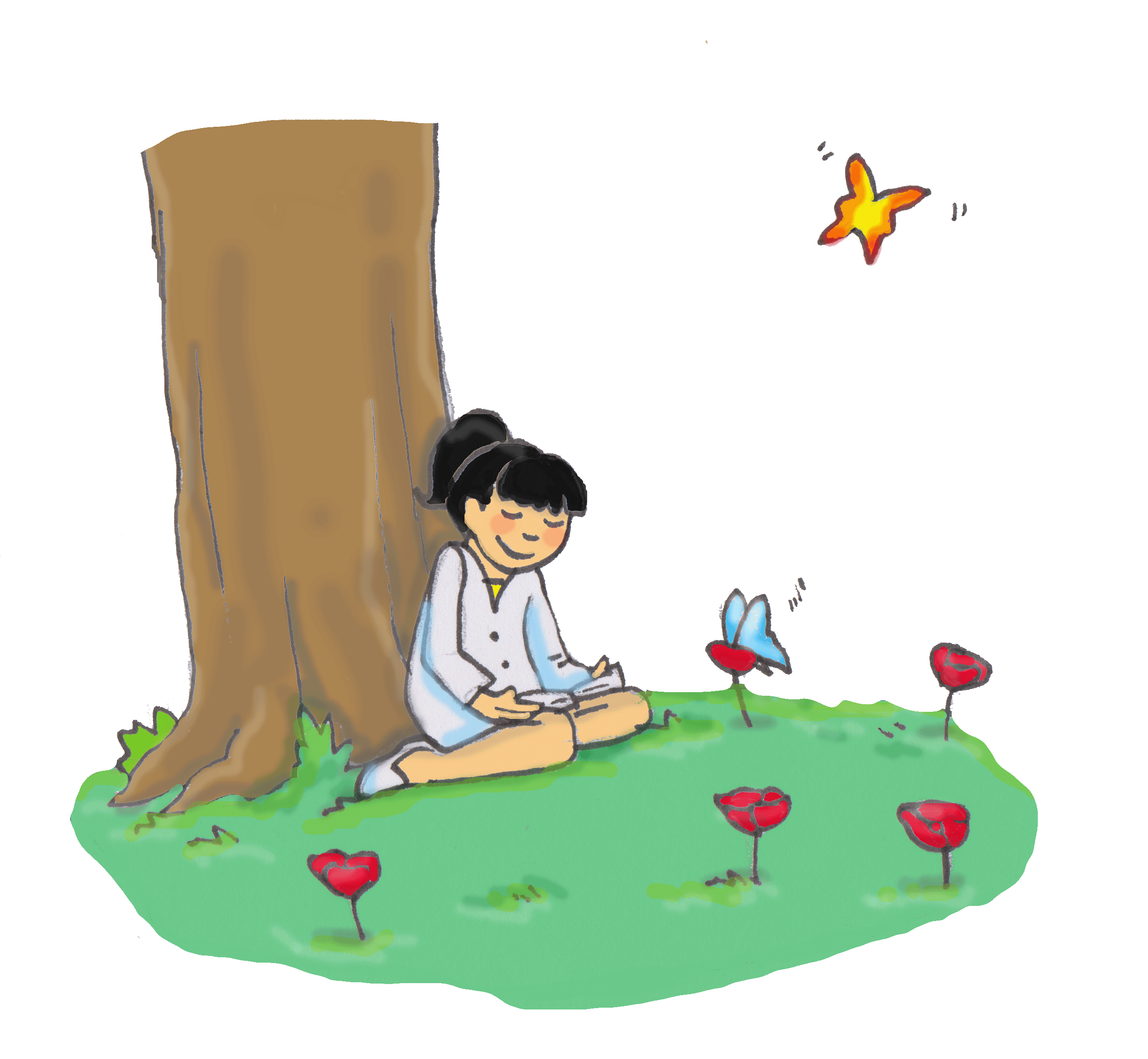 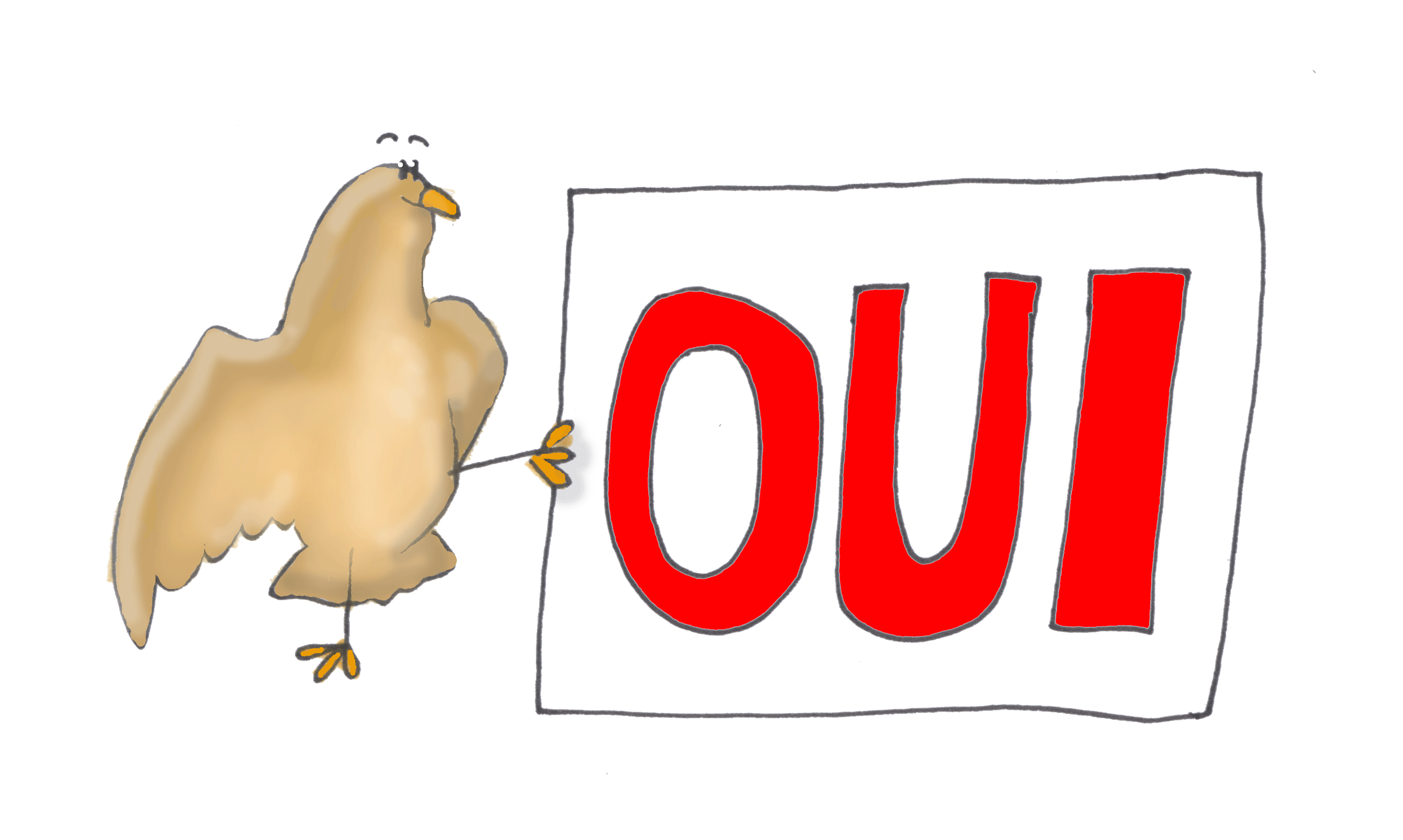 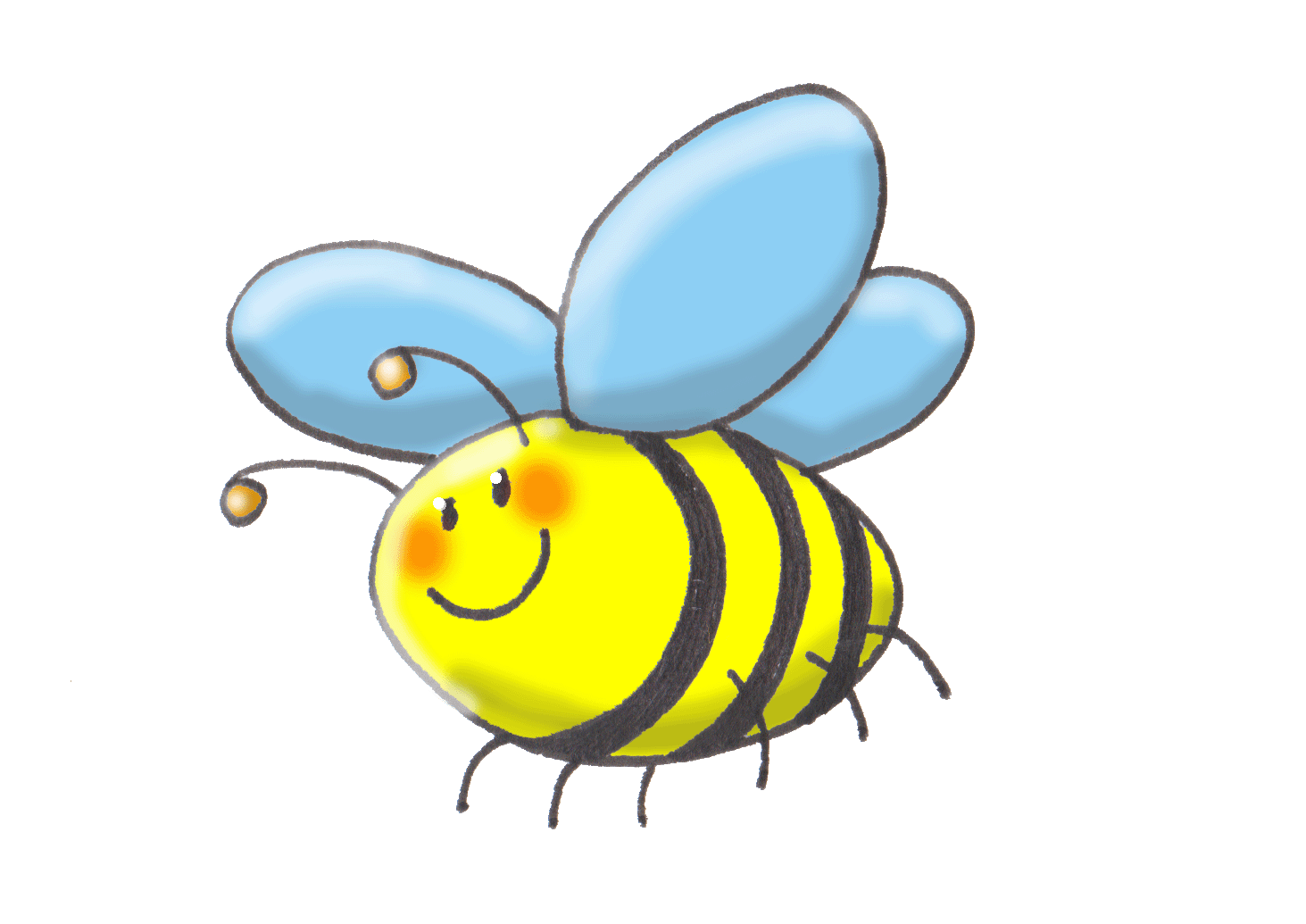 O2
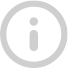 Pour vivre, l’homme a besoin d’absorber du dioxygène (O2) et de rejeter du dioxyde de carbone (CO2). A l’inverse, les plantes ont besoin d’absorber du CO2 et de rejeter du O2 pour leur photosynthèse. 
L’homme et les plantes sont donc complémentaires !
INFO
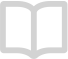 GUIDE
CO2
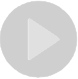 VIDEO
Malheureusement, dans le monde, la superficie d’un terrain de foot de forêt disparaît toutes les 4 secondes !
meC2 57
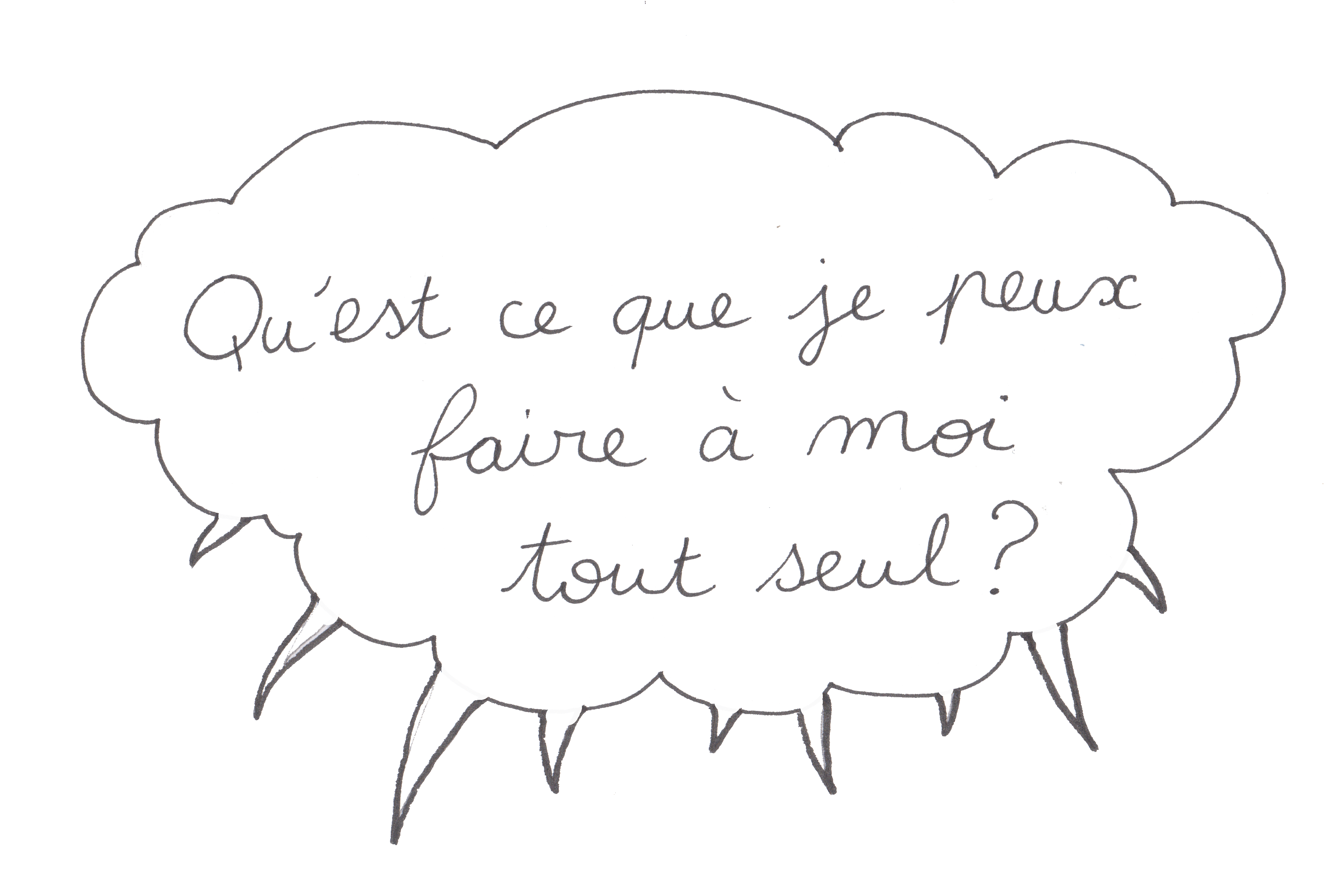 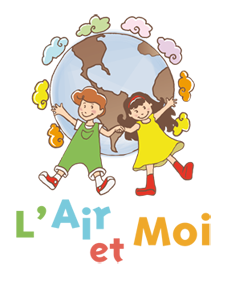 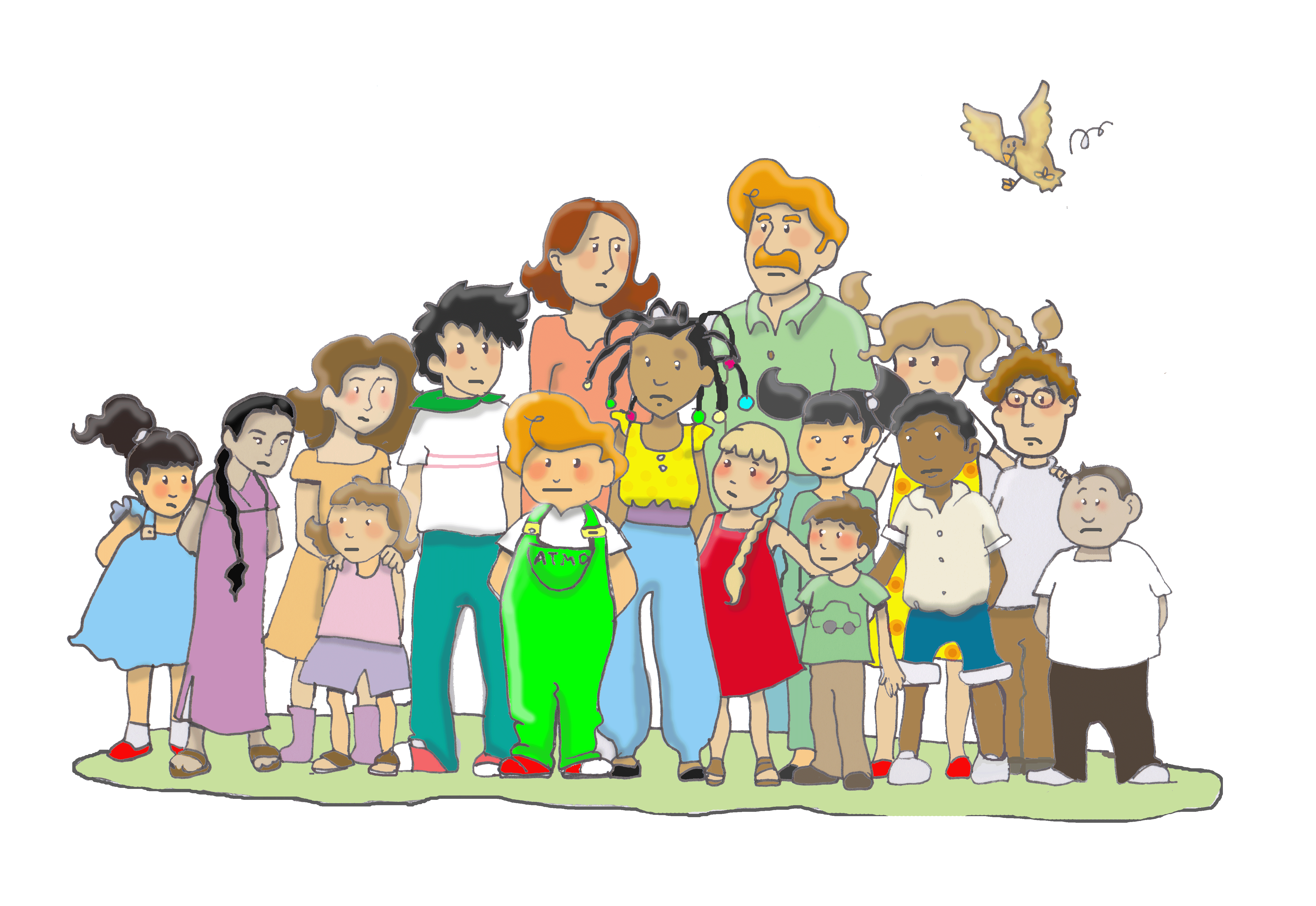 meC2 58
Connais-tu l’histoire du colibri ?
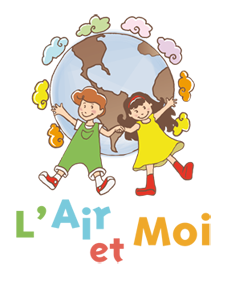 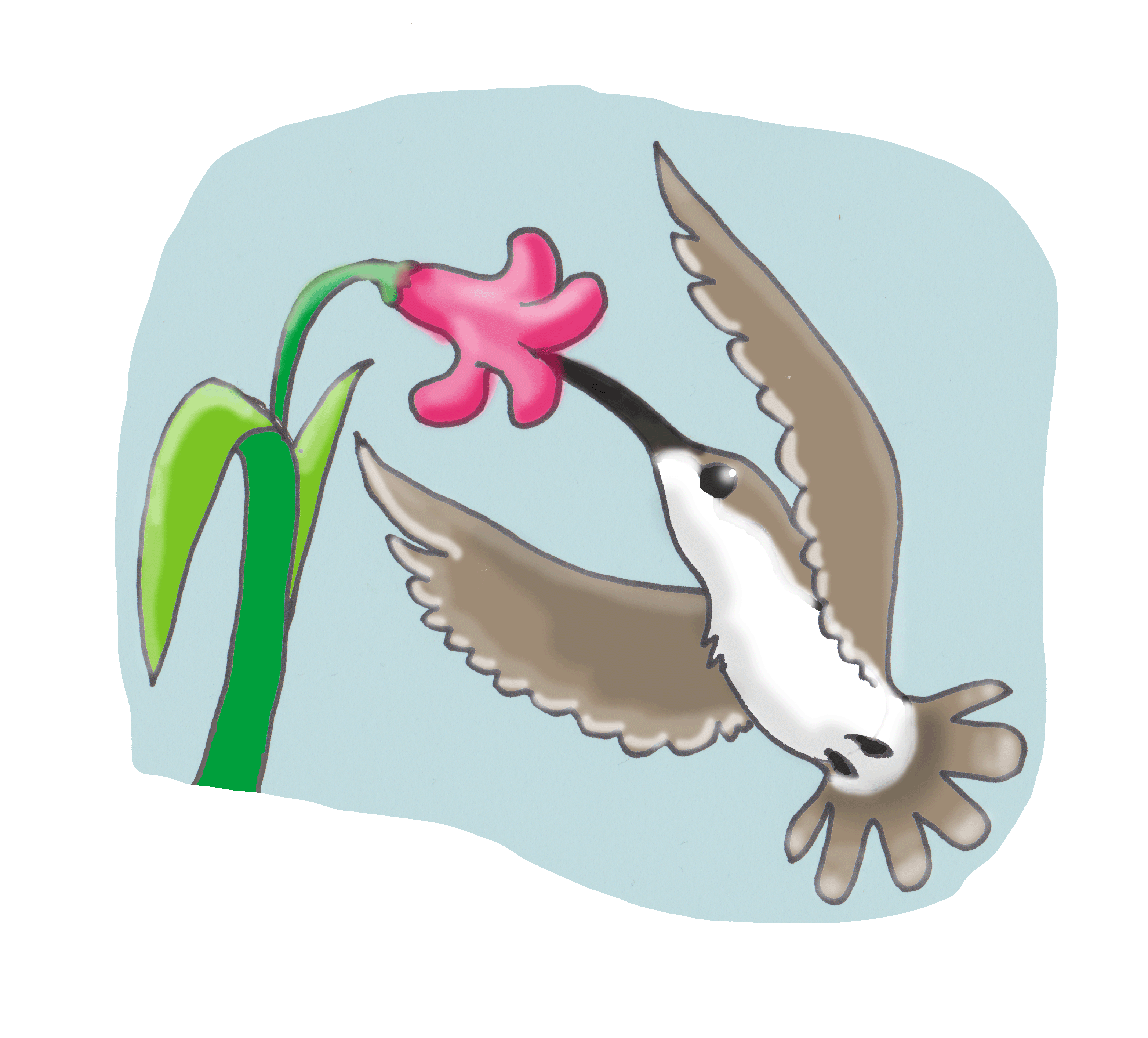 Un immense incendie ravage la jungle. Affolés, les animaux fuient en tous sens. Seul un colibri, sans relâche, fait l’aller-retour de la rivière au brasier, une minuscule goutte d’eau dans son bec, pour l’y déposer sur le feu. Un toucan à l’énorme bec l’interpelle : 
« Tu es fou, colibri, tu vois bien que cela ne sert à rien »
« Oui, je sais » répond le colibri, « mais je fais ma part »…
meC2 59
Chaque geste compte !Agissons tous pour un air pur !
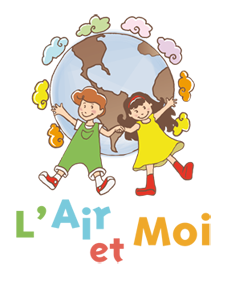 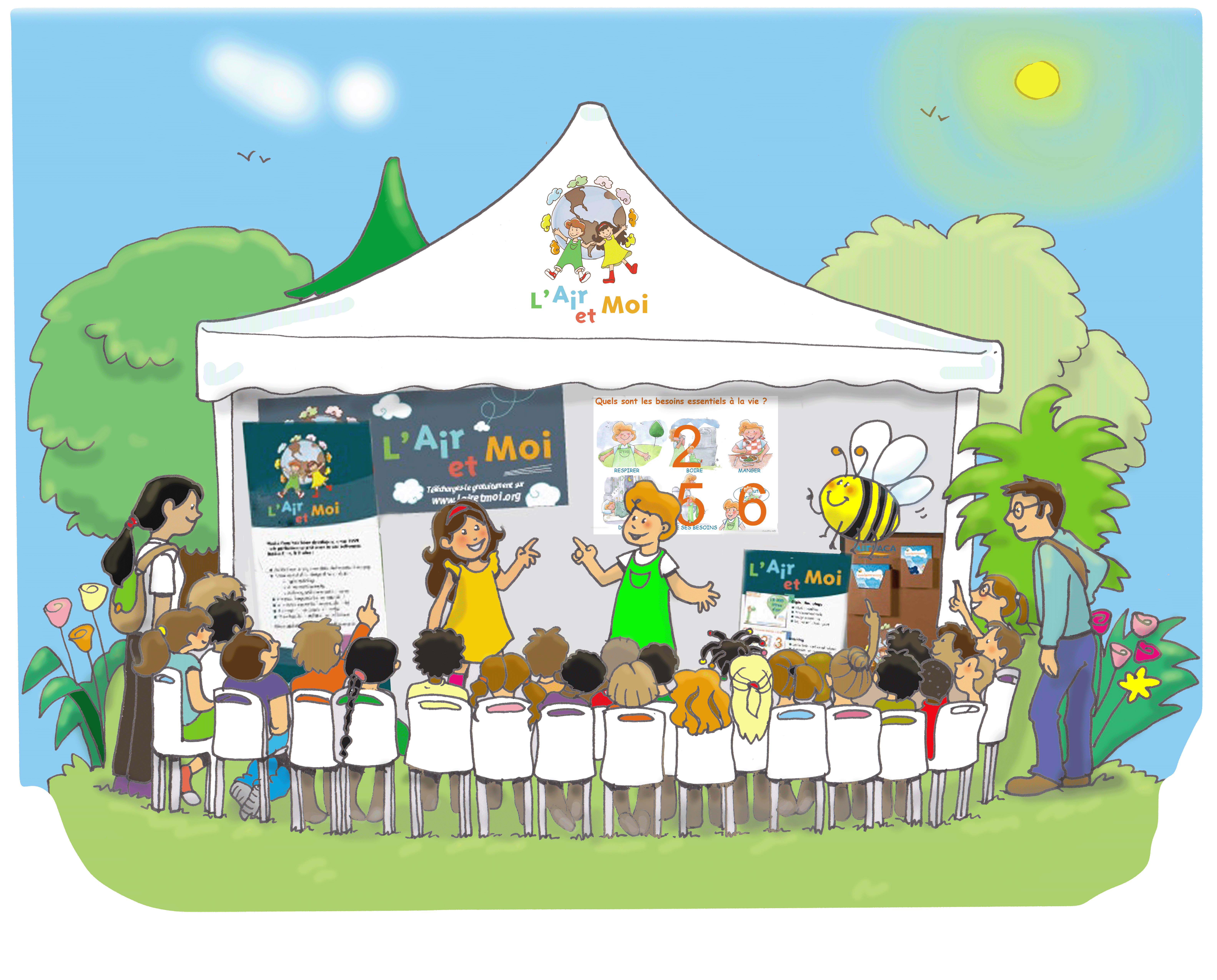 meC2 60
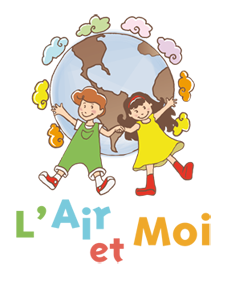 Découvrez les modules de L’Air et Moi !
Vous venez de parcourir le module l’essentiel cycle 2  de L’Air et Moi. N’hésitez pas à nous donner votre avis.
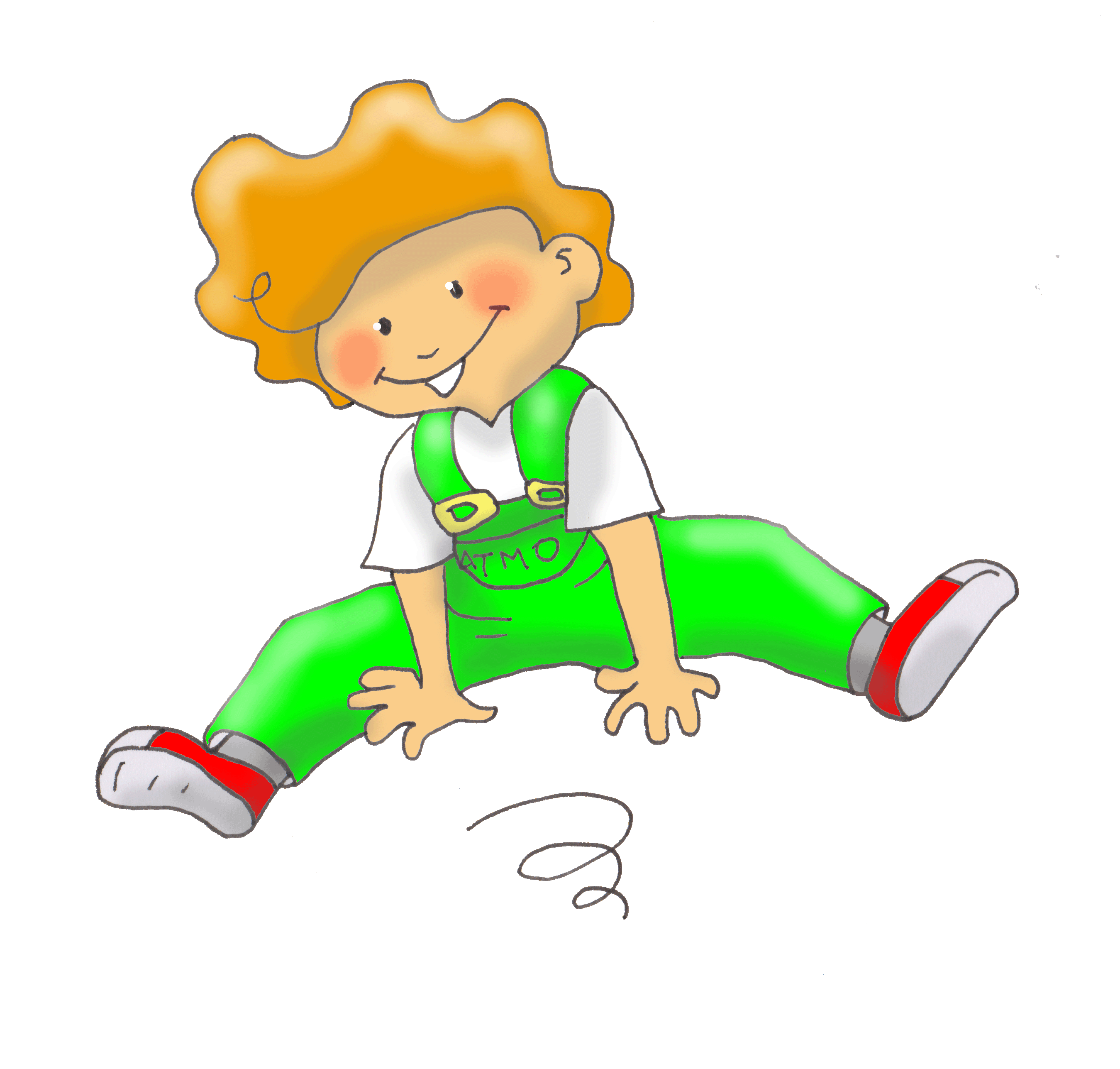 mec2 – L’essentiel cycle 2 : La pollution de l’air 
mec3 – L’essentiel cycle 3 : La pollution de l’air 

m1 – L’importance de l’air
m2 – Les causes de la pollution de l'air
m3 – Les conséquences de la pollution de l’air
m4 – La surveillance de la qualité de l'air
m5 – Les solutions contre la pollution de l'air
m6 – La pollution de l’air intérieur
m7 – L’air et l’énergie
m8 – L’air de ma classe (en cours)
m9 – L’air et la biodiversité (en cours)
m10 – L’air et le climat (en cours)
m11 – L’air et la santé (en cours)
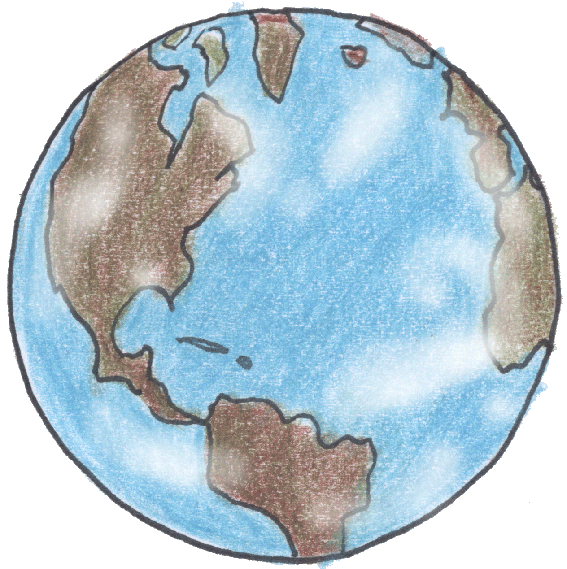 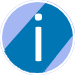 À propos
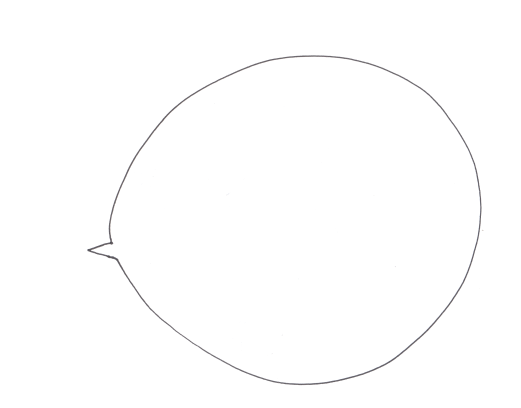 Merci de votre attention !
Version 2.2.3
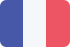 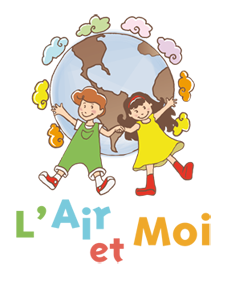 meC2
Module l’essentiel cycle 2La pollution de l’air
20190405
Objectif de ce support : sensibiliser à la qualité de l’air, rendre acteur de la protection de l’air
Propriété intellectuelle :  Victor Hugo ESPINOSA, AtmoSud, Fédération L’Air et Moi, Maison de l’Ecologie de Provence
Coordination et réalisation : Victor Hugo ESPINOSA, Marie Anne LE MEUR
Dessins : Isabelle NÈGRE-FRANÇOIS
Contribution : enseignants et classes d’écoles et de collèges
Mise en page : Mathieu DARWICHE
Diffusion : téléchargement gratuit sur www.lairetmoi.org
Contenu : 9 modules
En utilisant L’Air et Moi, vous acceptez la charte d’utilisation de L’Air et Moi.
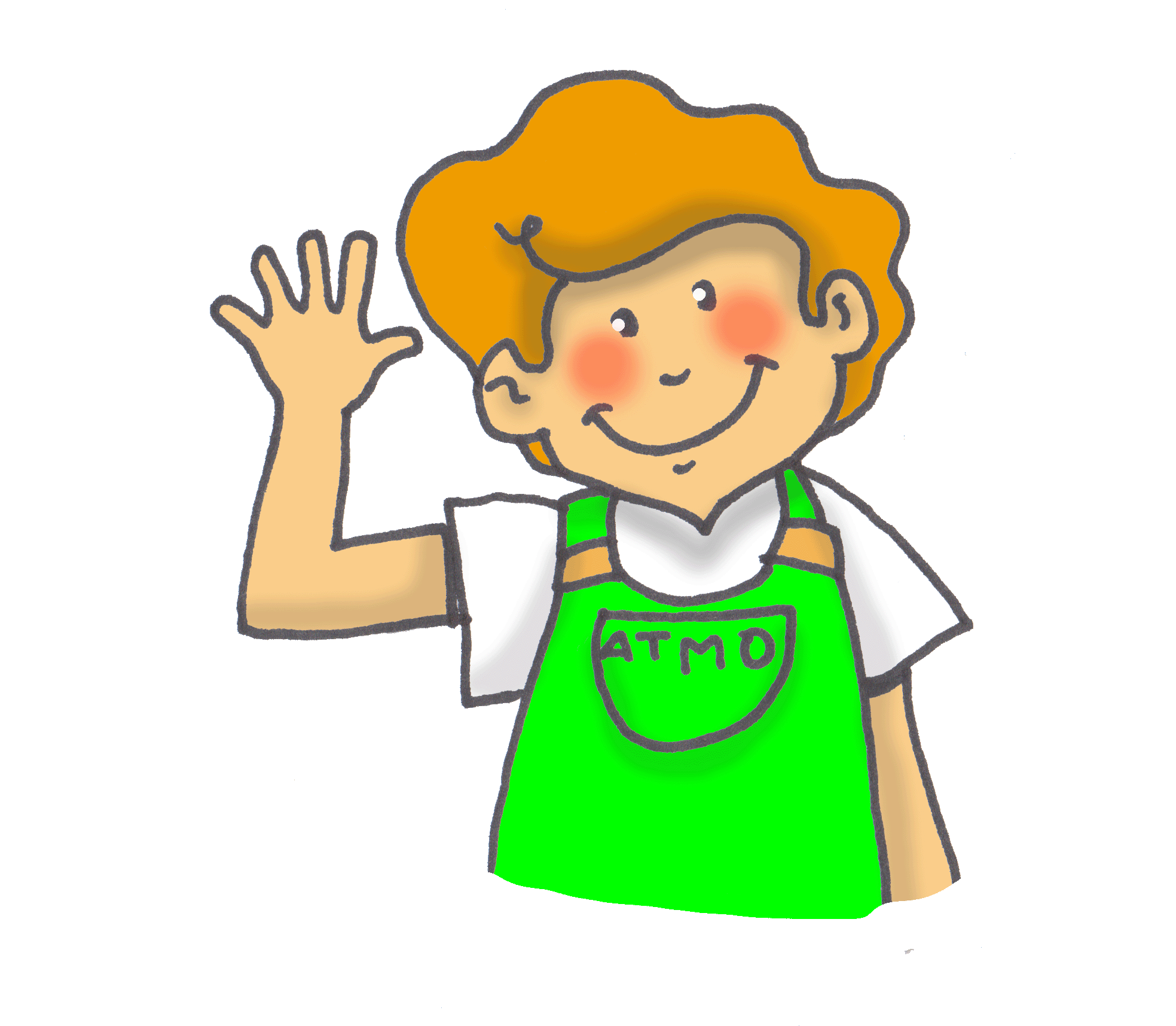 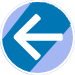 Nous attendons vos remarques par e-mail : contact@airandme.org
Sommaire
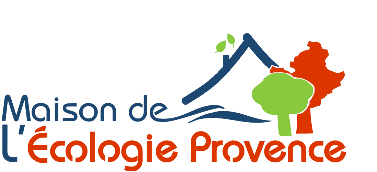 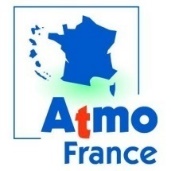 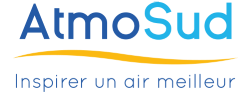 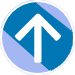 Début
Que faut-il faire lors d’un pic de pollution ?
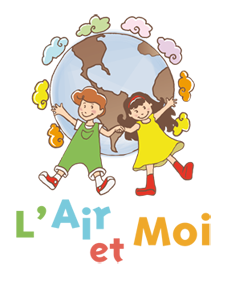 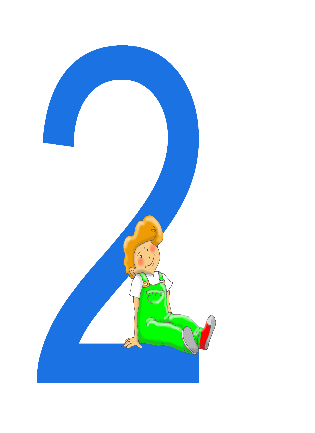 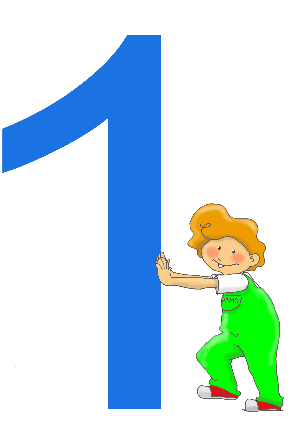 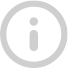 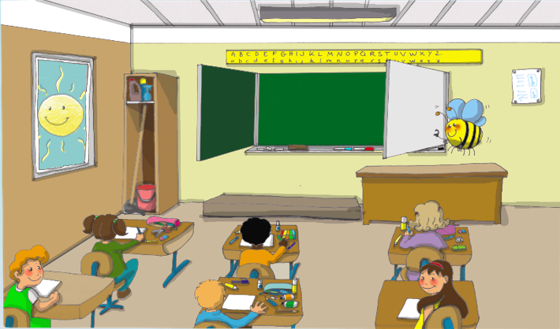 INFO
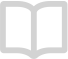 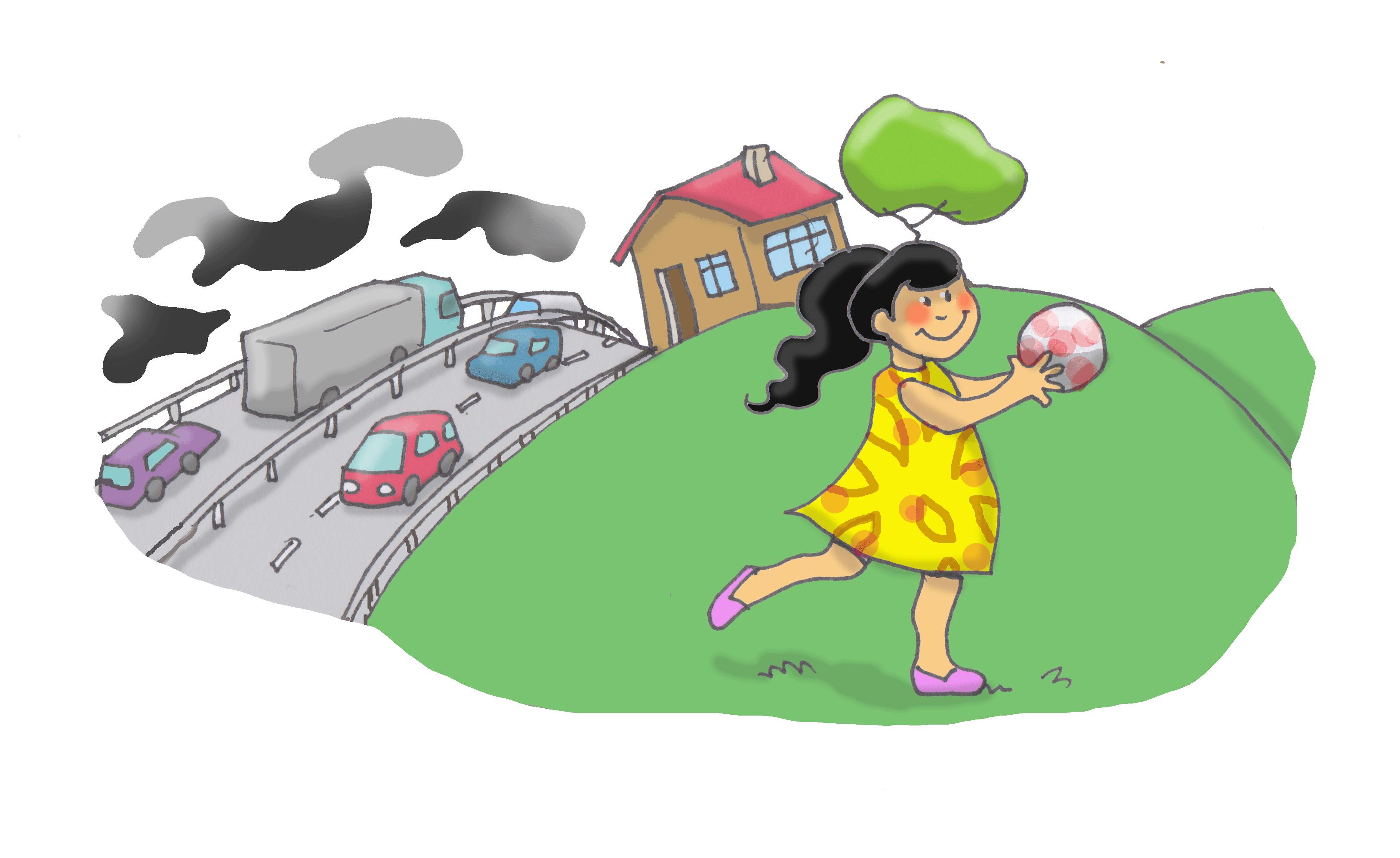 GUIDE
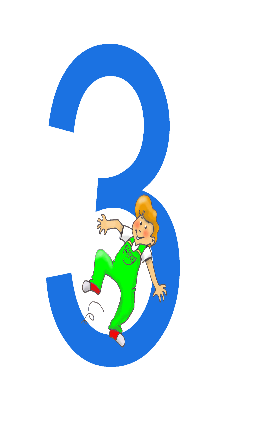 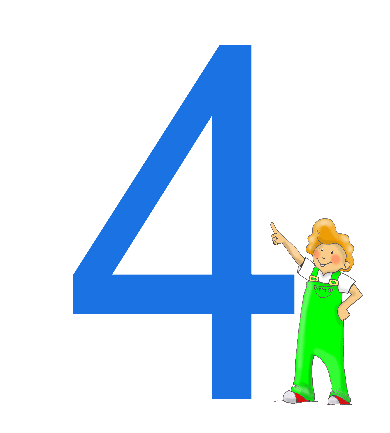 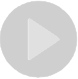 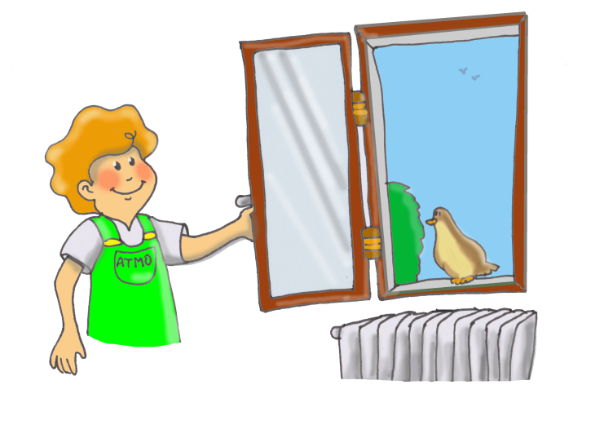 VIDEO
Maintenir une activité calme en plein air comme à l’intérieur, et éviter les moments les plus chauds
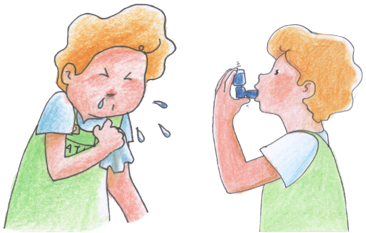 Reporter les activités physiques intenses entrainant une respiration par la bouche et éviter d’être près des grands axes routiers aux heures de pointe
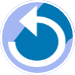 Continuer d’aérer les locaux 10 minutes le matin, 10 minutes le soir et après chaque activité polluant l’air, de préférence côté cour, et ne pas 
réduire la ventilation
meC2 63
Surveiller l’apparition de gêne respiratoire : asthme et autres symptômes
L’énergie électrique pollue-t-elle l’air ?
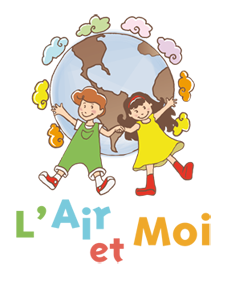 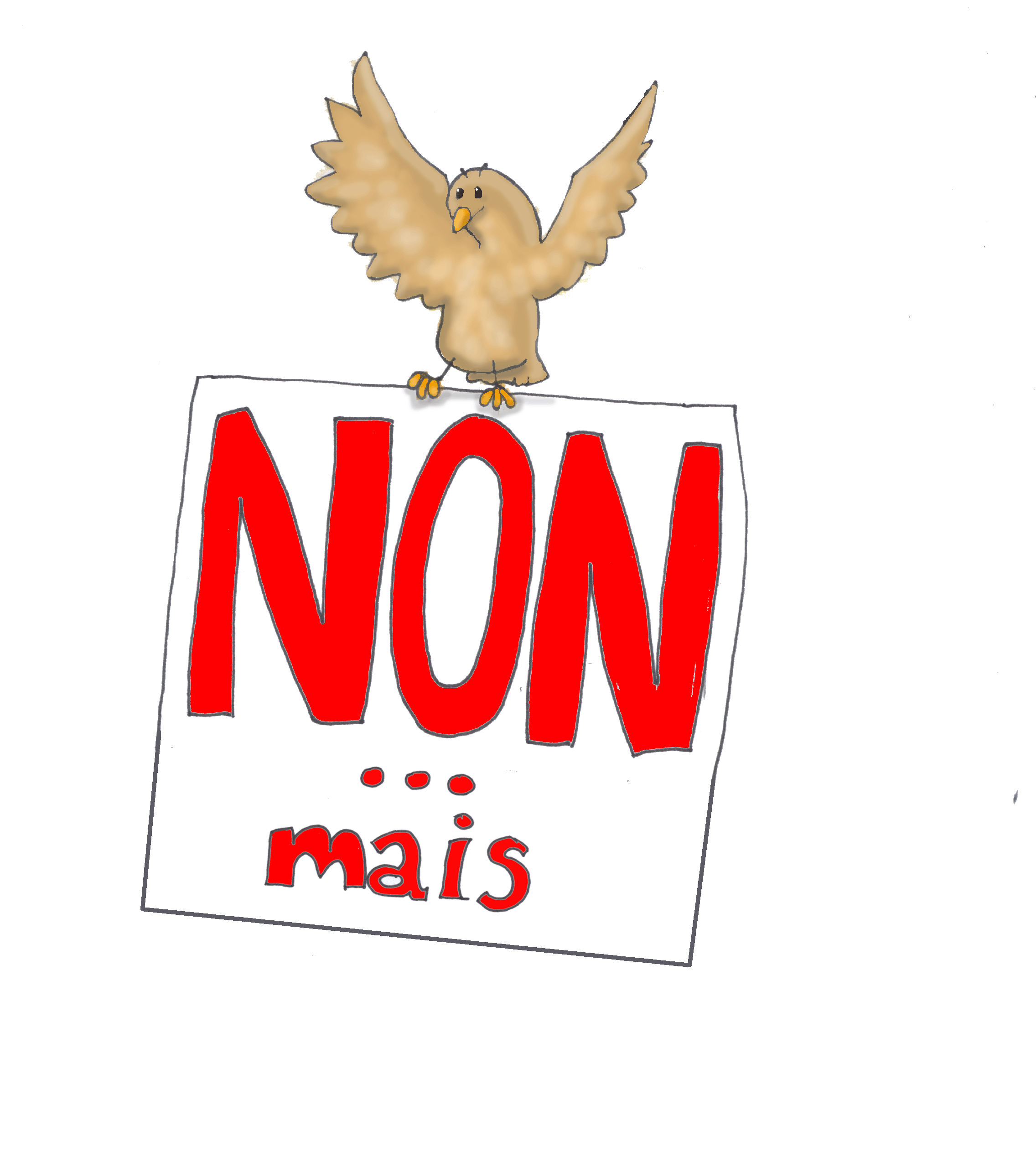 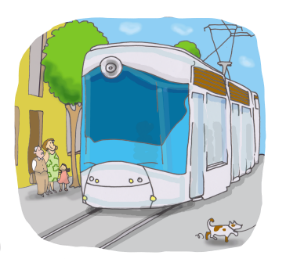 L’énergie électrique ne pollue pas l’air sur le lieu de son utilisation (exemple : lieu de fonctionnement du tramway).
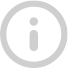 INFO
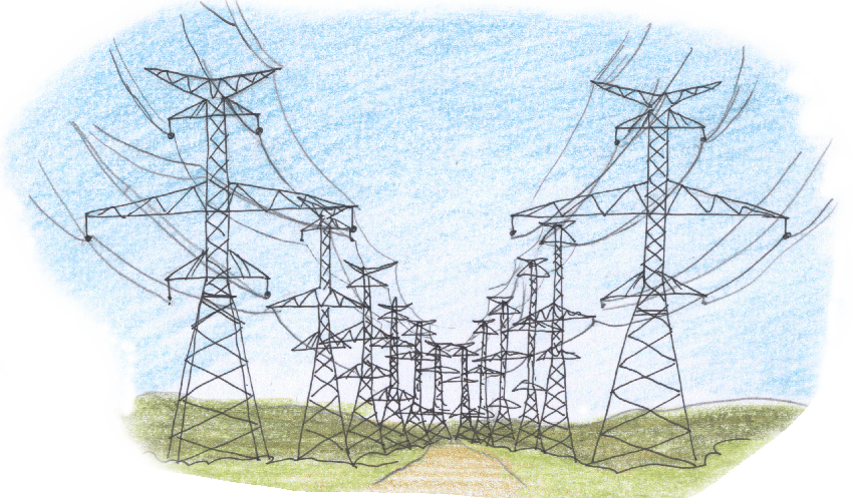 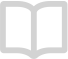 GUIDE
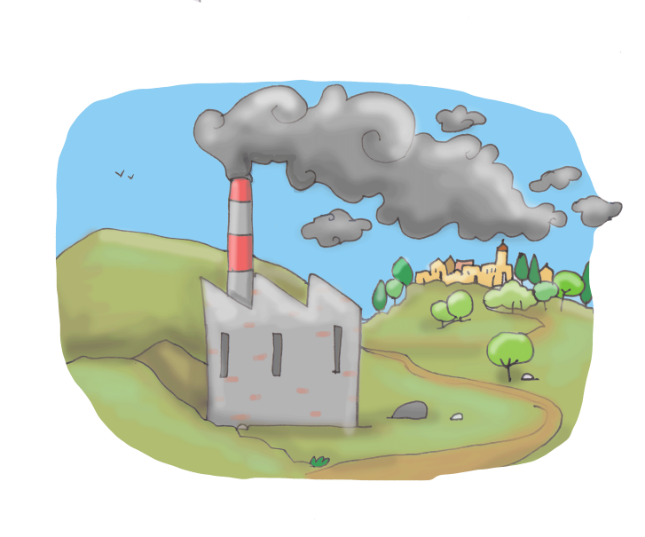 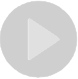 VIDEO
En revanche, il peut y avoir une pollution de l’air sur le lieu où l’électricité a été produite et au moment de la production.
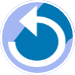 meC2 64
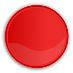 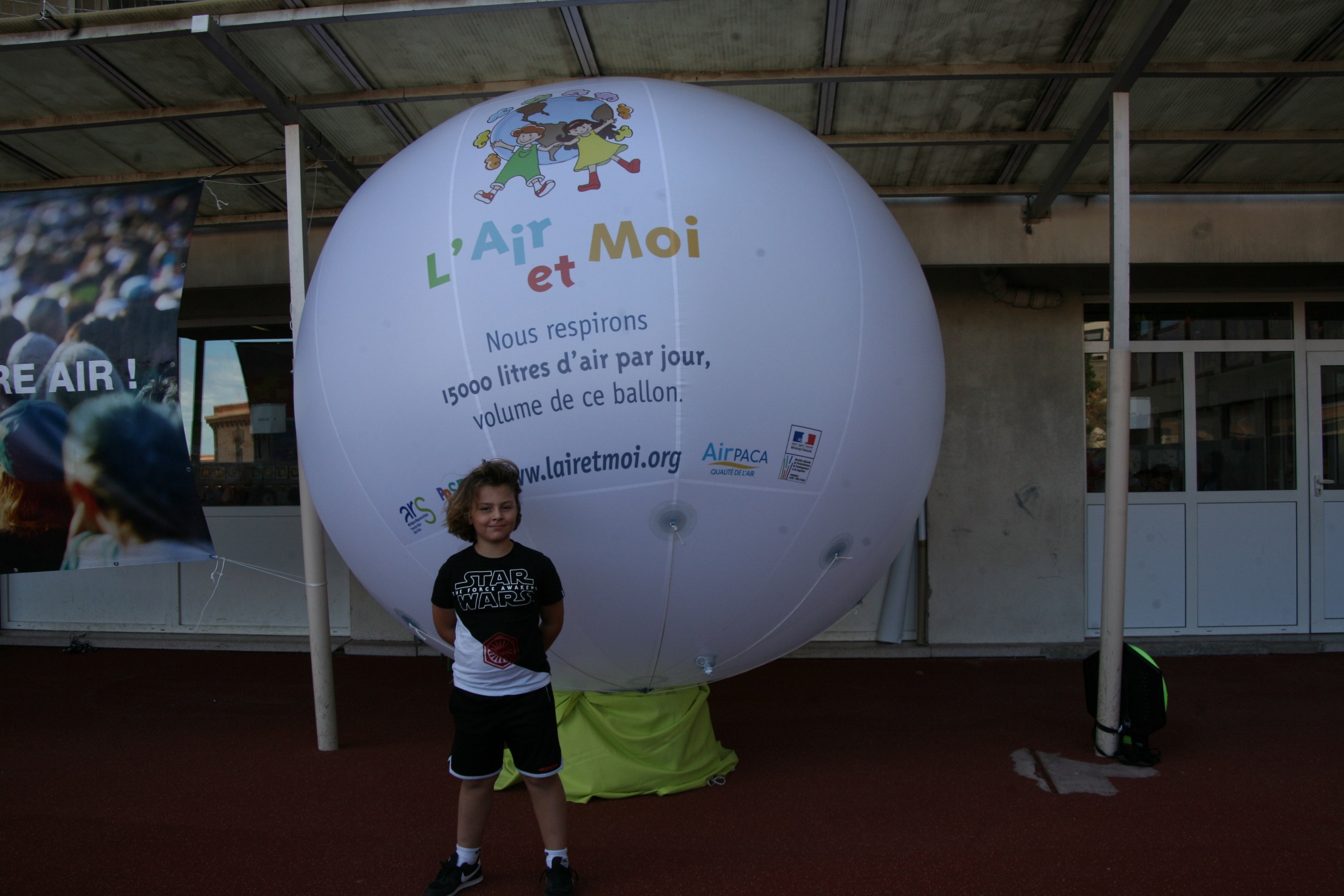 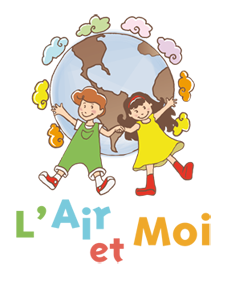 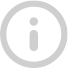 INFO
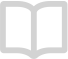 GUIDE
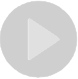 VIDEO
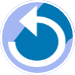 Chaque jour, je respire environ… 15 000 litres d’air
meC2 65
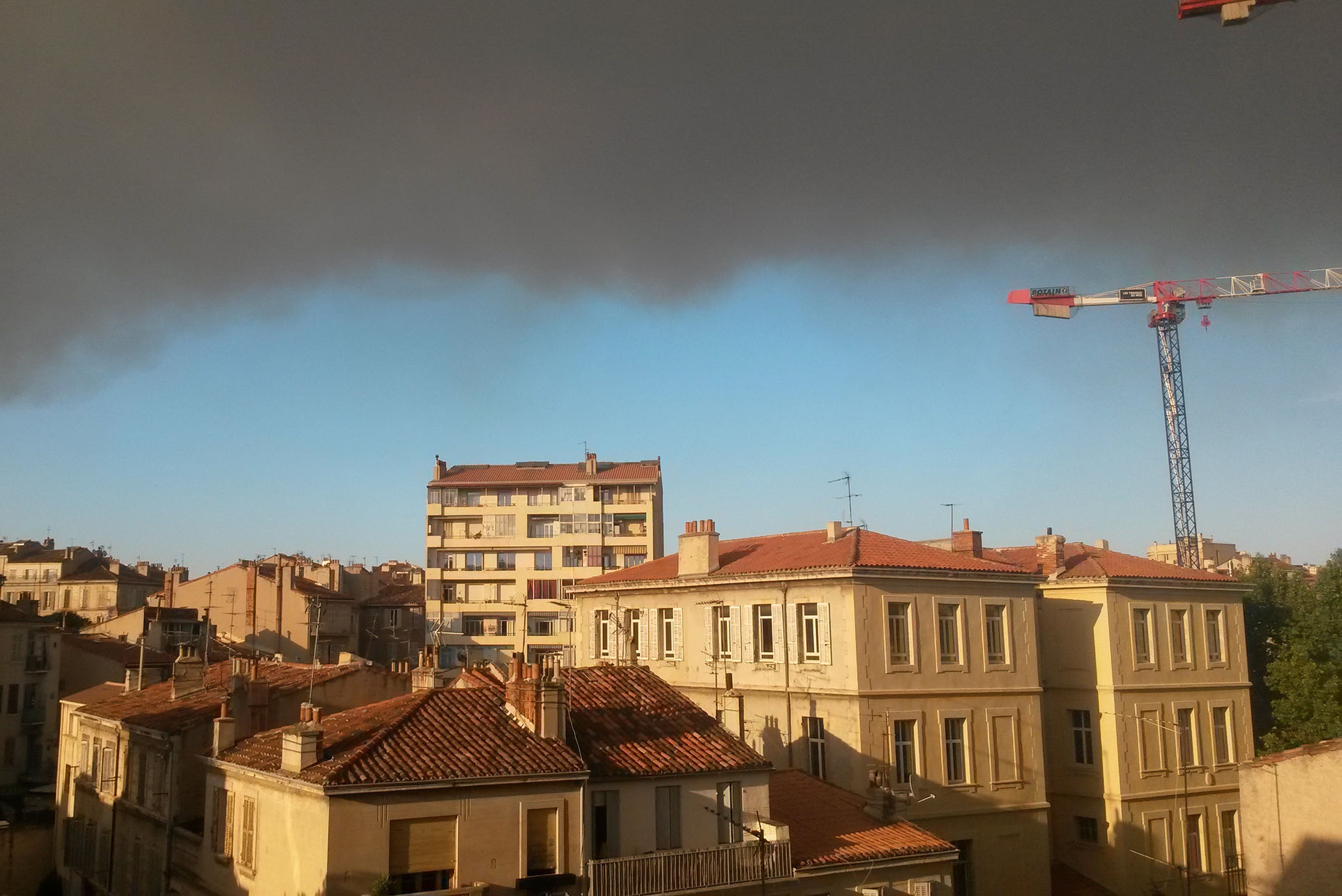 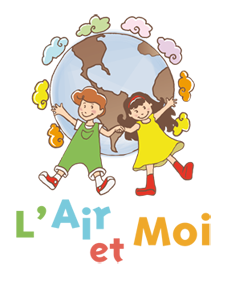 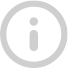 INFO
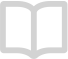 GUIDE
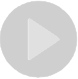 VIDEO
© Air PACA
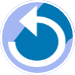 meC2 66
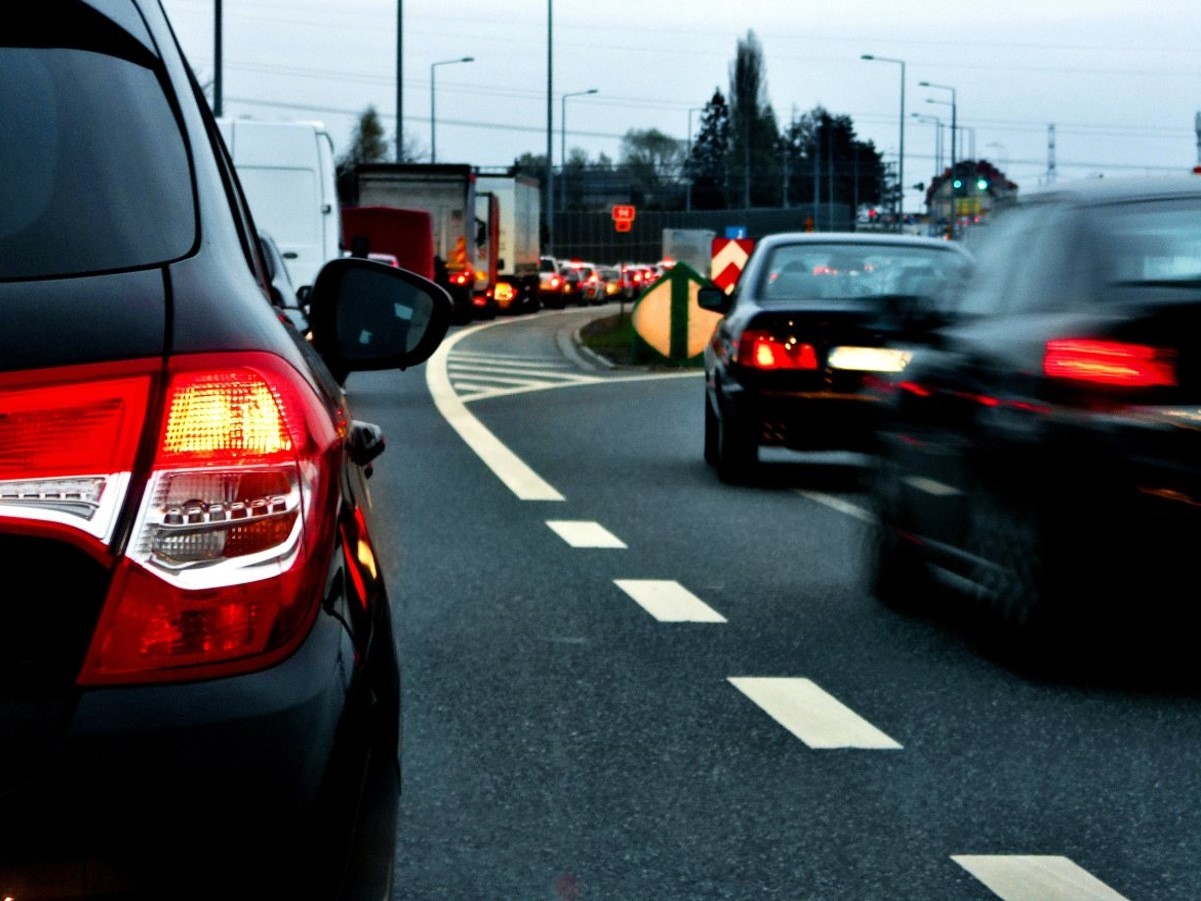 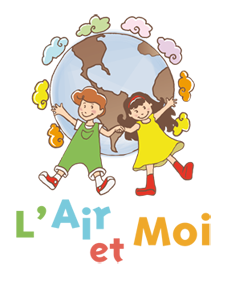 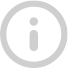 INFO
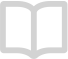 GUIDE
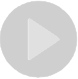 VIDEO
© pxhere.com
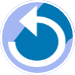 meC2 67
Les transports
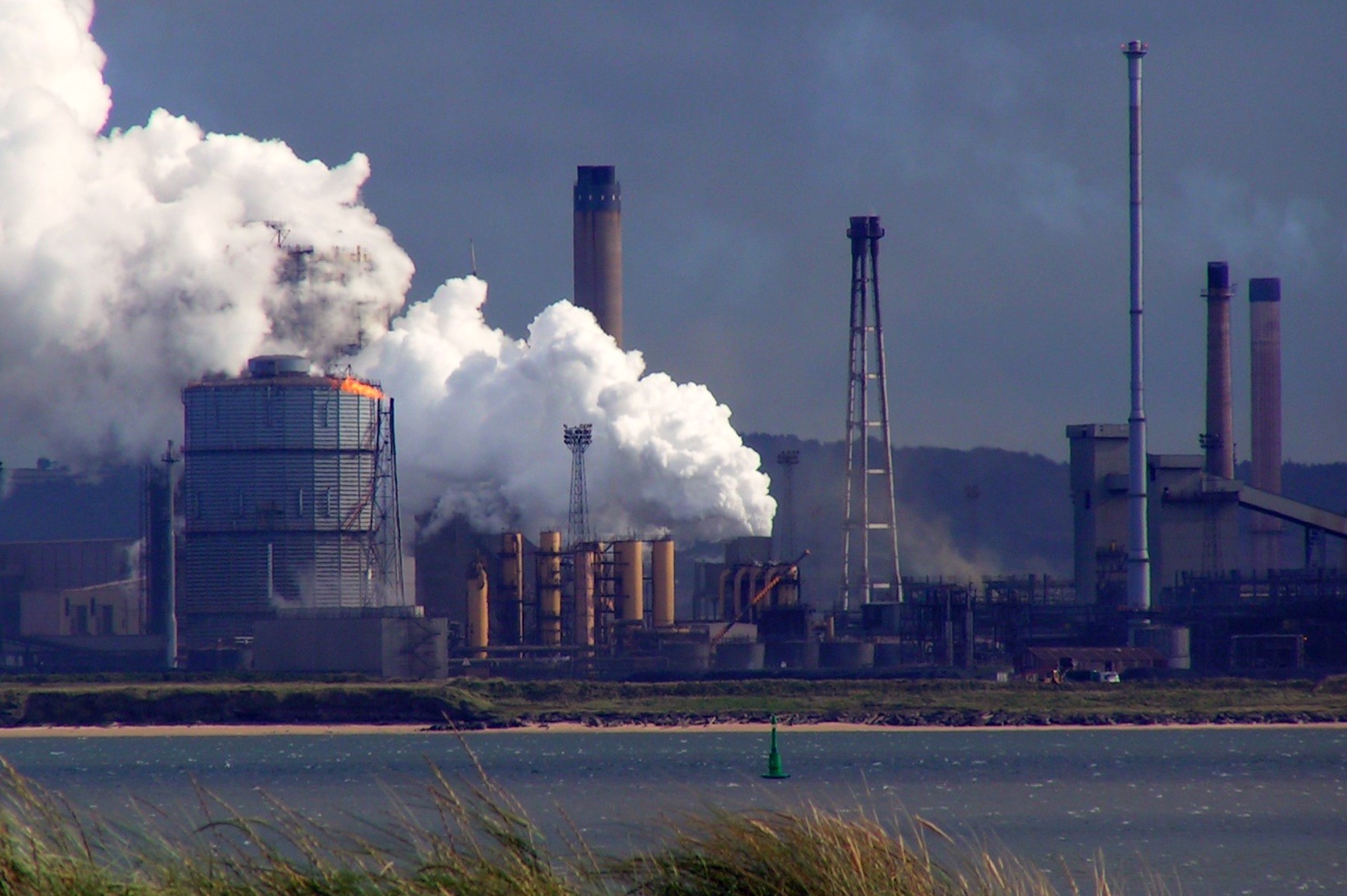 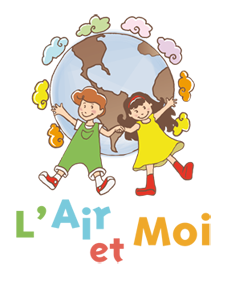 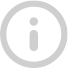 INFO
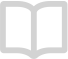 GUIDE
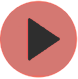 VIDEO
© Steelworks
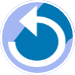 meC2 68
Les usines
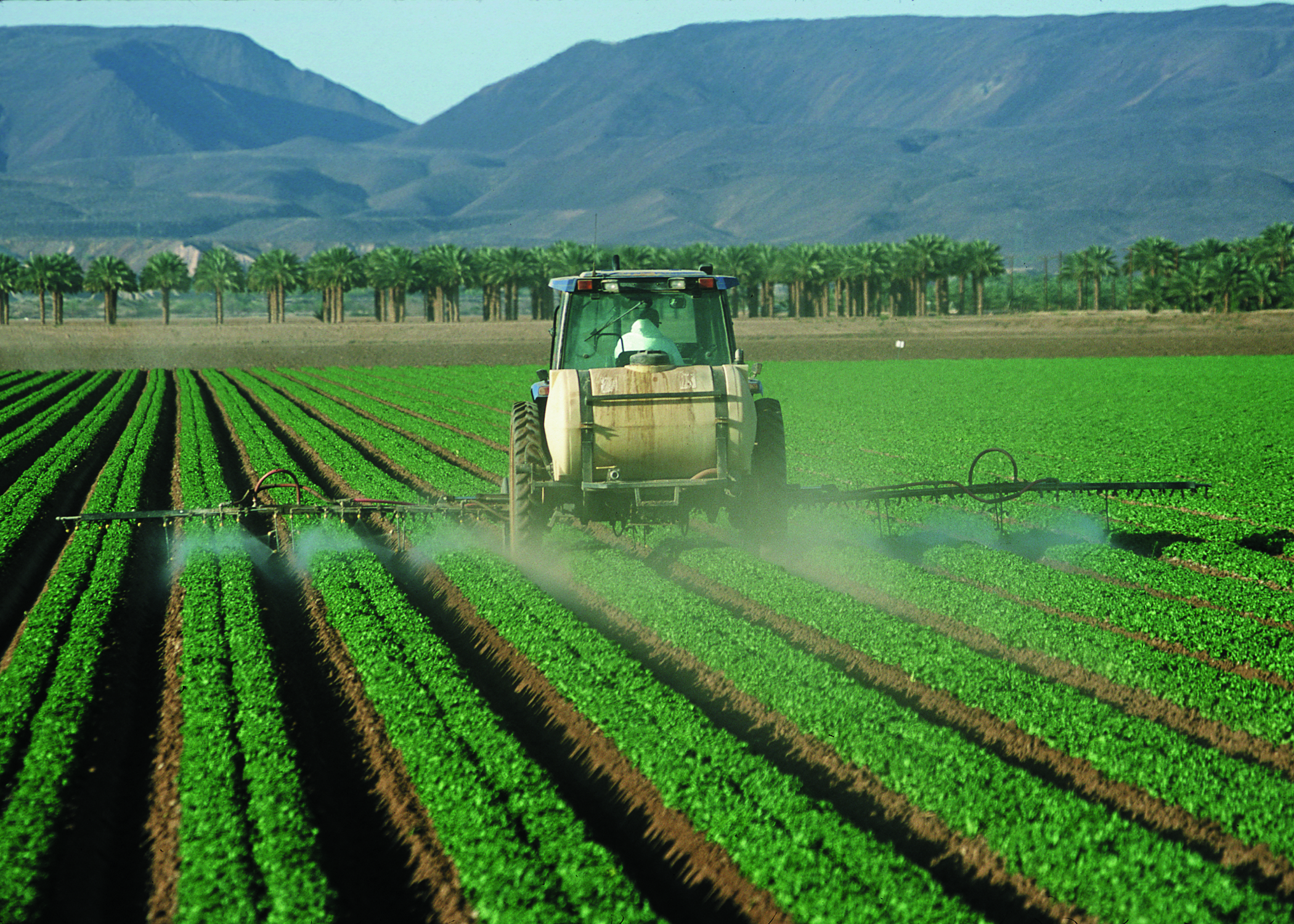 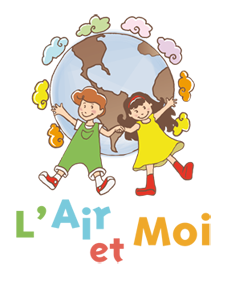 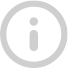 INFO
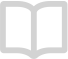 GUIDE
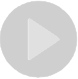 VIDEO
© Jeff Vanuga
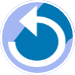 meC2 69
L’activité agricole
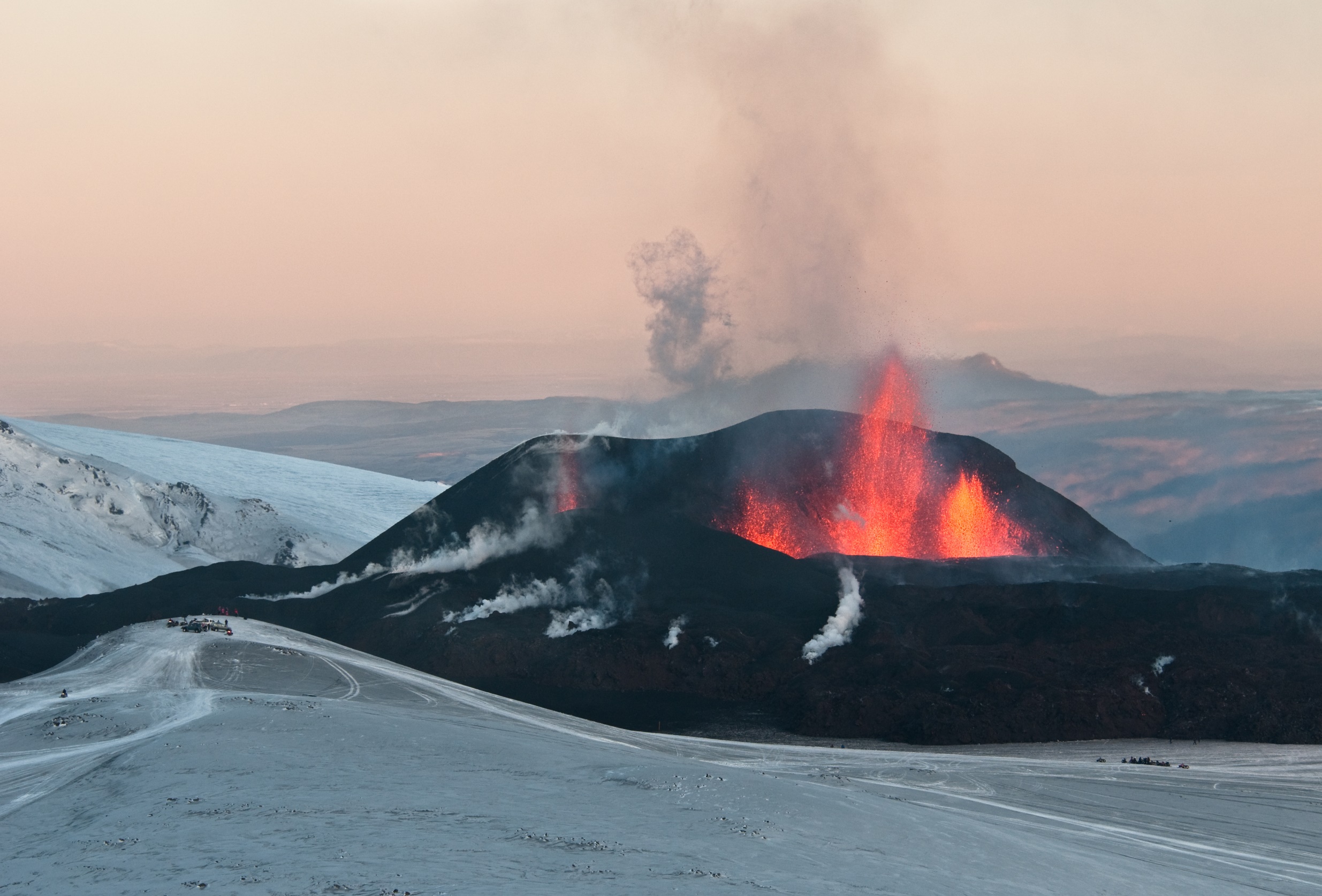 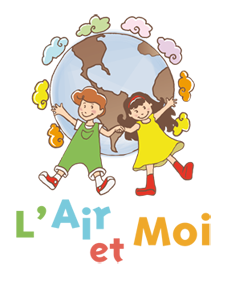 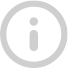 INFO
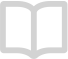 GUIDE
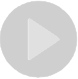 VIDEO
© David Karnå
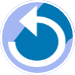 meC2 70
Les éruptions volcaniques
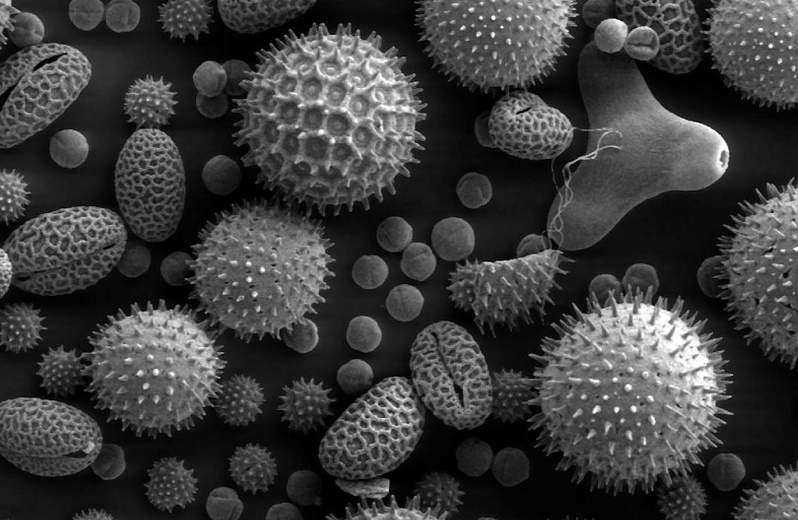 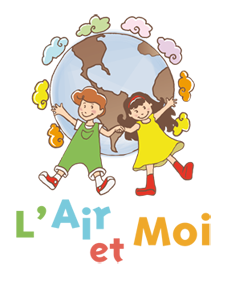 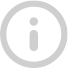 INFO
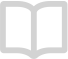 GUIDE
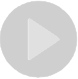 VIDEO
© skeeze
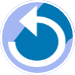 meC2 71
Les pollens
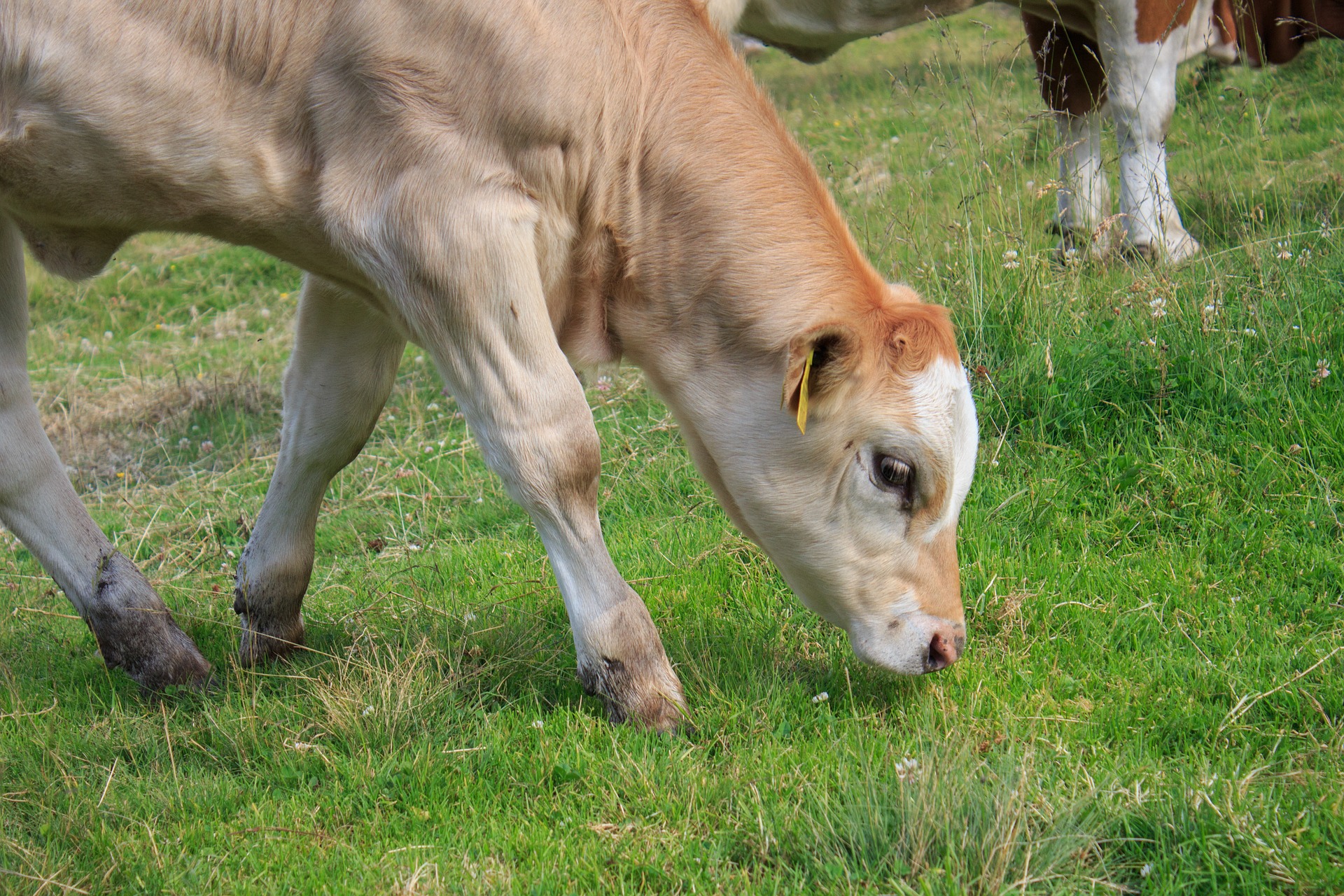 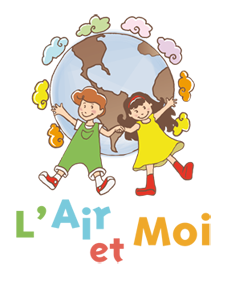 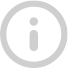 INFO
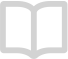 GUIDE
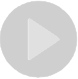 VIDEO
© simonprodl
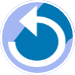 meC2 72
Les ruminants
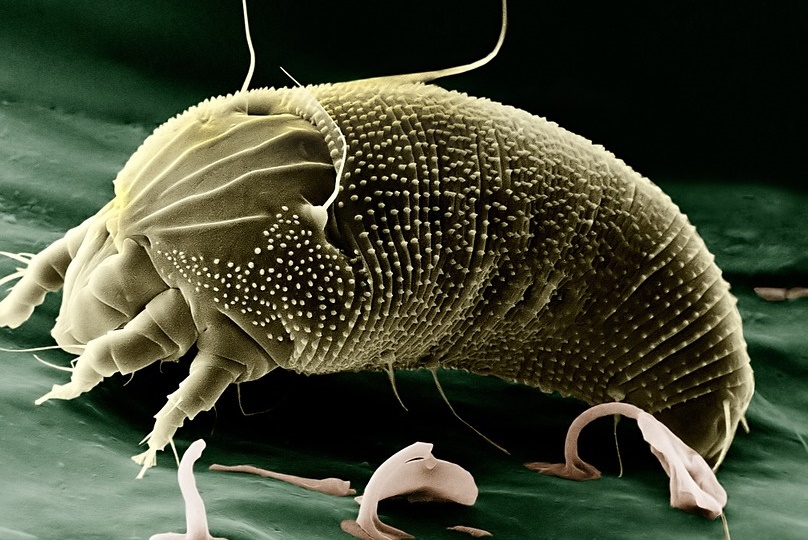 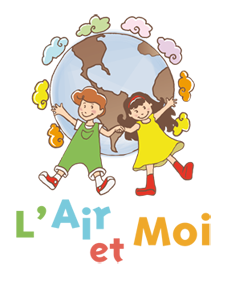 30,00 µm
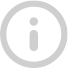 INFO
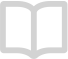 GUIDE
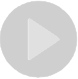 VIDEO
© Wikilmages
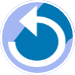 meC2 73
Les acariens
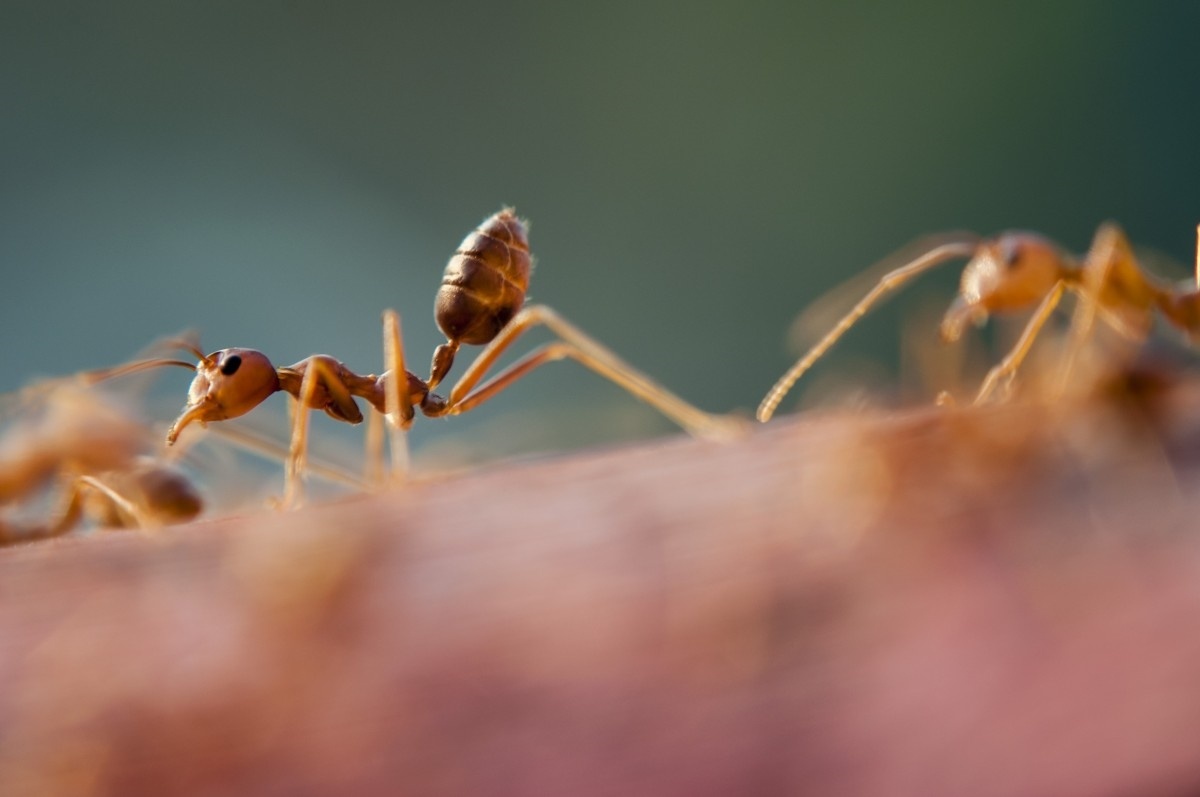 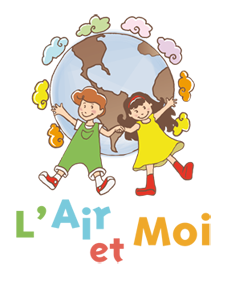 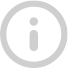 INFO
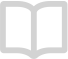 GUIDE
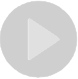 VIDEO
© Pxhere
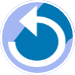 Fourmis
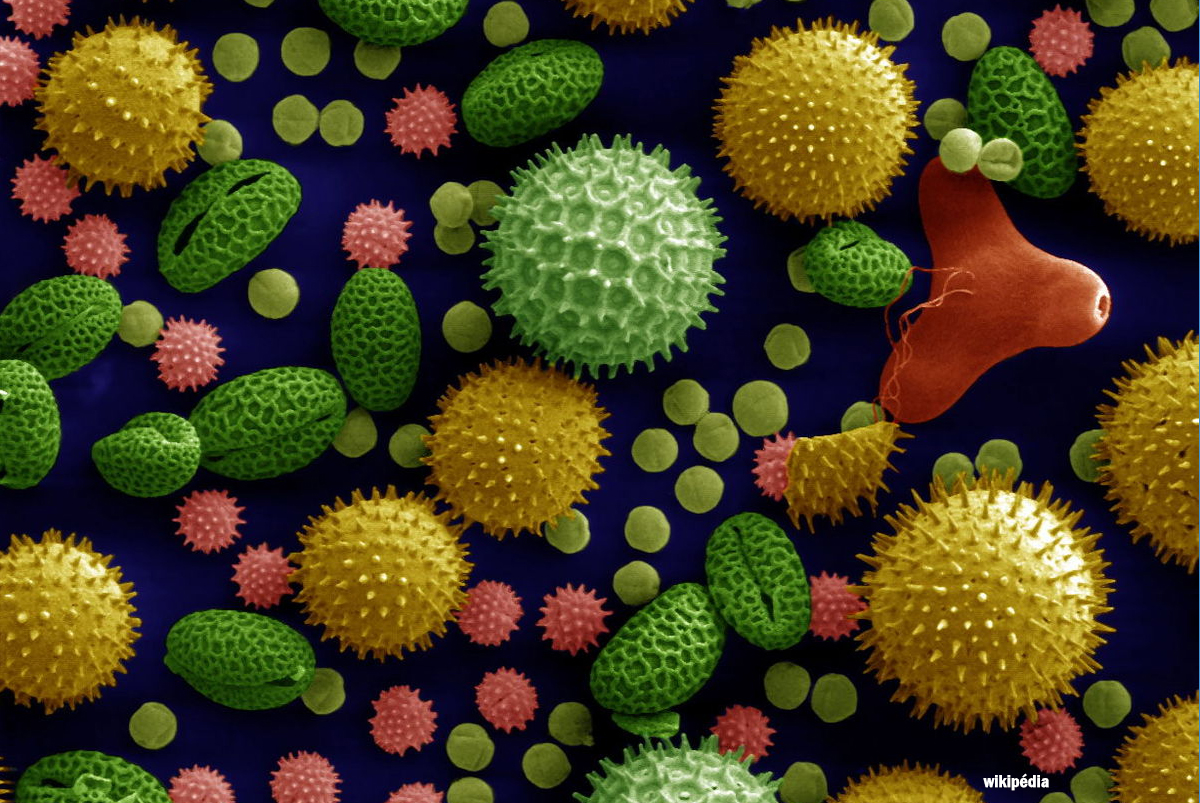 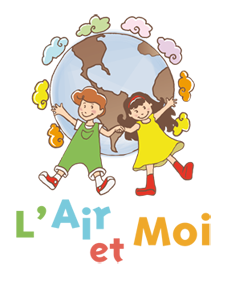 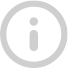 INFO
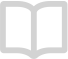 GUIDE
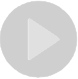 VIDEO
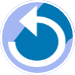 meC2 75
Les pollens. Diamètre de 20 à 55 μm en général
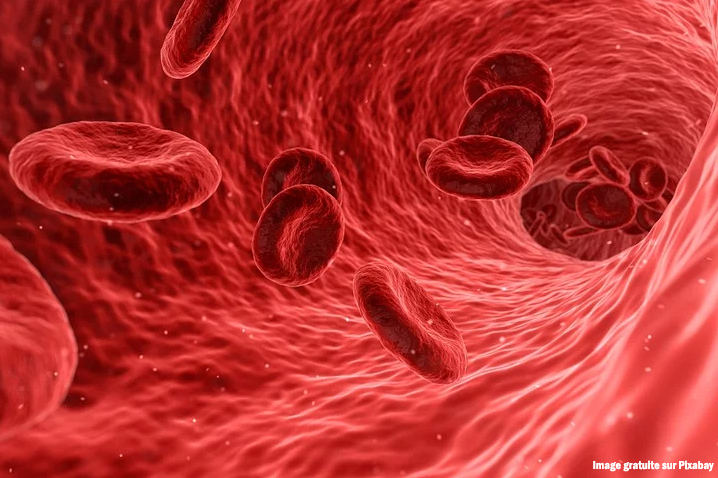 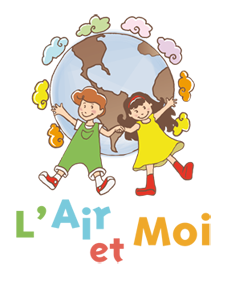 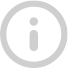 INFO
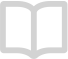 GUIDE
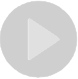 VIDEO
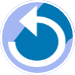 Globules rouges (observés au microscope)
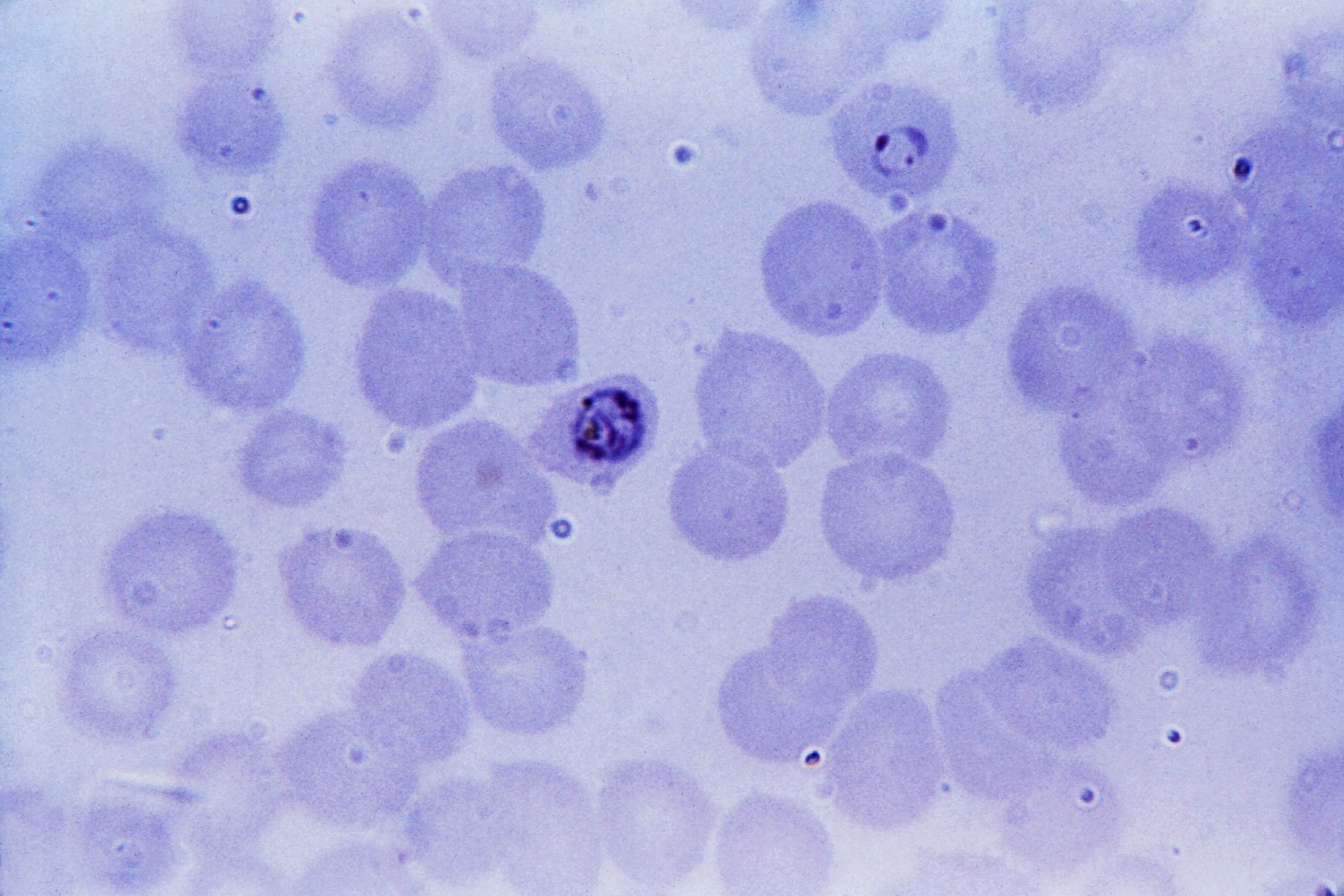 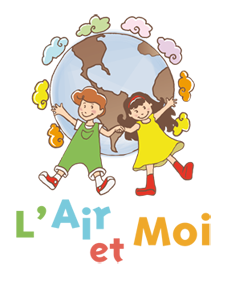 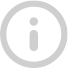 INFO
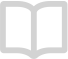 GUIDE
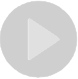 VIDEO
© N. J. Wheeler, Jr, USCDCP
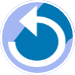 Cellules de 20 µm pour les cellules animales et 100 µm pour les cellules végétales
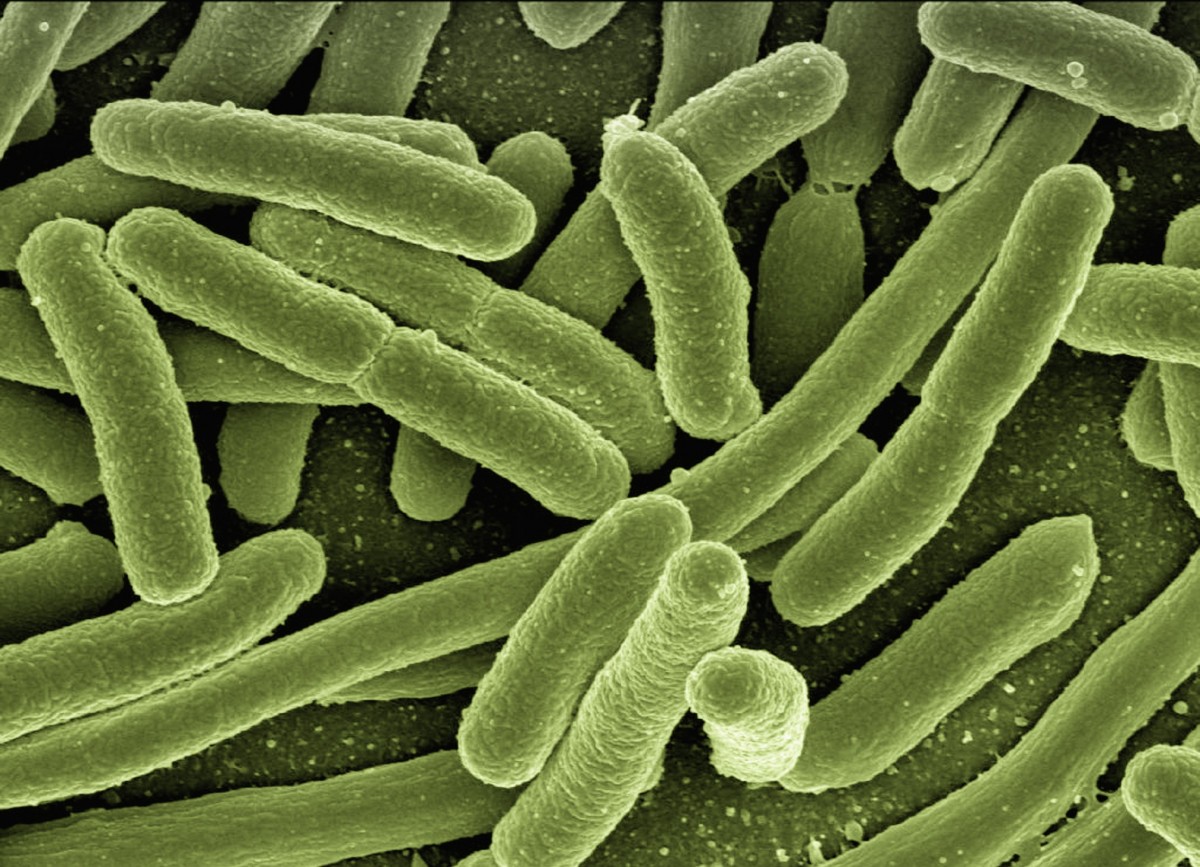 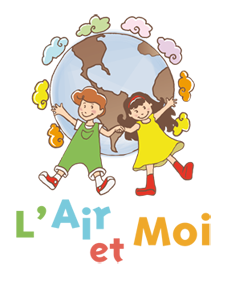 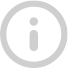 INFO
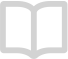 GUIDE
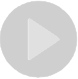 VIDEO
© Pxhere
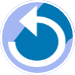 Bactéries (observées au microscope)
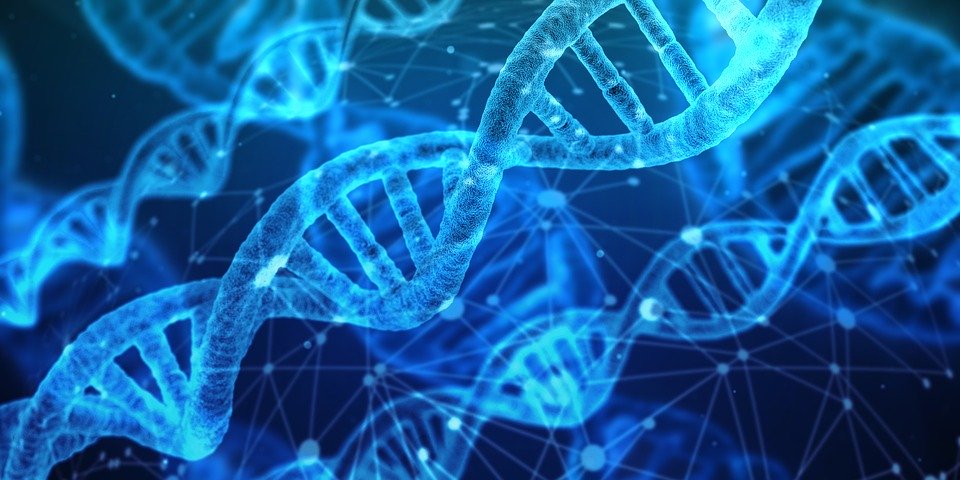 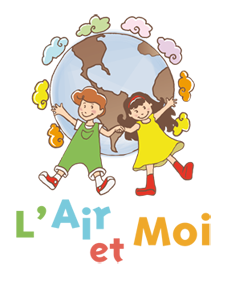 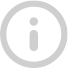 INFO
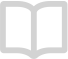 GUIDE
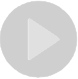 VIDEO
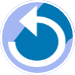 meC2 79
ADN (pour Acide DésoxyriboNucléique). L'ADN a un diamètre de 2 nm et un pas de 3,4 nm.
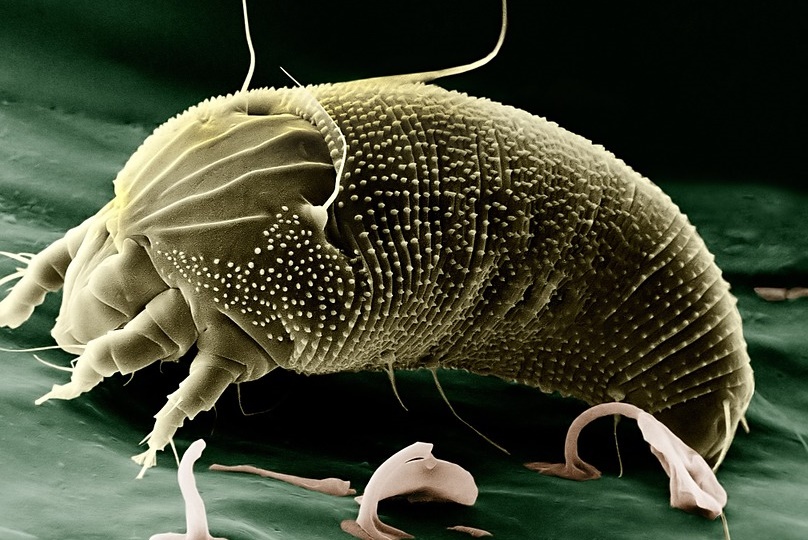 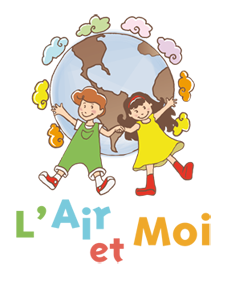 30,00 µm
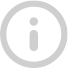 INFO
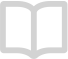 GUIDE
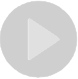 VIDEO
© Wikilmages
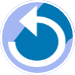 Les acariens, ont une taille de 200 à 500 µm (0,2 à 0,5 mm)
meC2 80
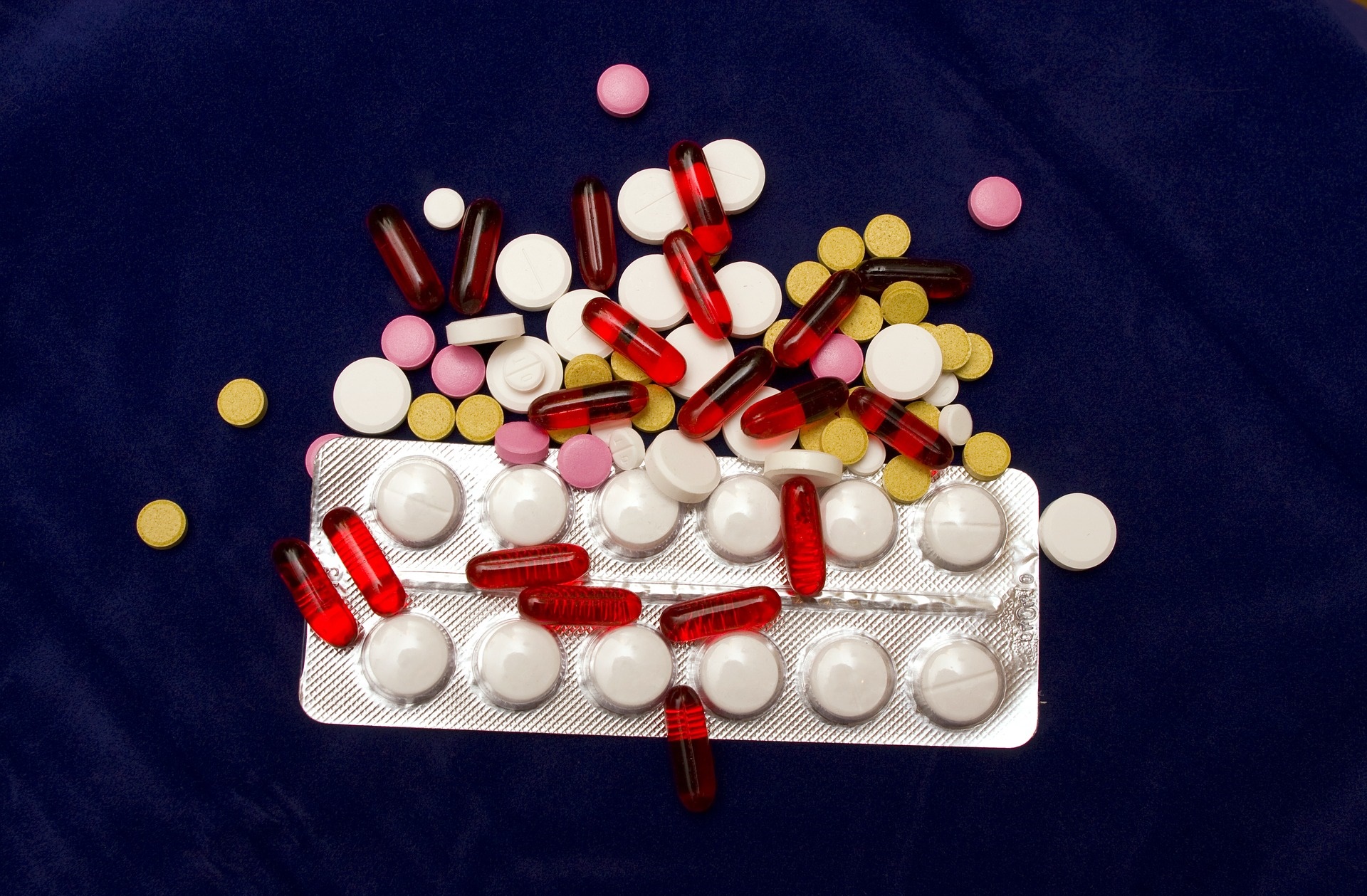 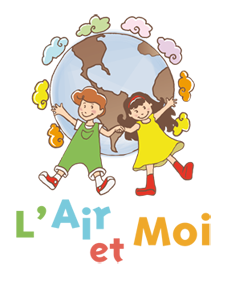 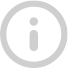 INFO
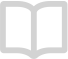 GUIDE
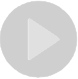 VIDEO
© Matvevna
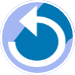 meC2 81
Certains médicaments
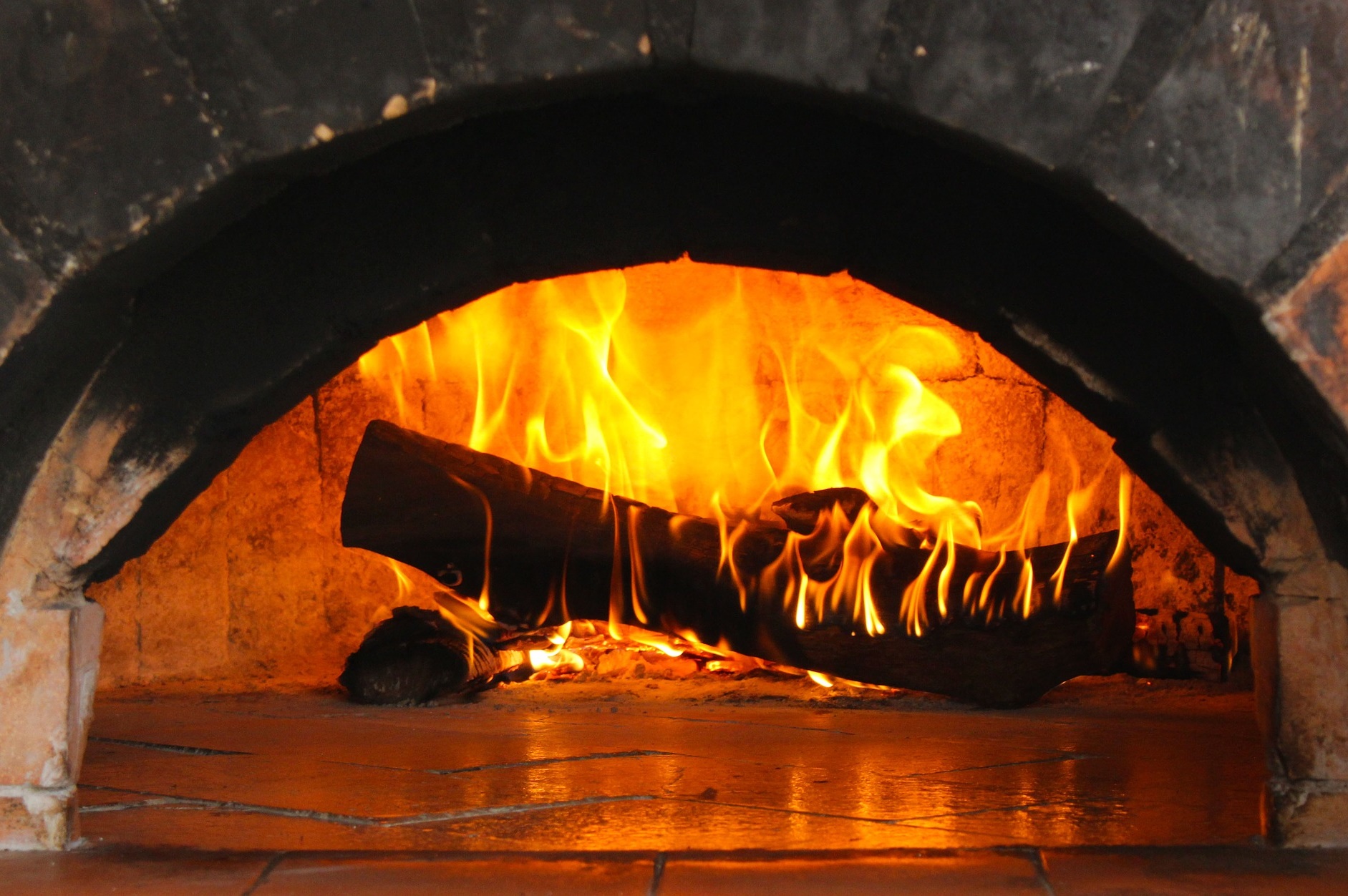 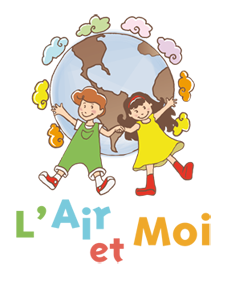 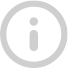 INFO
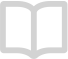 GUIDE
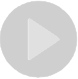 VIDEO
© terimakasih0
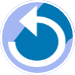 meC2 82
Le chauffage au bois
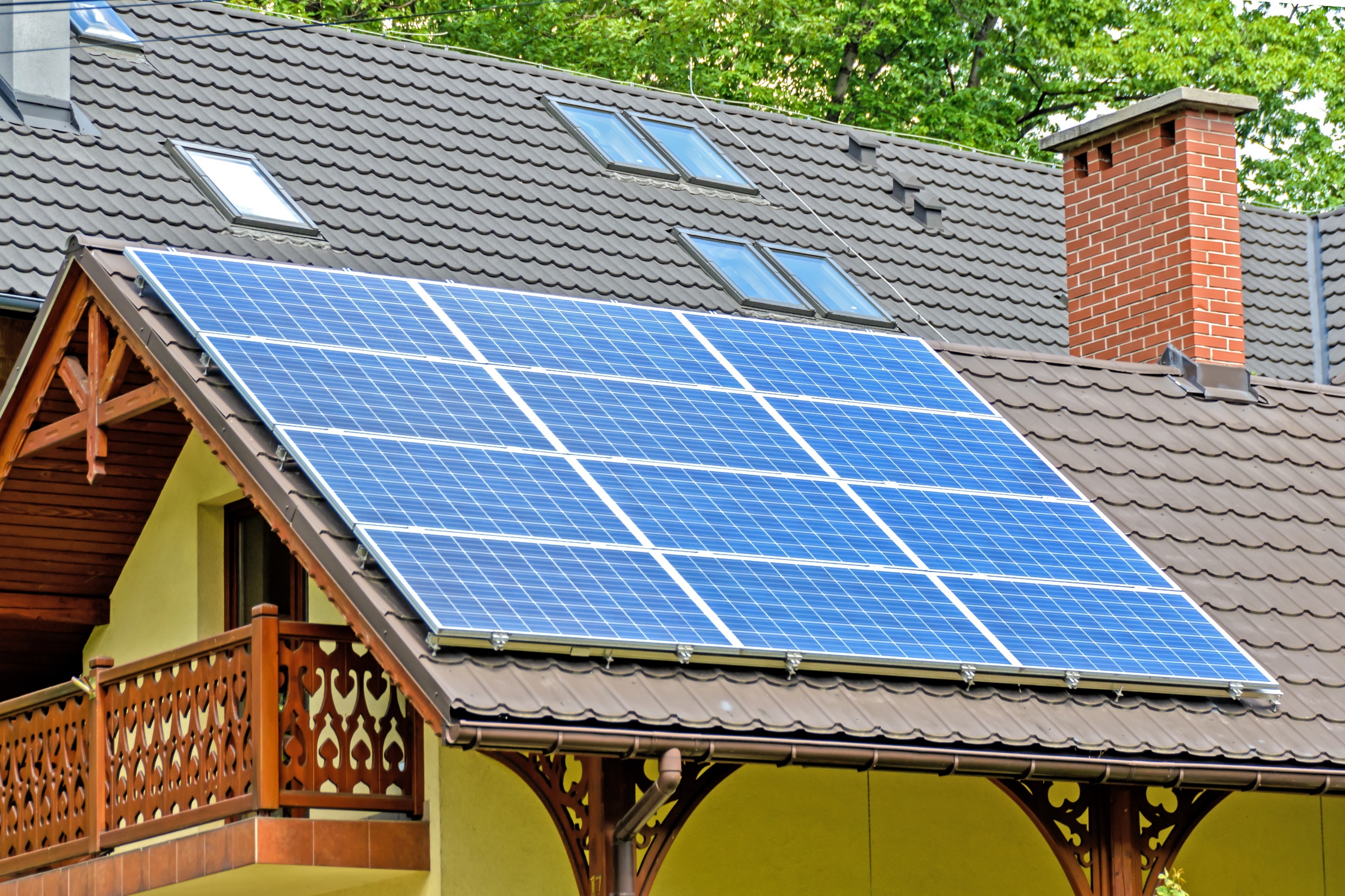 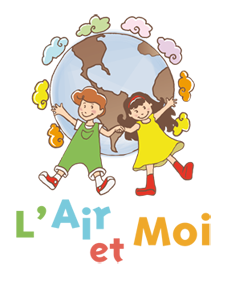 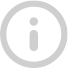 INFO
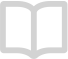 GUIDE
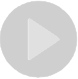 VIDEO
© Pxhere
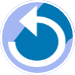 meC2 83
Le chauffage solaire
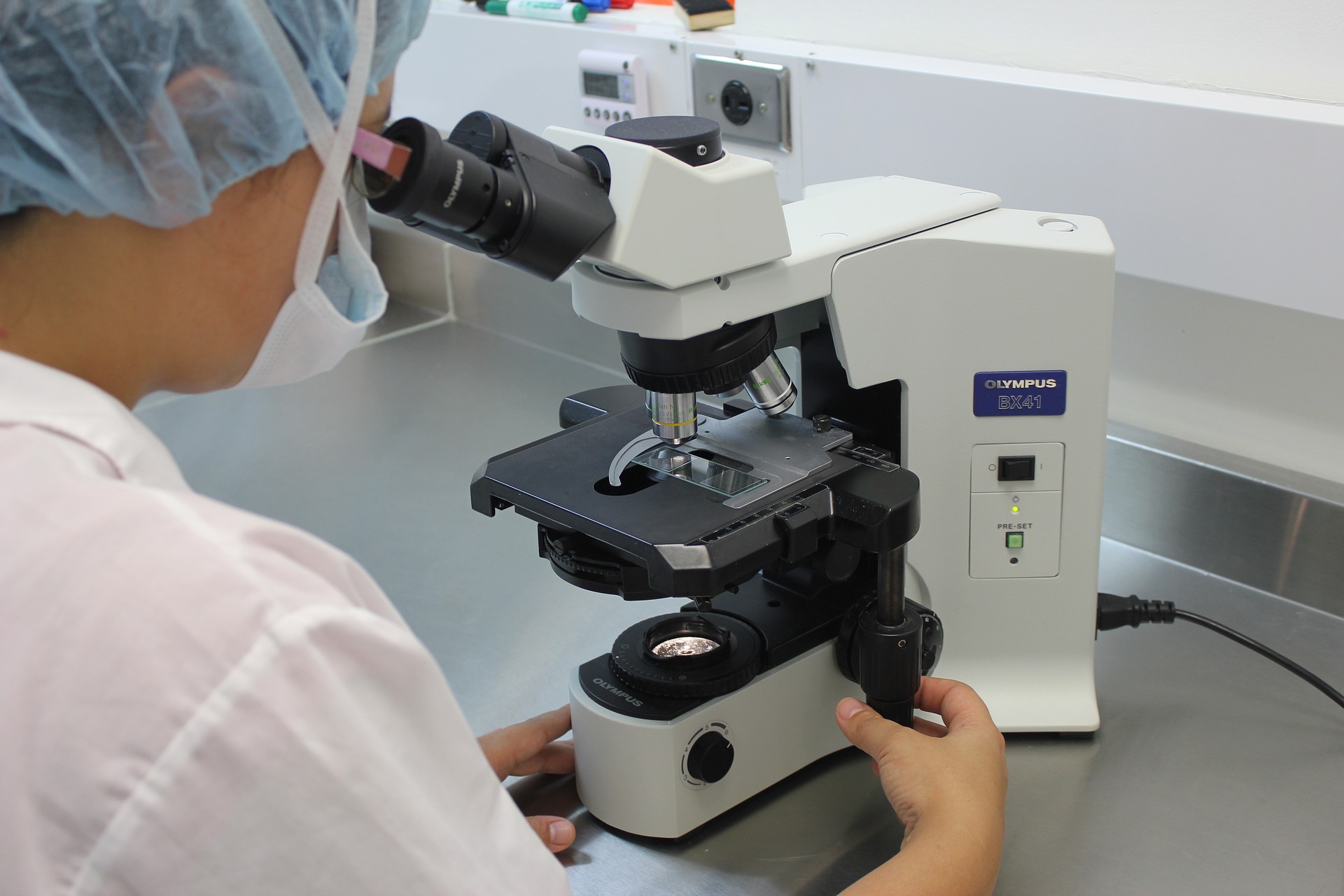 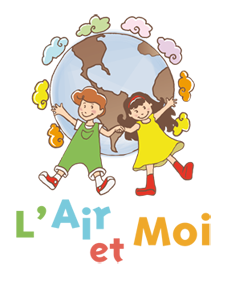 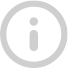 INFO
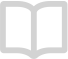 GUIDE
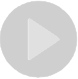 VIDEO
© Herney
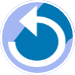 meC2 84
Microscope
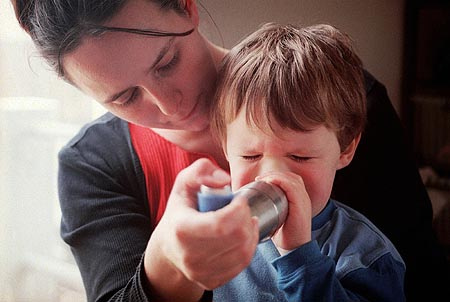 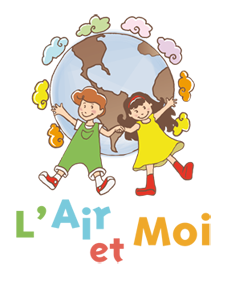 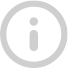 INFO
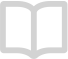 GUIDE
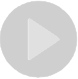 VIDEO
© Flickr
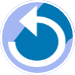 Asthme – enfant asthmatique utilisant un inhalateur
meC2 85